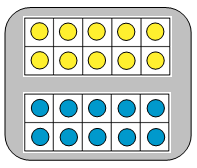 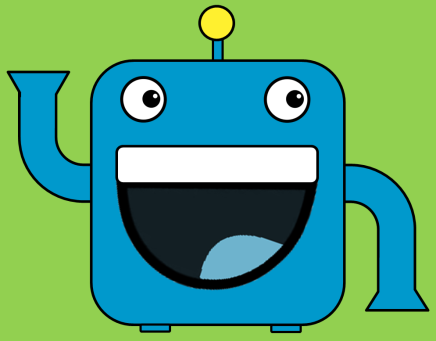 Nottingham’s Number Fluency Project
Ten-frame visualisation for the additive facts
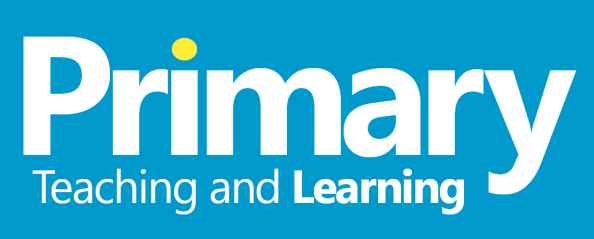 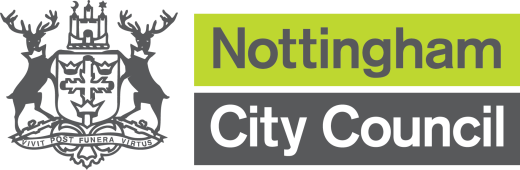 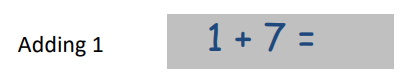 2
1 + 1 =
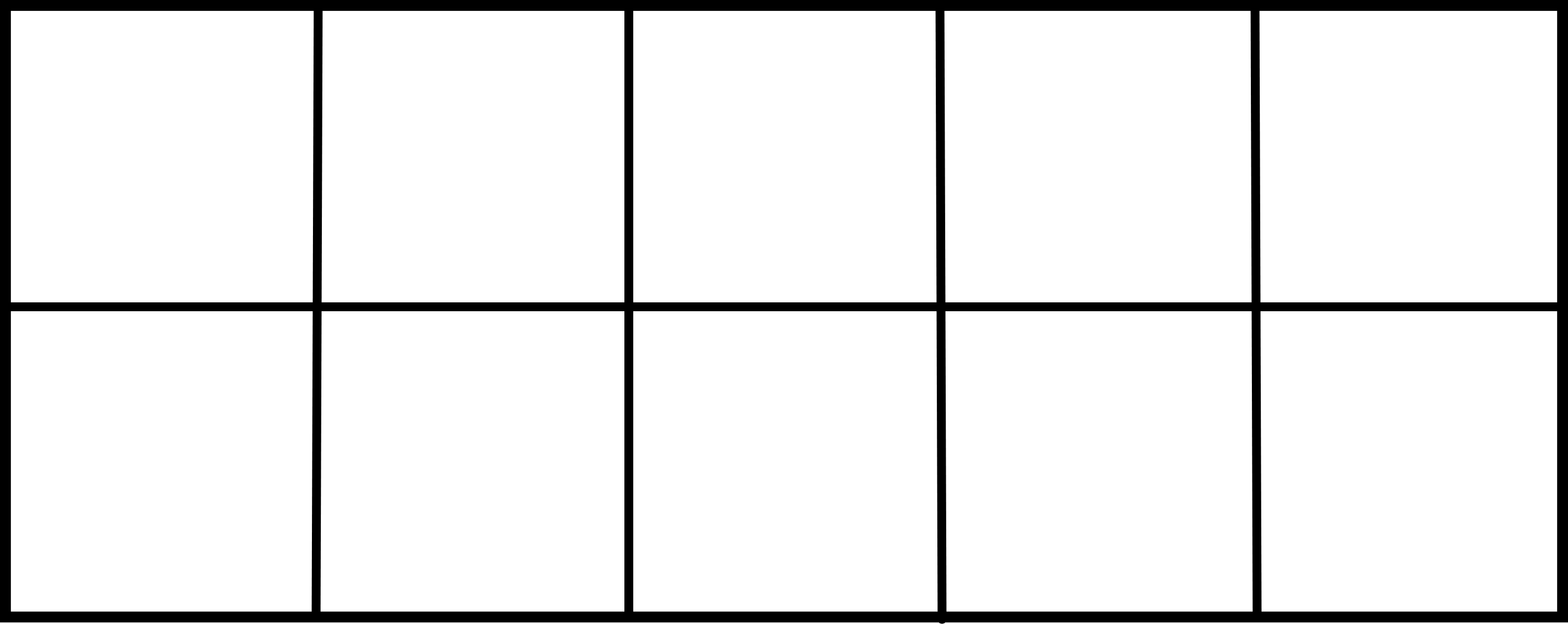 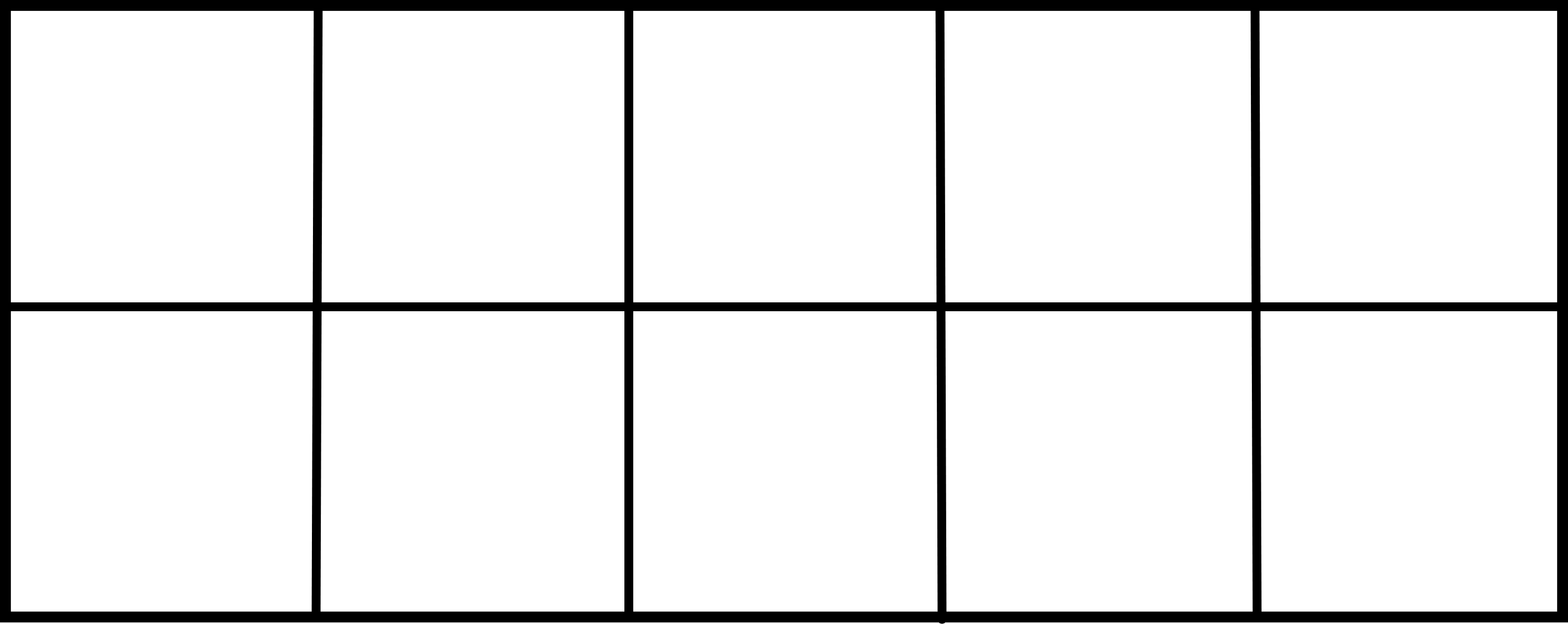 3
1 + 2 =
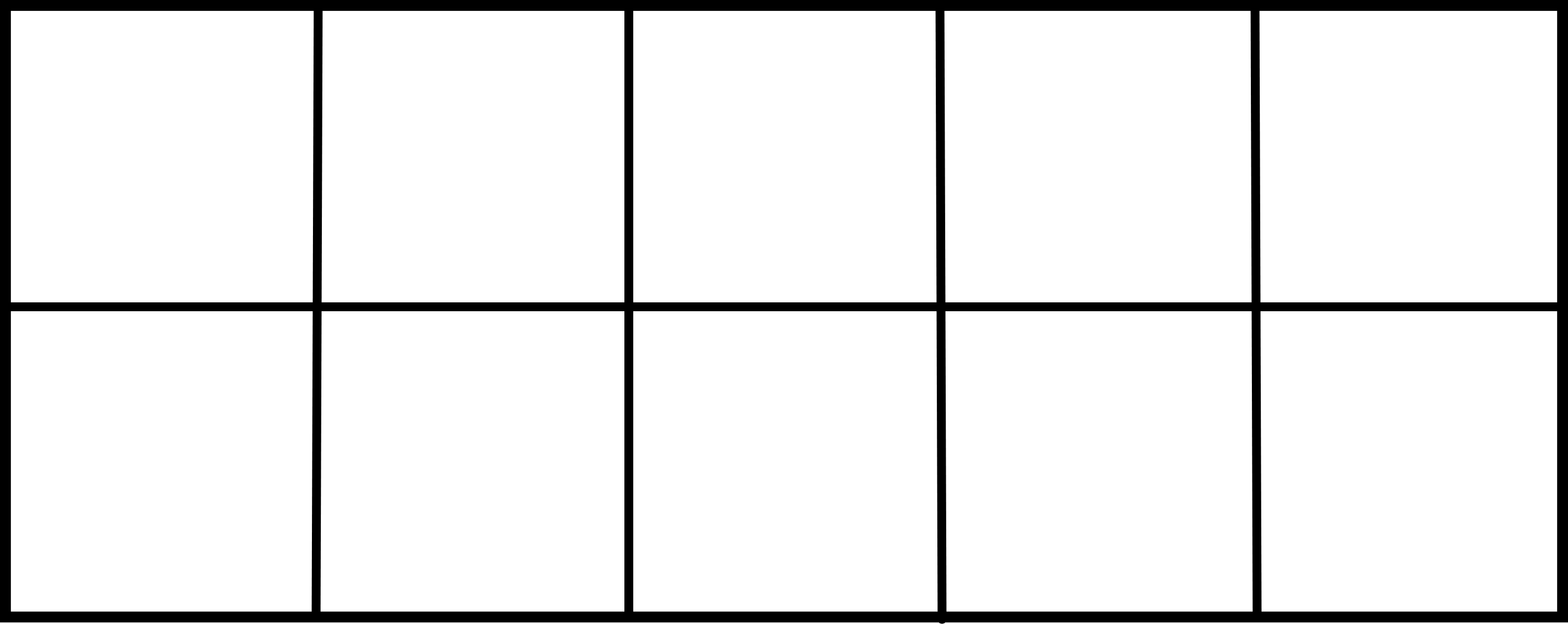 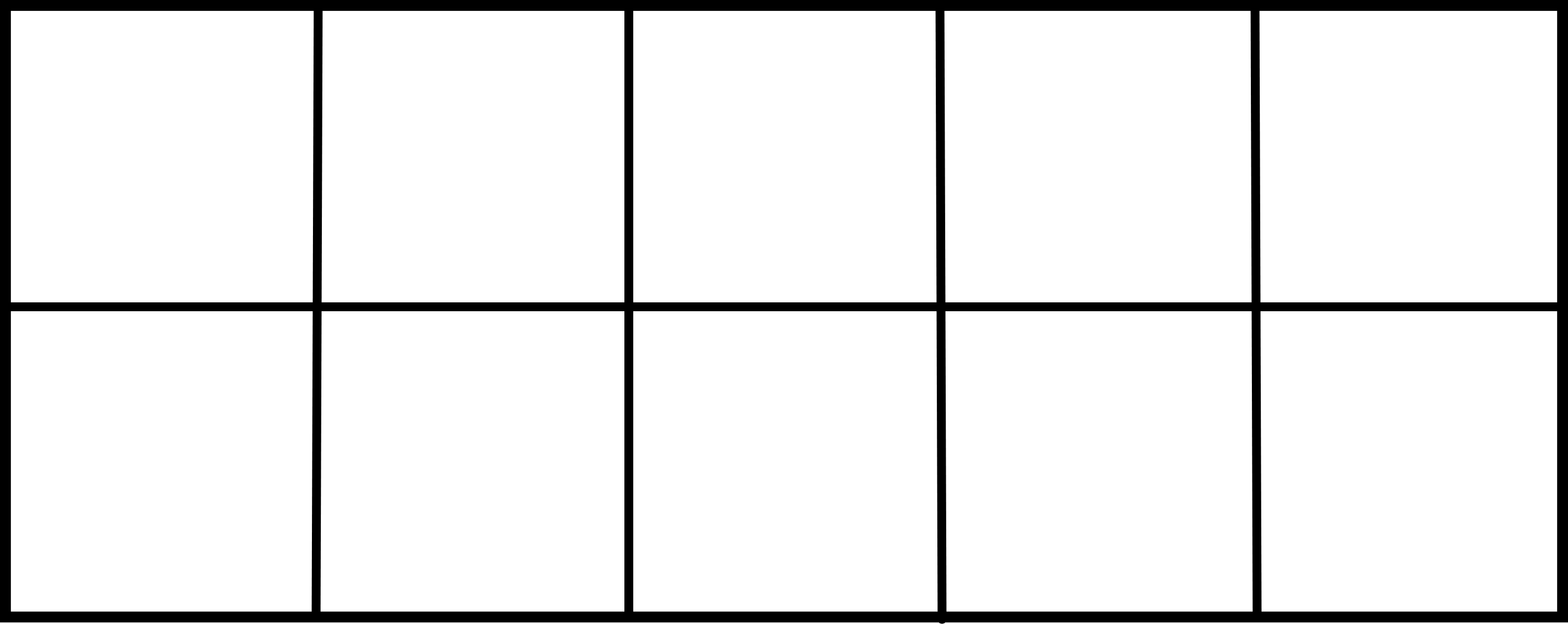 4
1 + 3 =
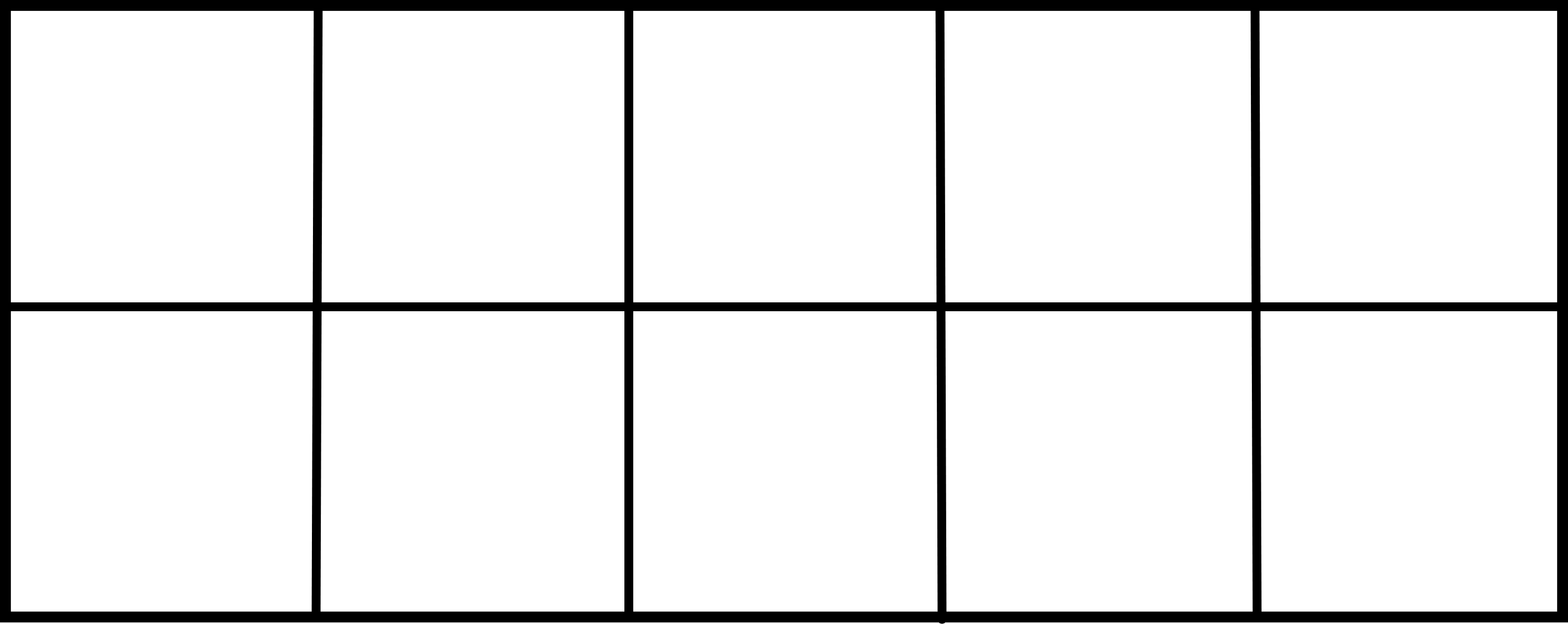 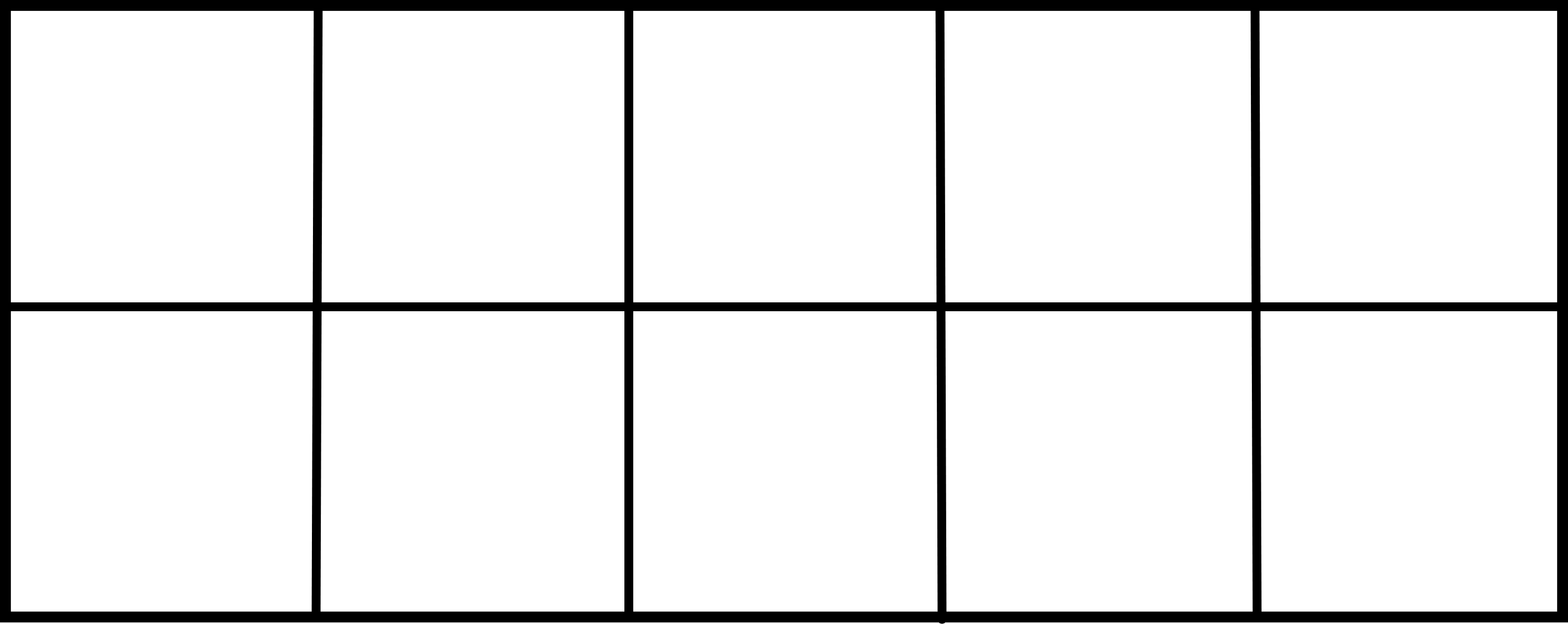 5
4 + 1 =
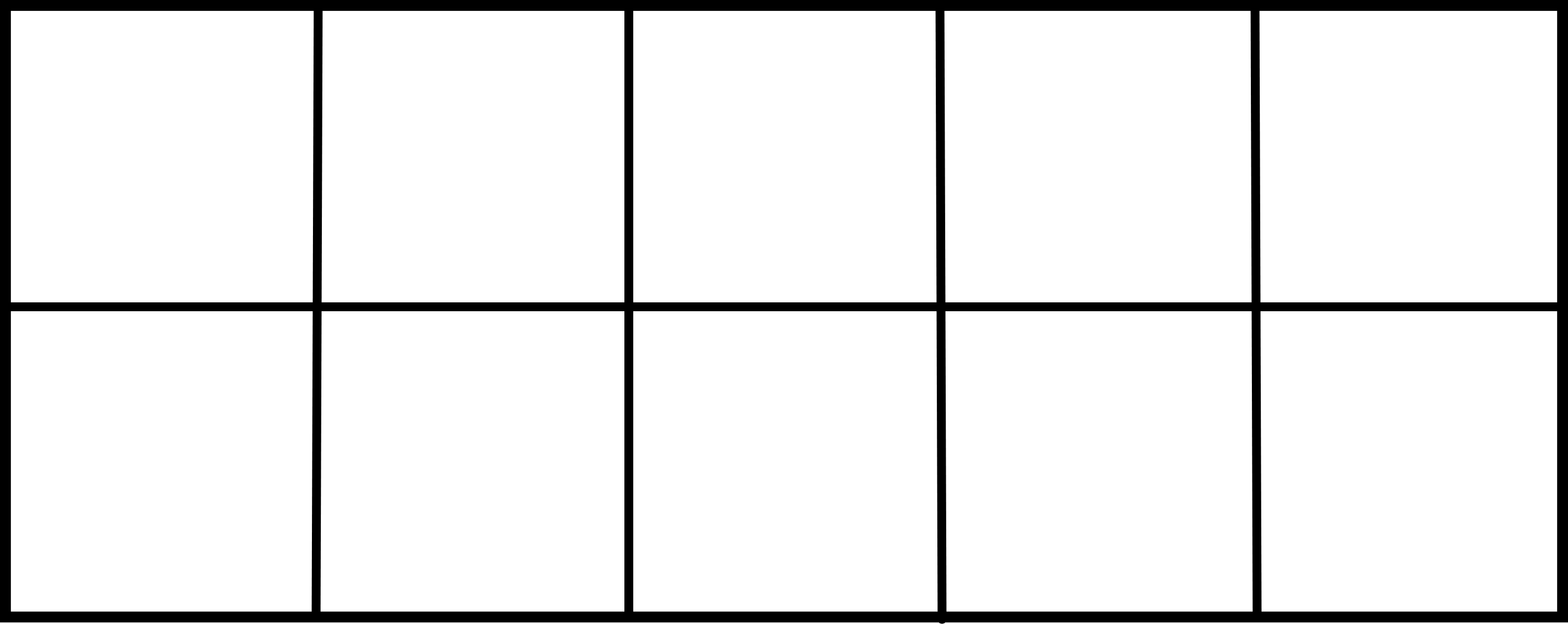 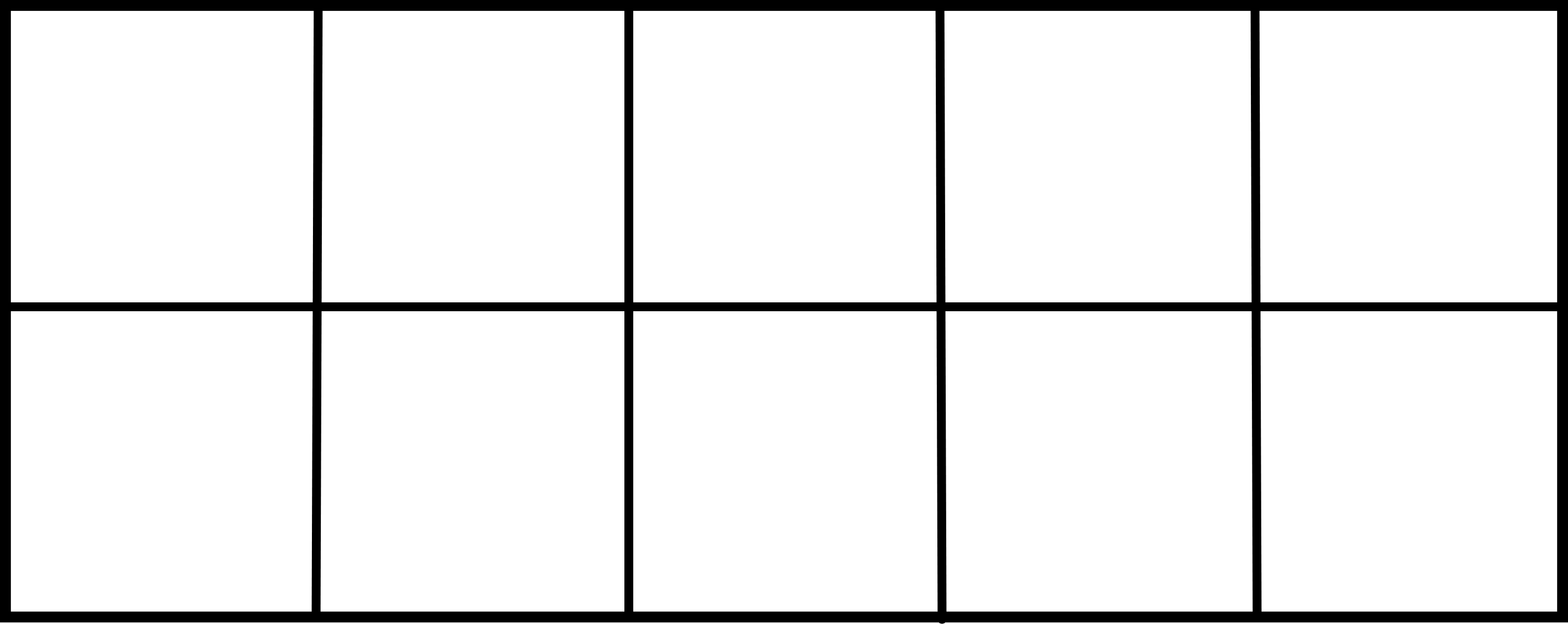 6
5 + 1 =
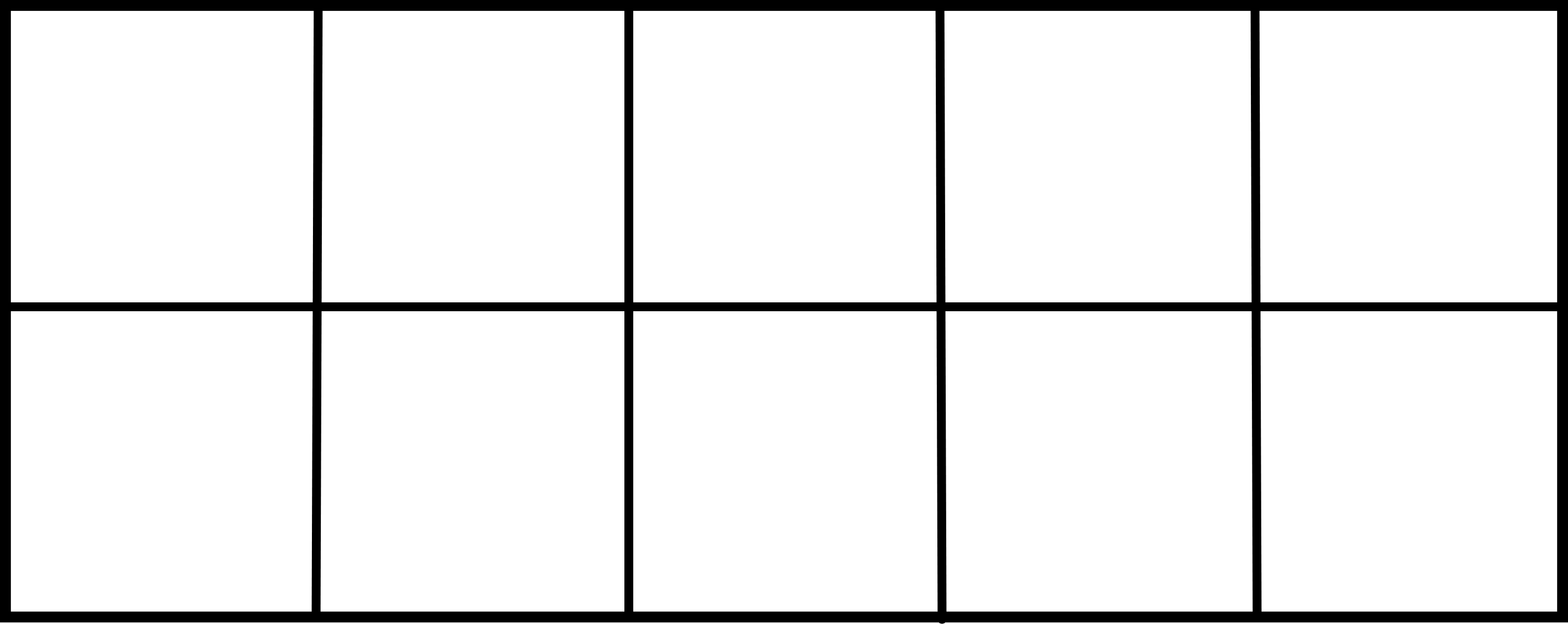 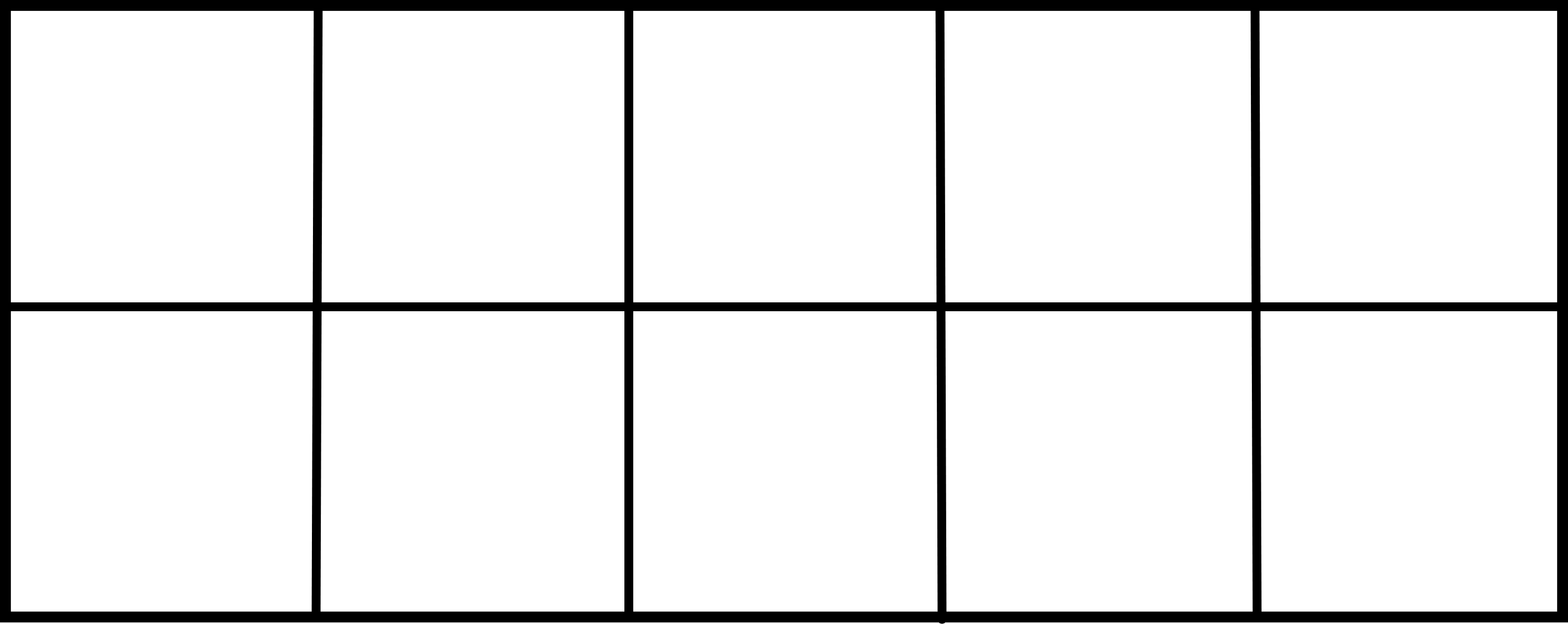 7
6 + 1 =
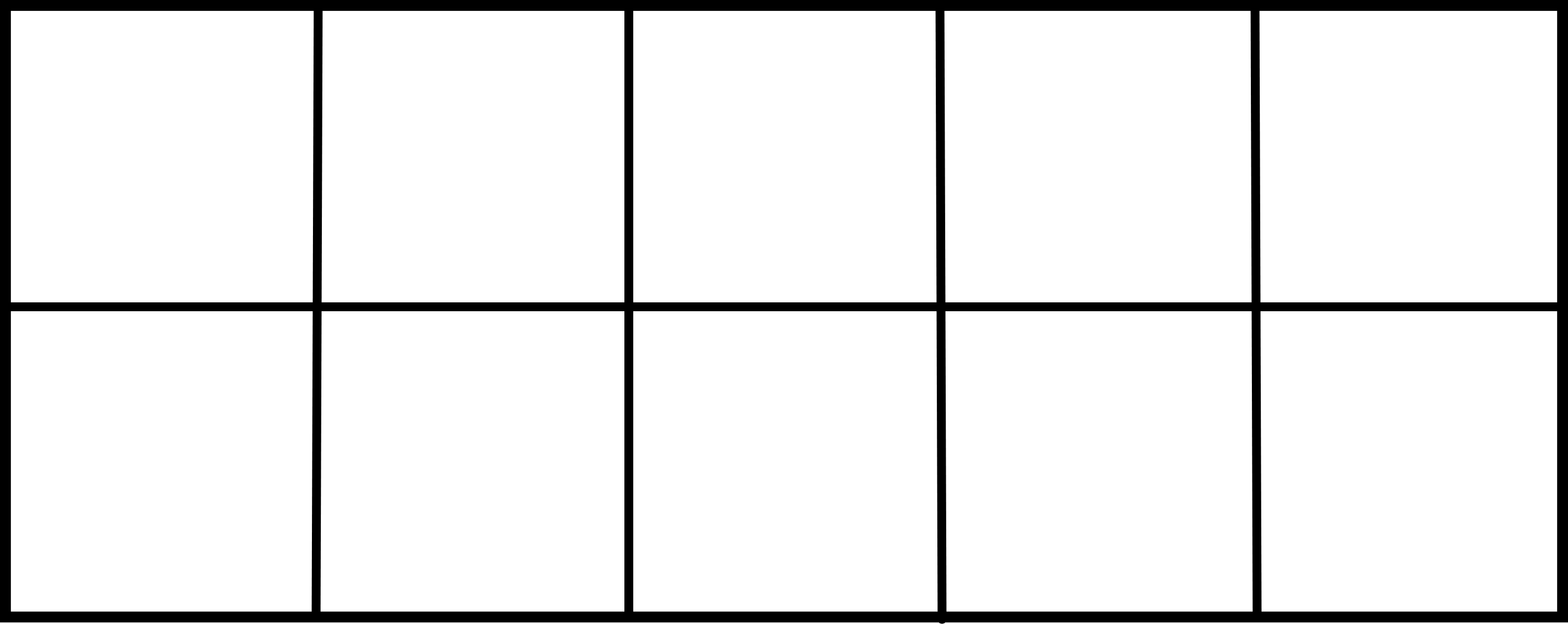 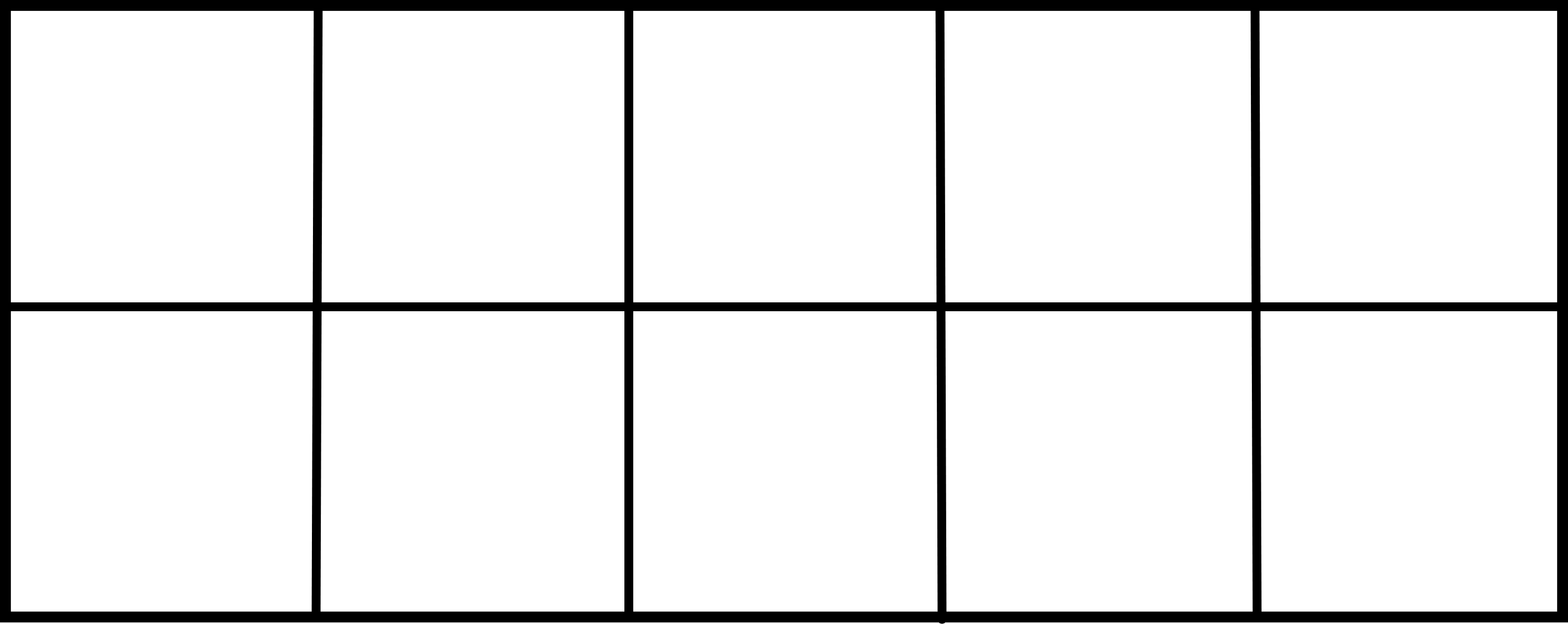 8
7 + 1 =
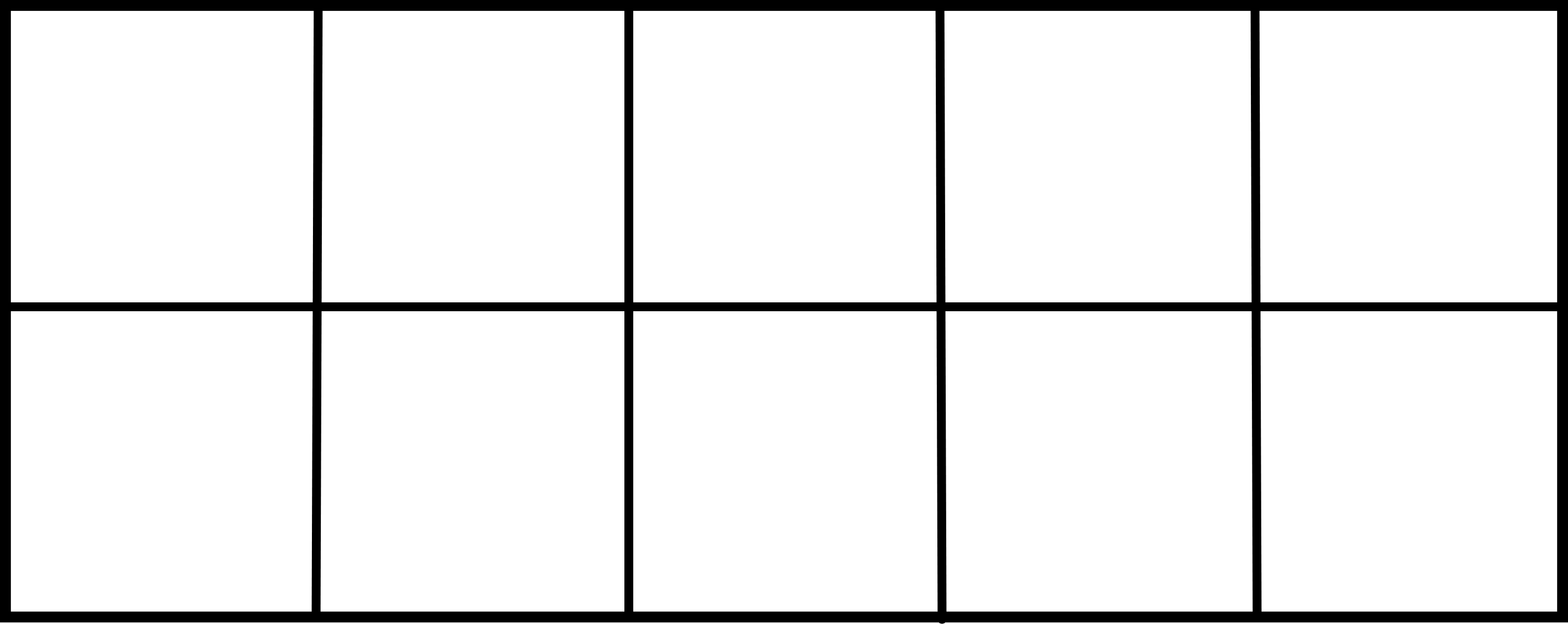 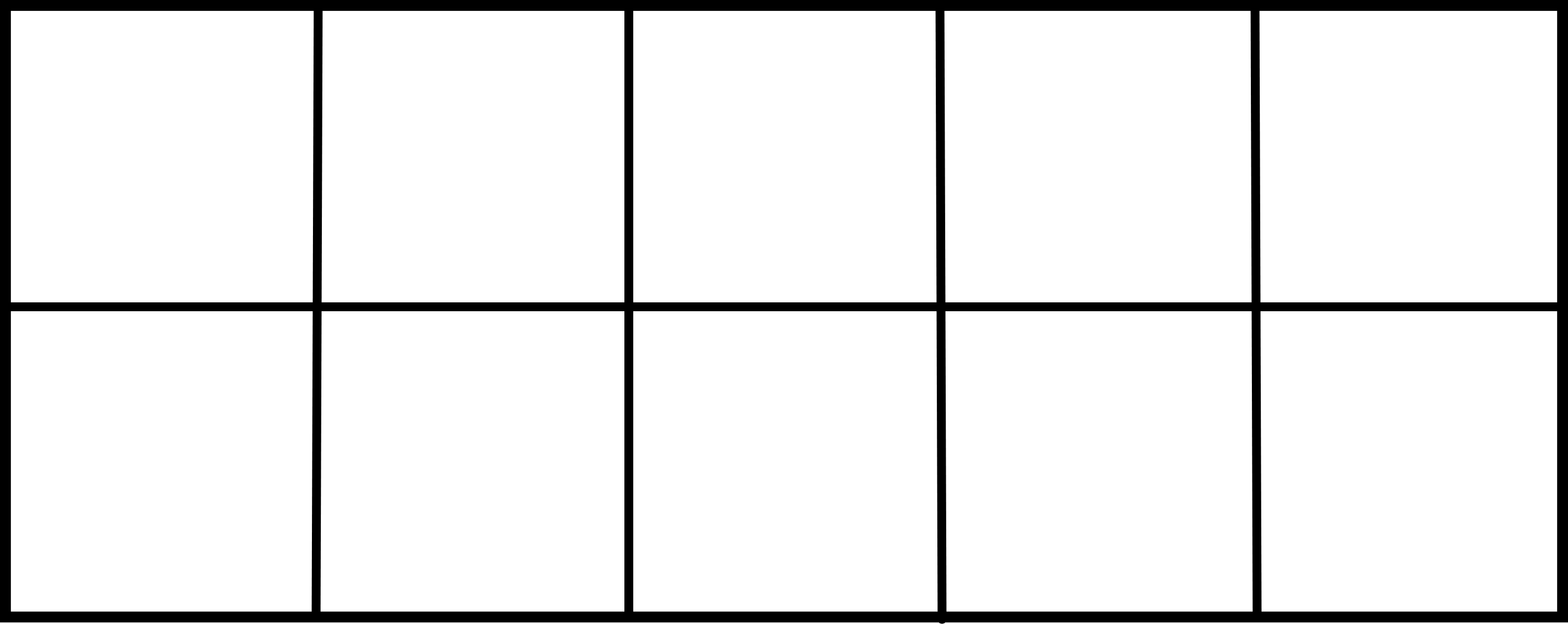 9
1 + 8 =
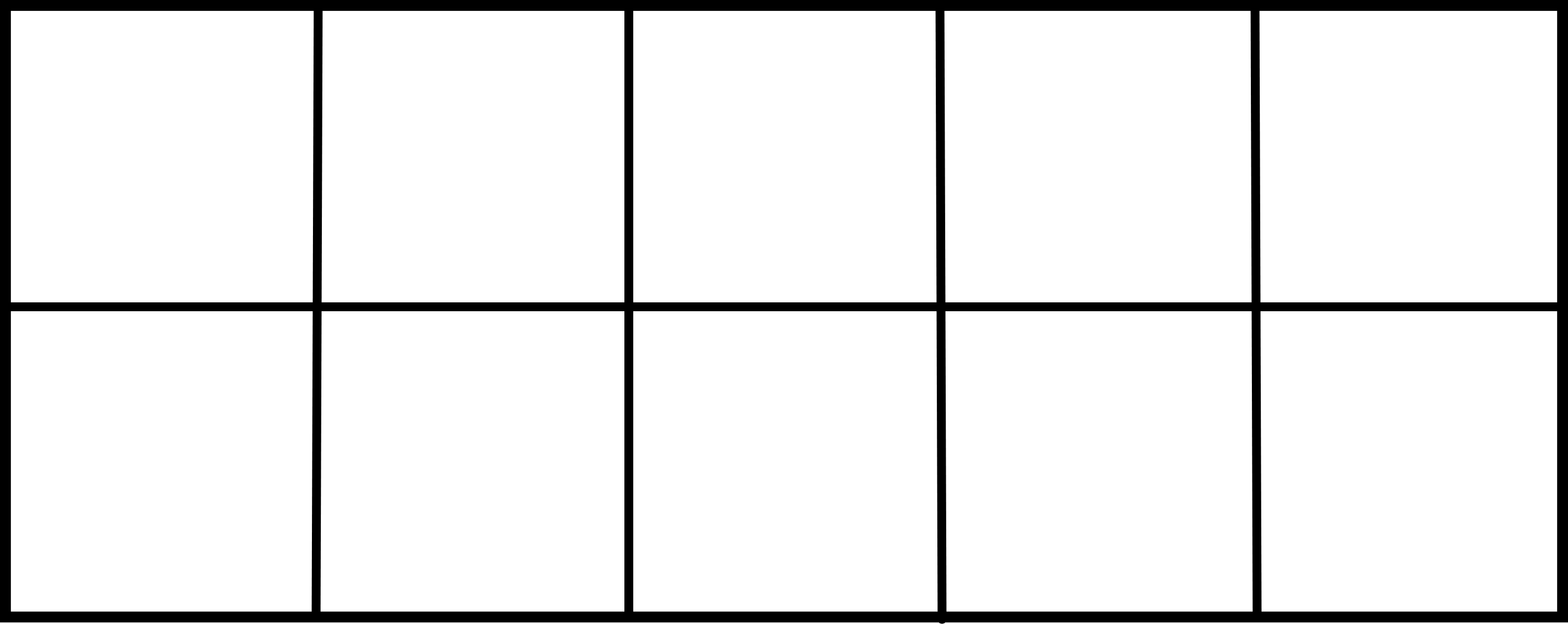 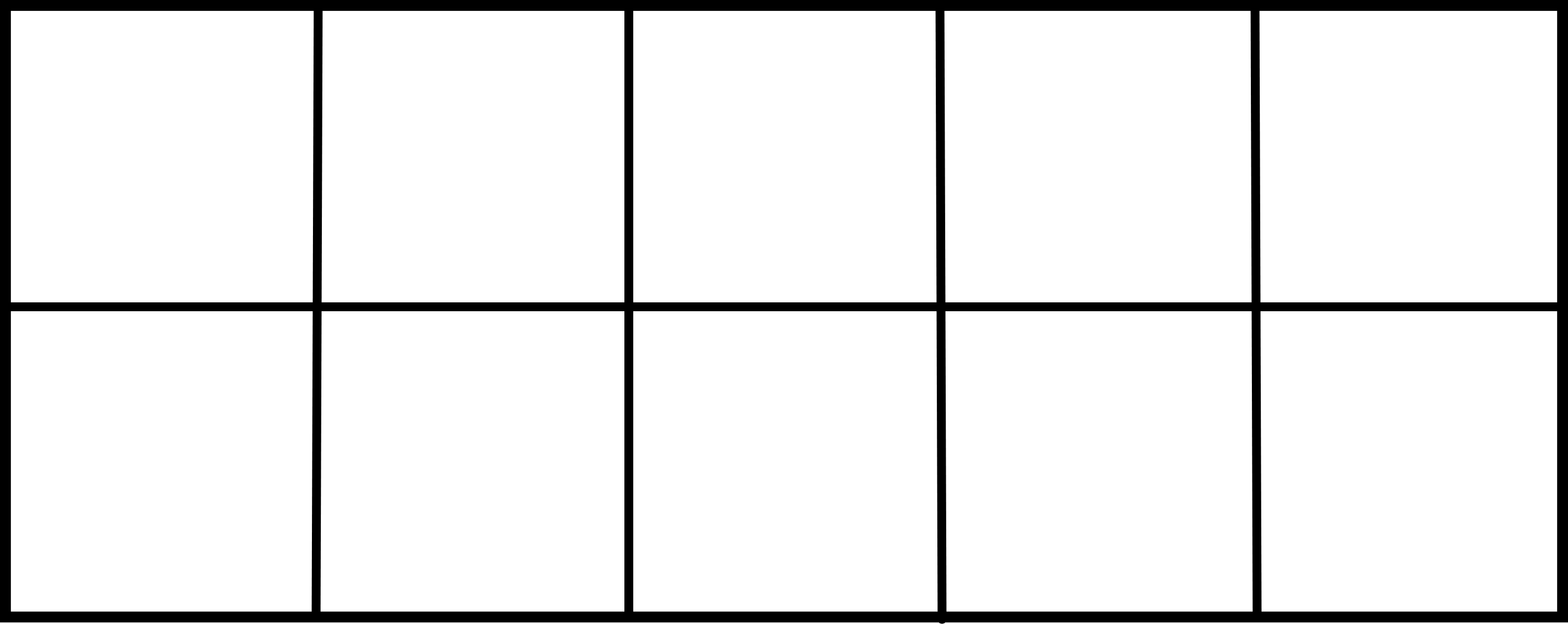 10
1 + 9 =
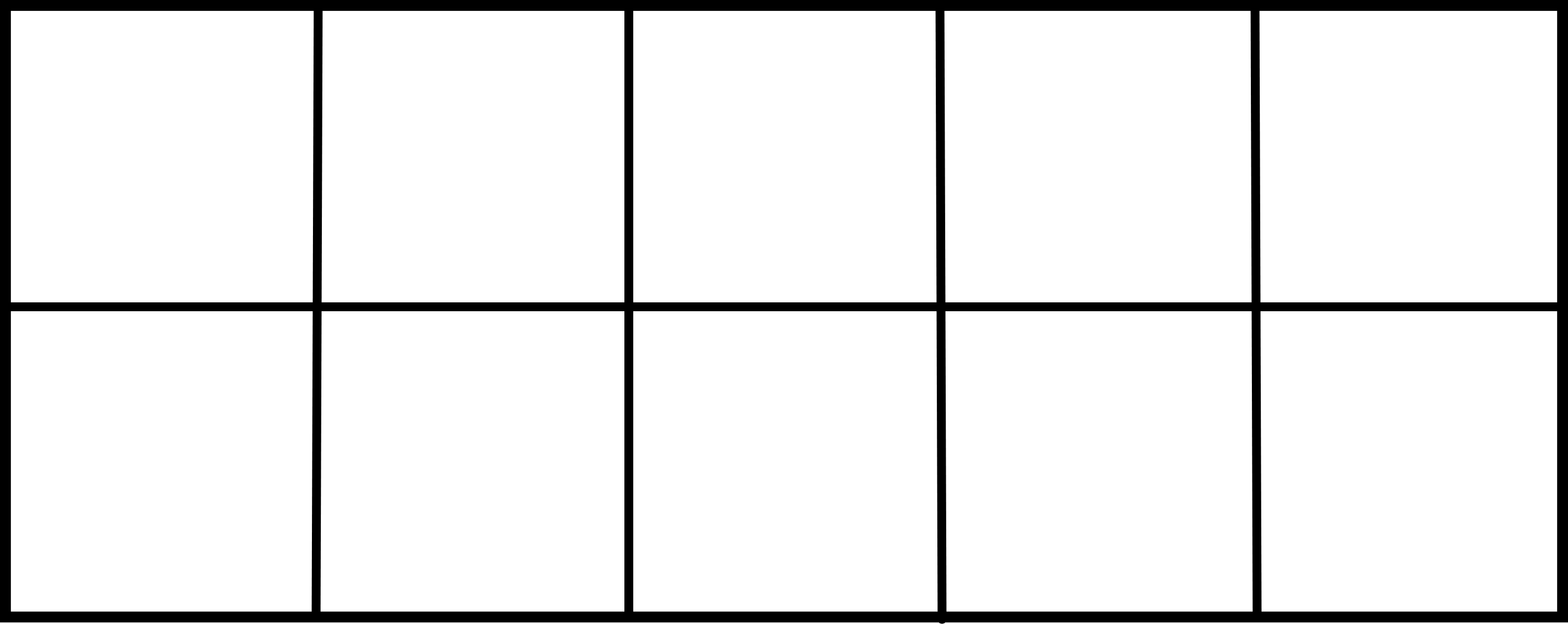 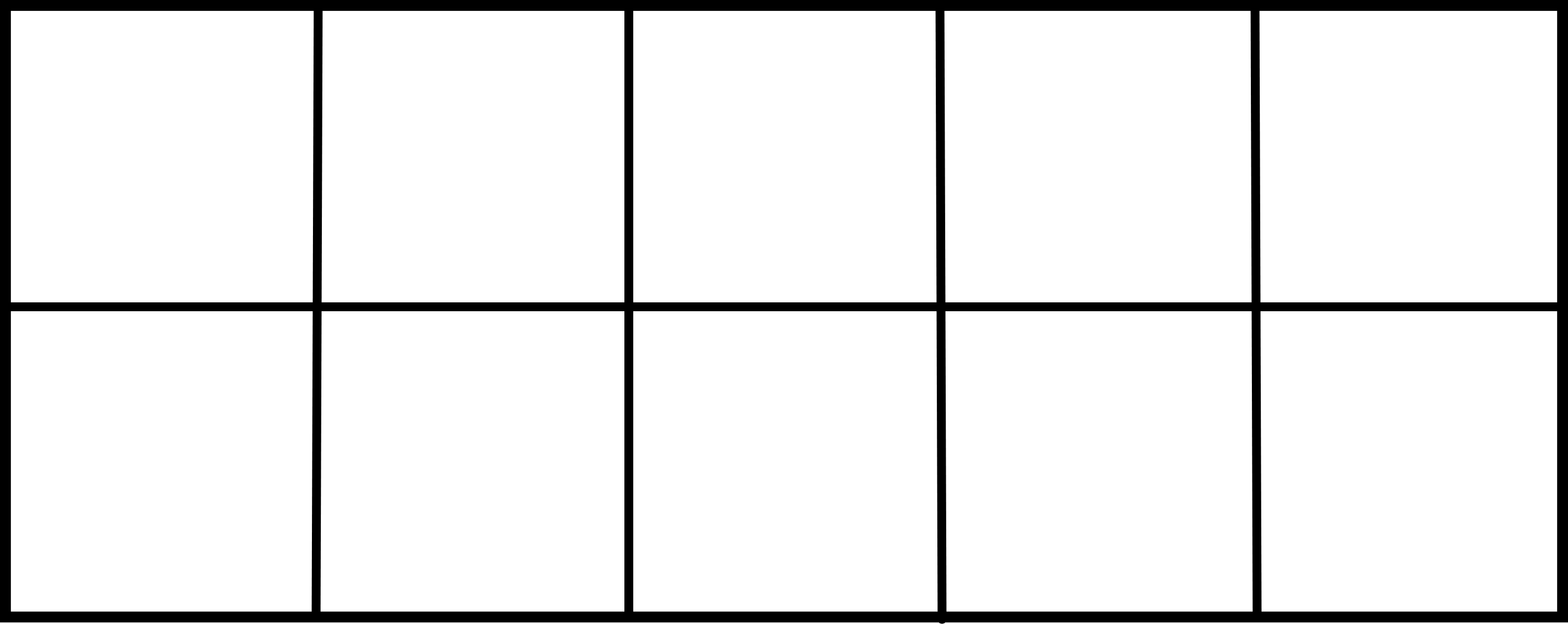 11
10 + 1 =
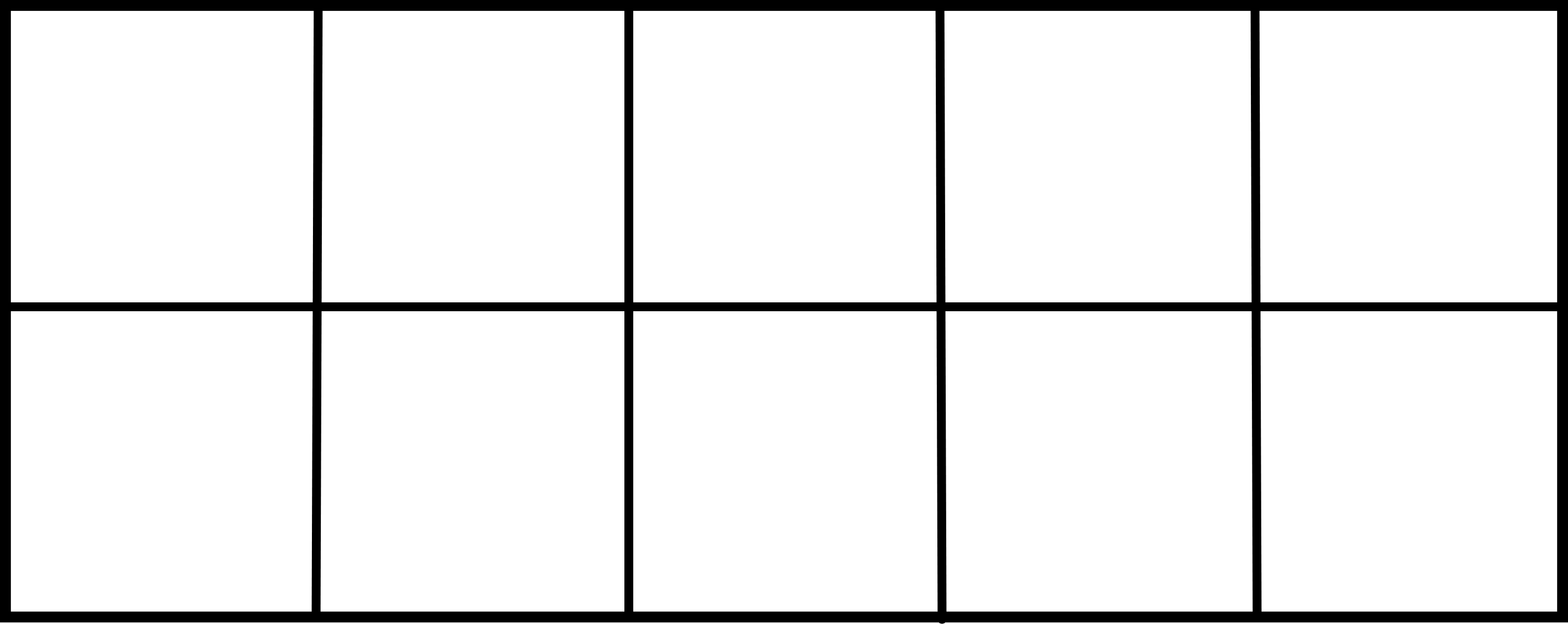 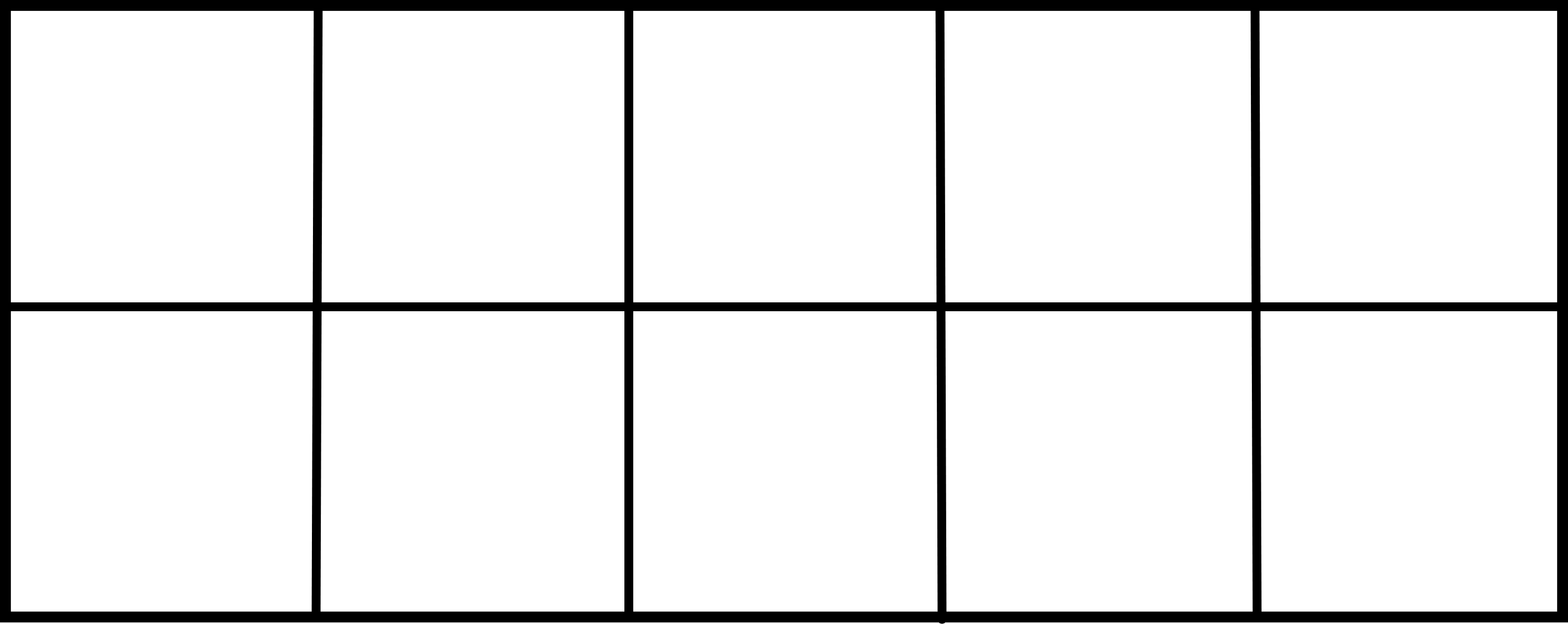 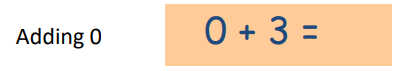 7 + 0
= 7
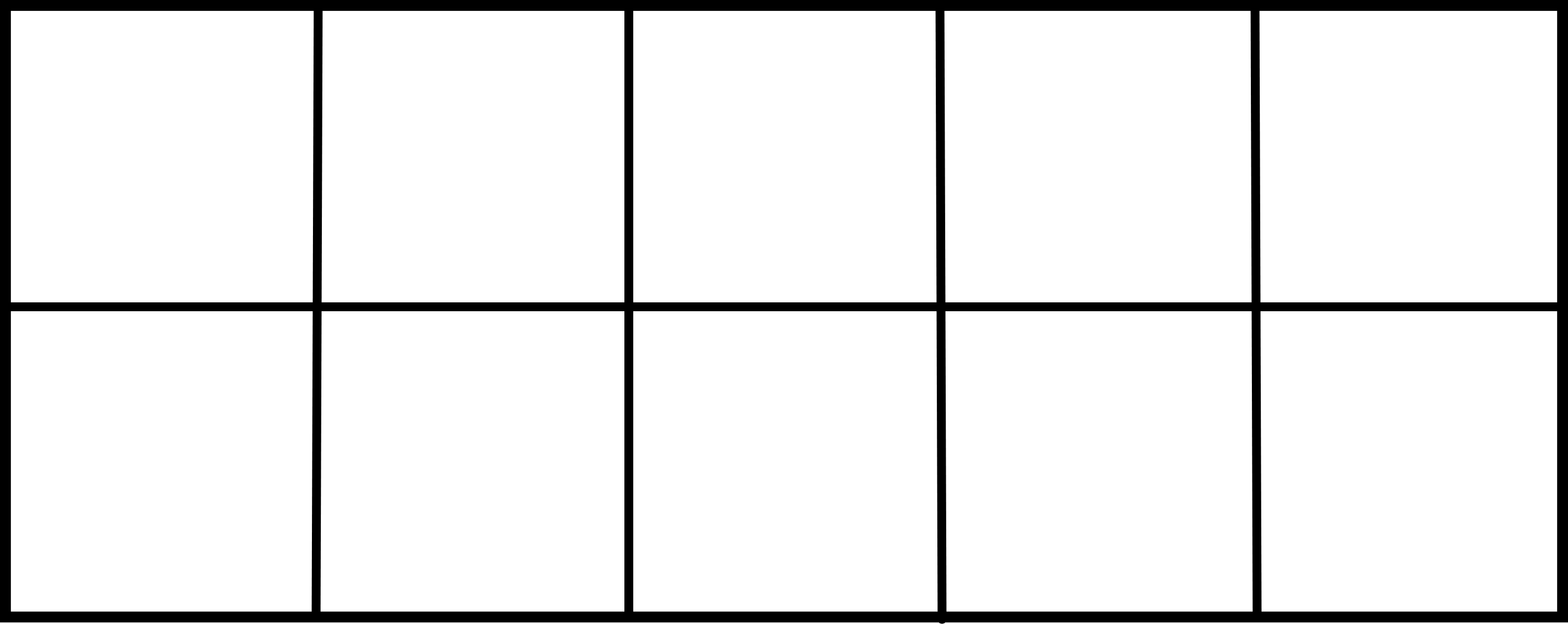 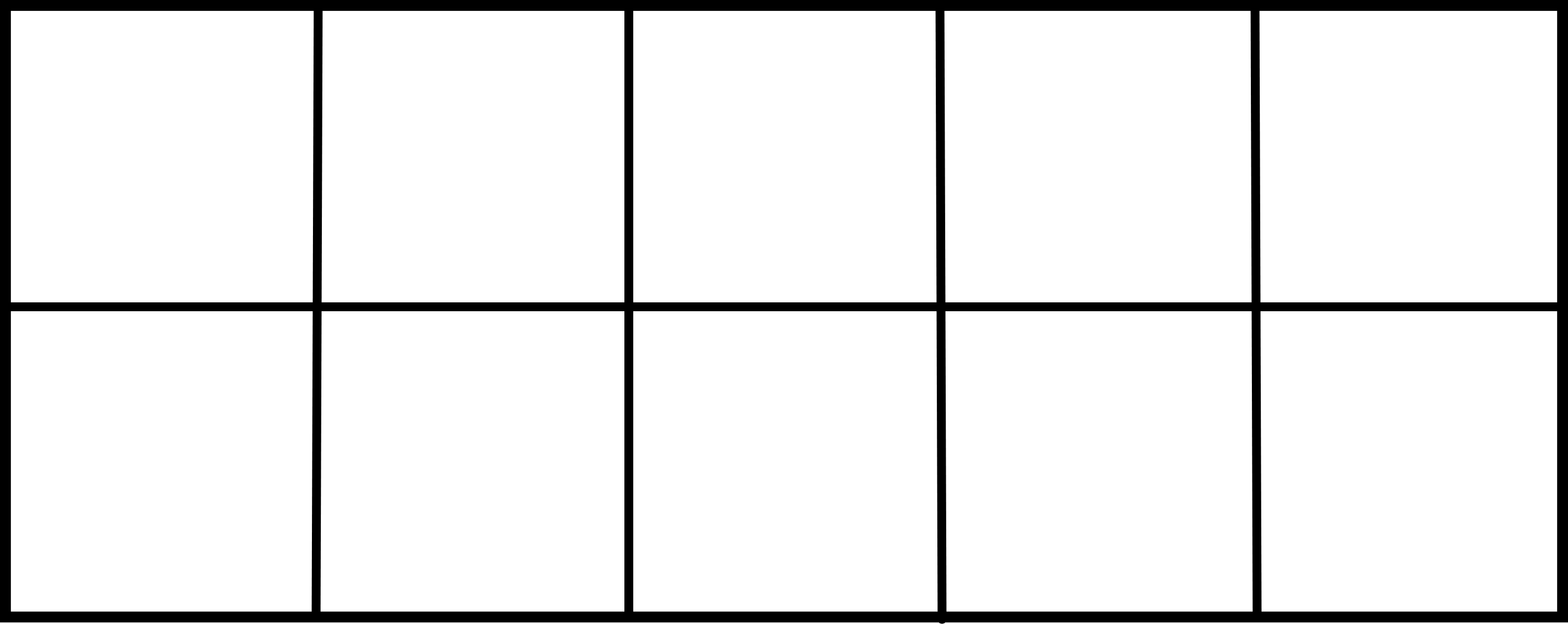 9 + 0
= 9
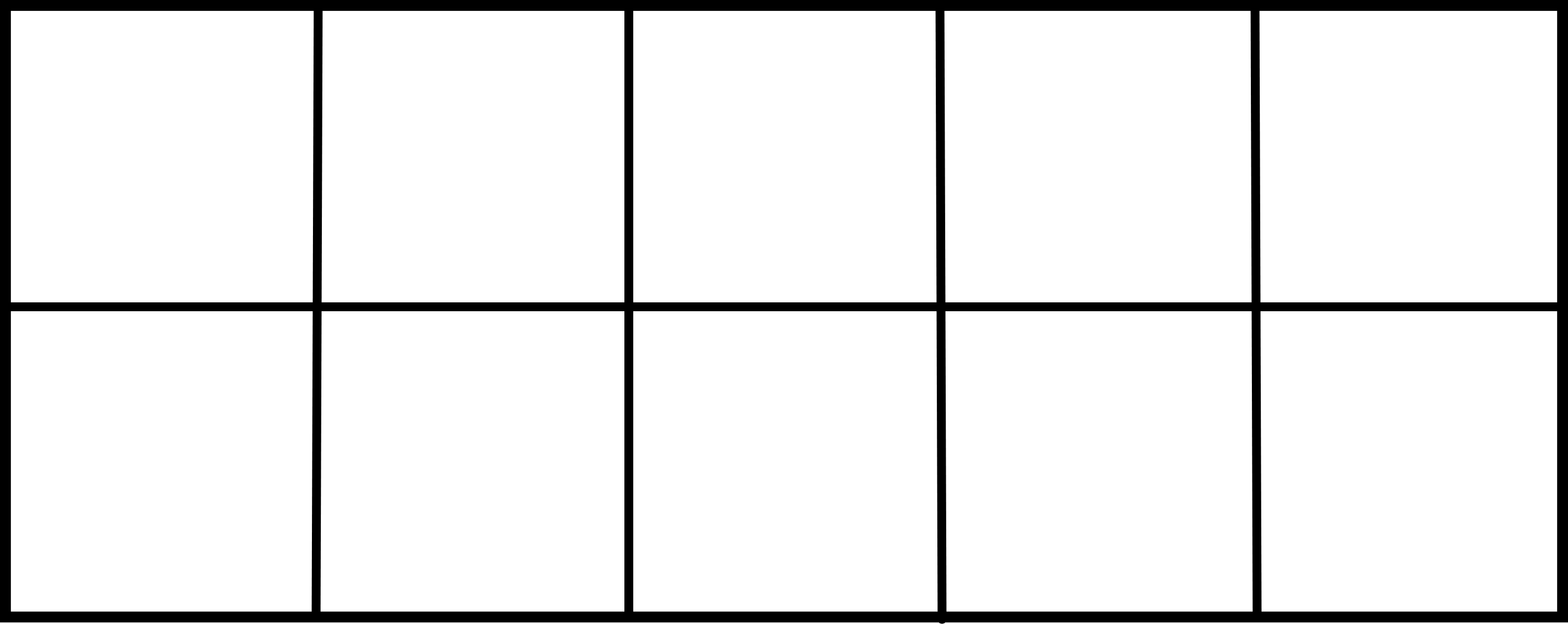 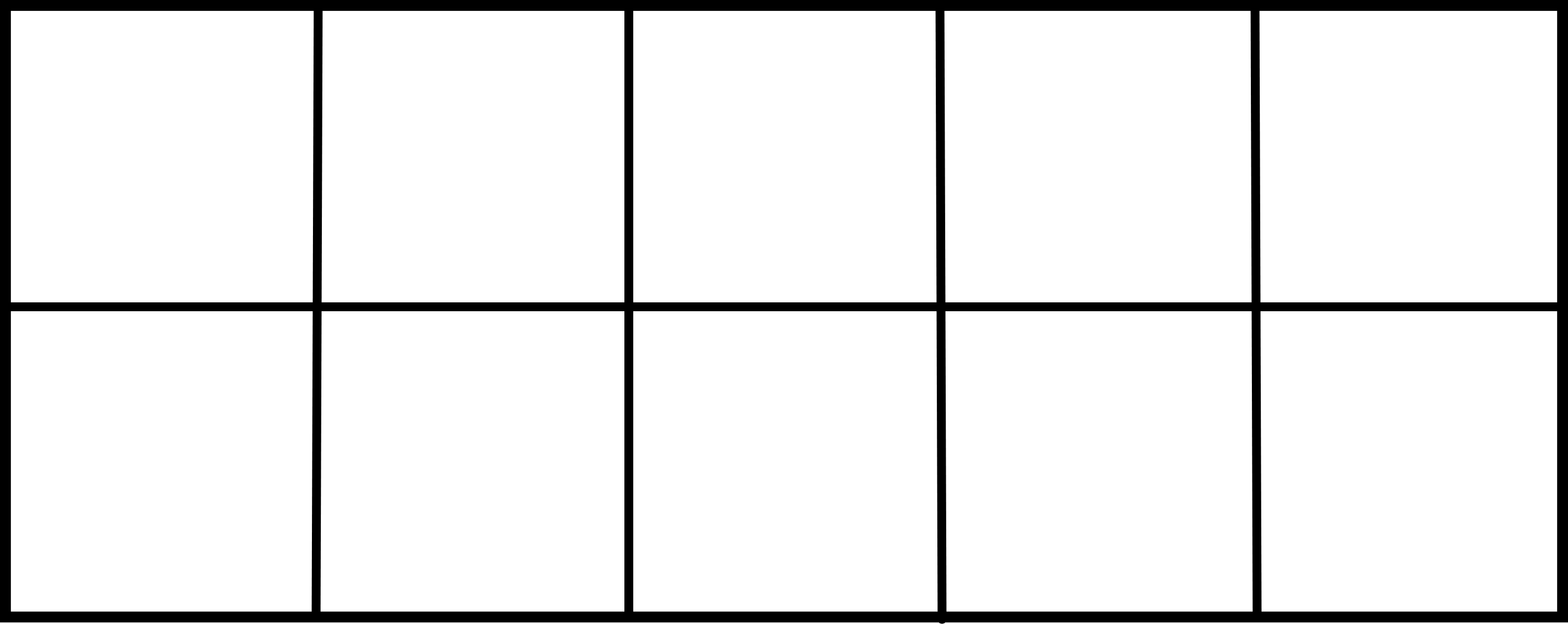 0 + 6
= 6
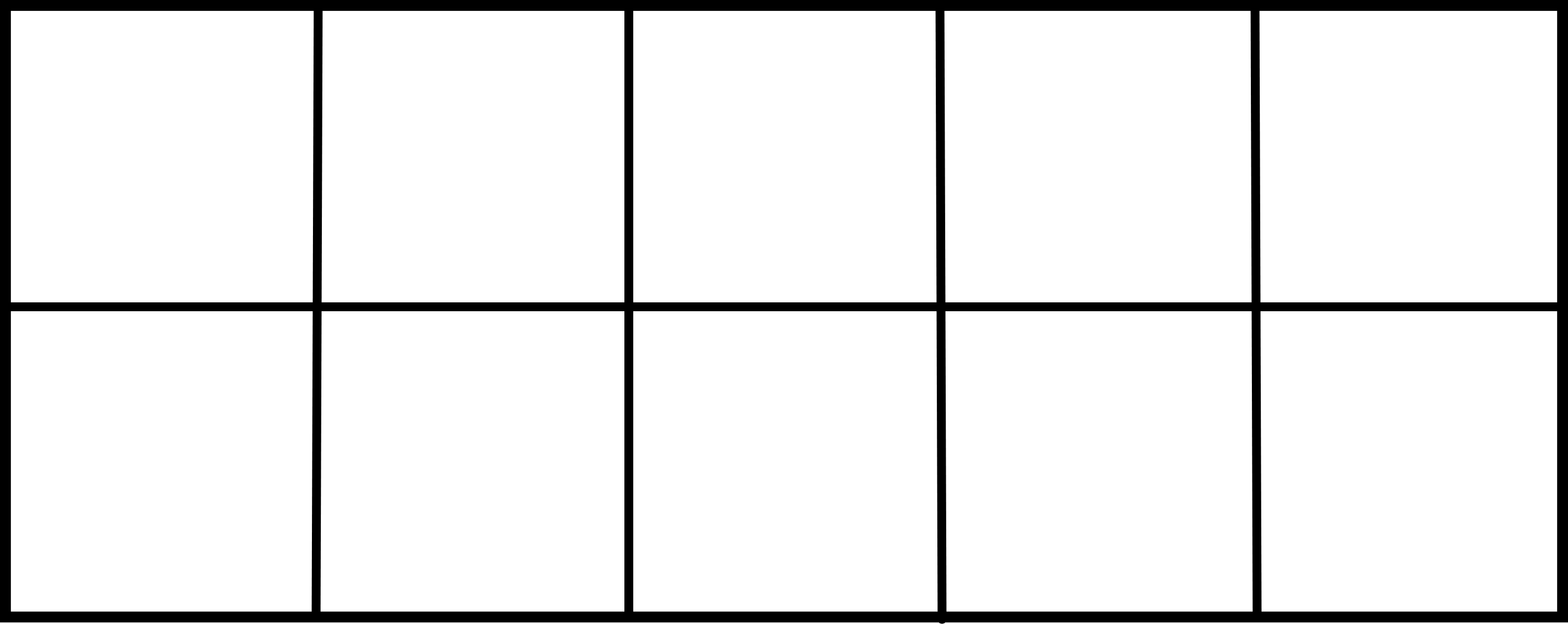 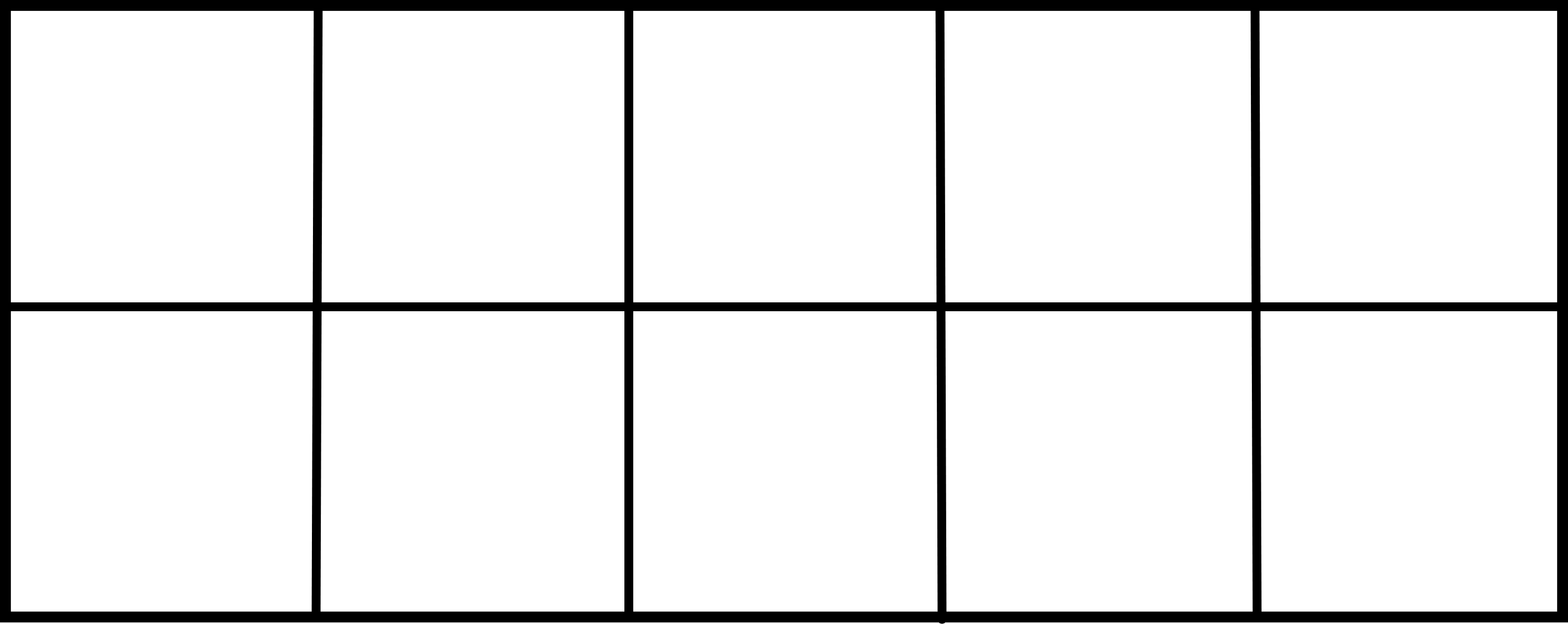 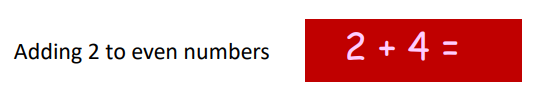 = 10
= 10 + 0
8 + 2
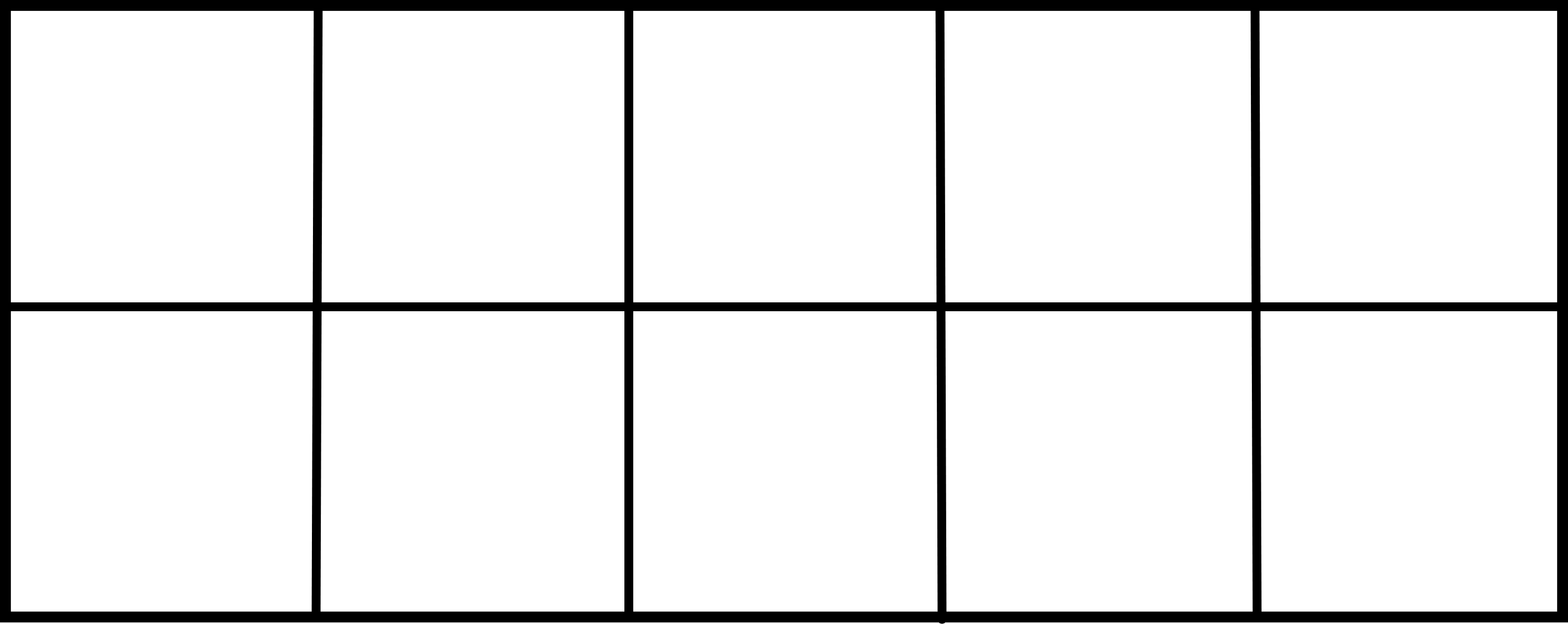 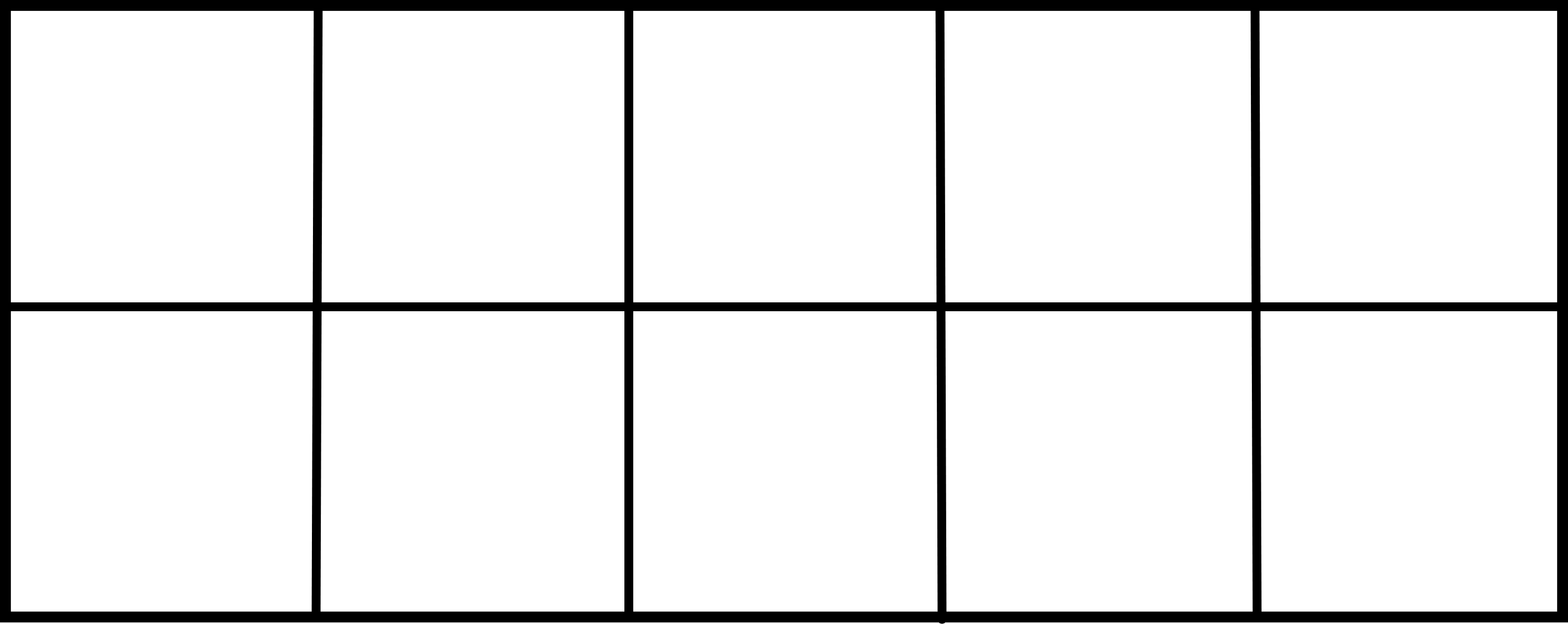 = 8
6 + 2
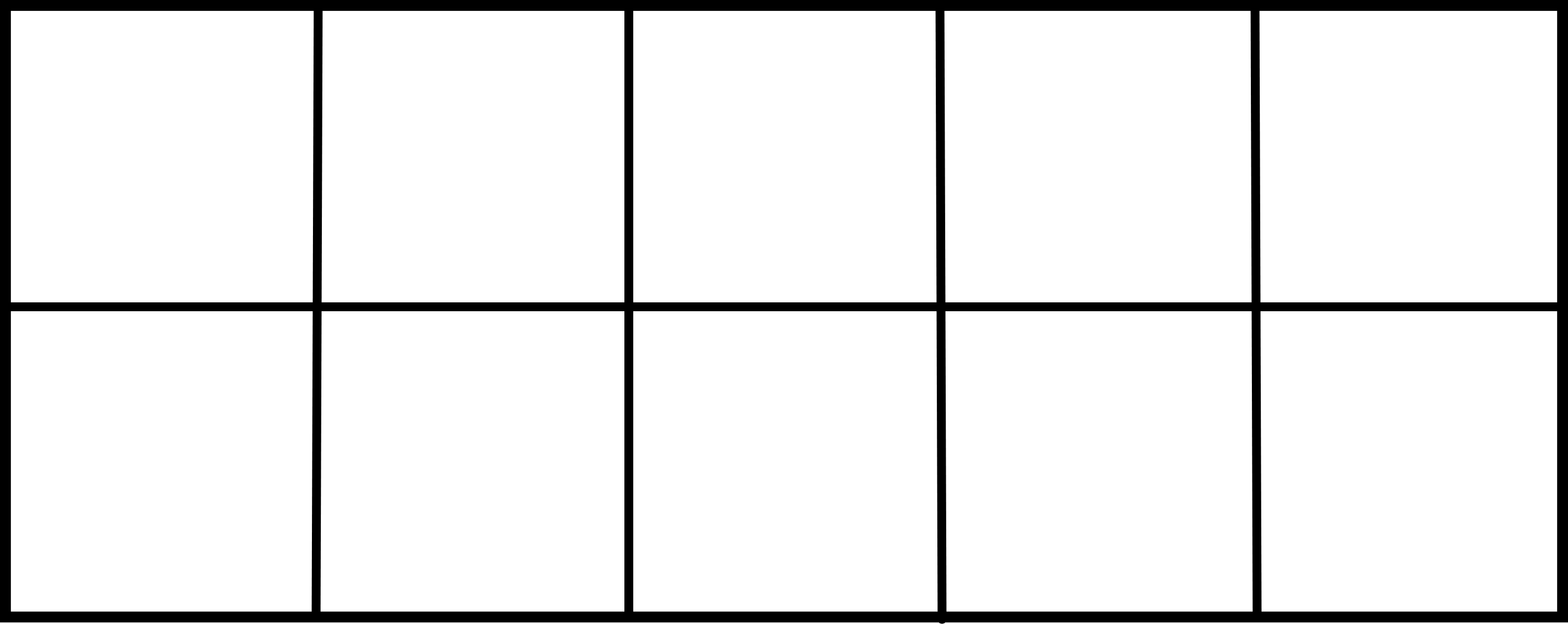 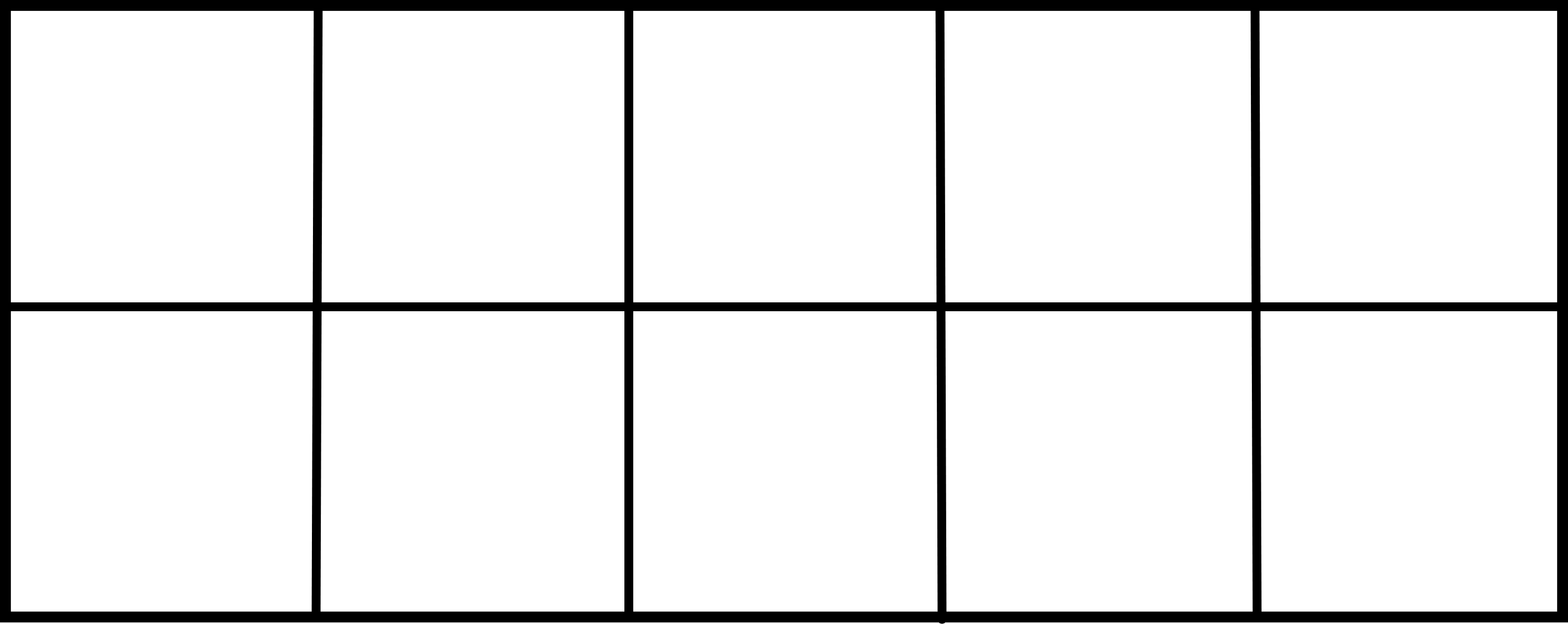 = 4
2 + 2
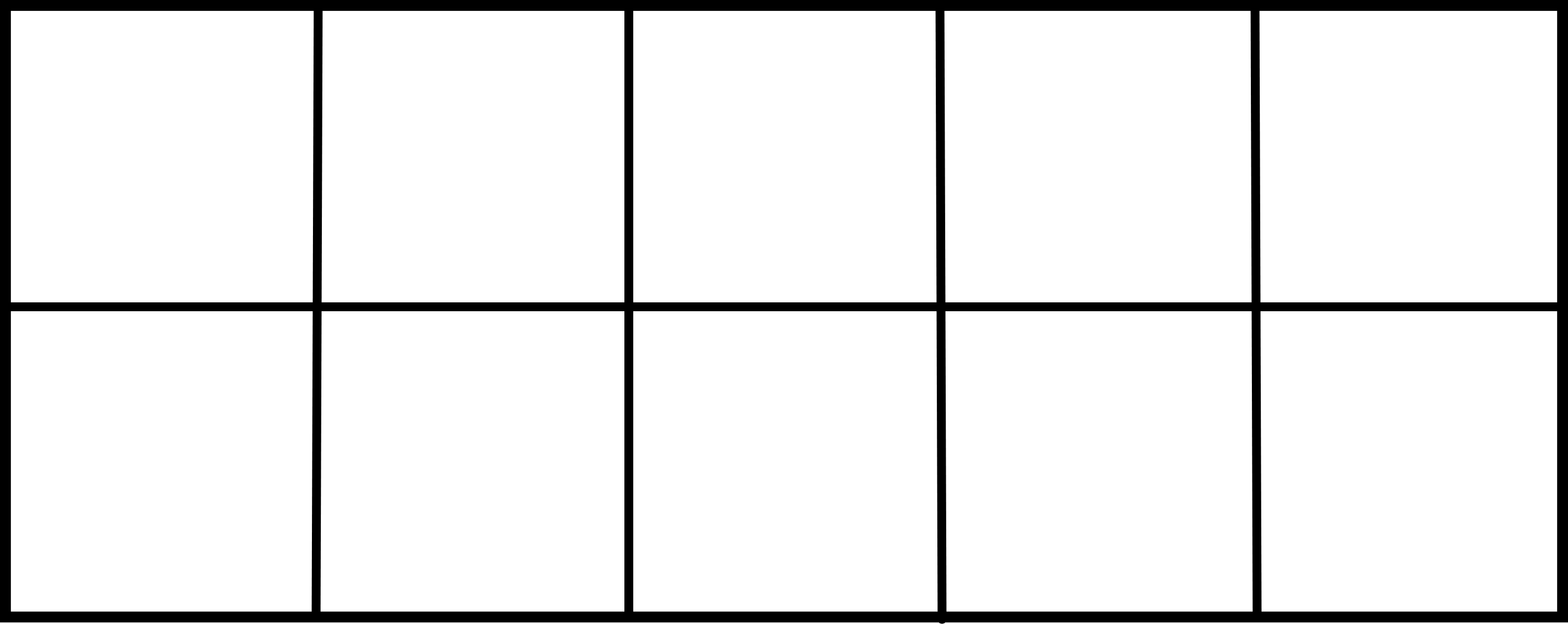 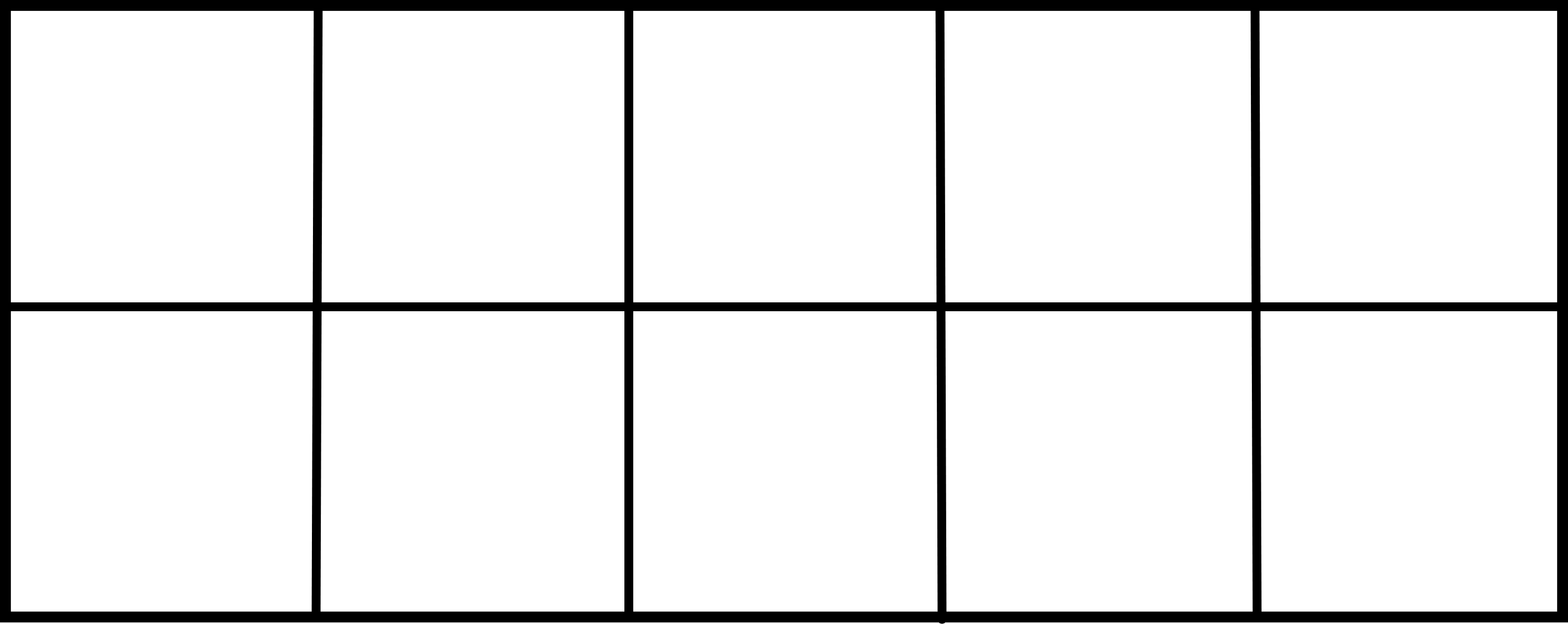 = 6
4 + 2
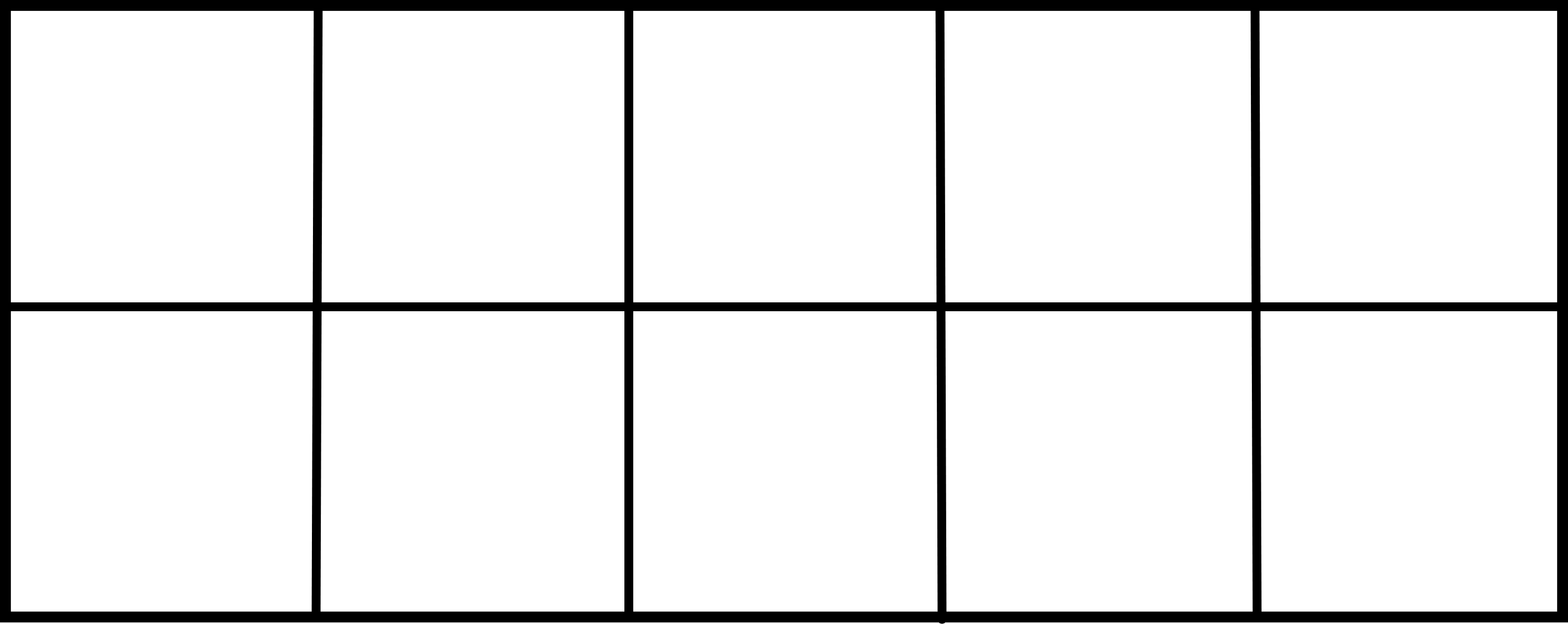 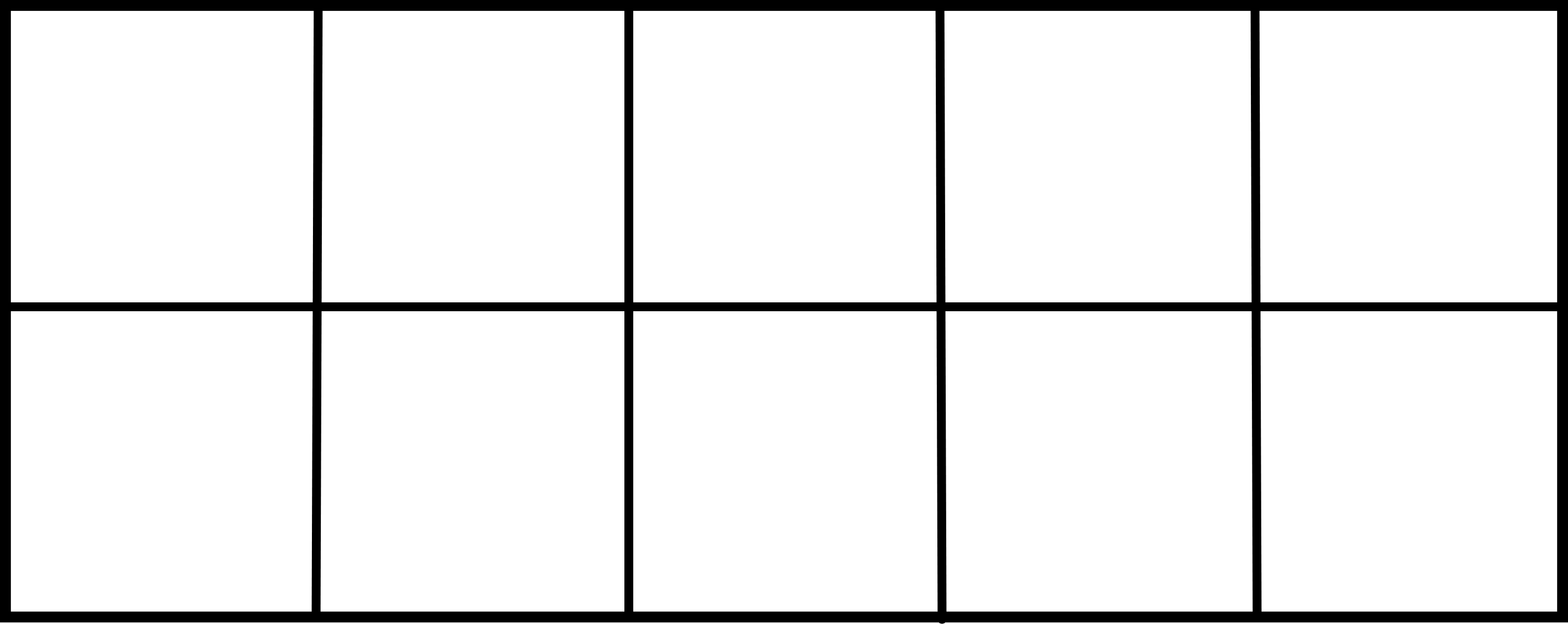 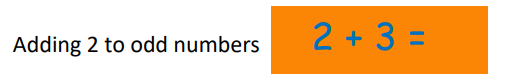 = 5
2 + 3
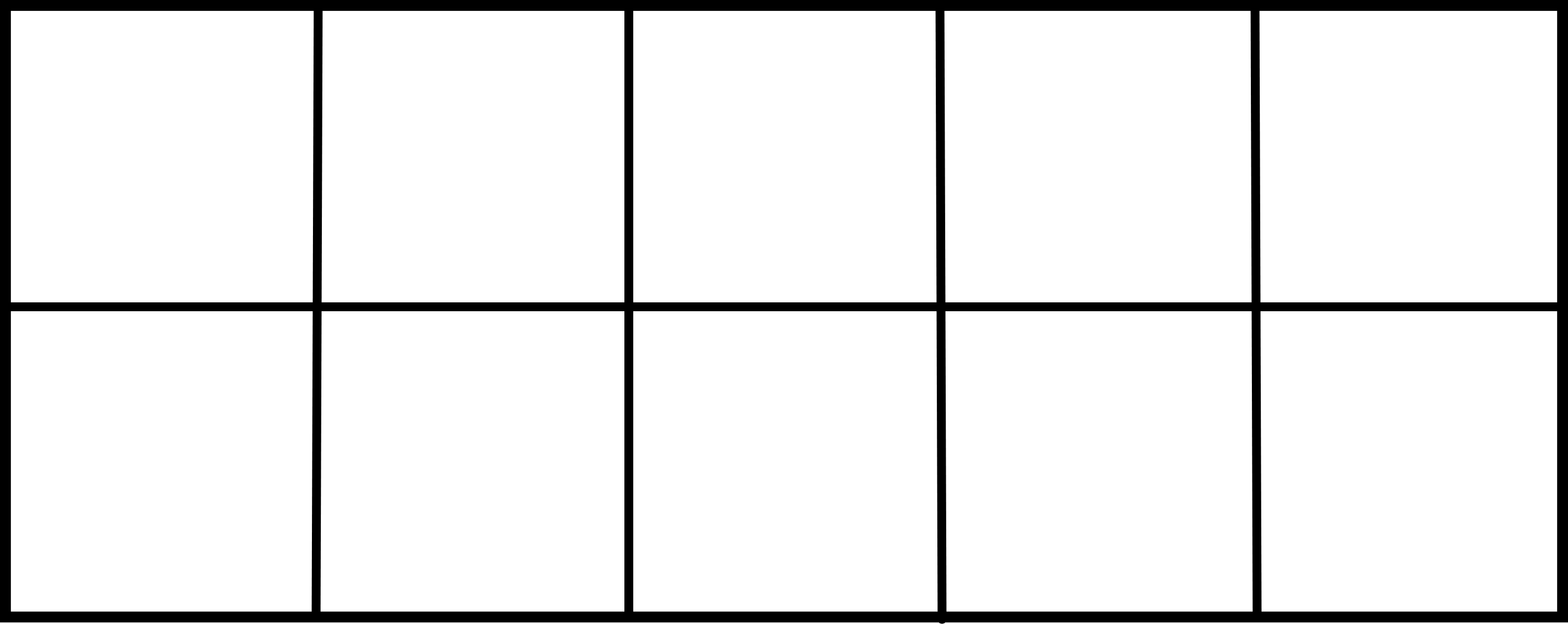 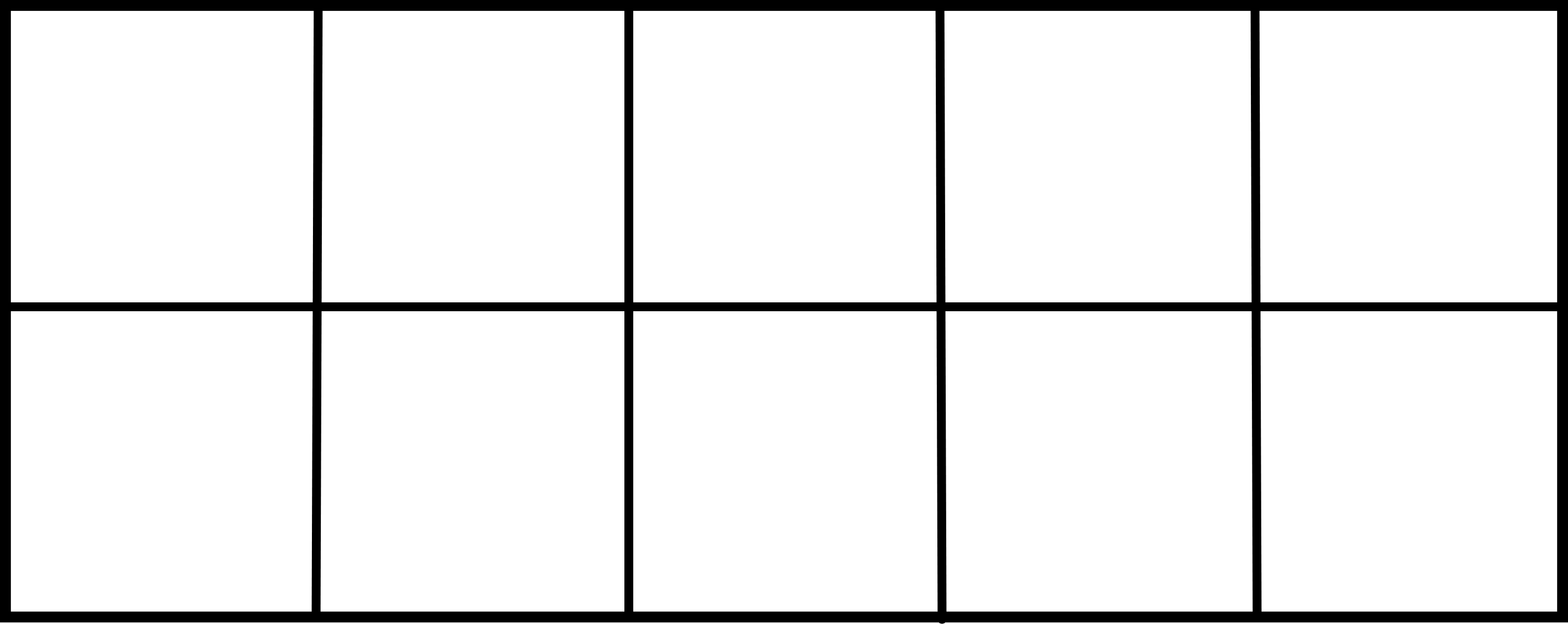 = 7
2 + 5
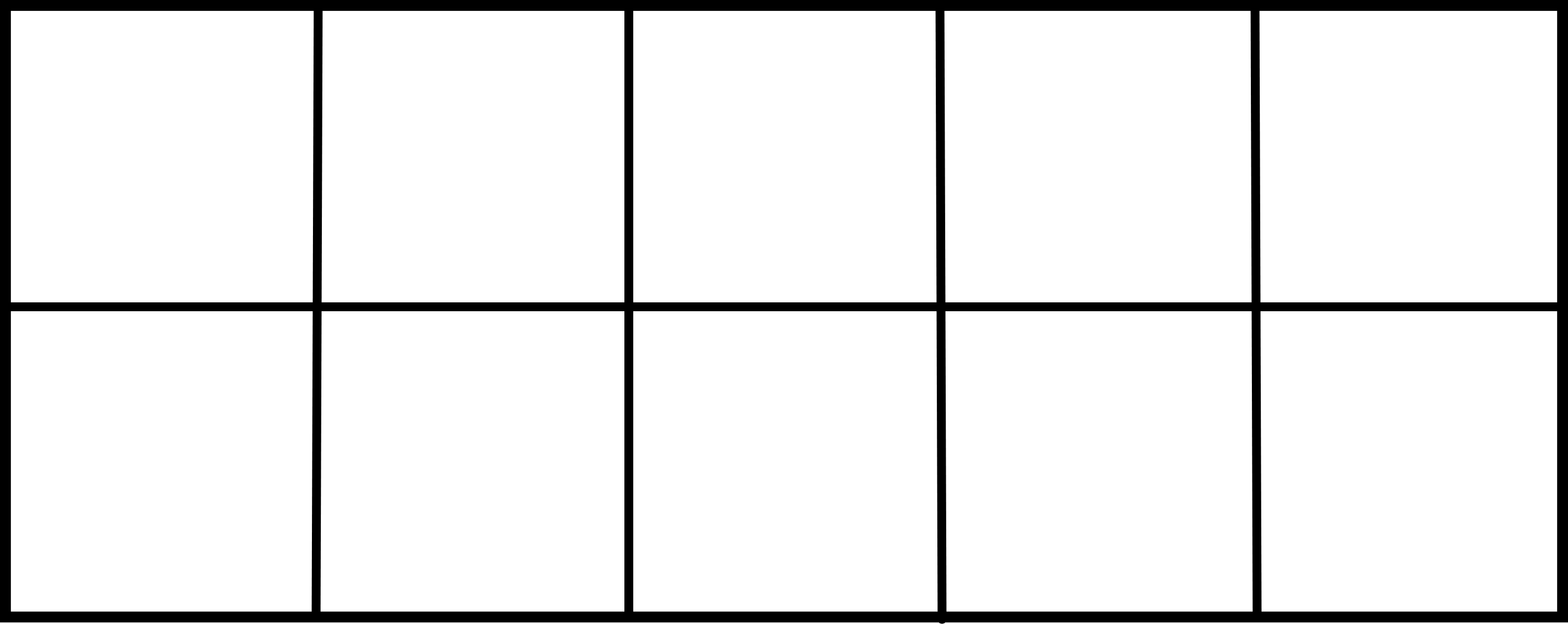 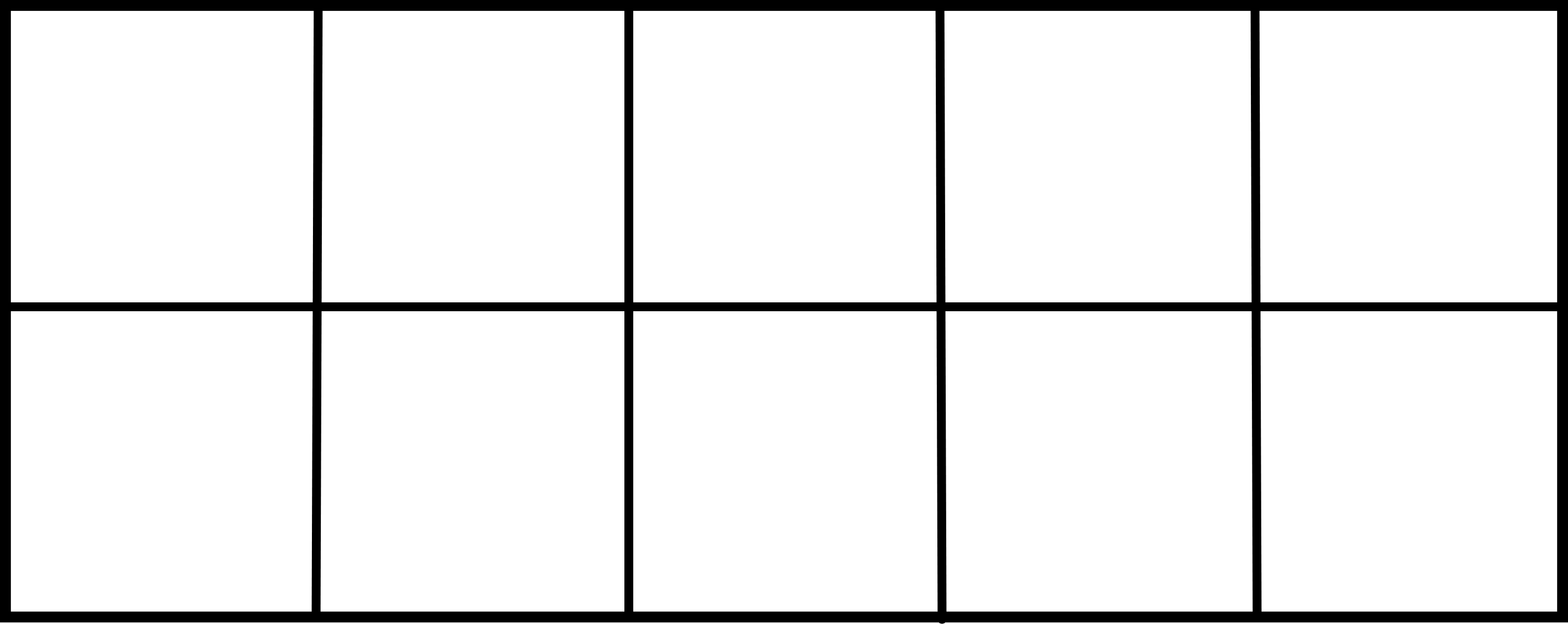 = 9
7 + 2
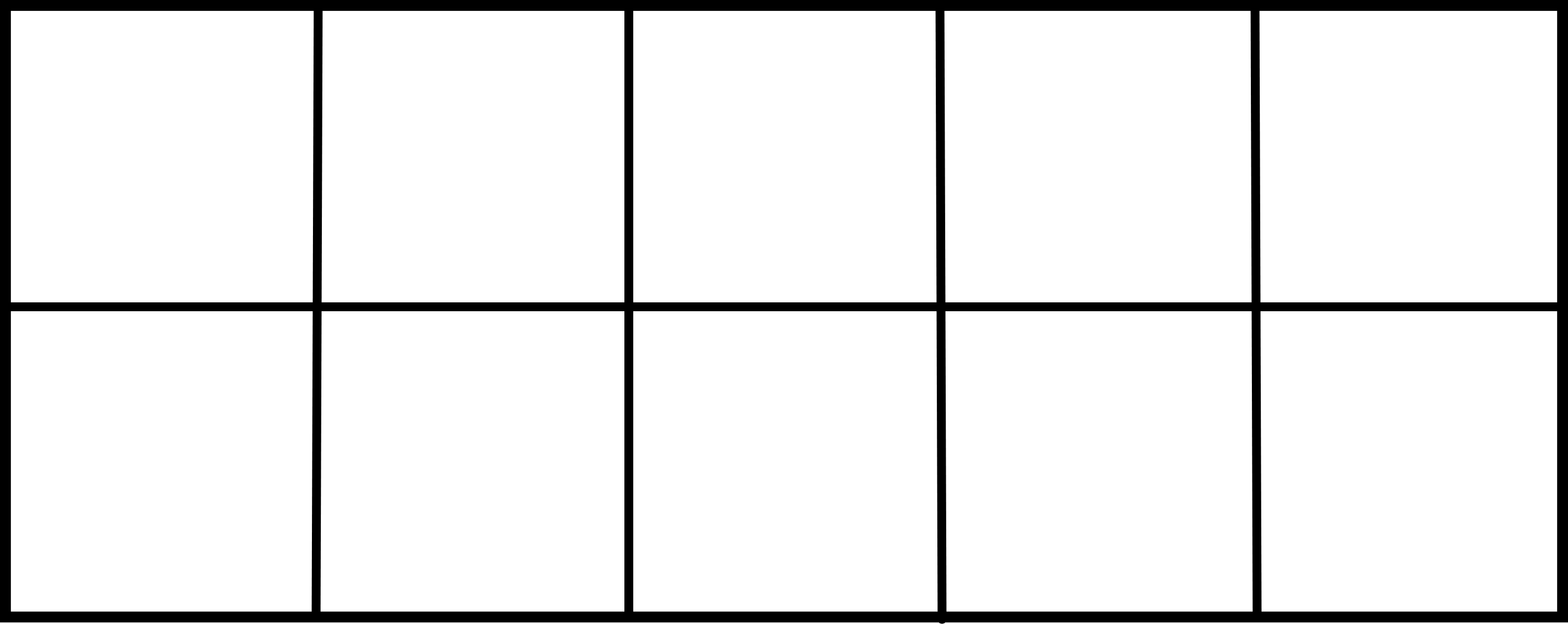 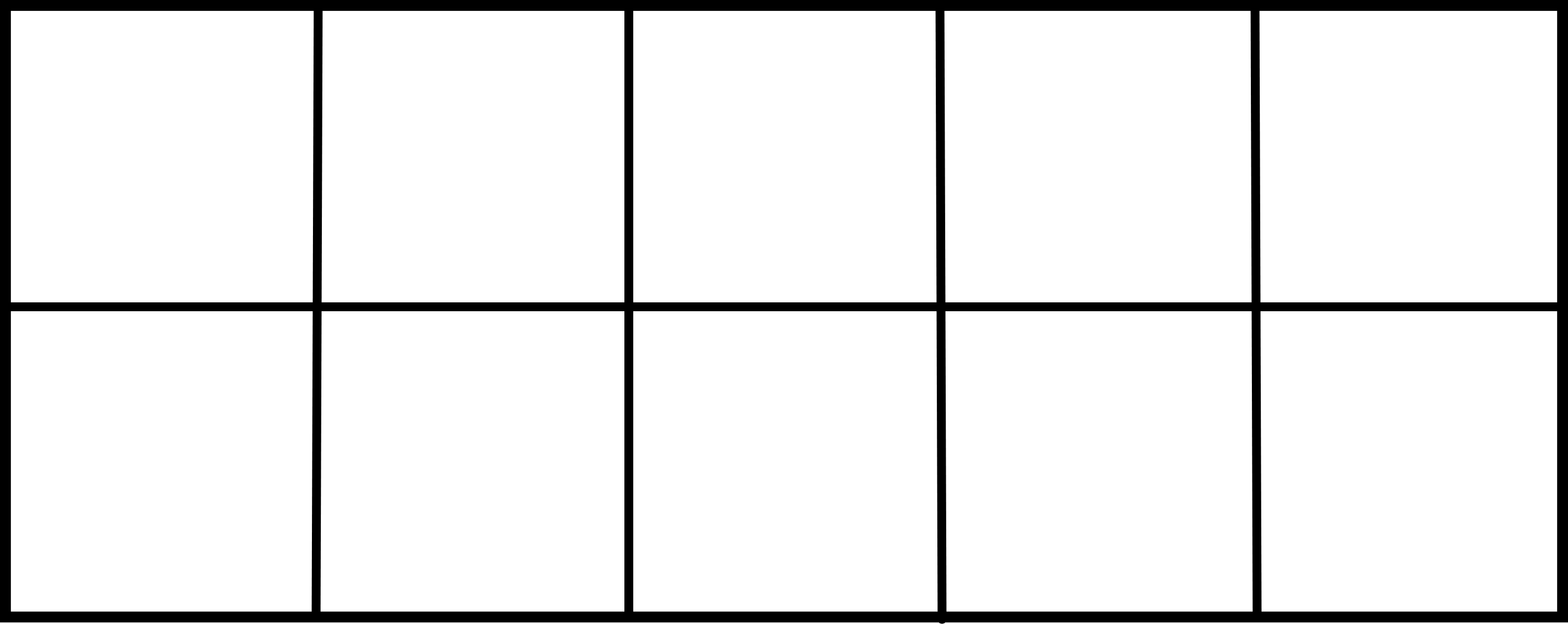 = 11
= 10 + 1
9 + 2
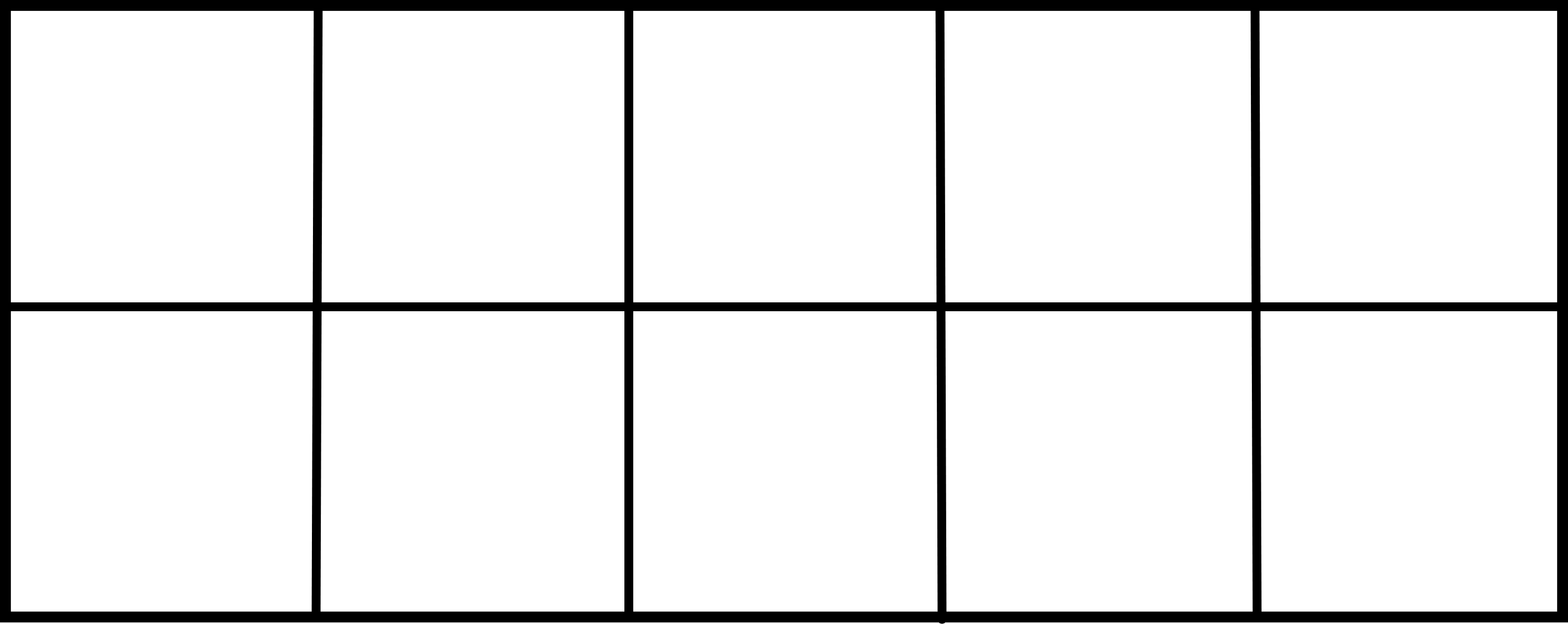 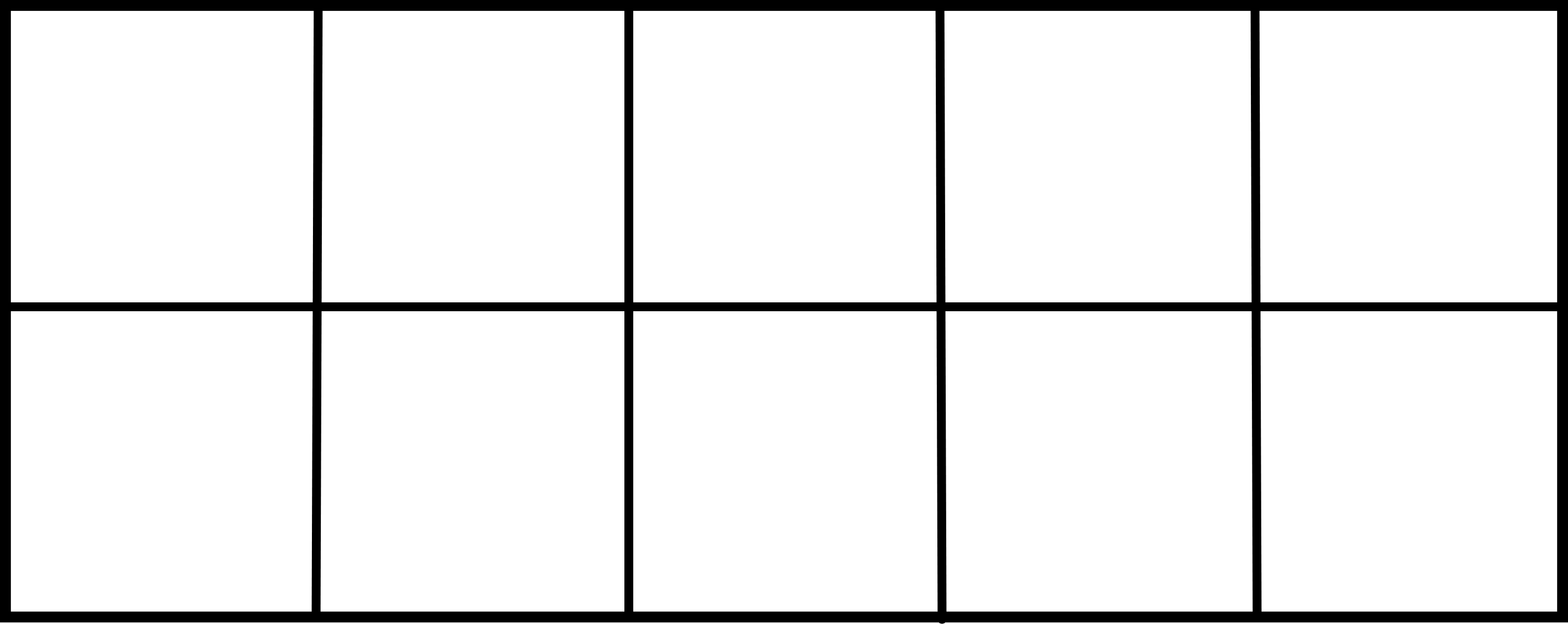 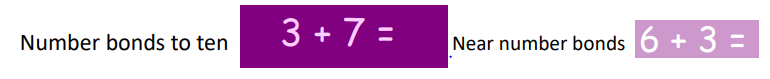 = 10
= 10 + 0
9 + 1
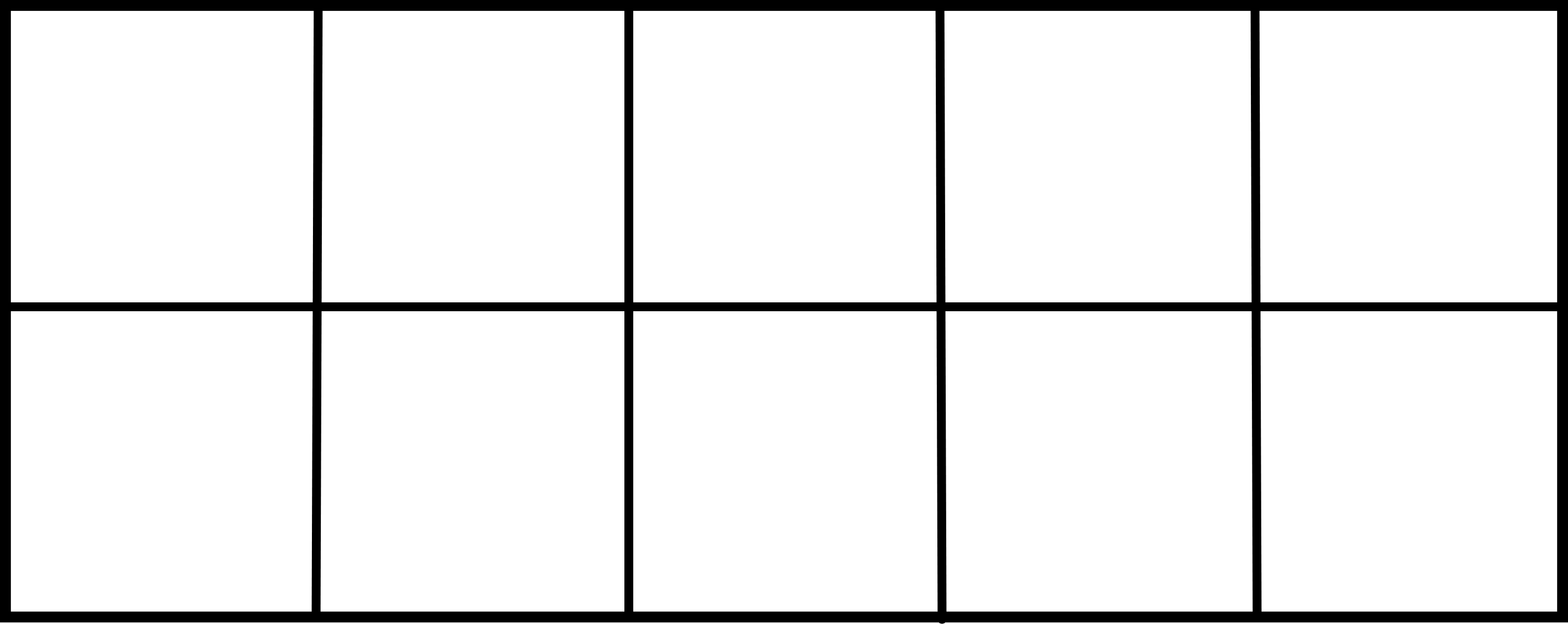 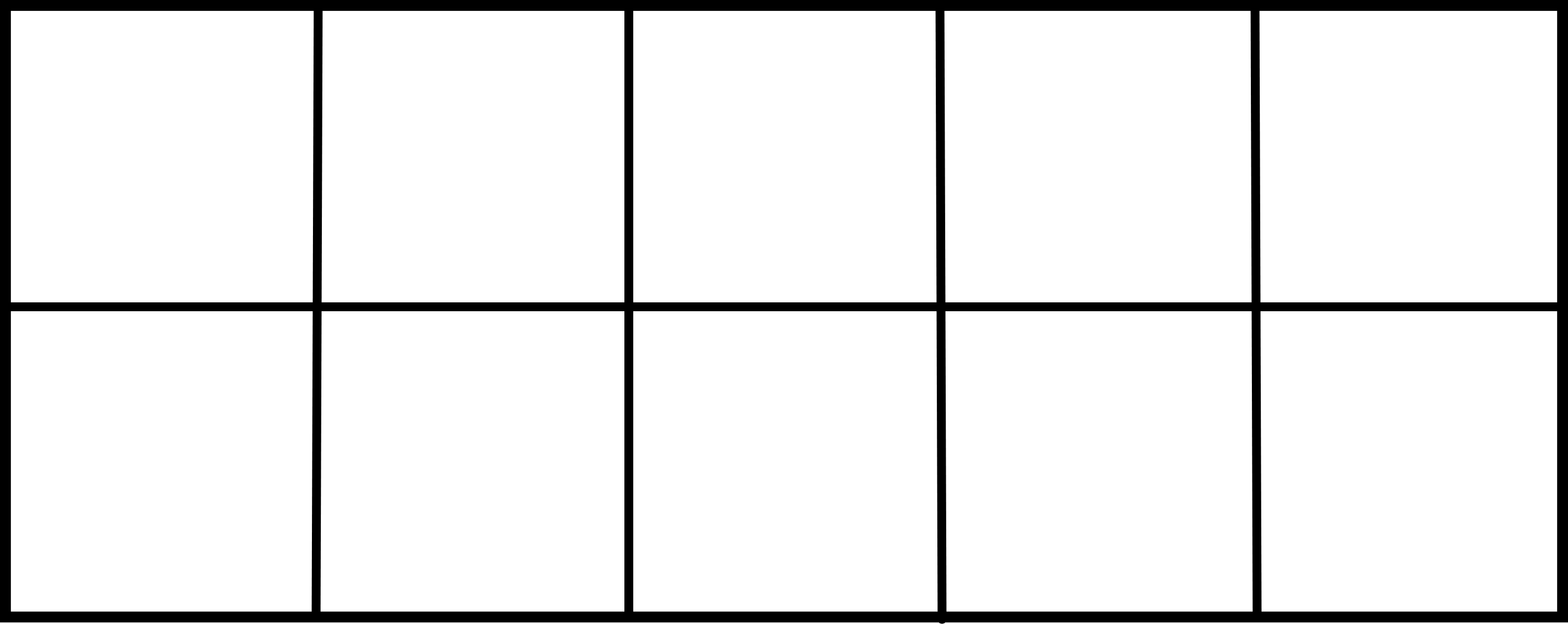 = 10
= 10 + 0
3 + 7
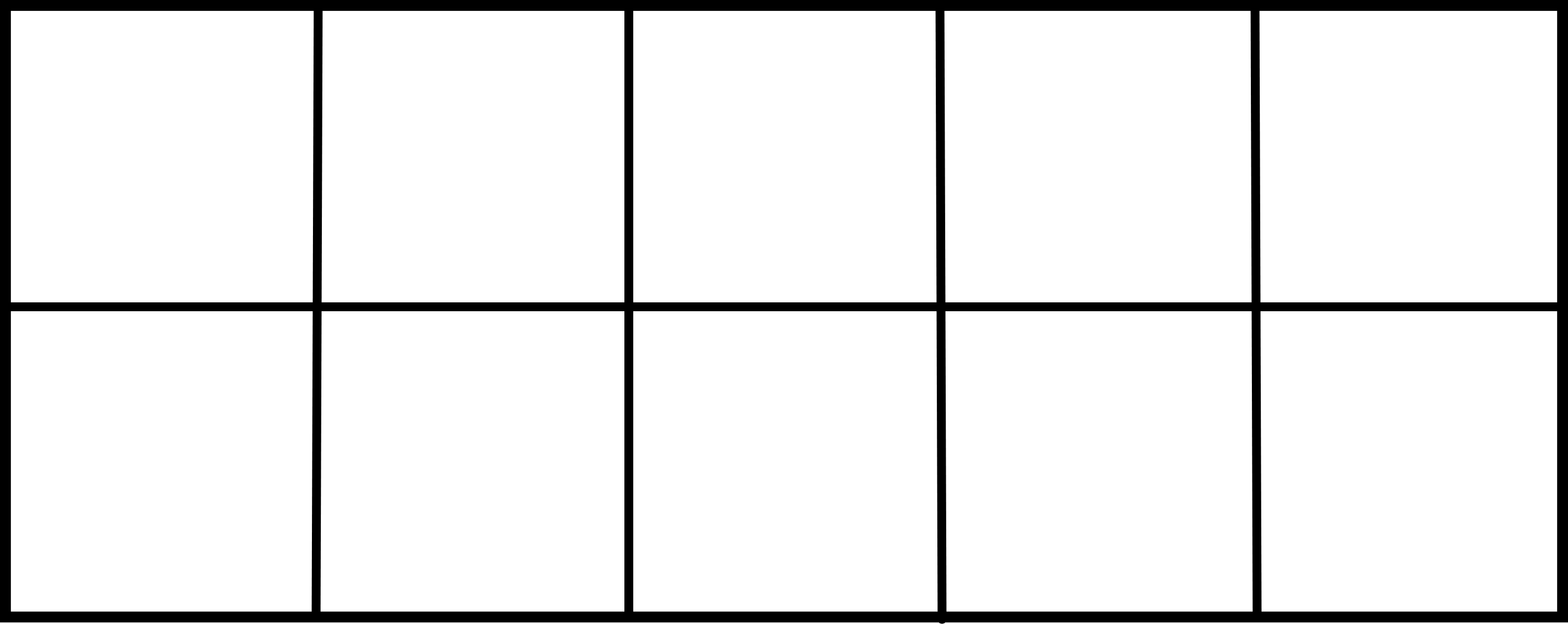 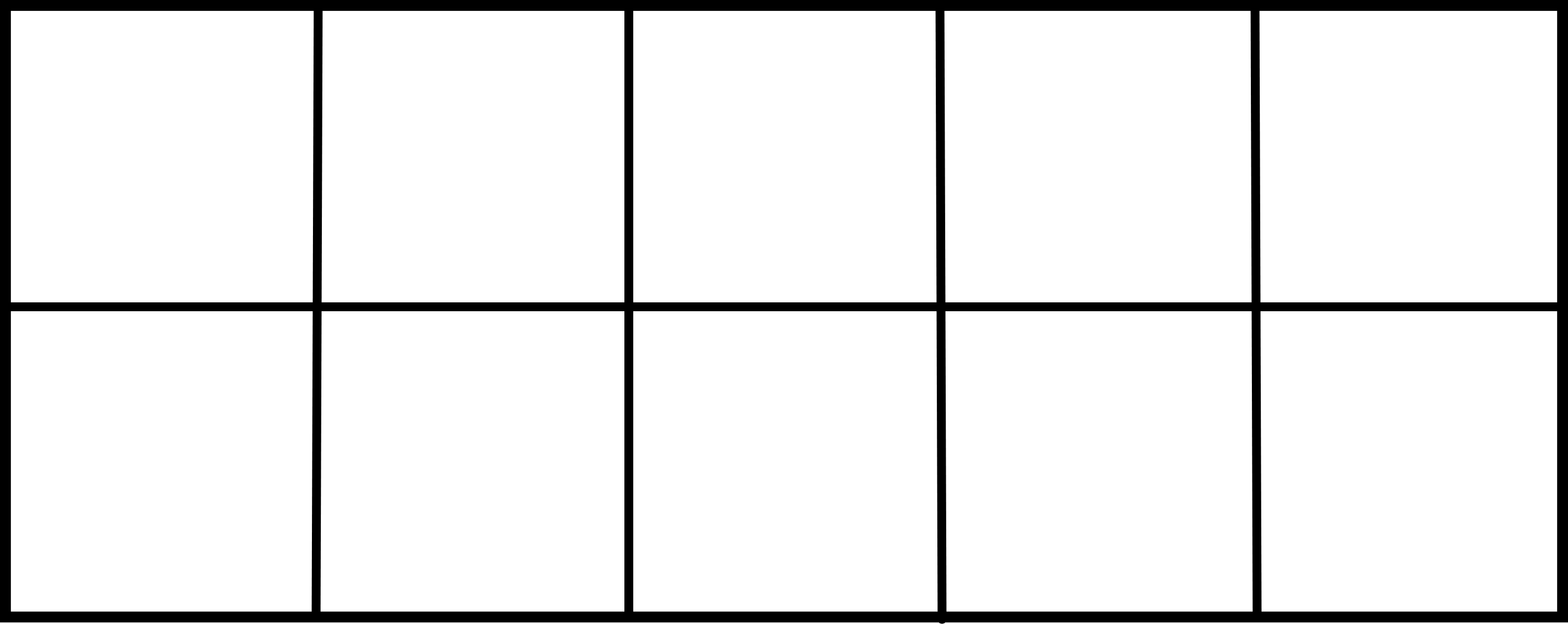 = 10
= 10 + 0
2 + 8
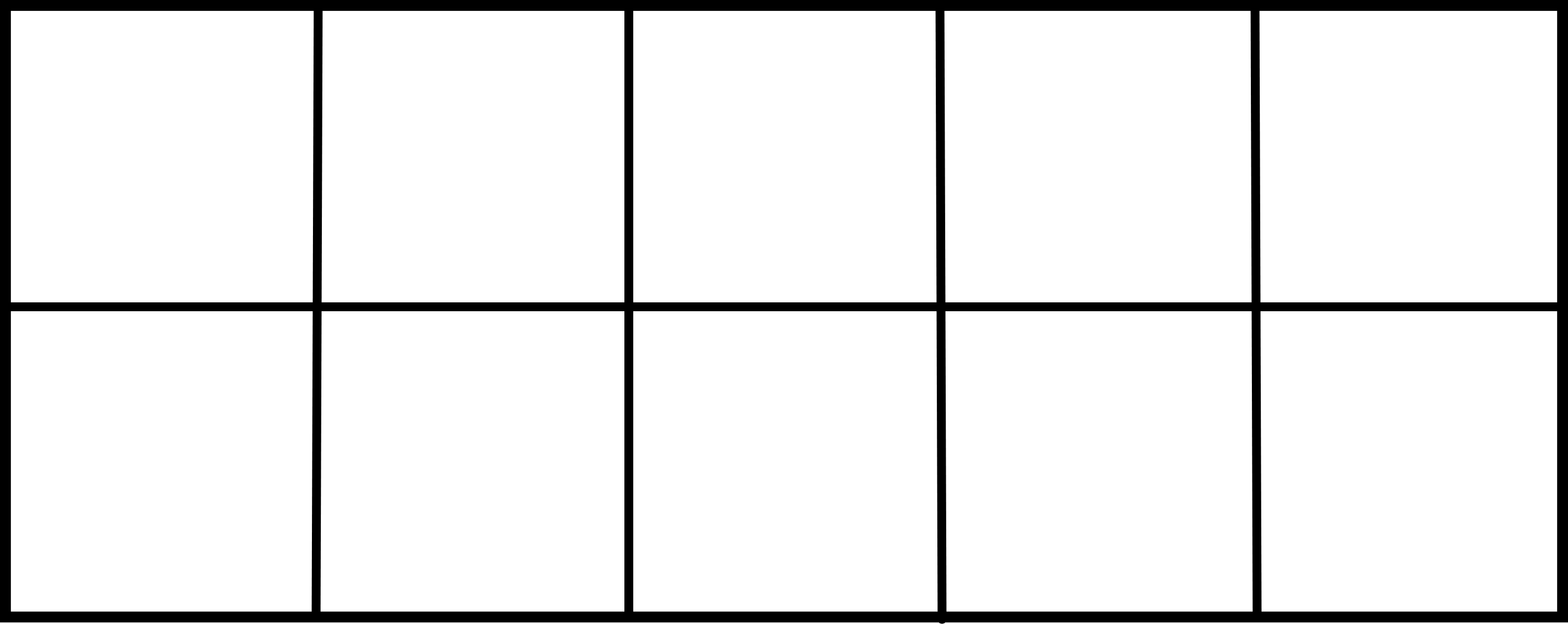 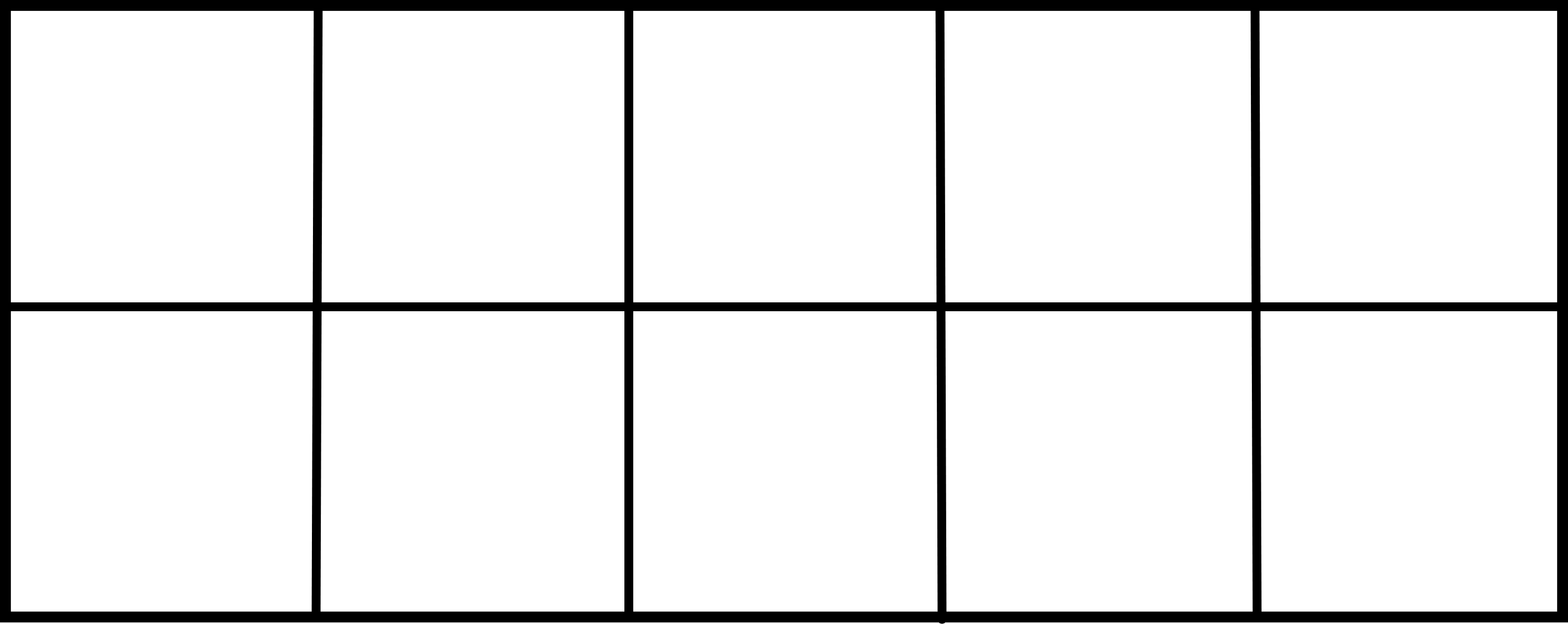 = 10
= 10 + 0
4 + 6
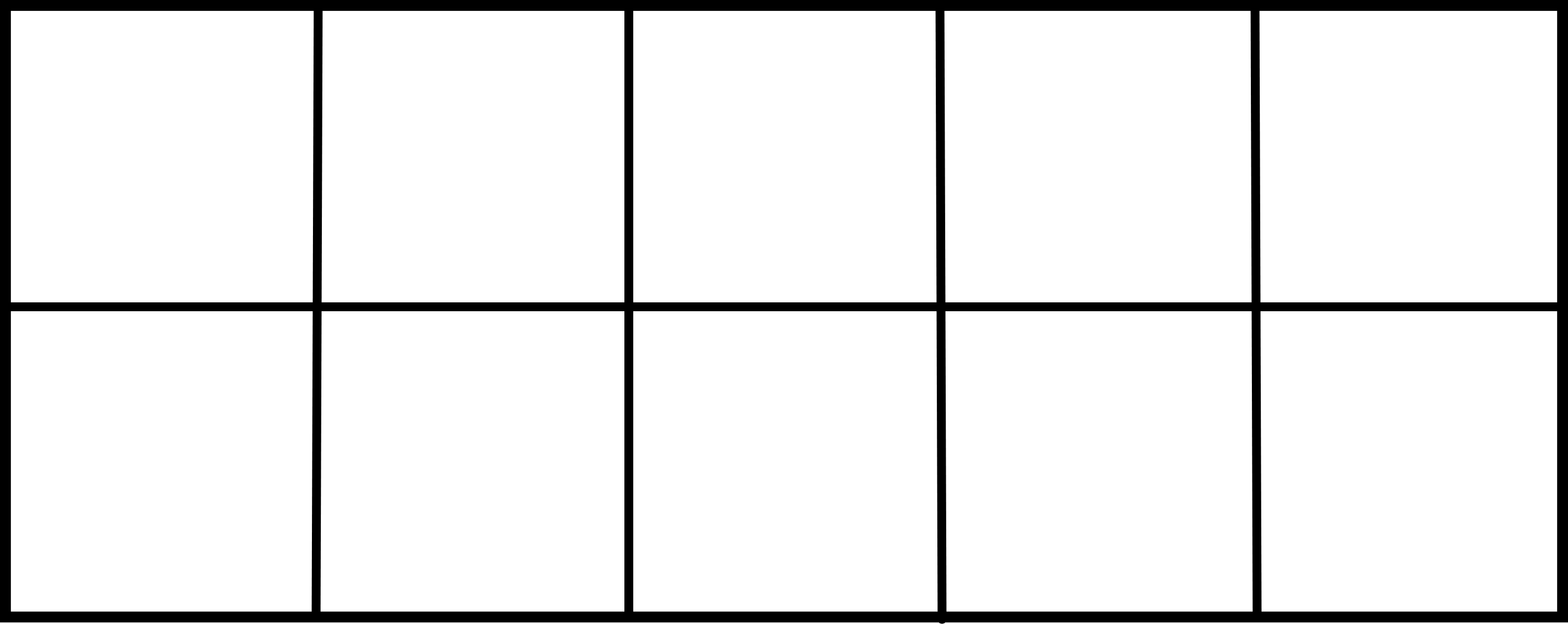 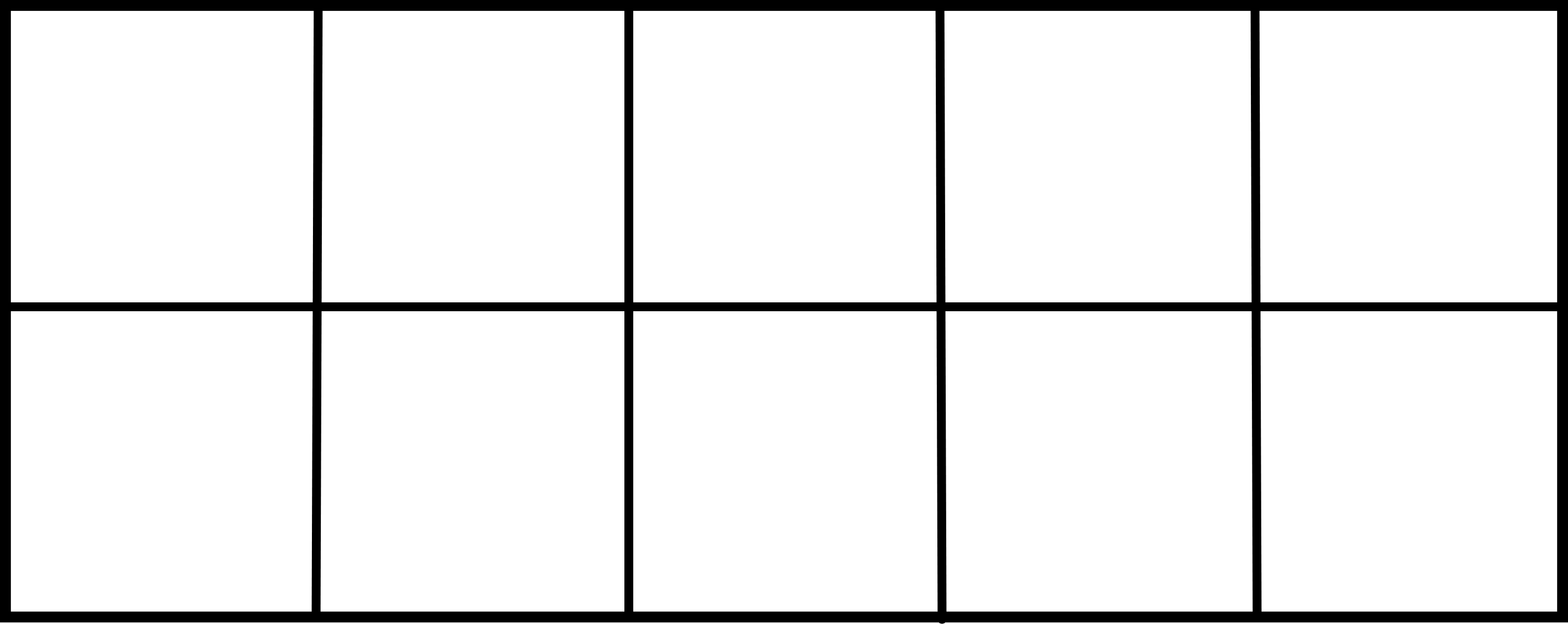 = 10
= 10 + 0
5 + 5
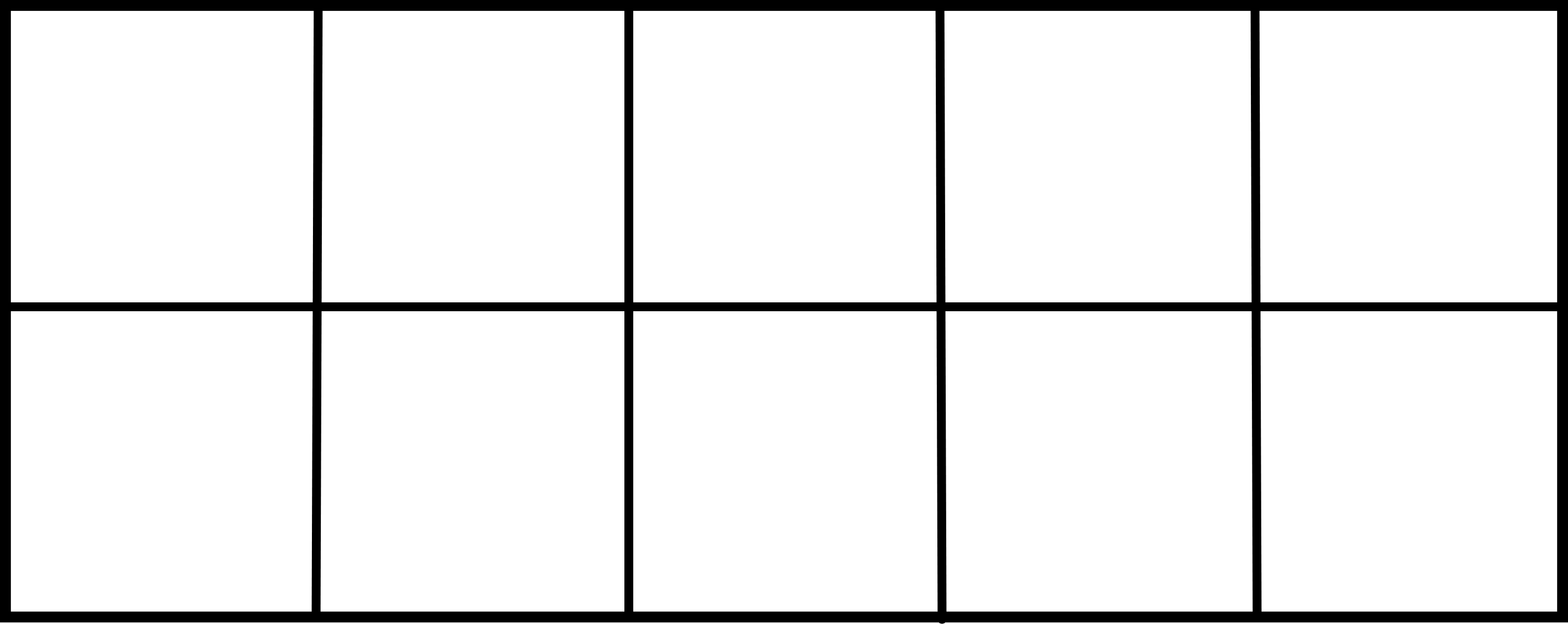 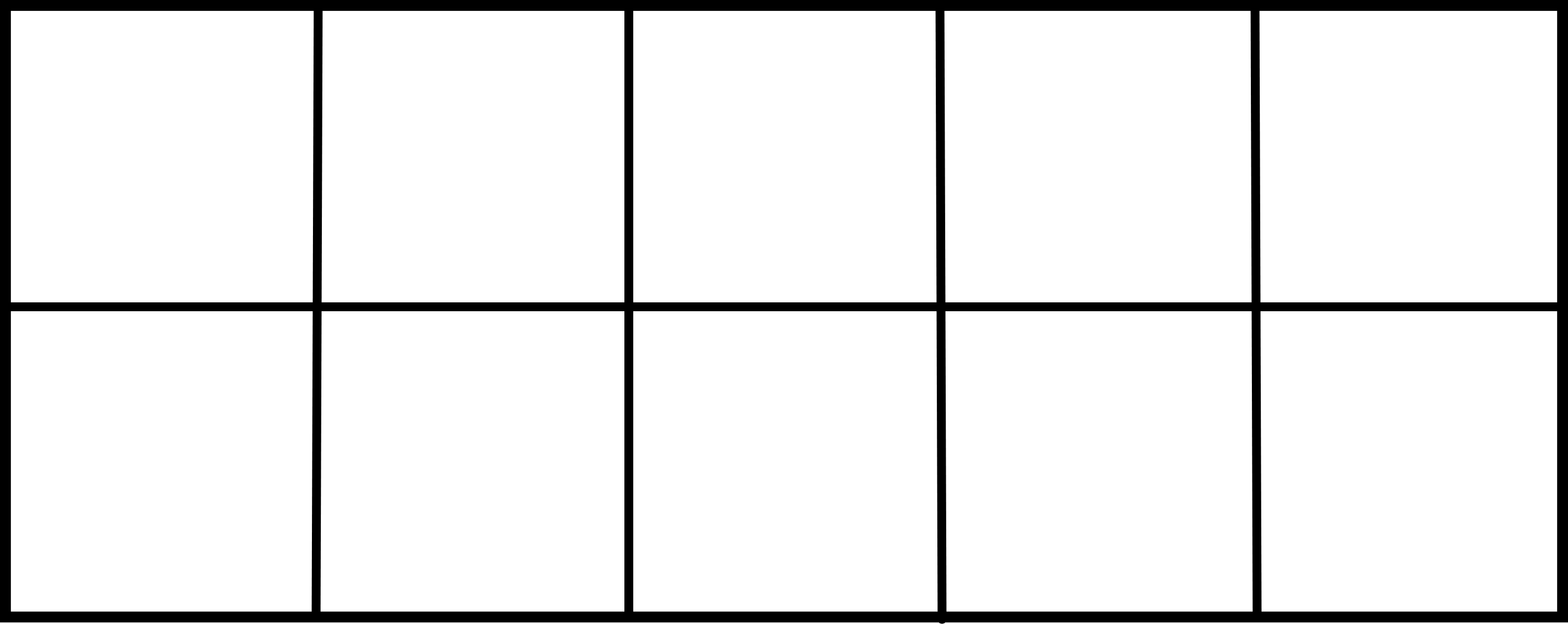 = 9
3 + 6
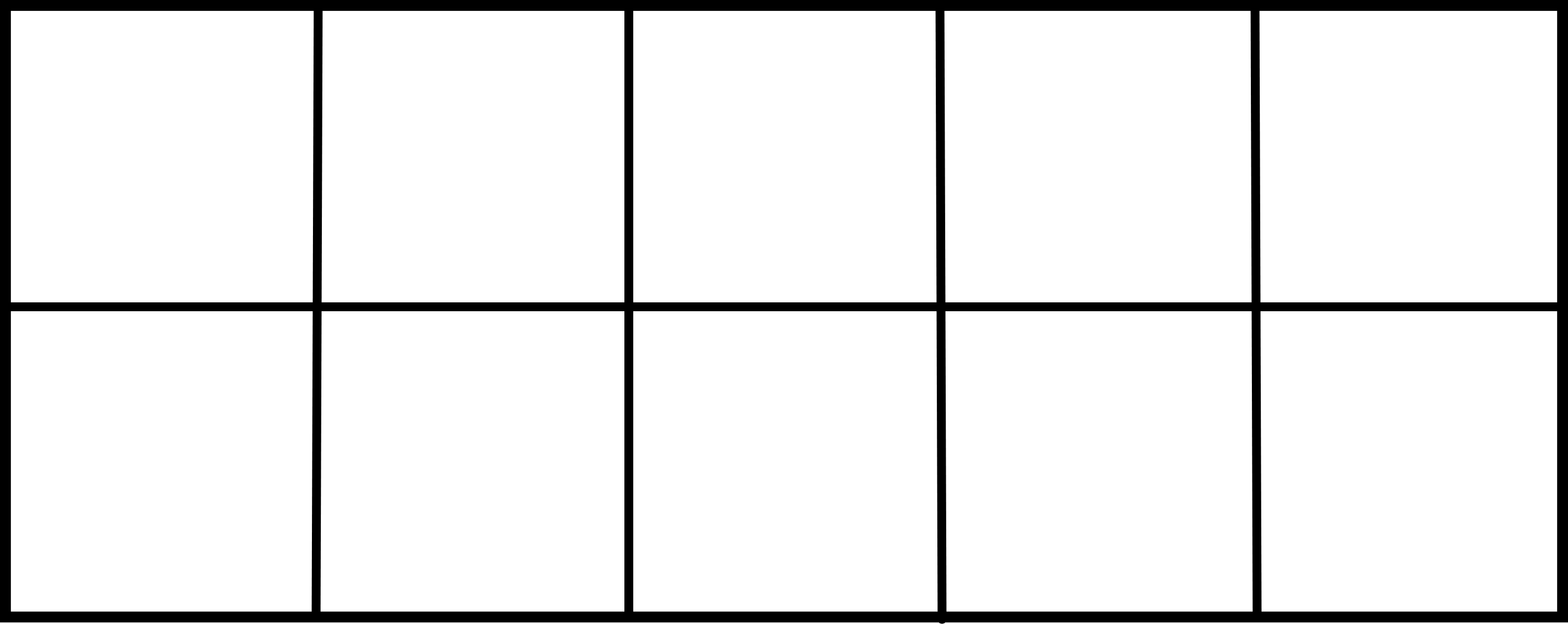 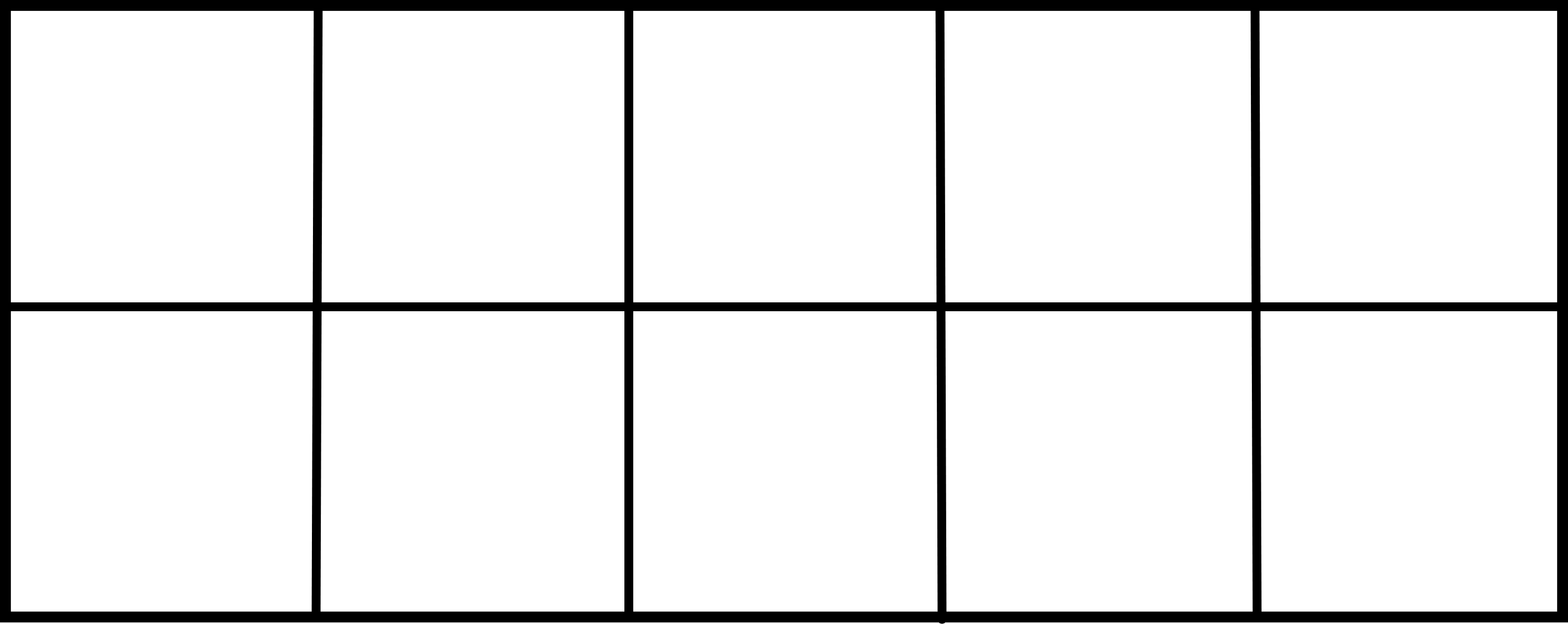 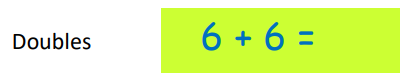 = 18
= 10 + 8
9 + 9
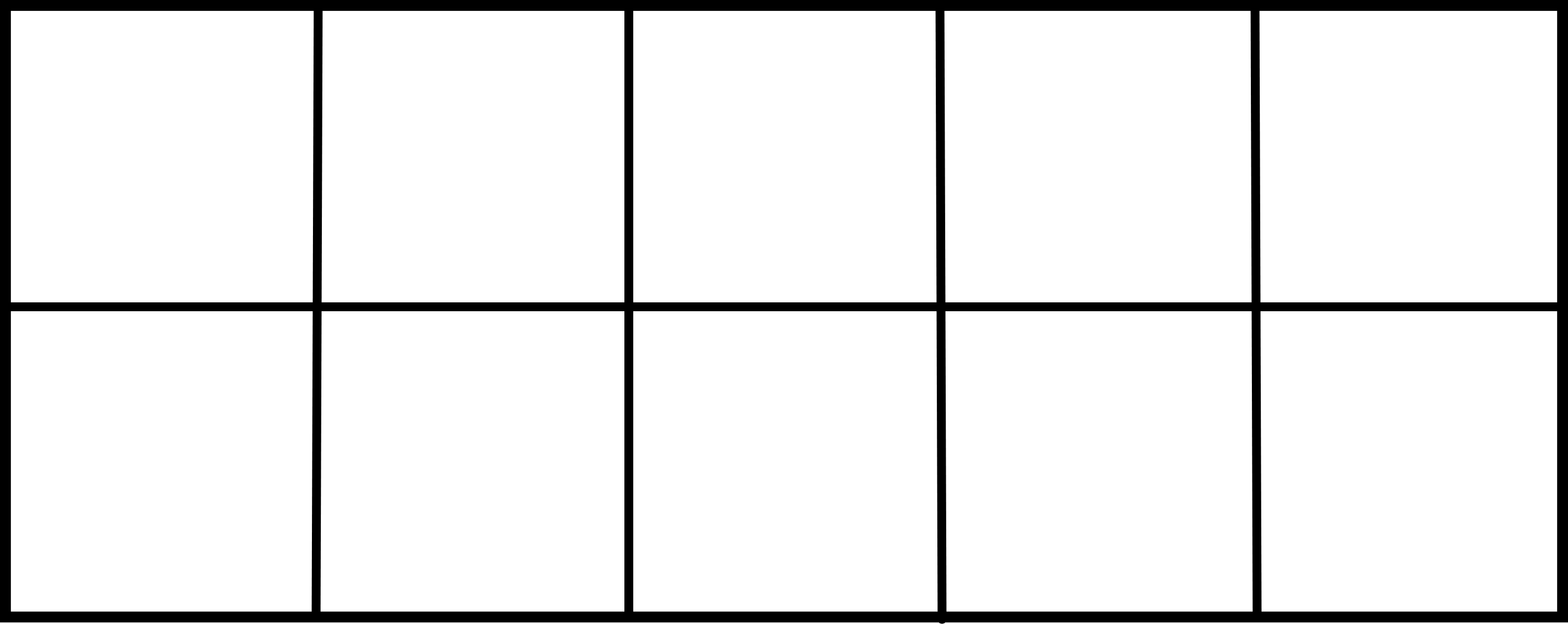 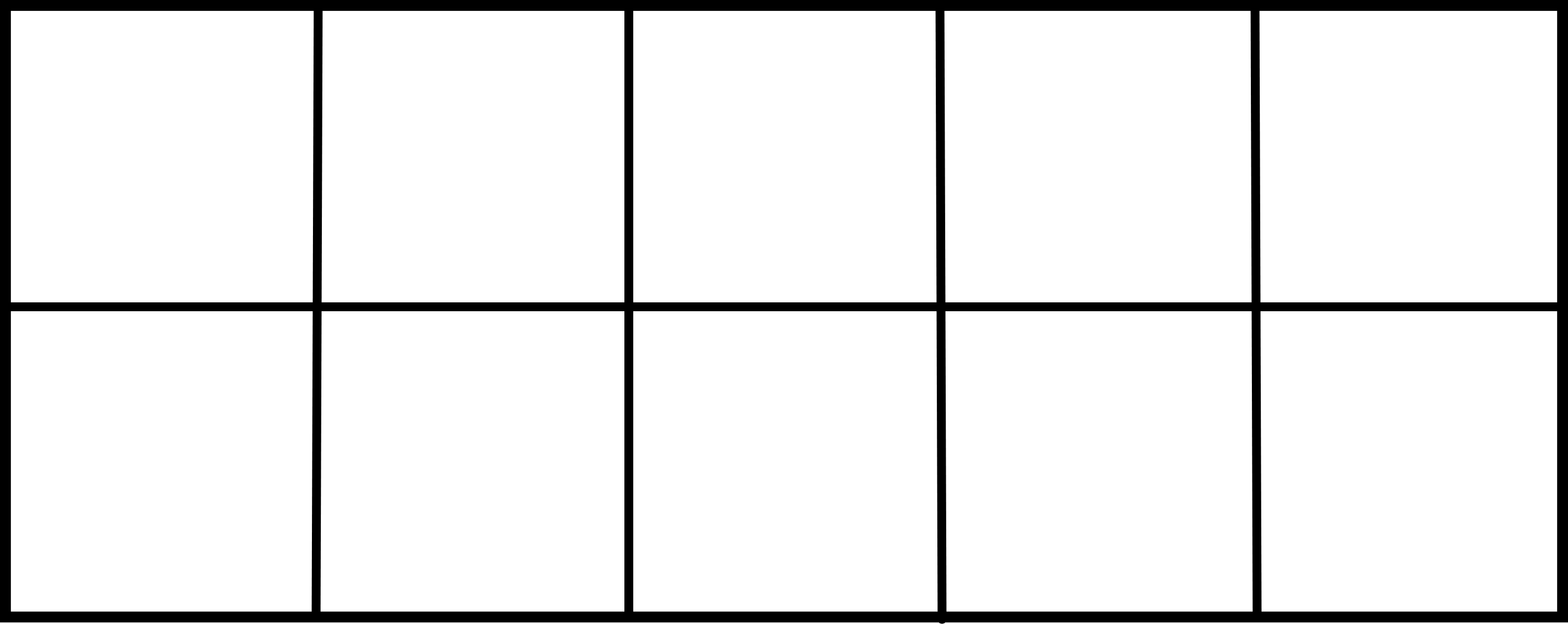 = 16
= 10 + 6
8 + 8
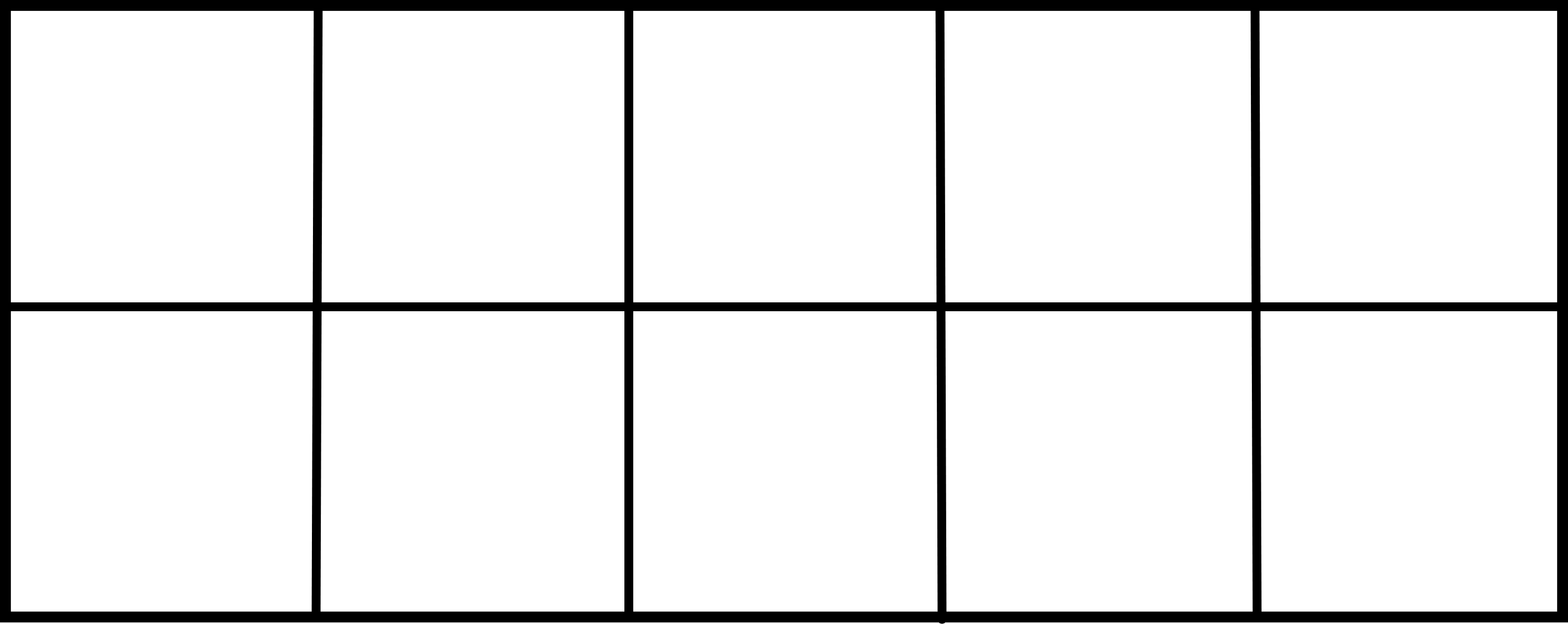 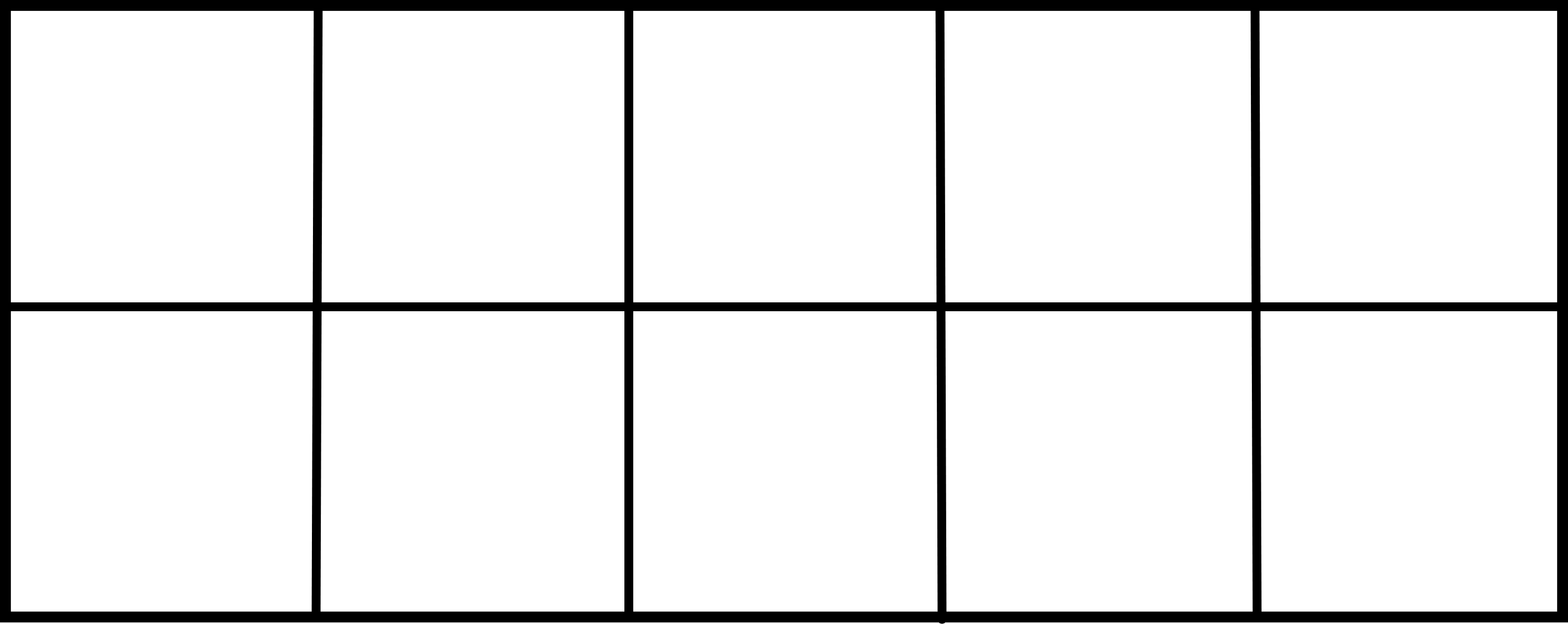 = 10
= 10 + 0
5 + 5
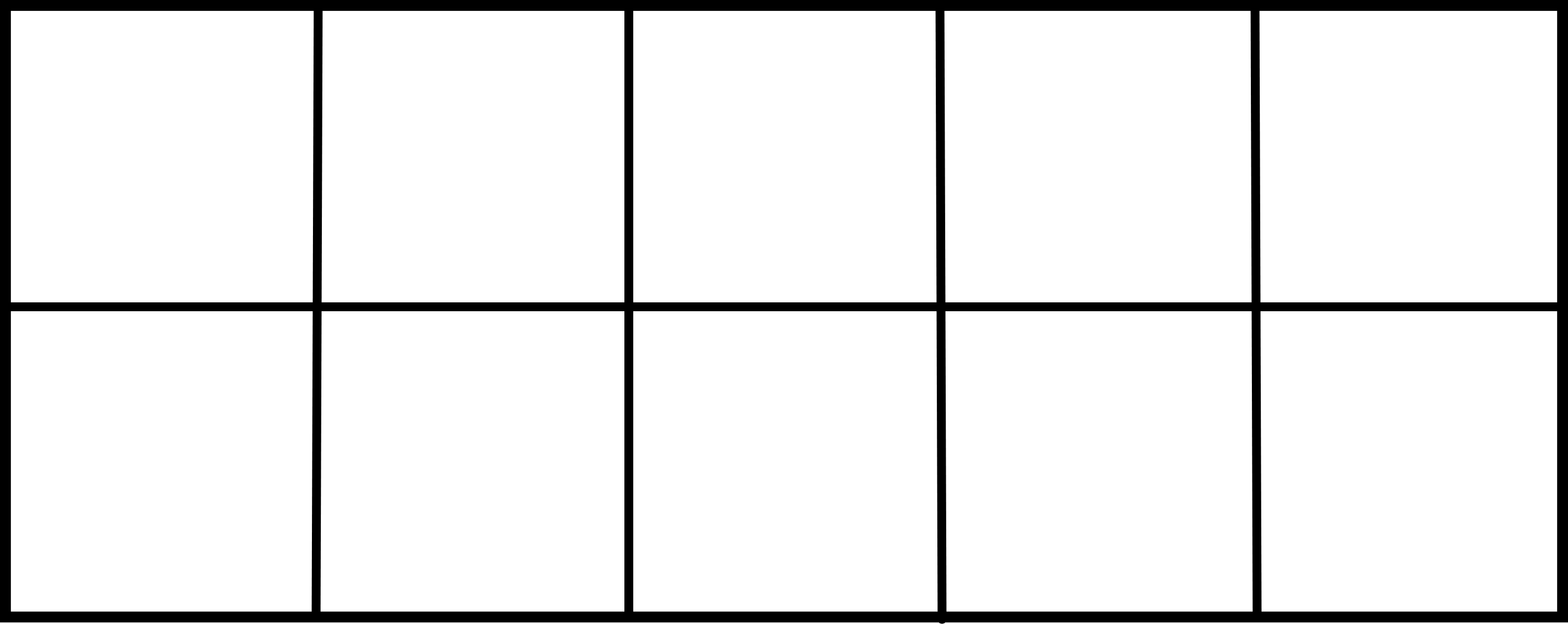 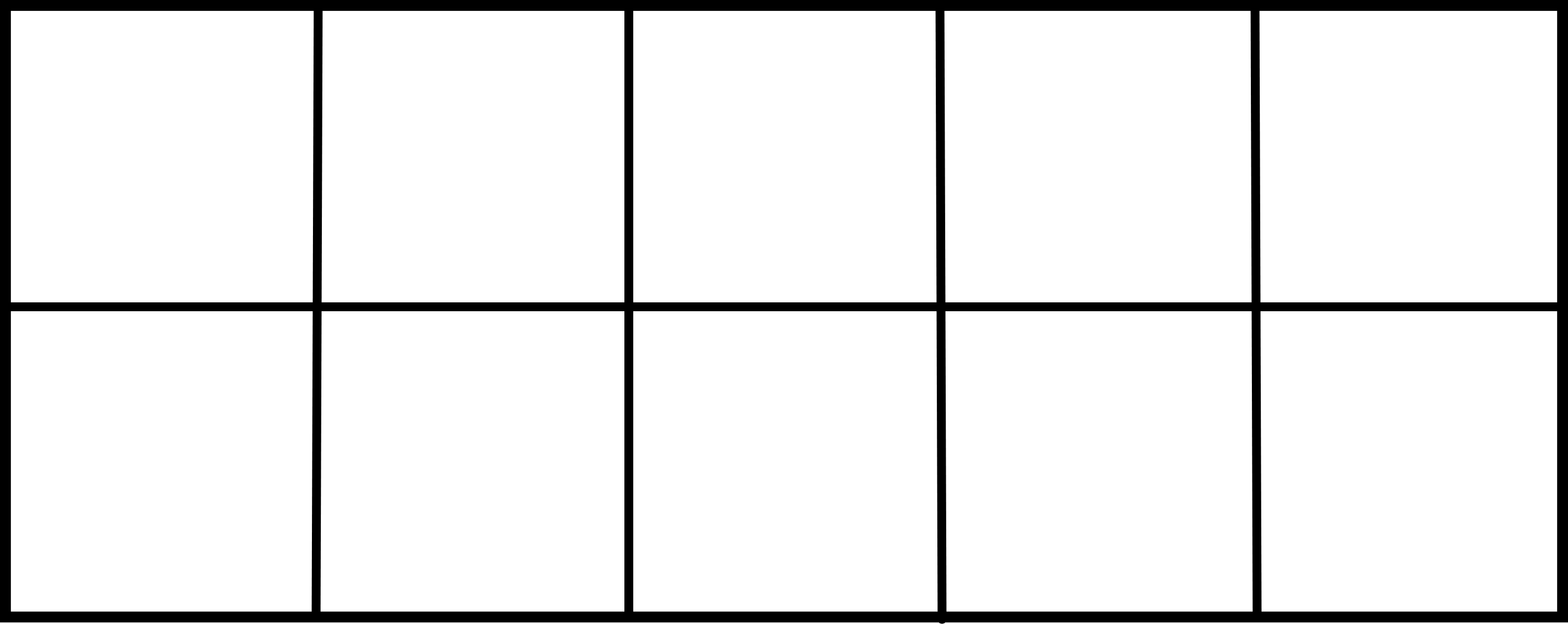 = 14
= 10 + 4
7 + 7
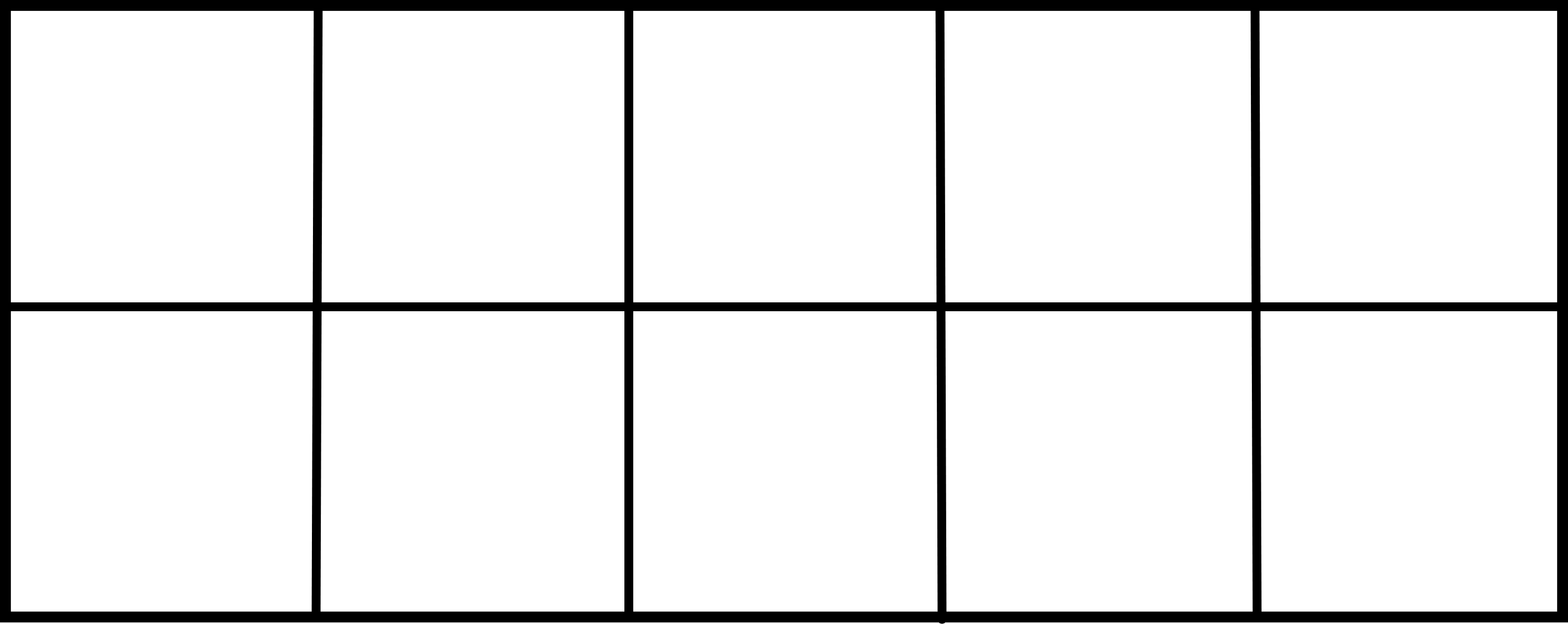 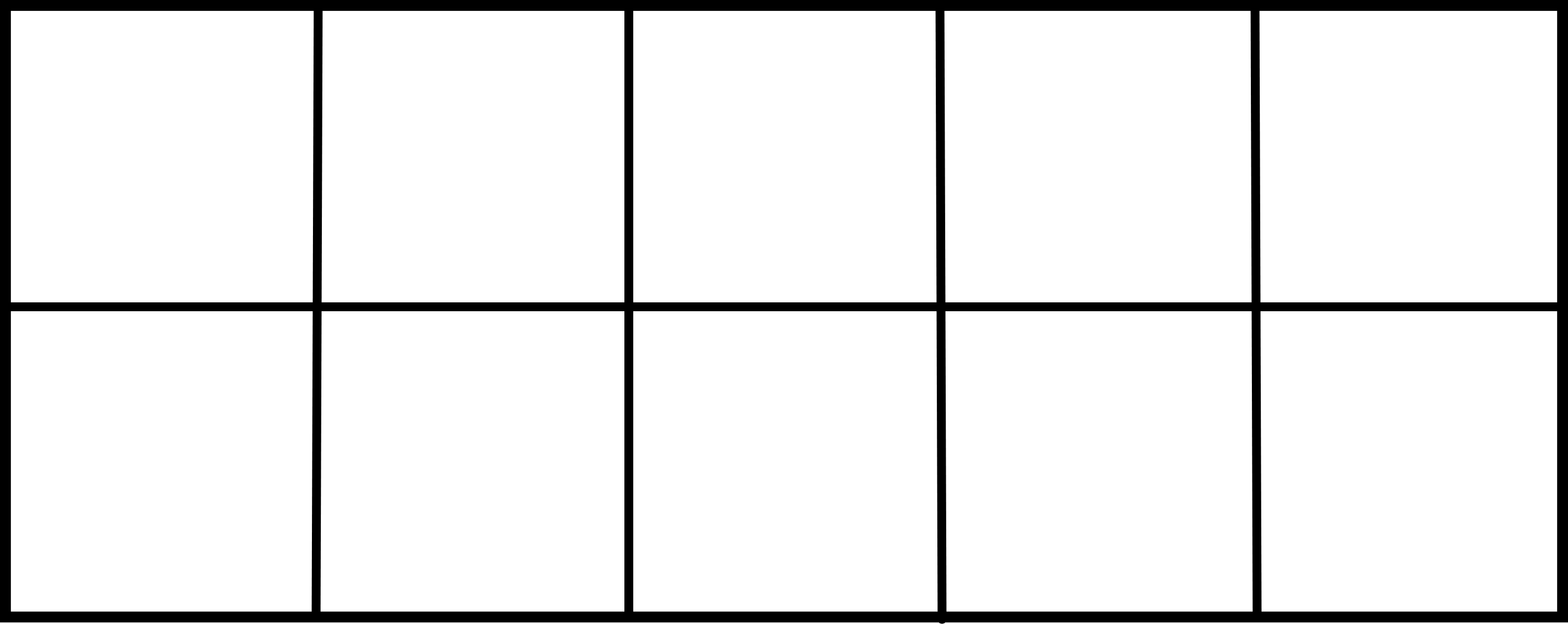 = 8
4 + 4
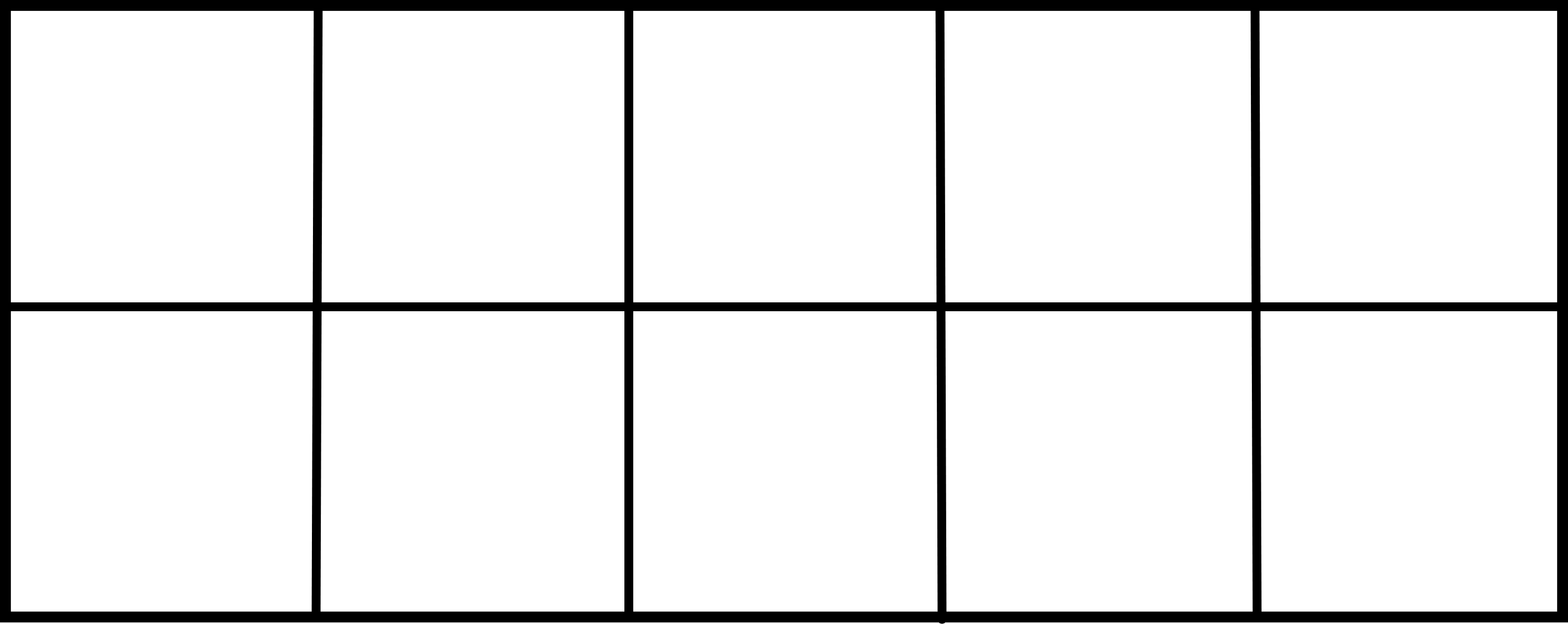 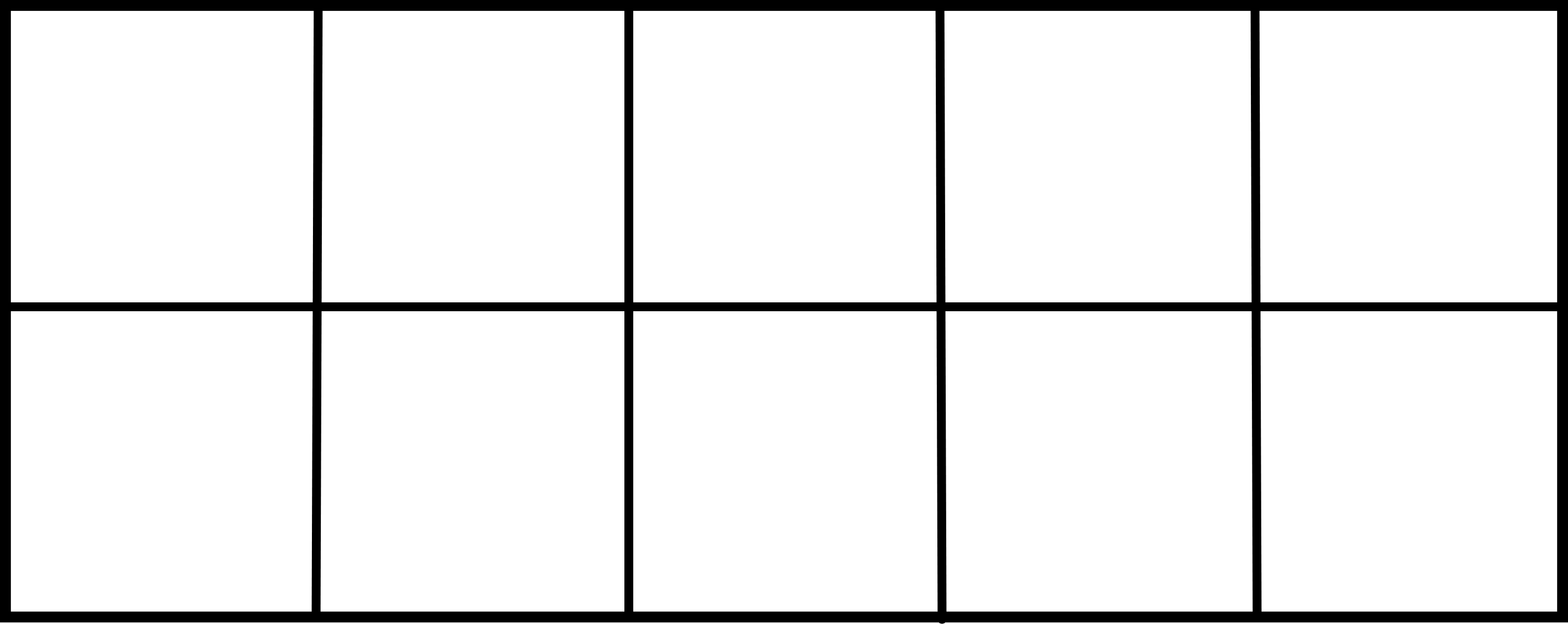 = 12
= 10 + 2
6 + 6
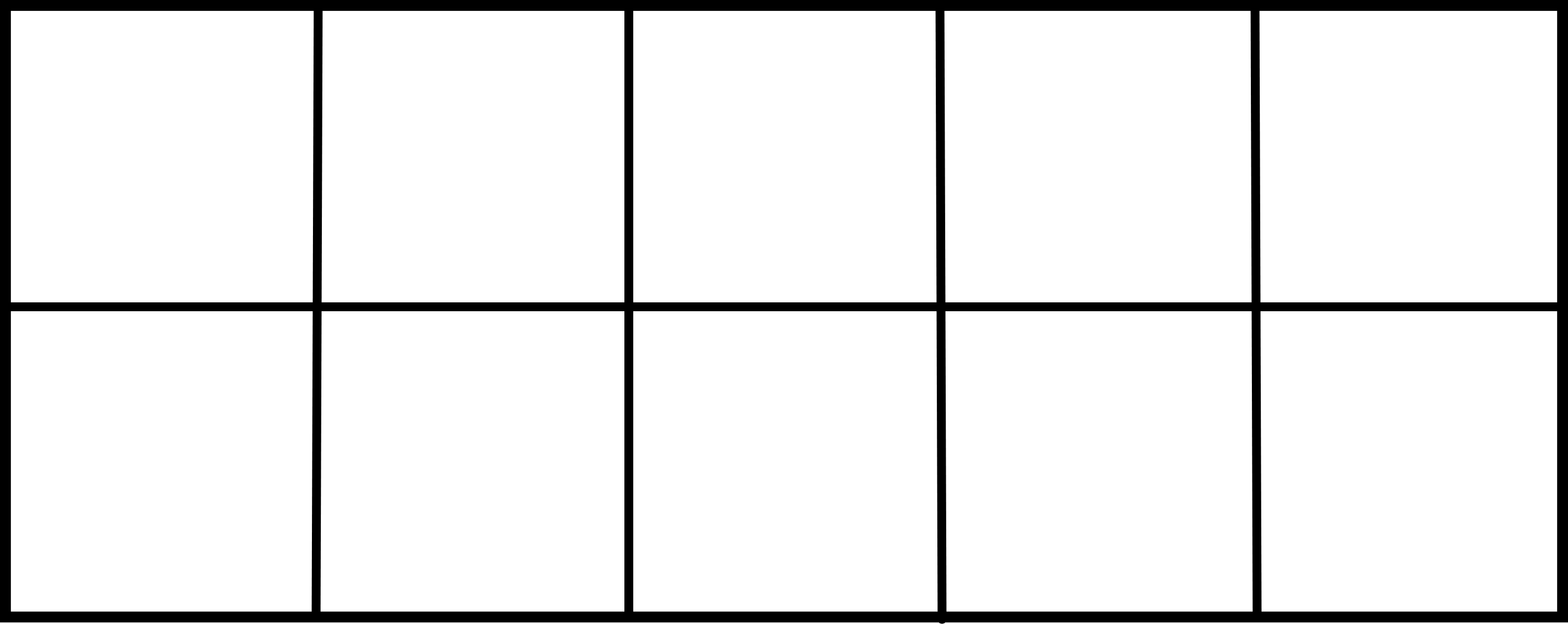 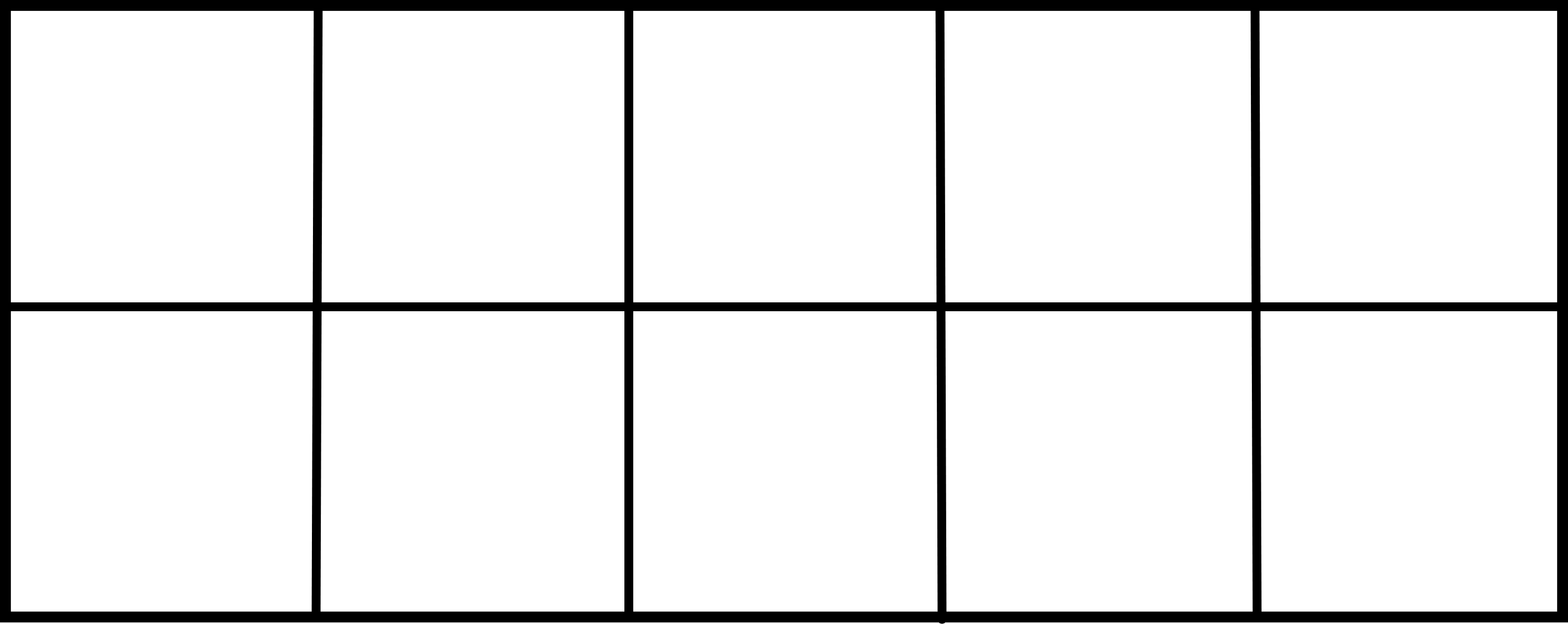 = 6
3 + 3
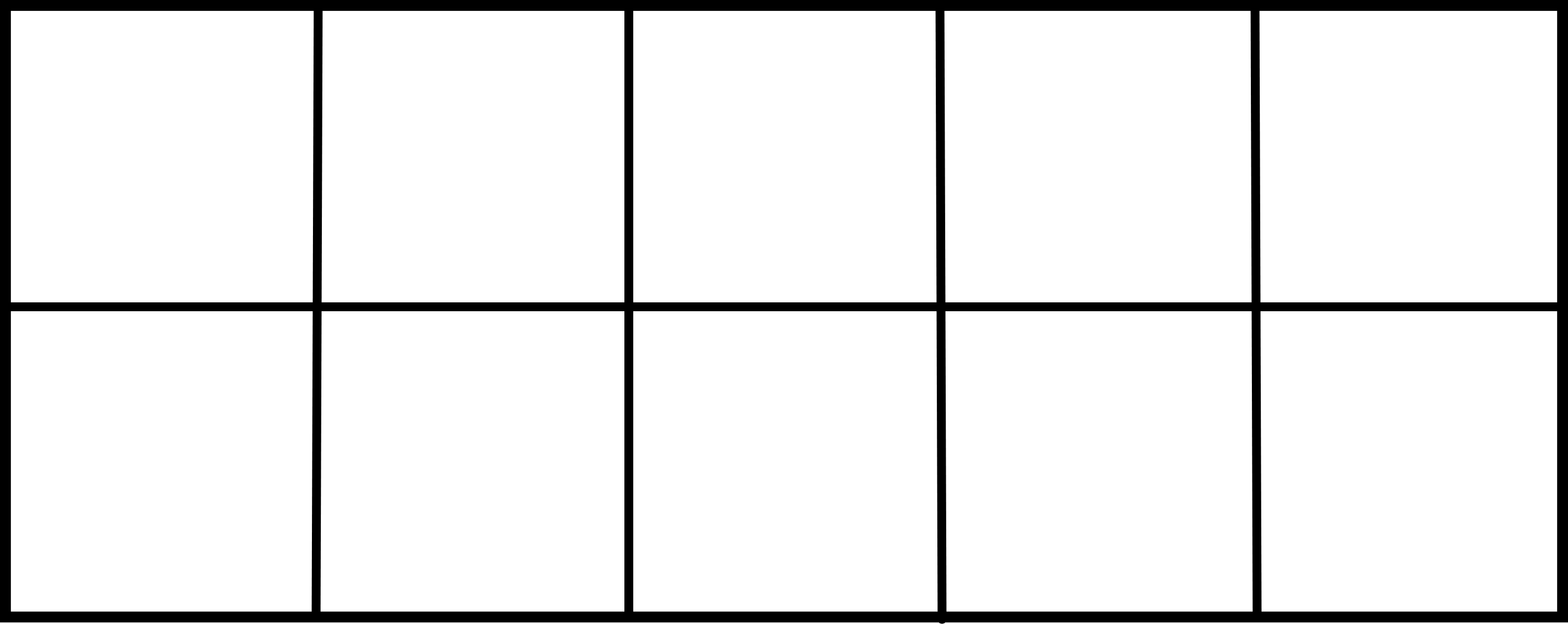 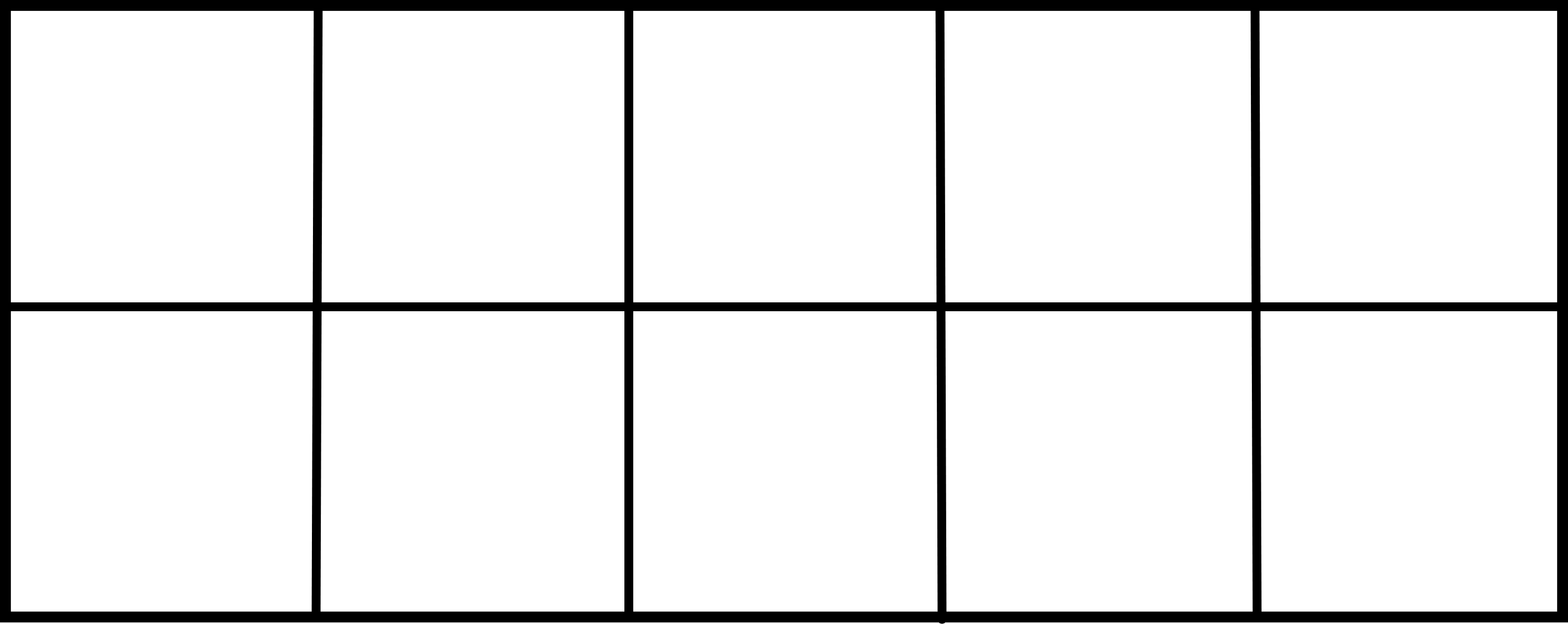 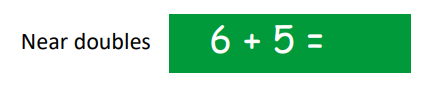 4 + 3
= 7
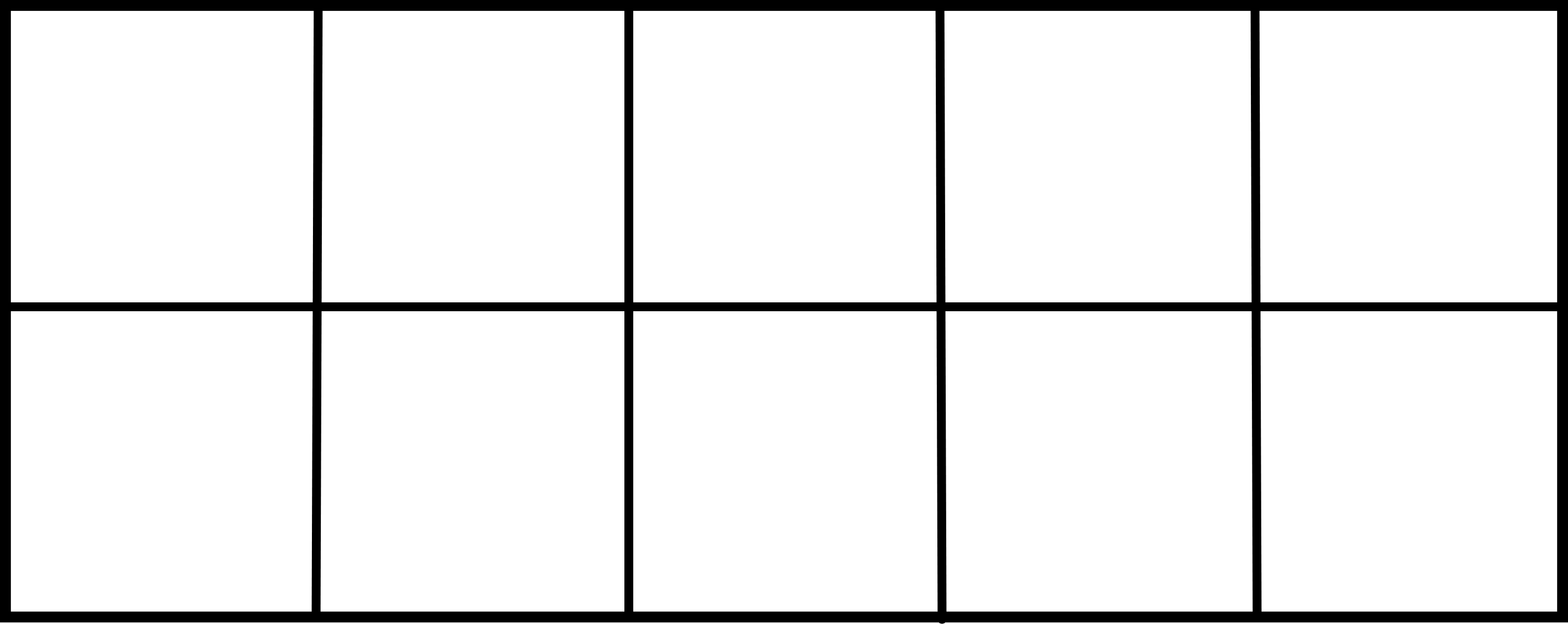 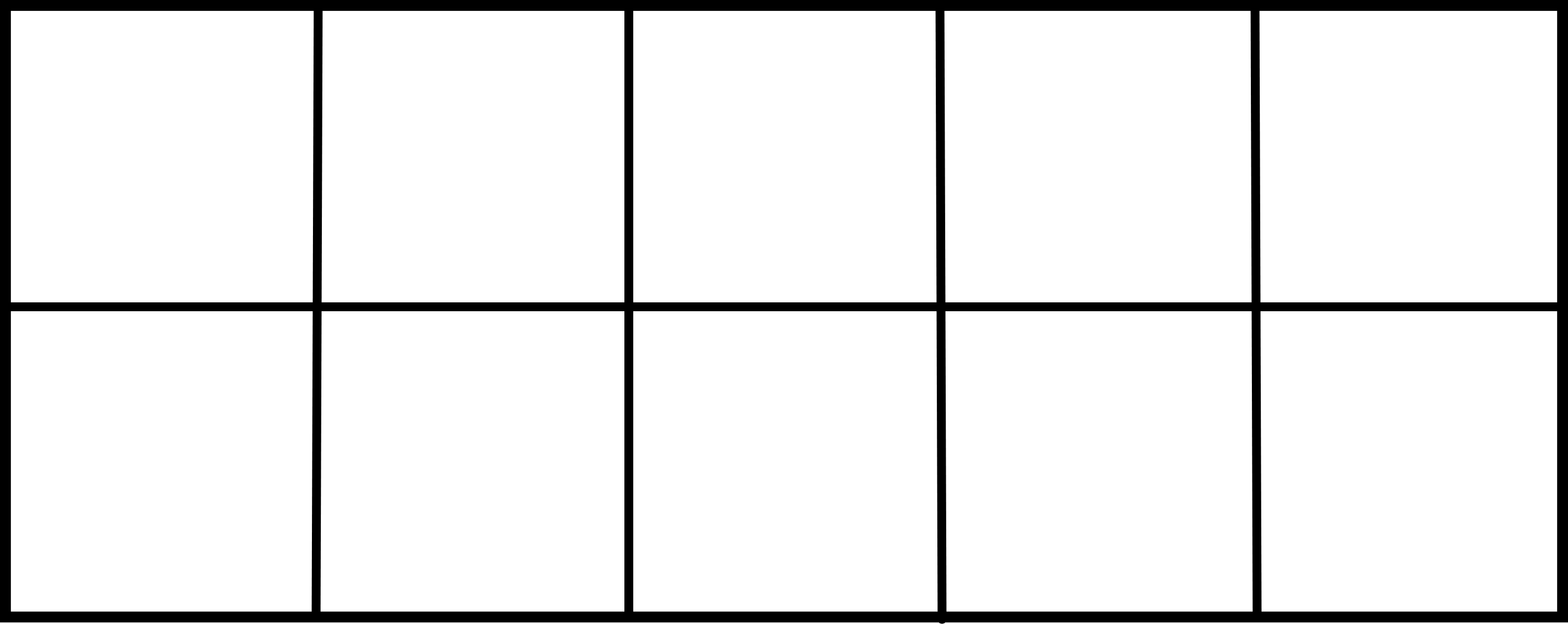 5 + 4
= 9
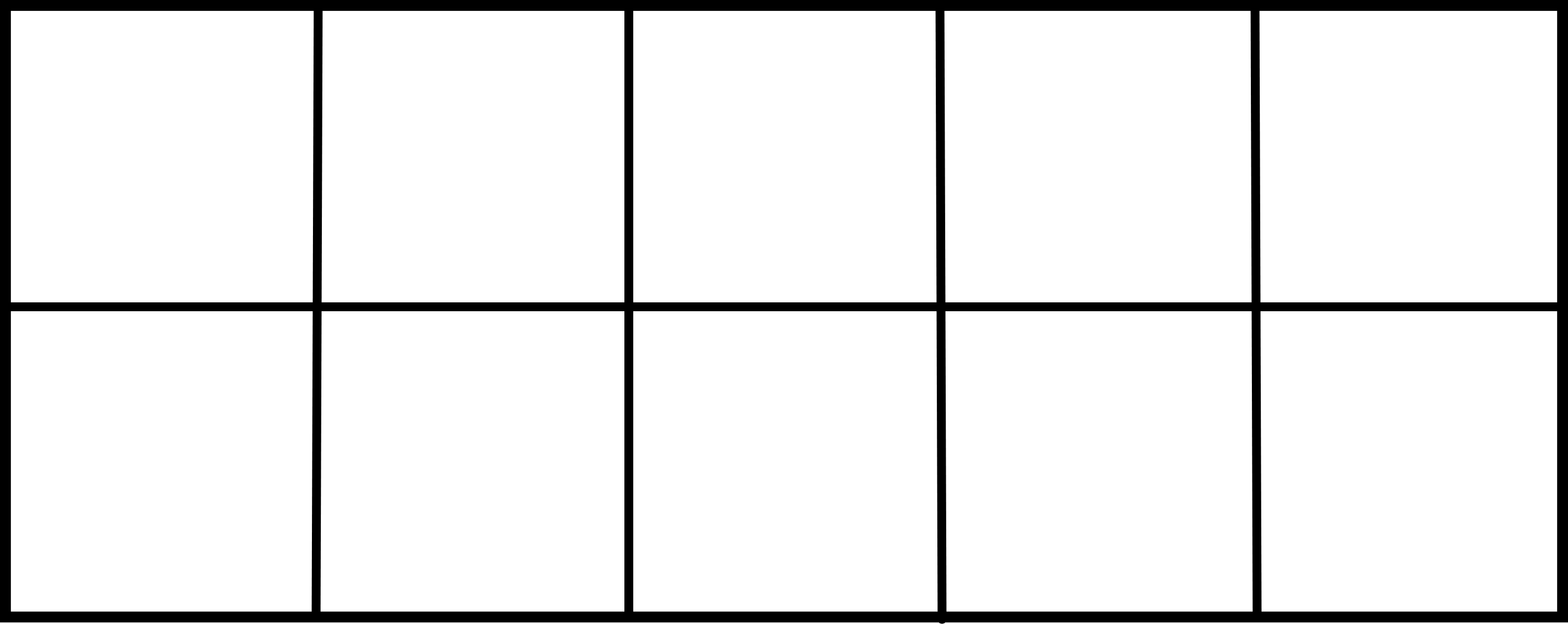 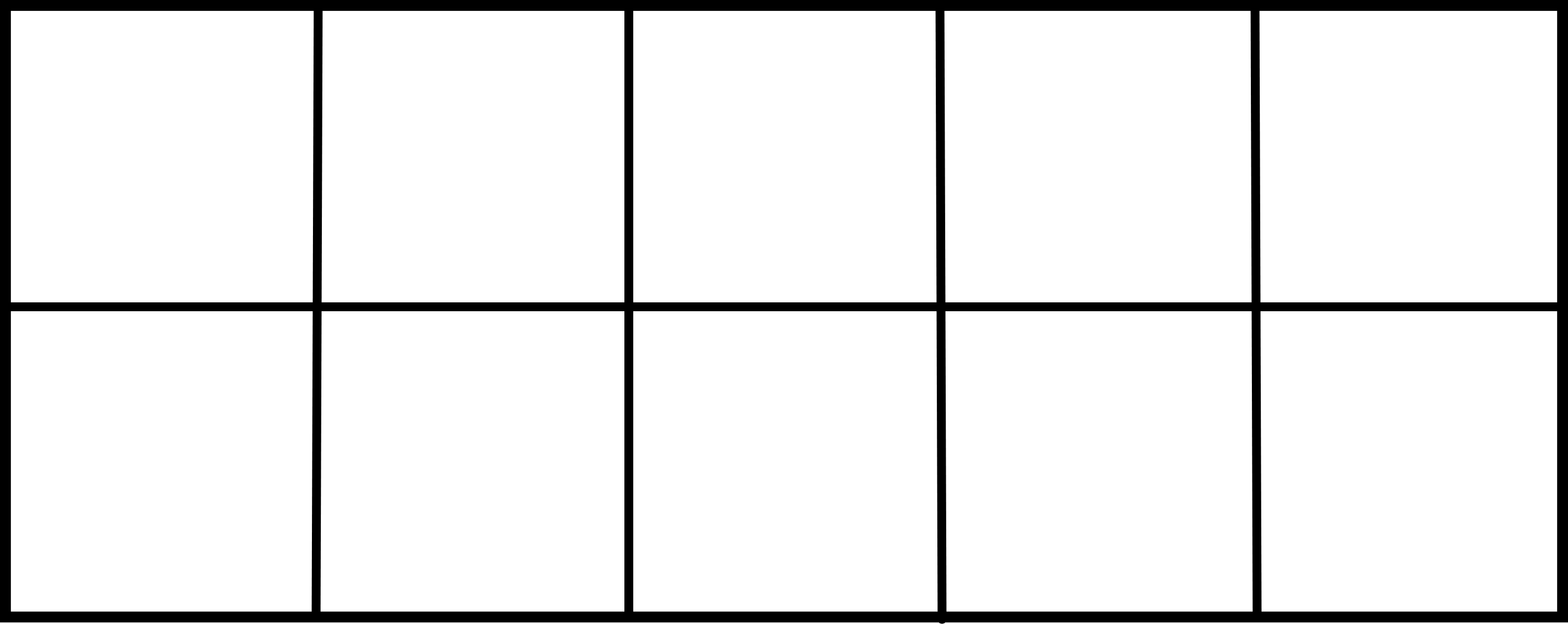 = 10 + 1
6 + 5
= 11
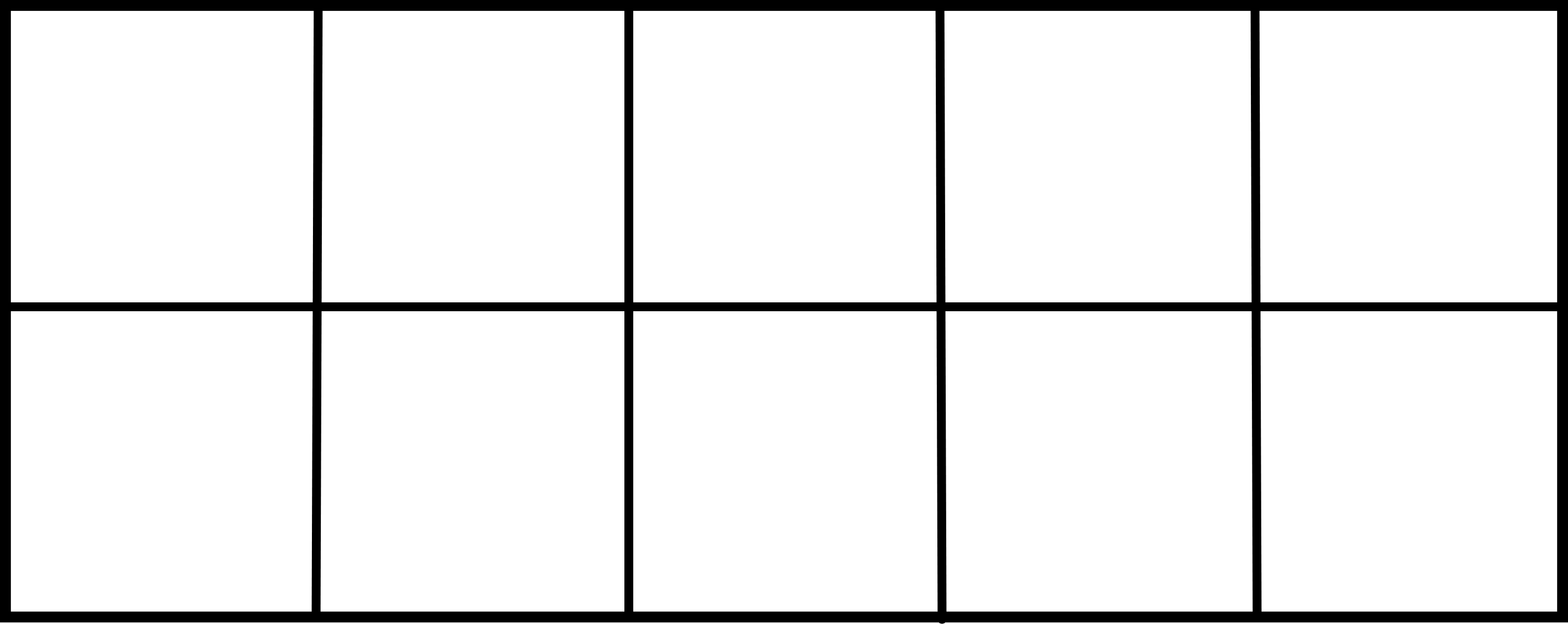 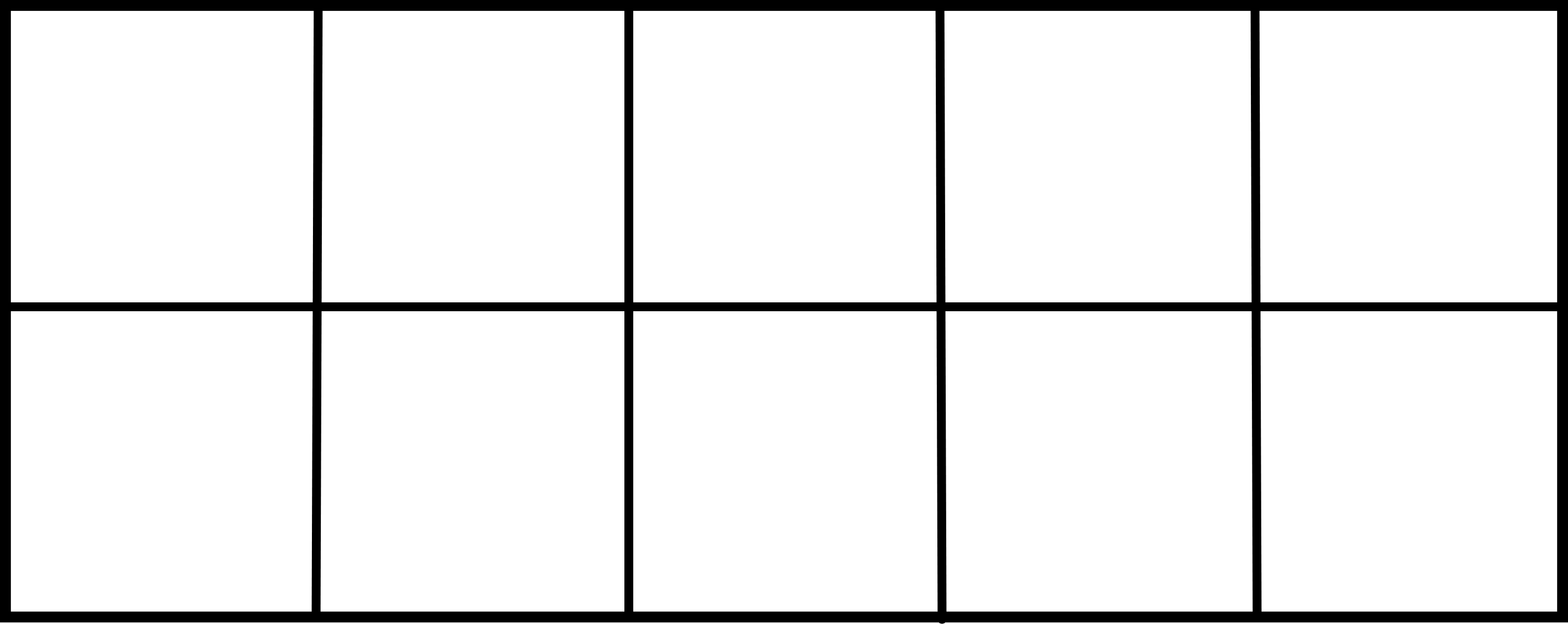 = 10 + 5
8 + 7
= 15
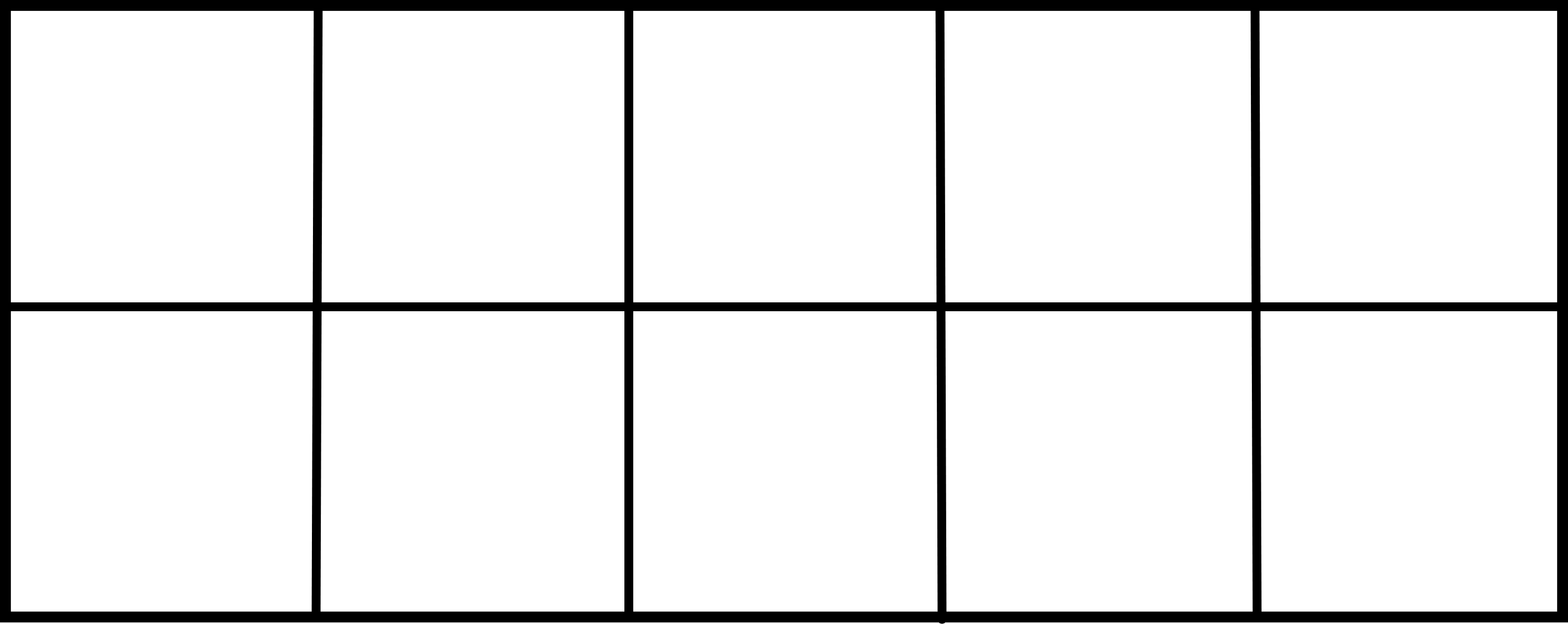 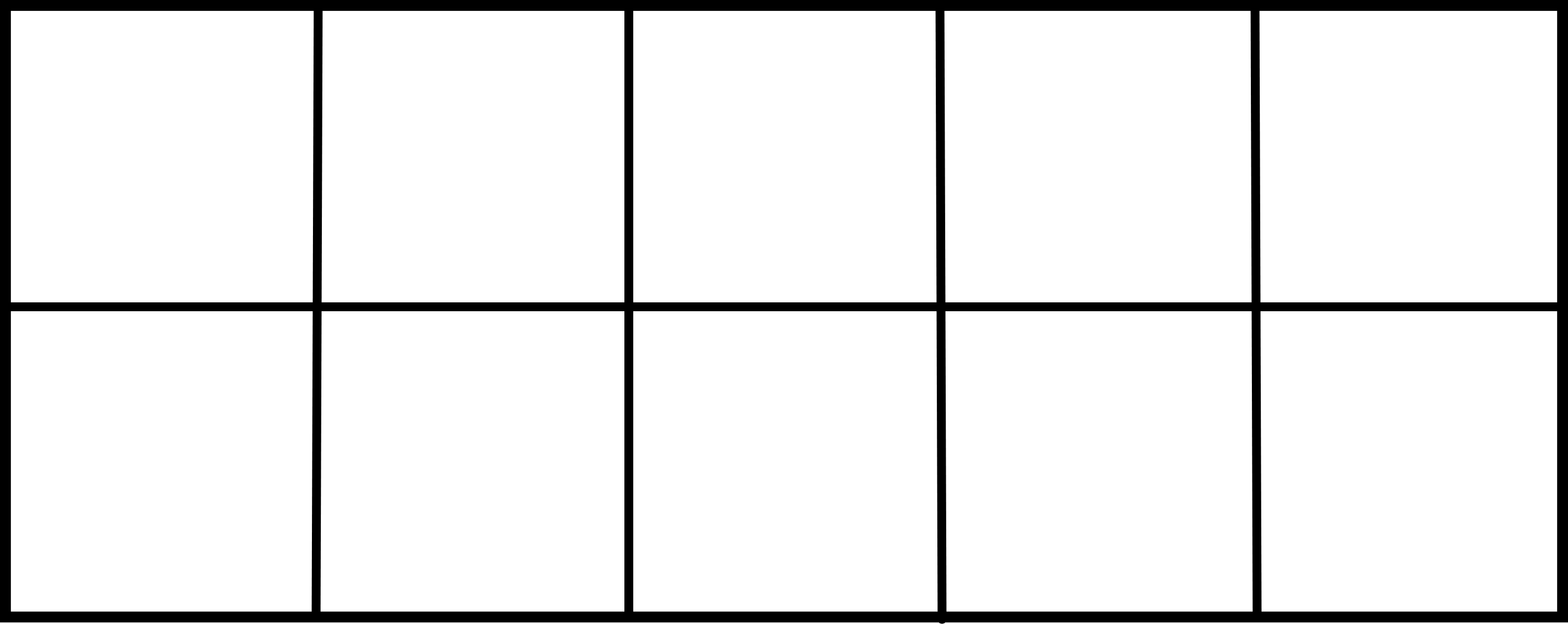 = 17
= 10 + 7
9 + 8
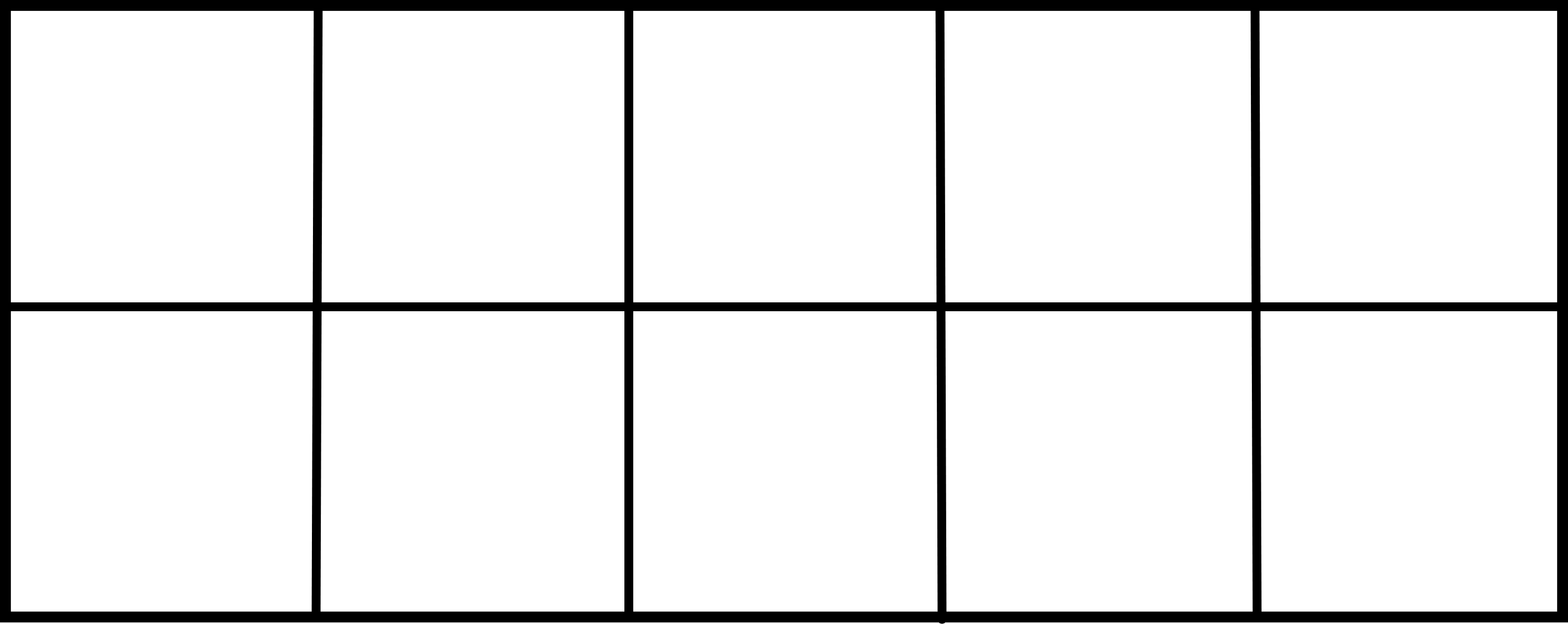 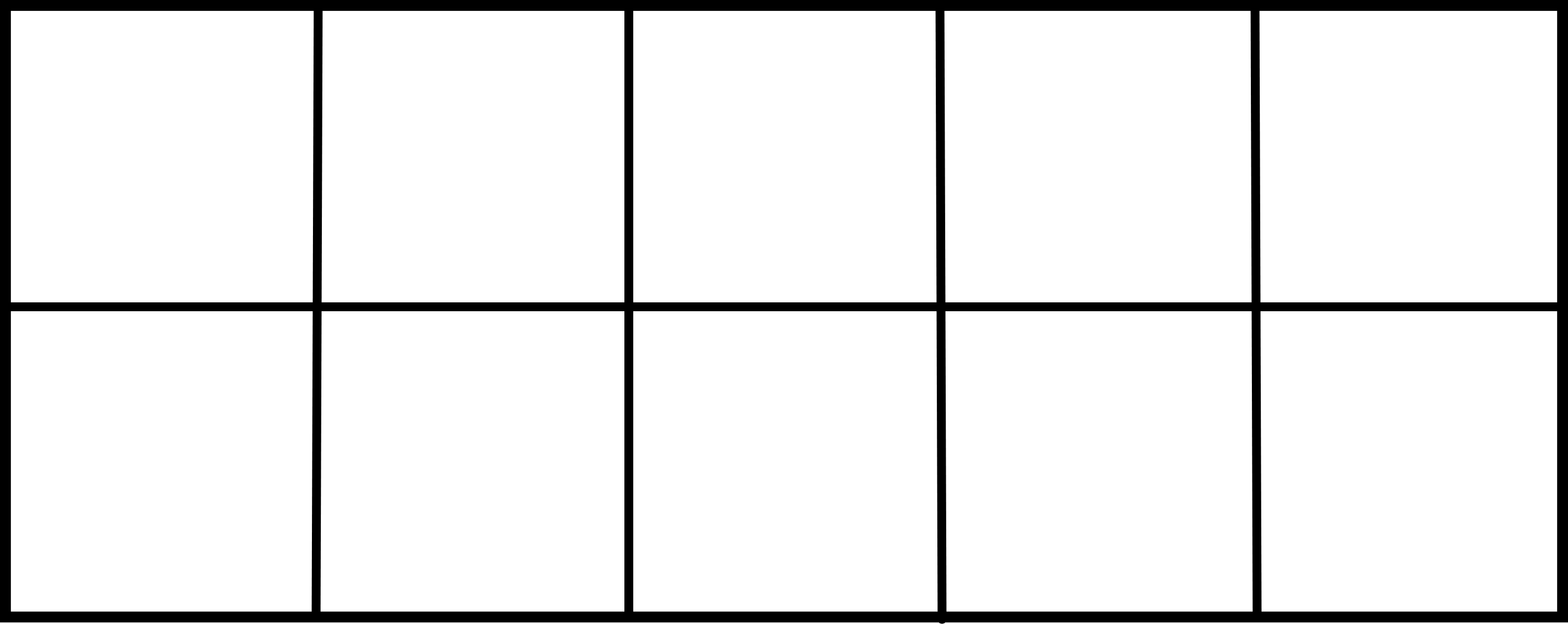 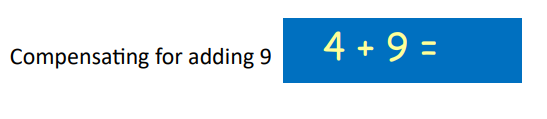 = 12
= 10 + 2
3 + 9
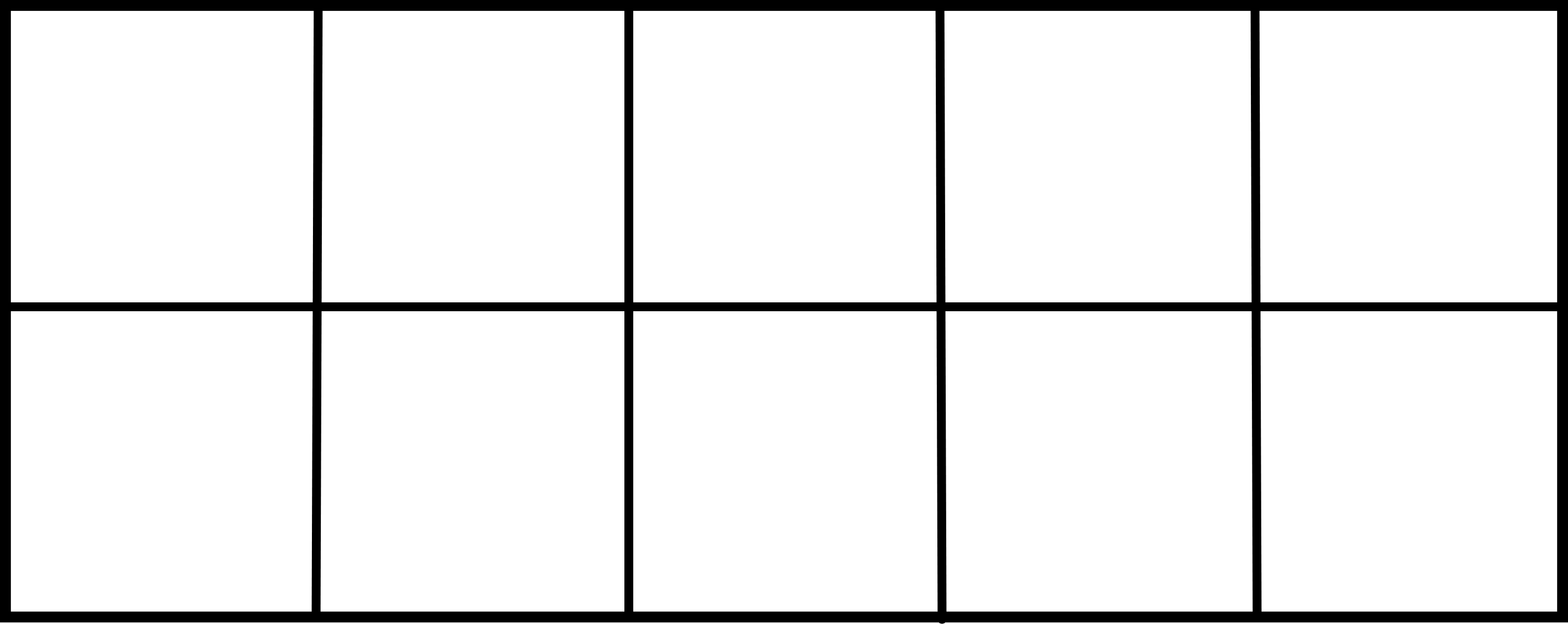 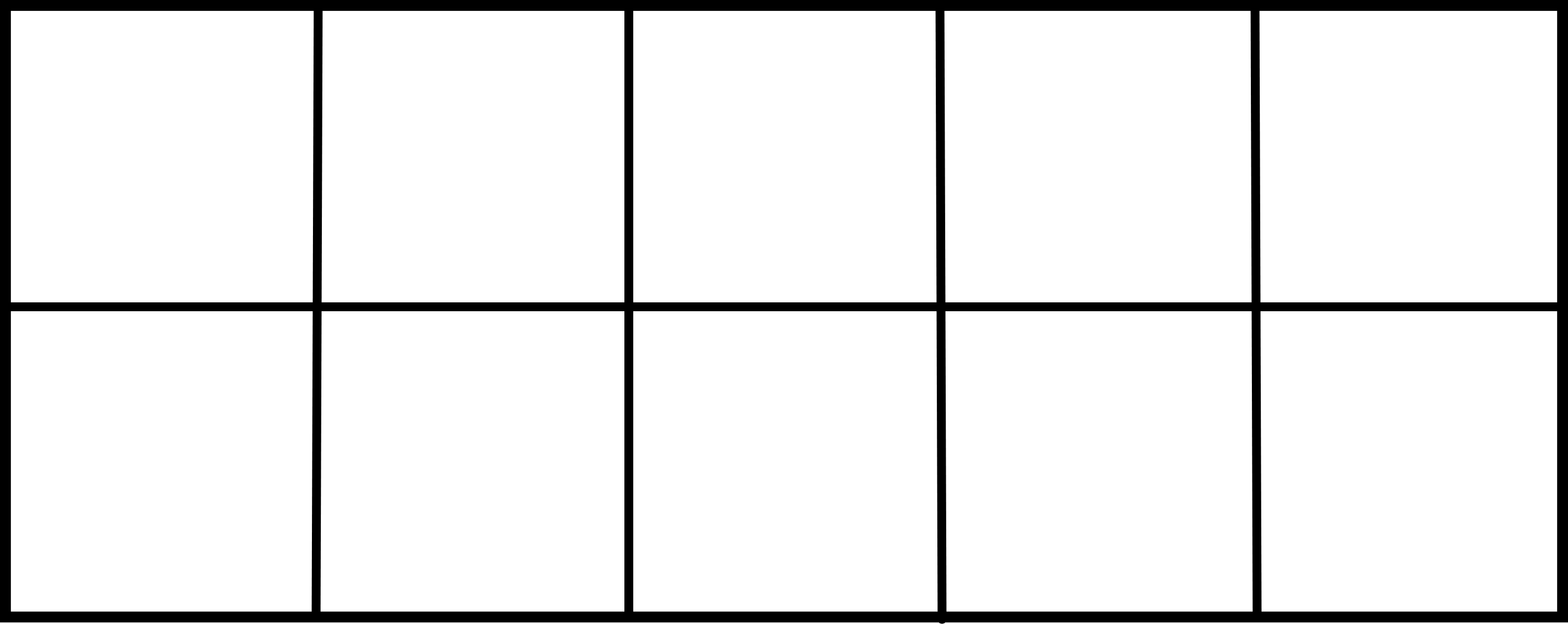 = 10
= 10 + 0
1 + 9
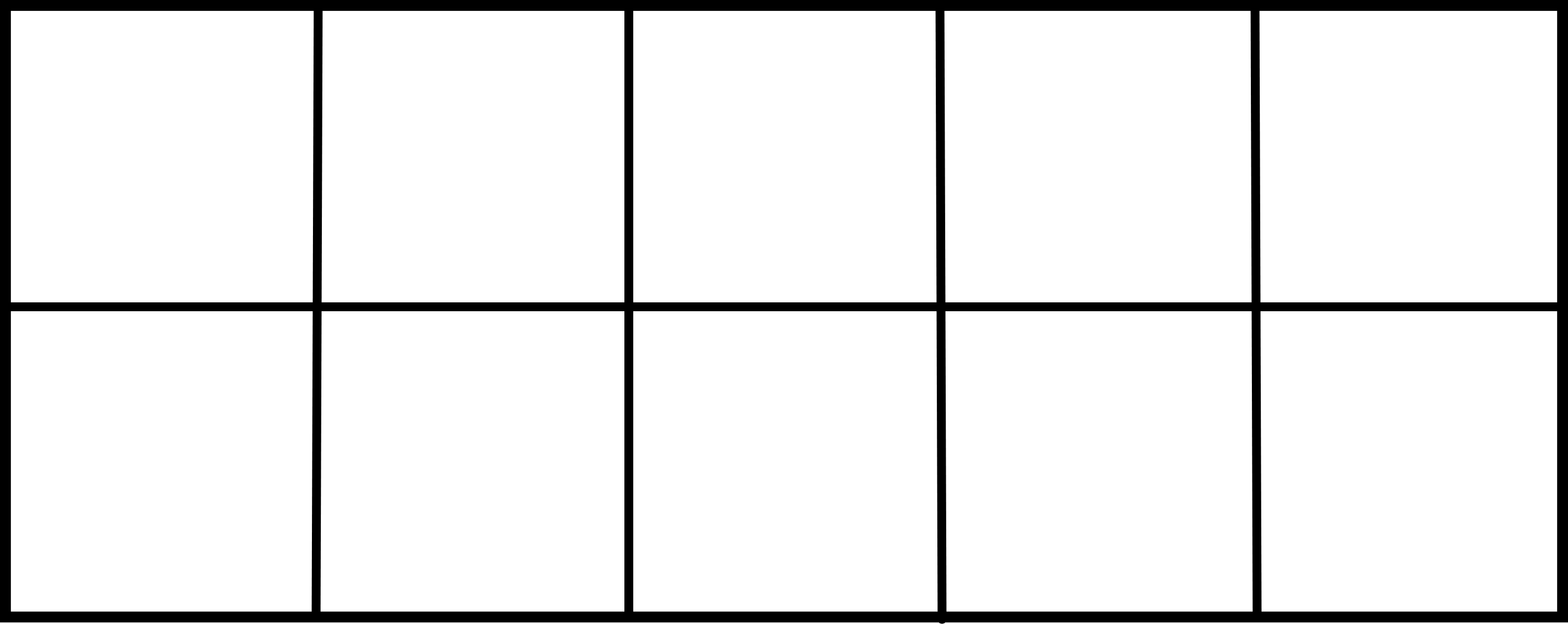 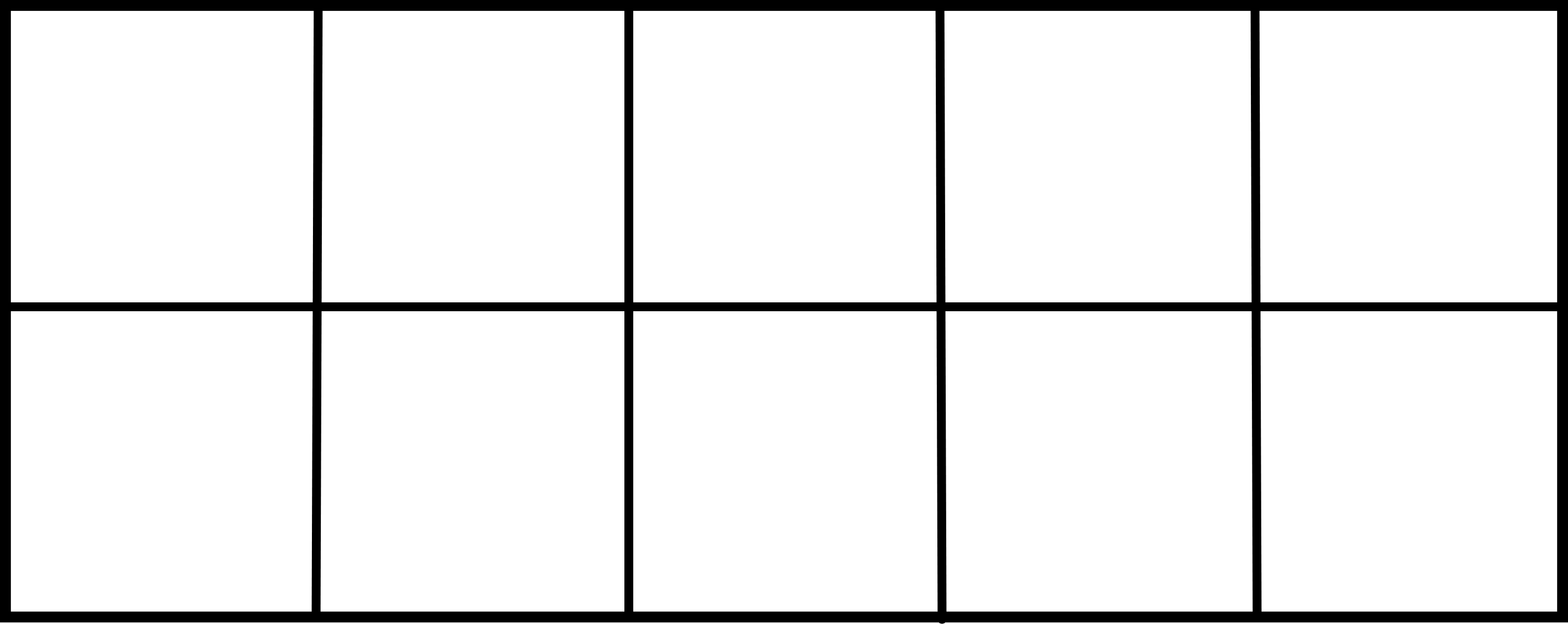 = 13
= 10 + 3
4 + 9
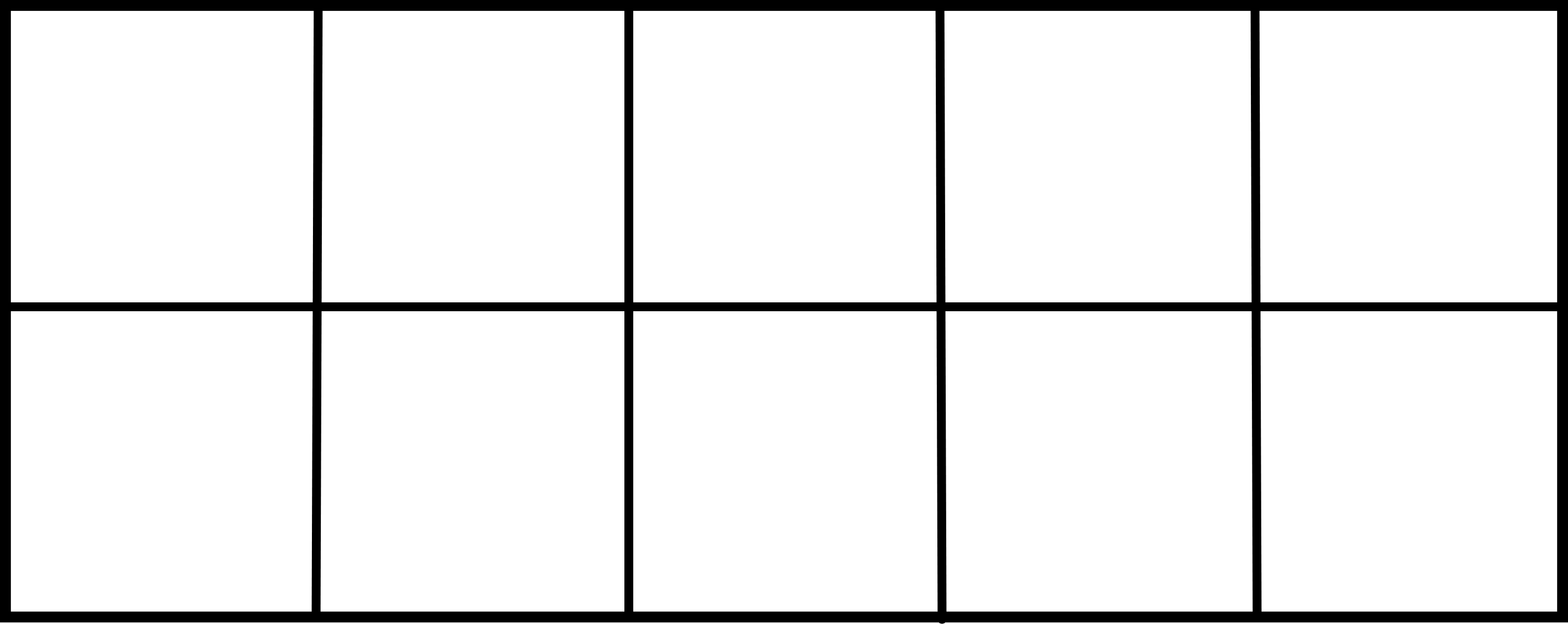 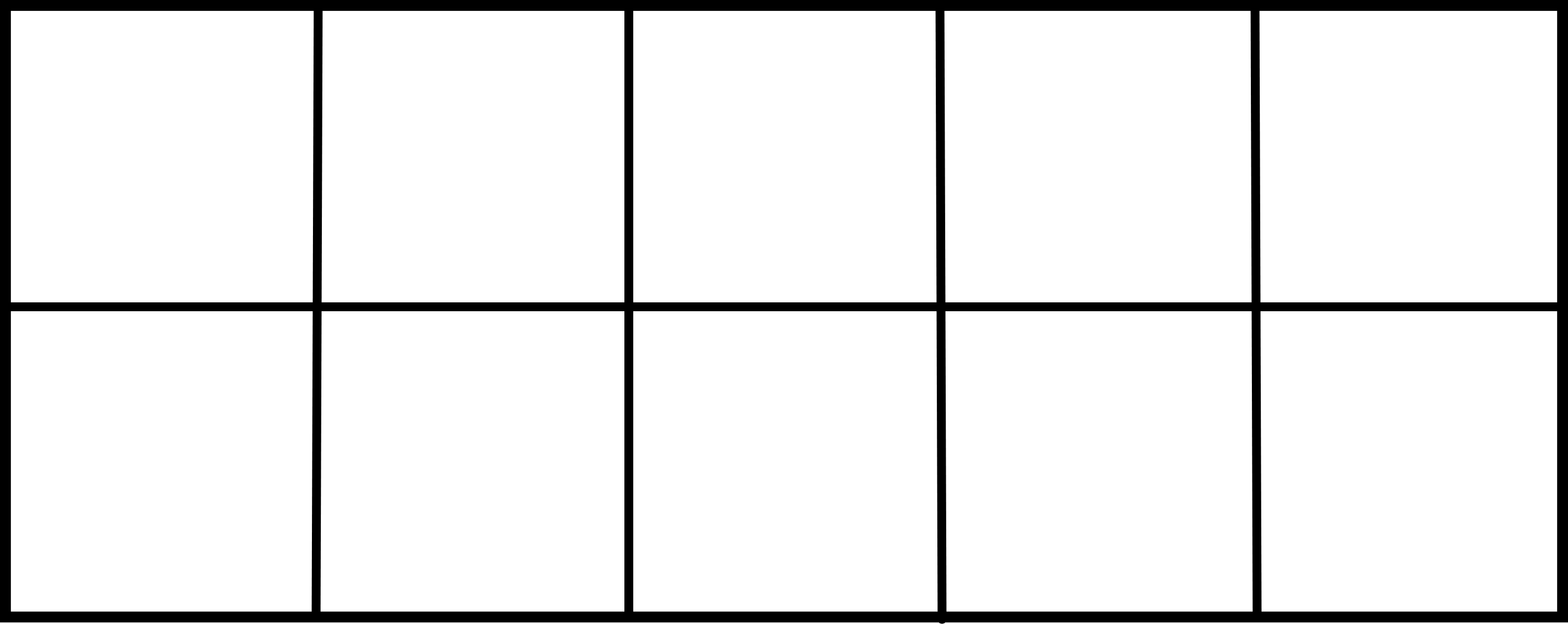 = 14
= 10 + 4
5 + 9
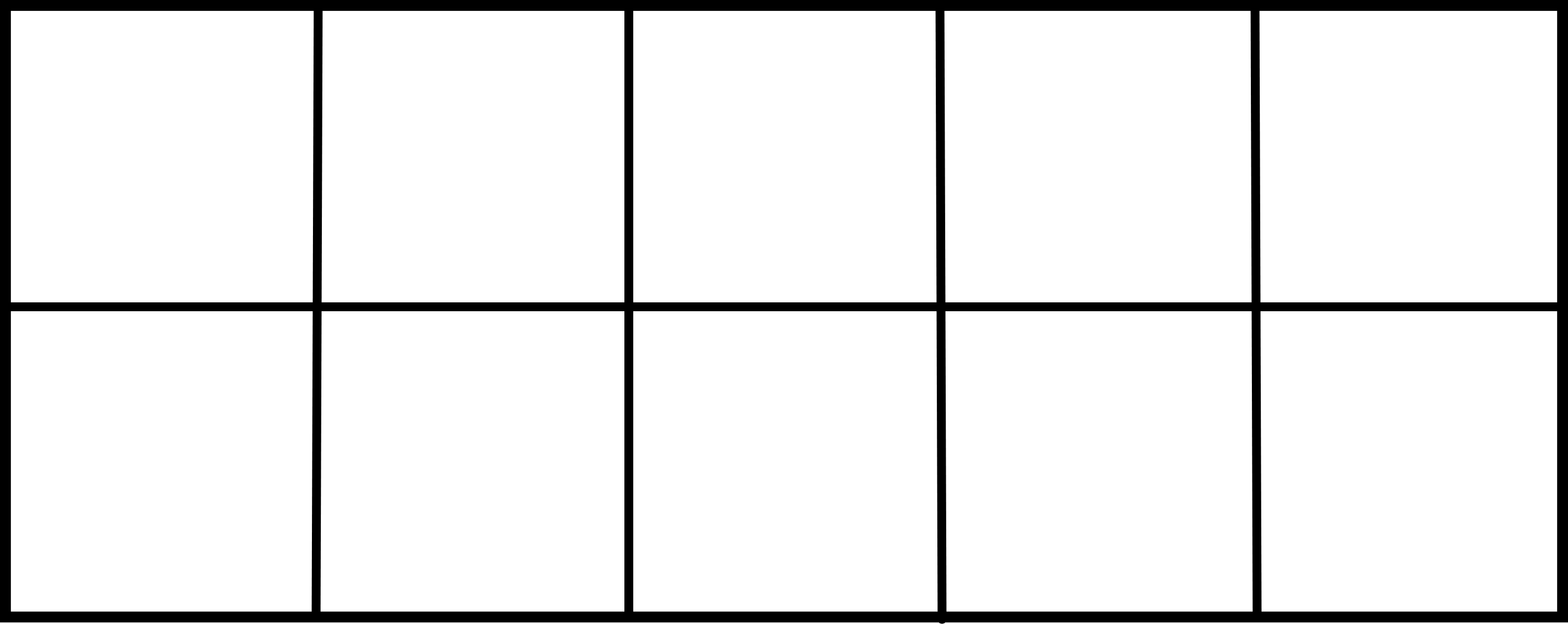 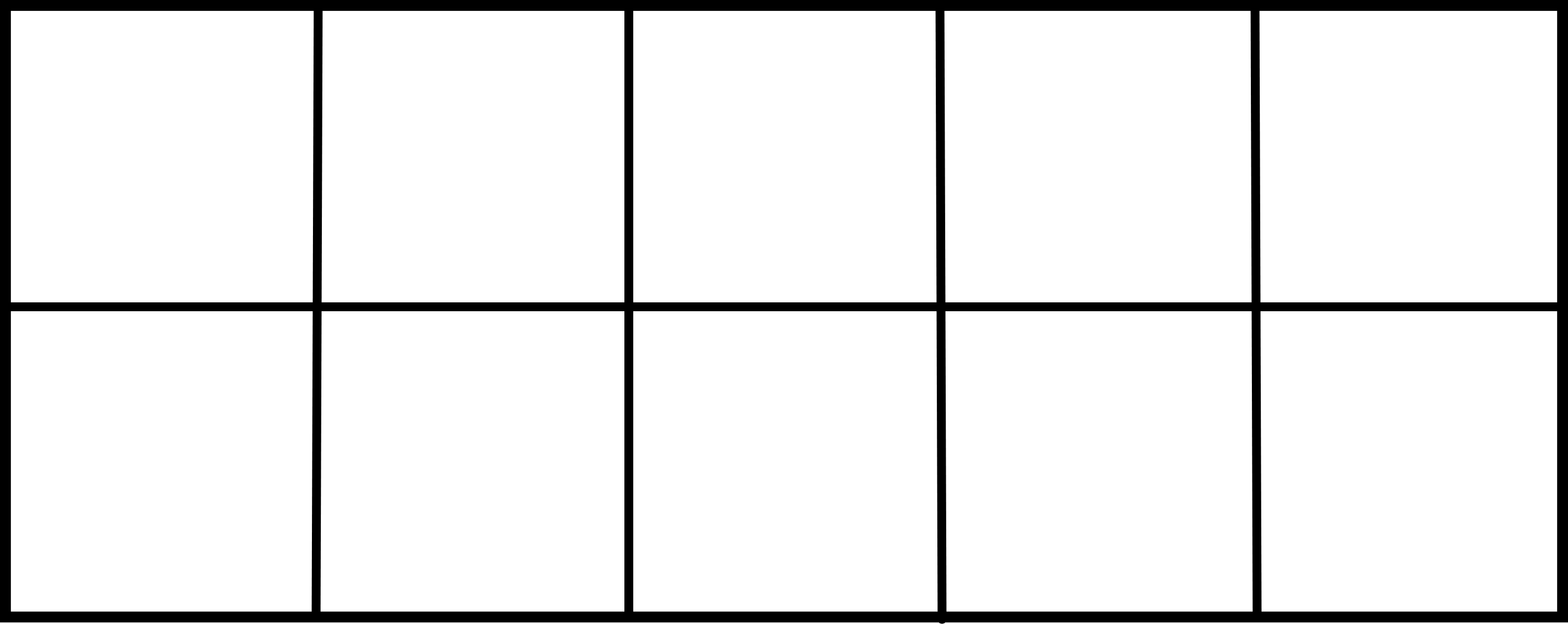 = 11
= 10 + 1
2 + 9
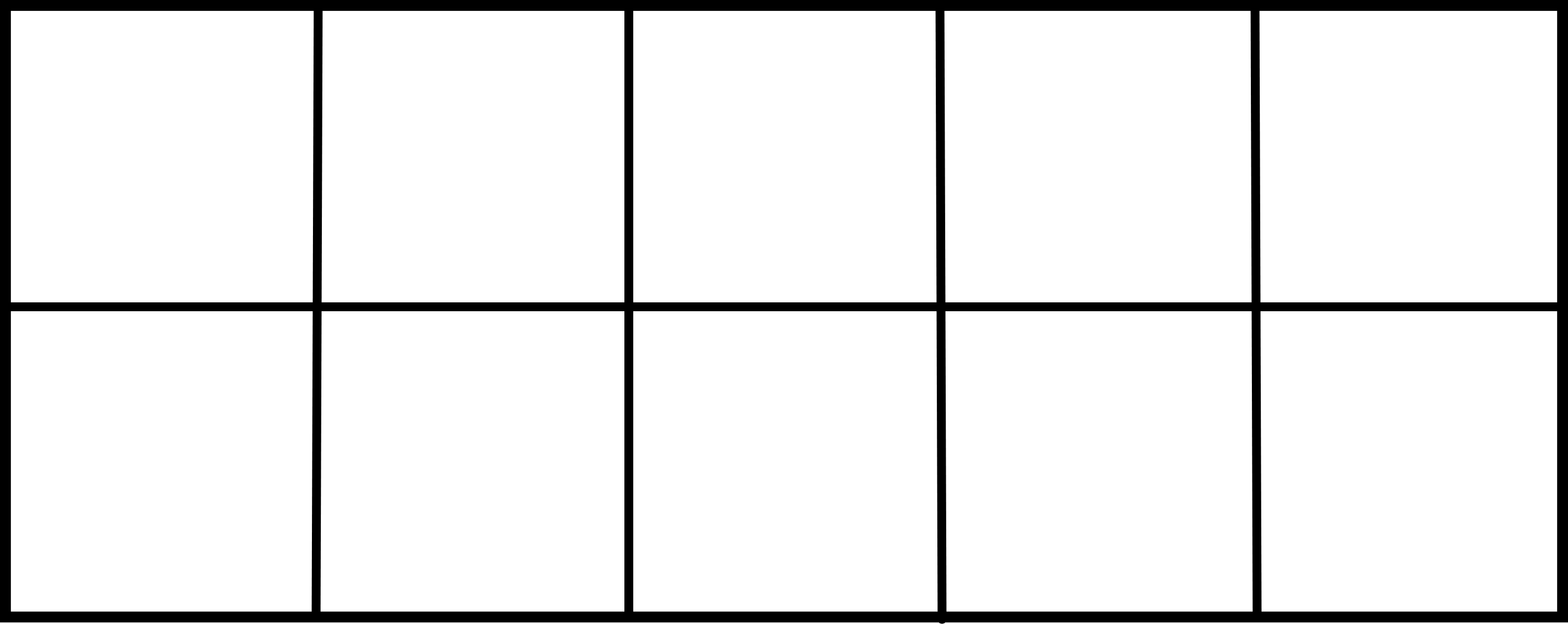 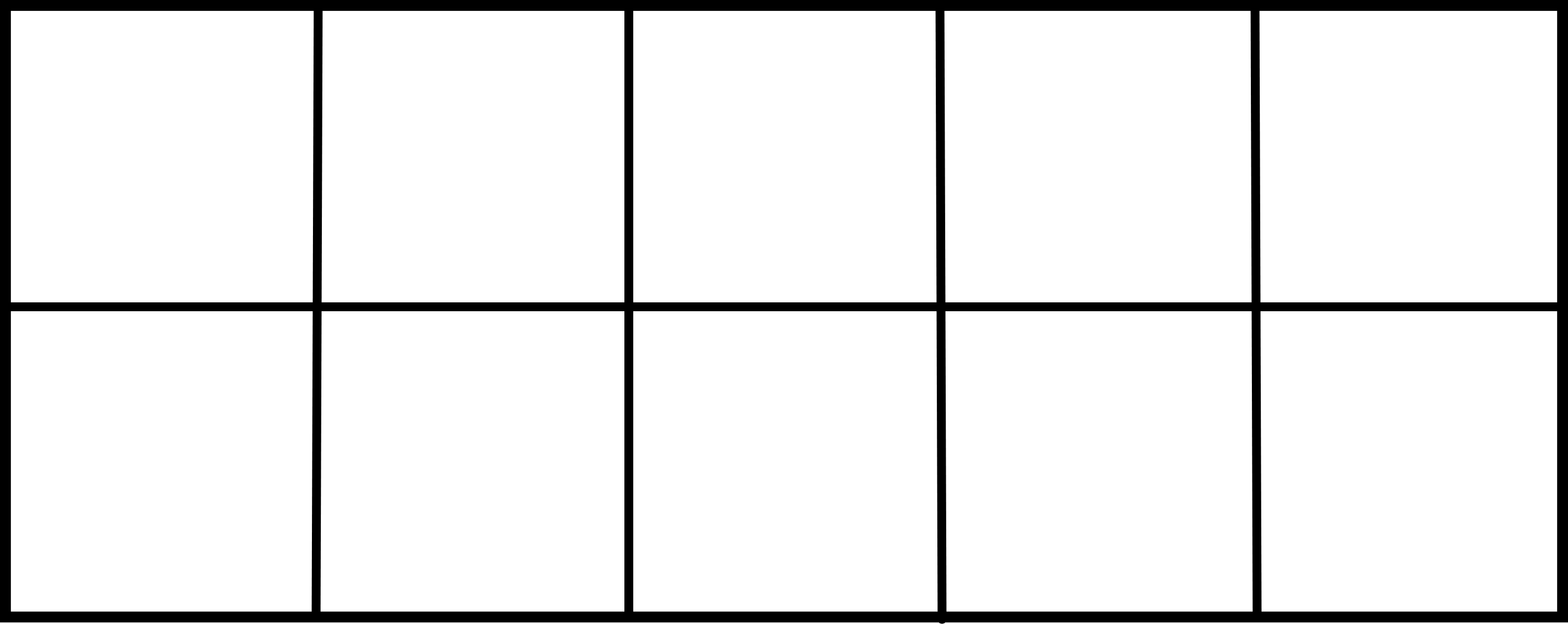 = 15
= 10 + 5
6 + 9
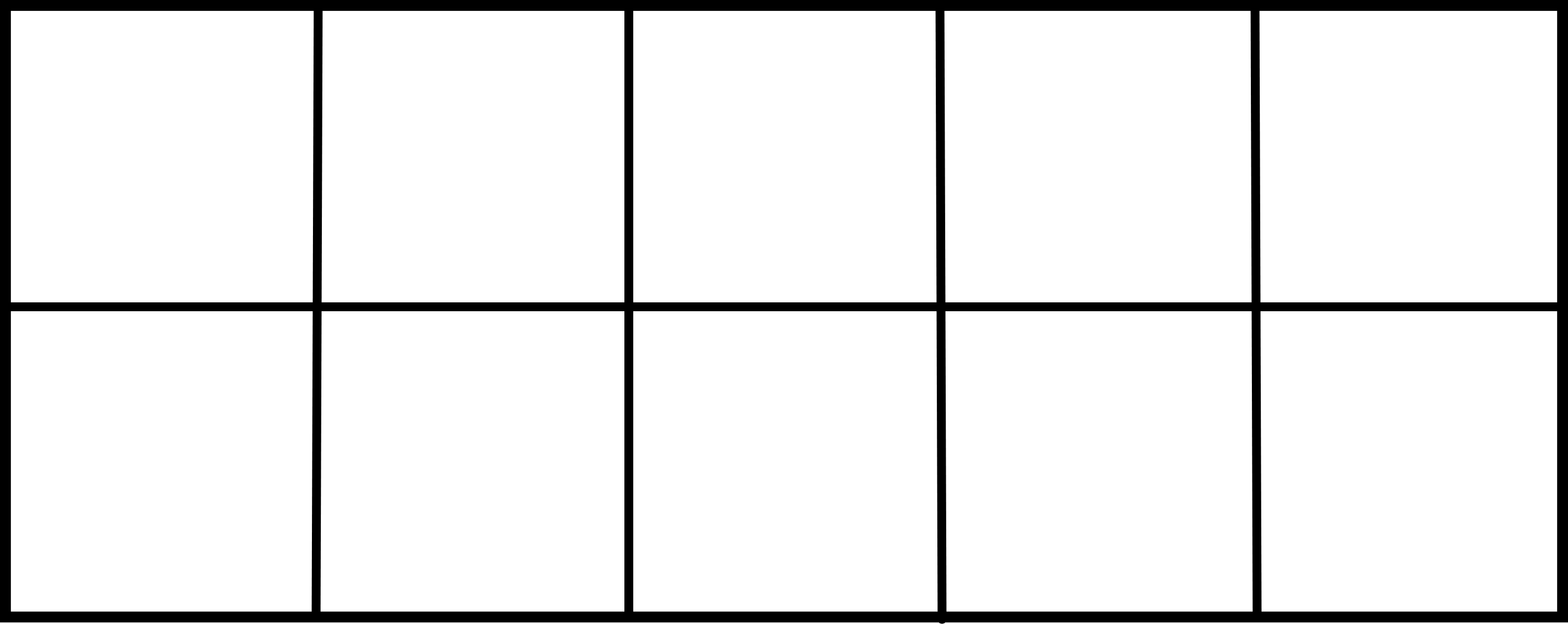 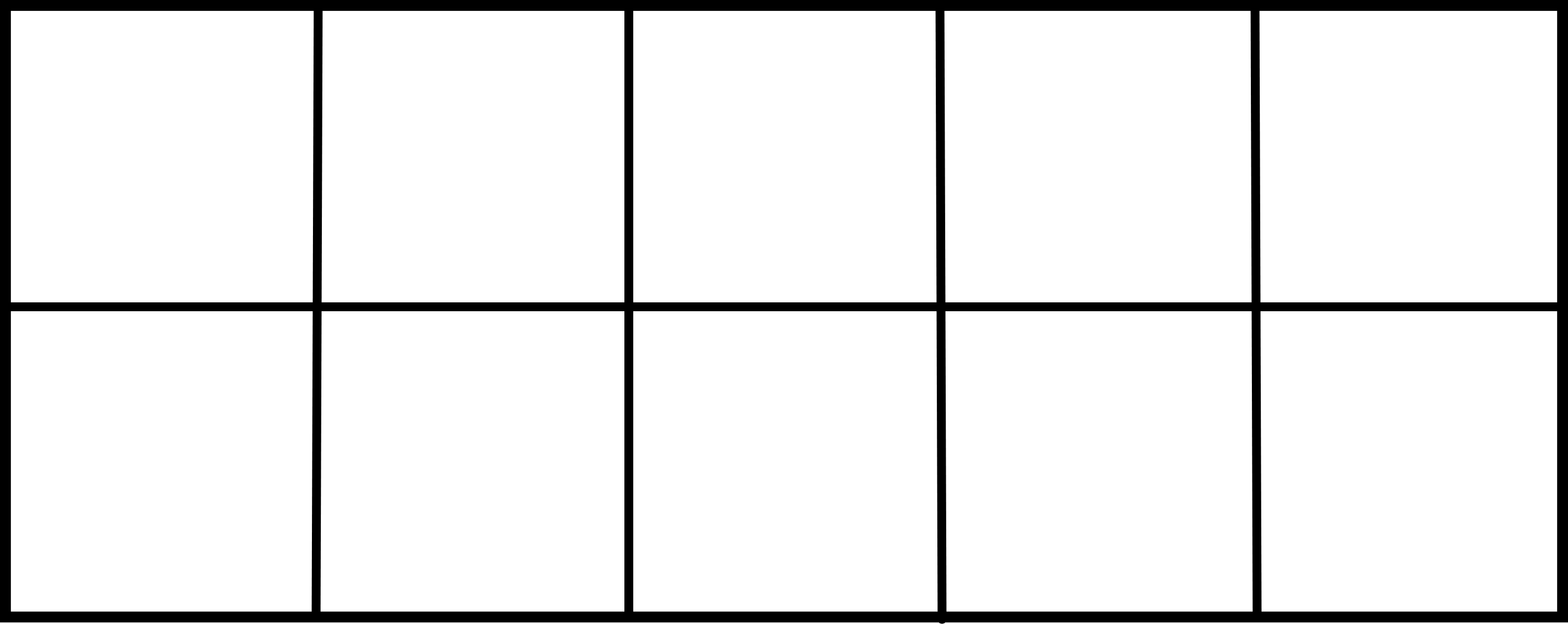 = 16
= 10 + 6
7 + 9
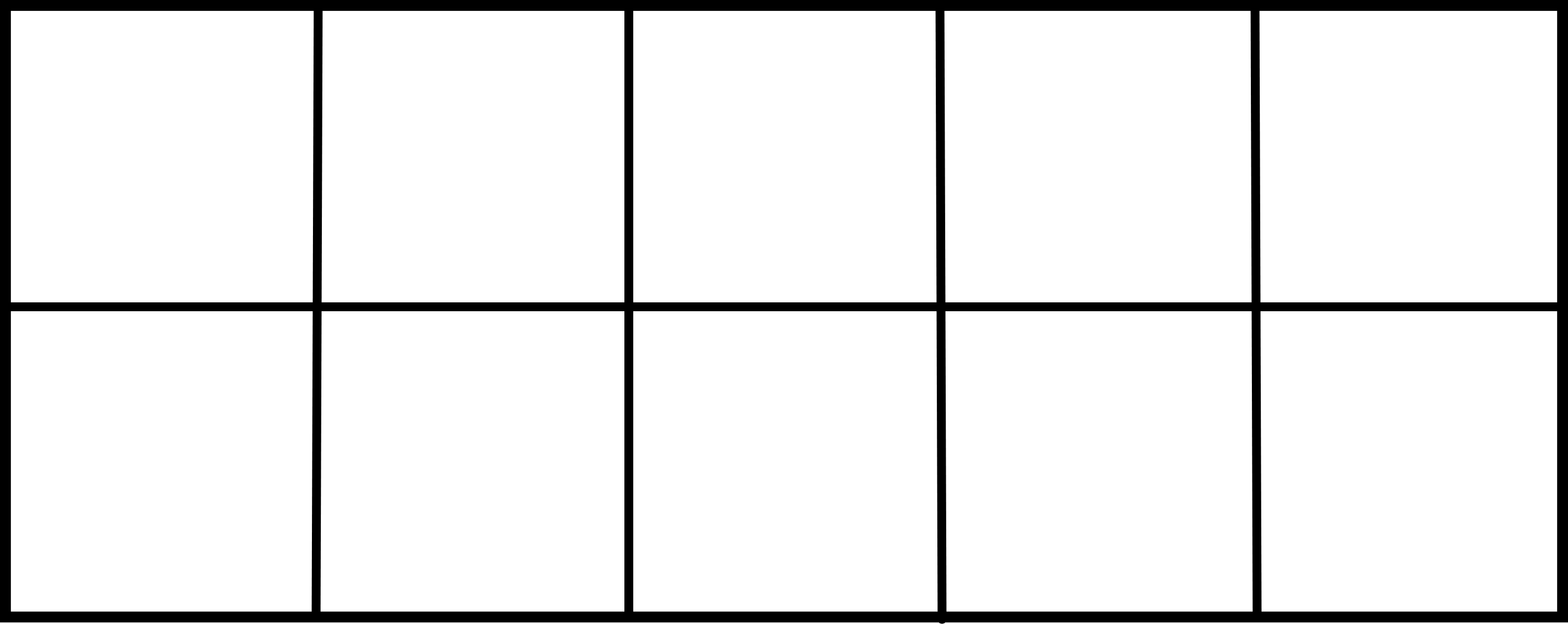 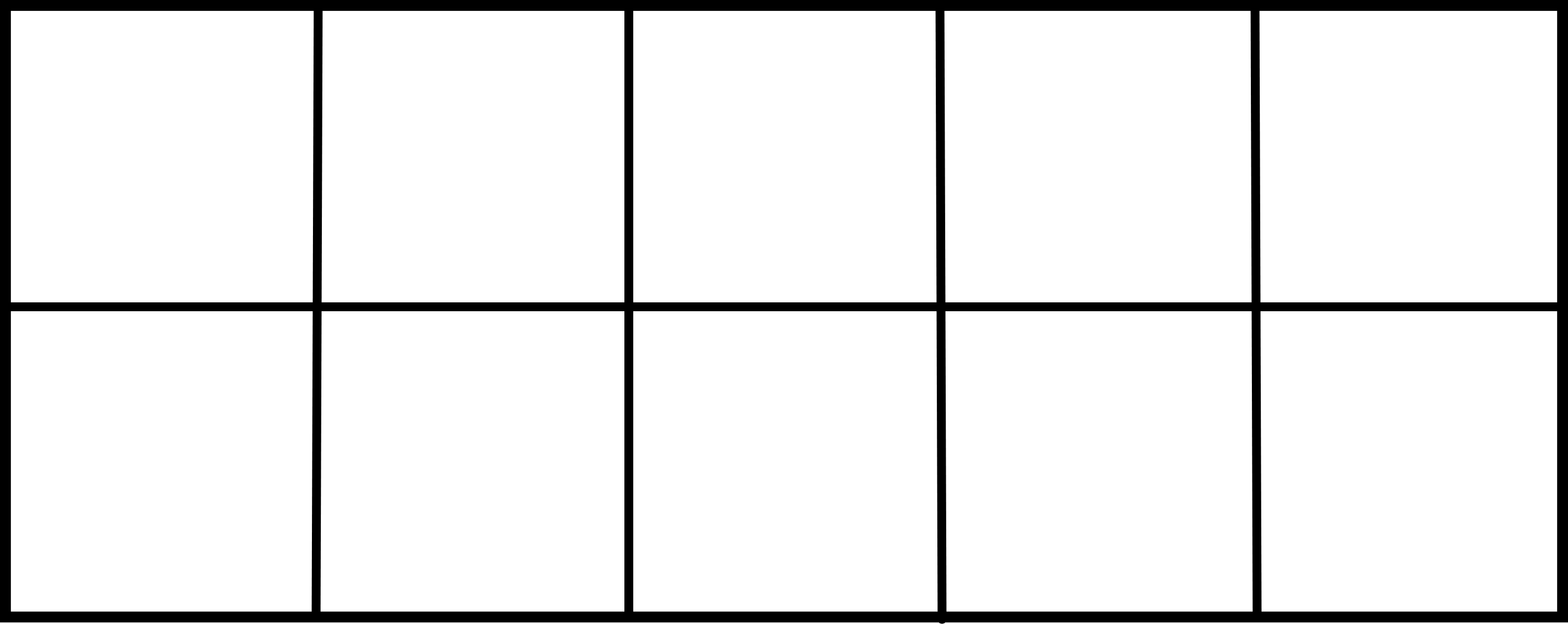 = 17
= 10 + 7
8 + 9
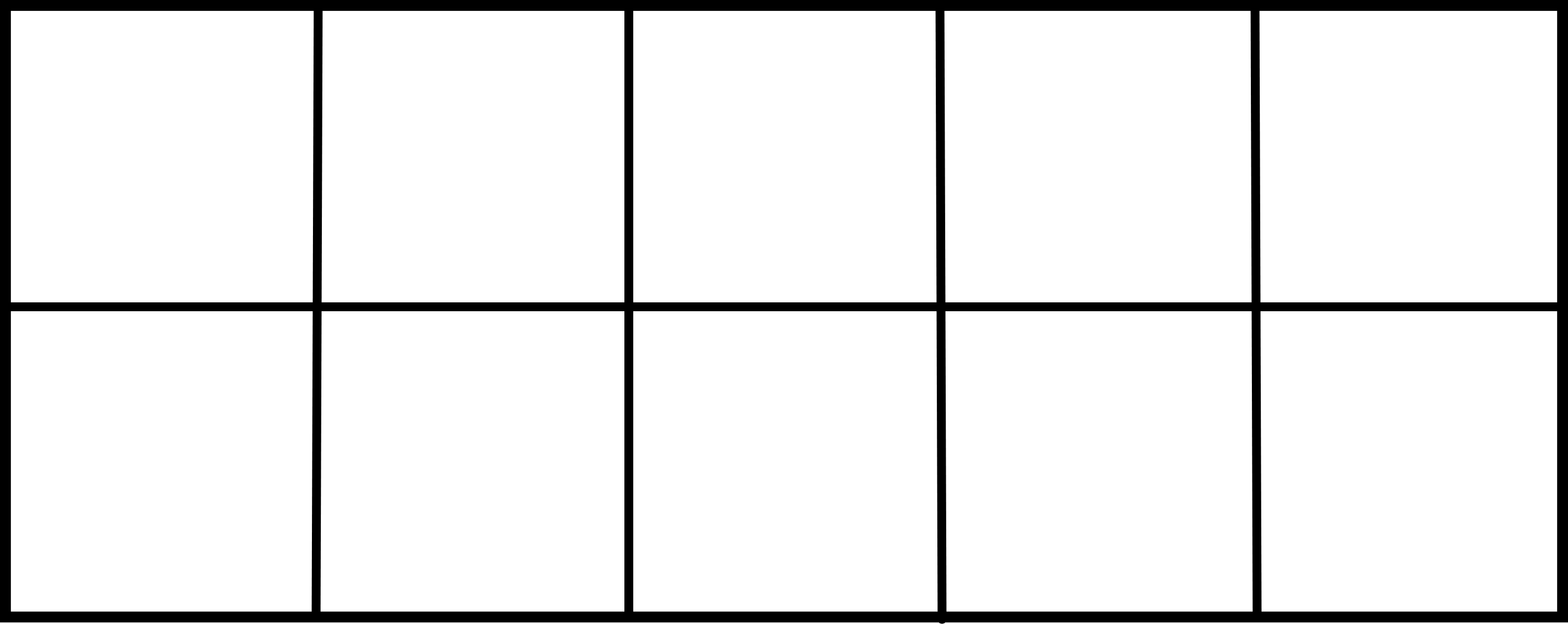 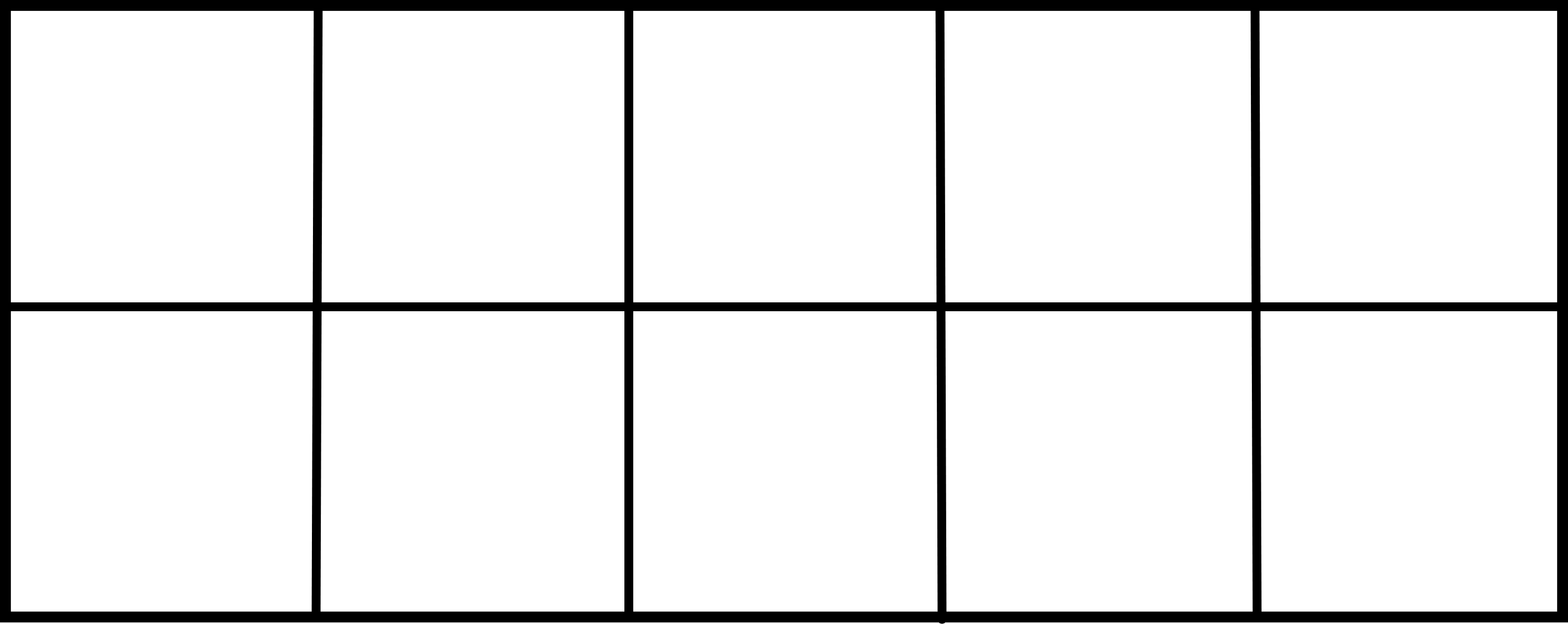 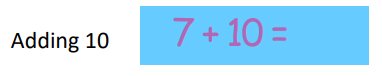 = 10 + 2
= 12
2 + 10
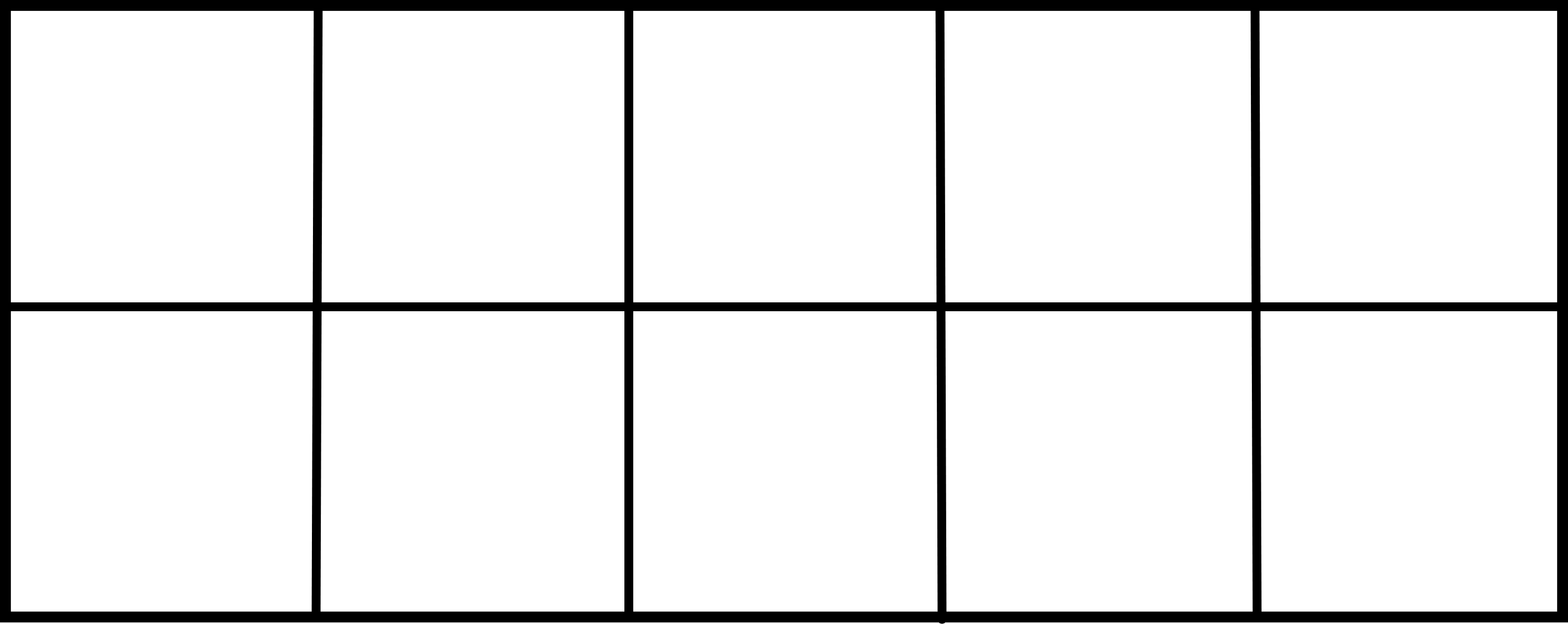 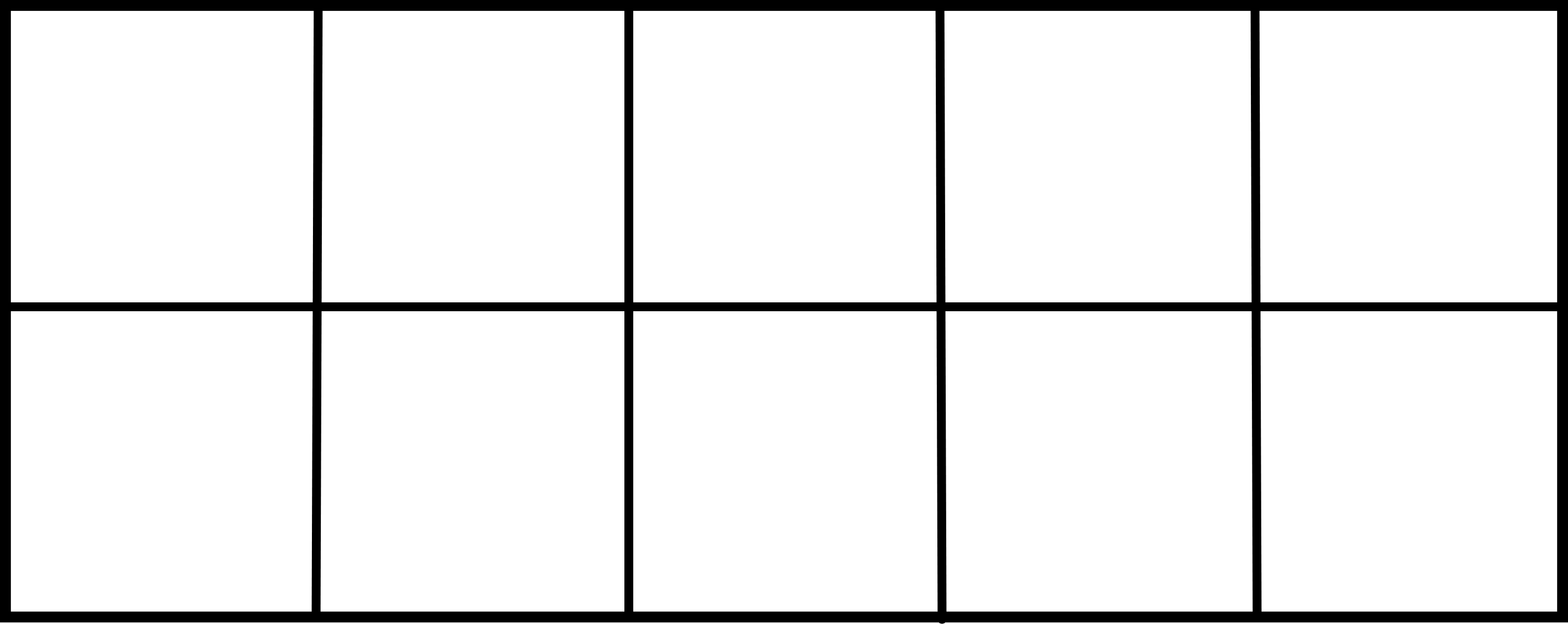 = 10 + 1
= 11
1 + 10
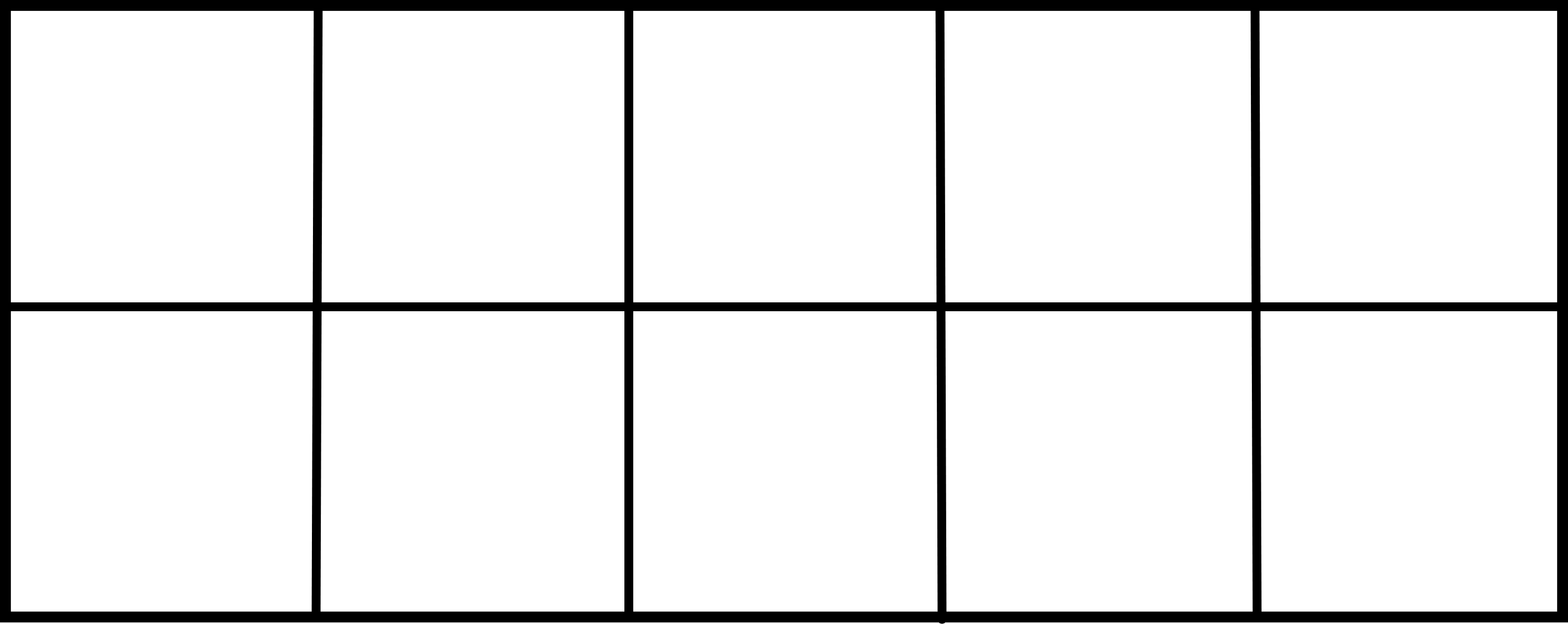 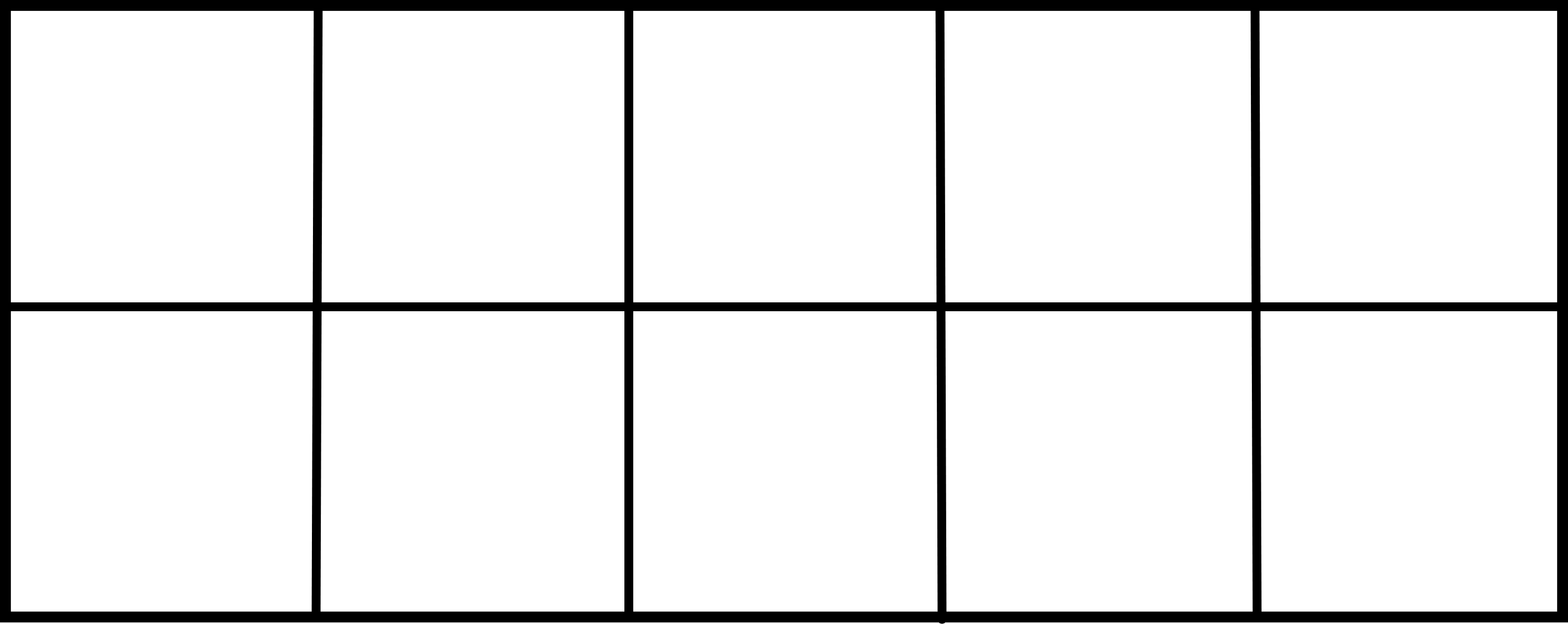 = 18
8 + 10
= 10 + 8
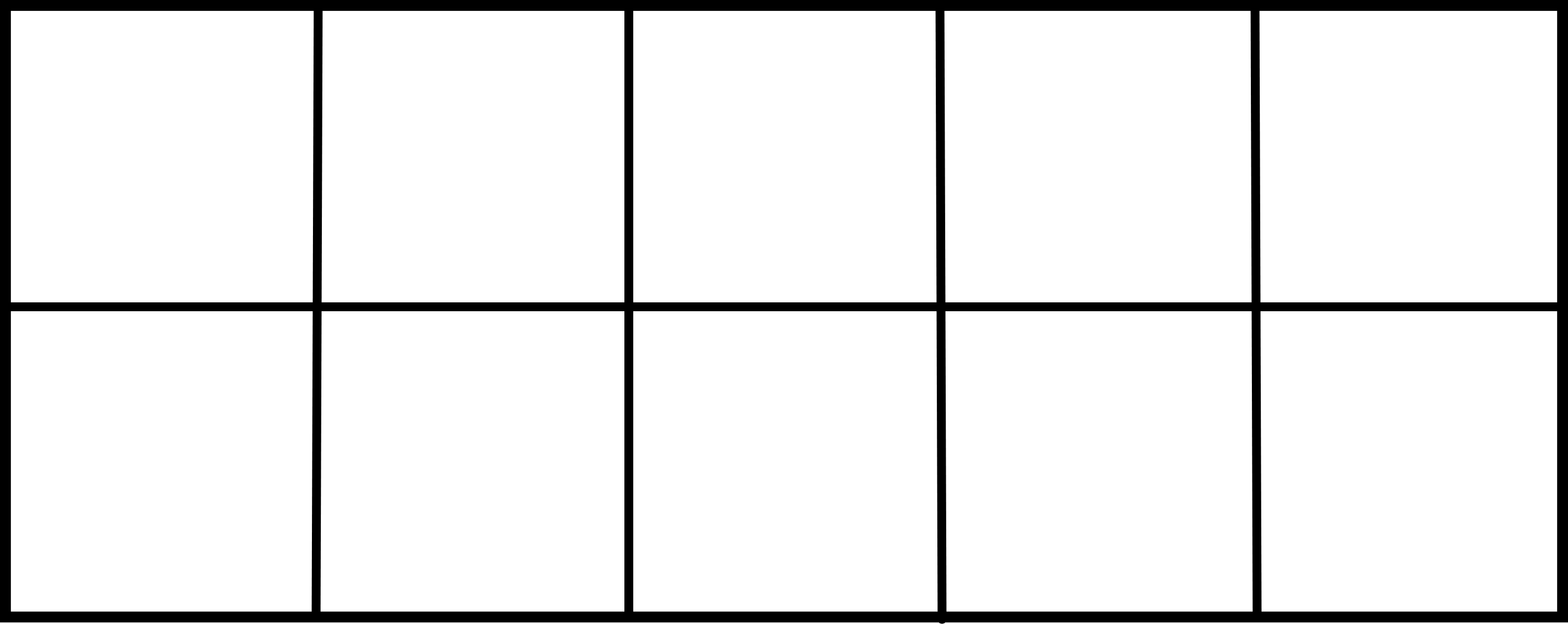 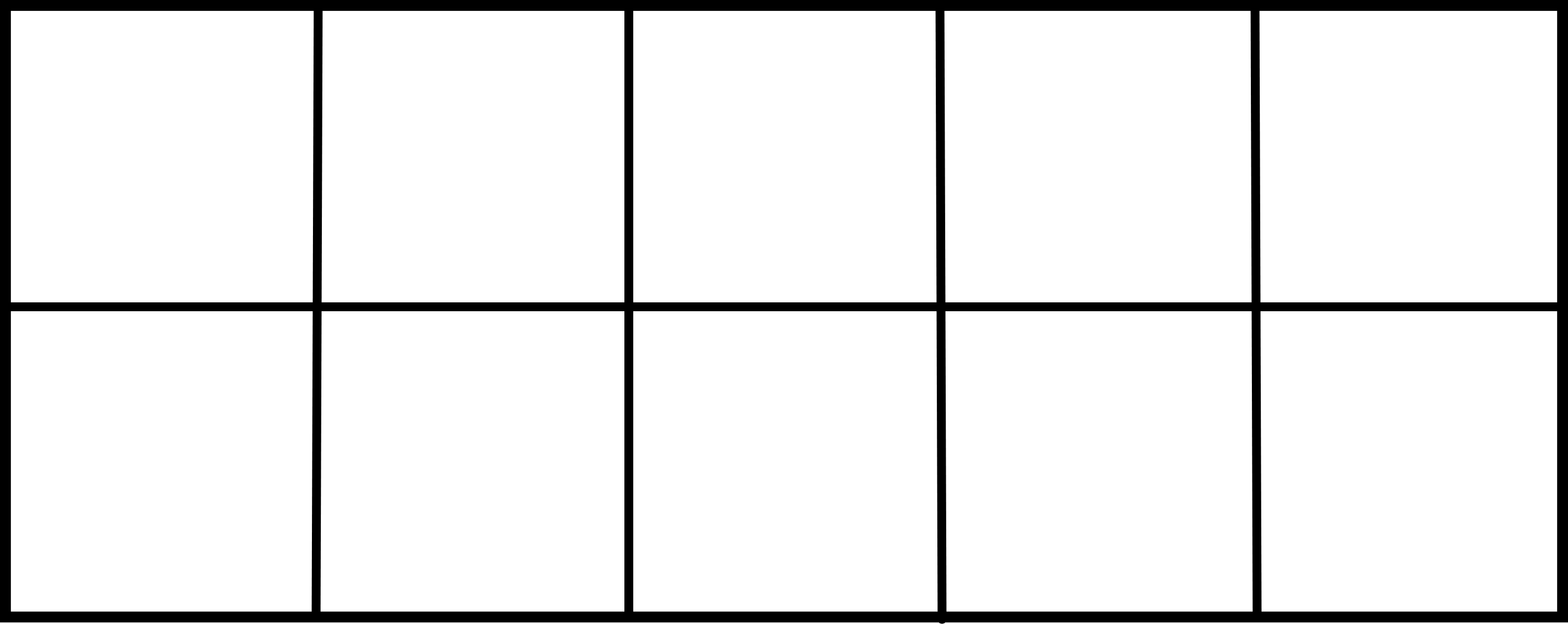 = 13
3 + 10
= 10 + 3
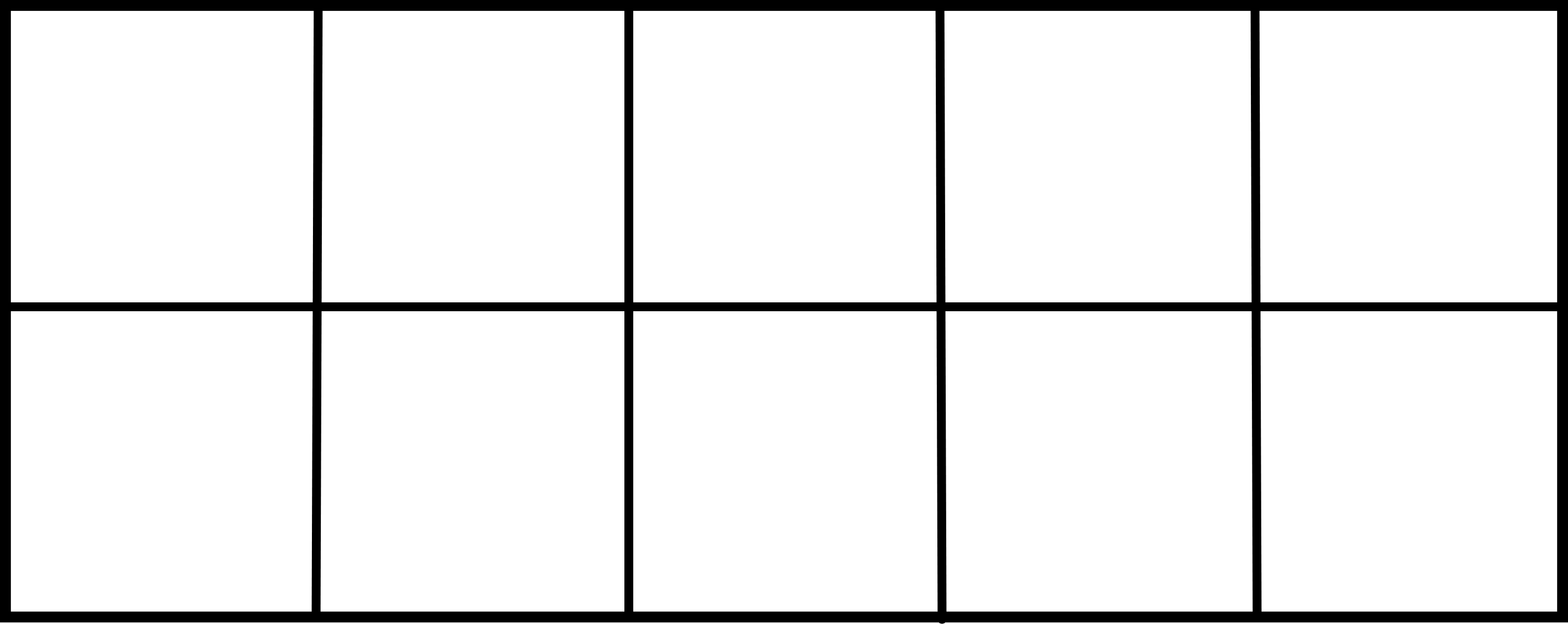 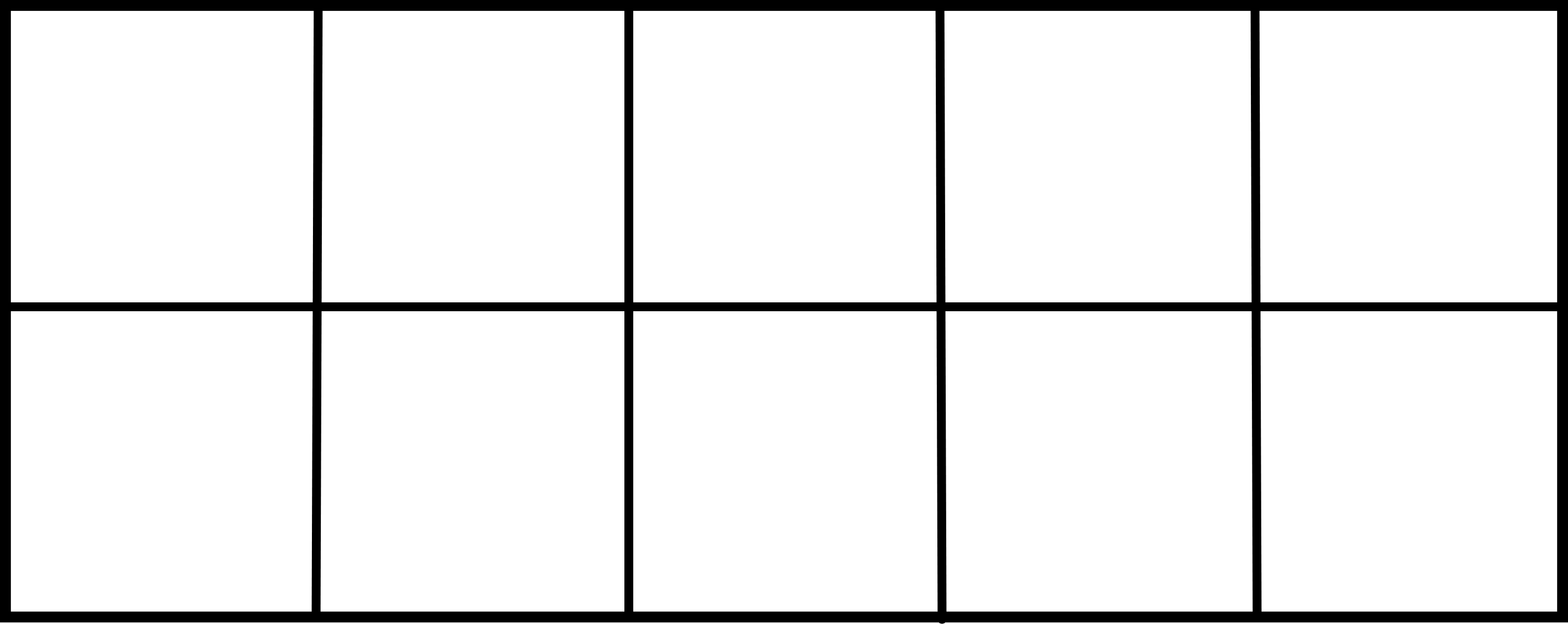 = 14
4 + 10
= 10 + 4
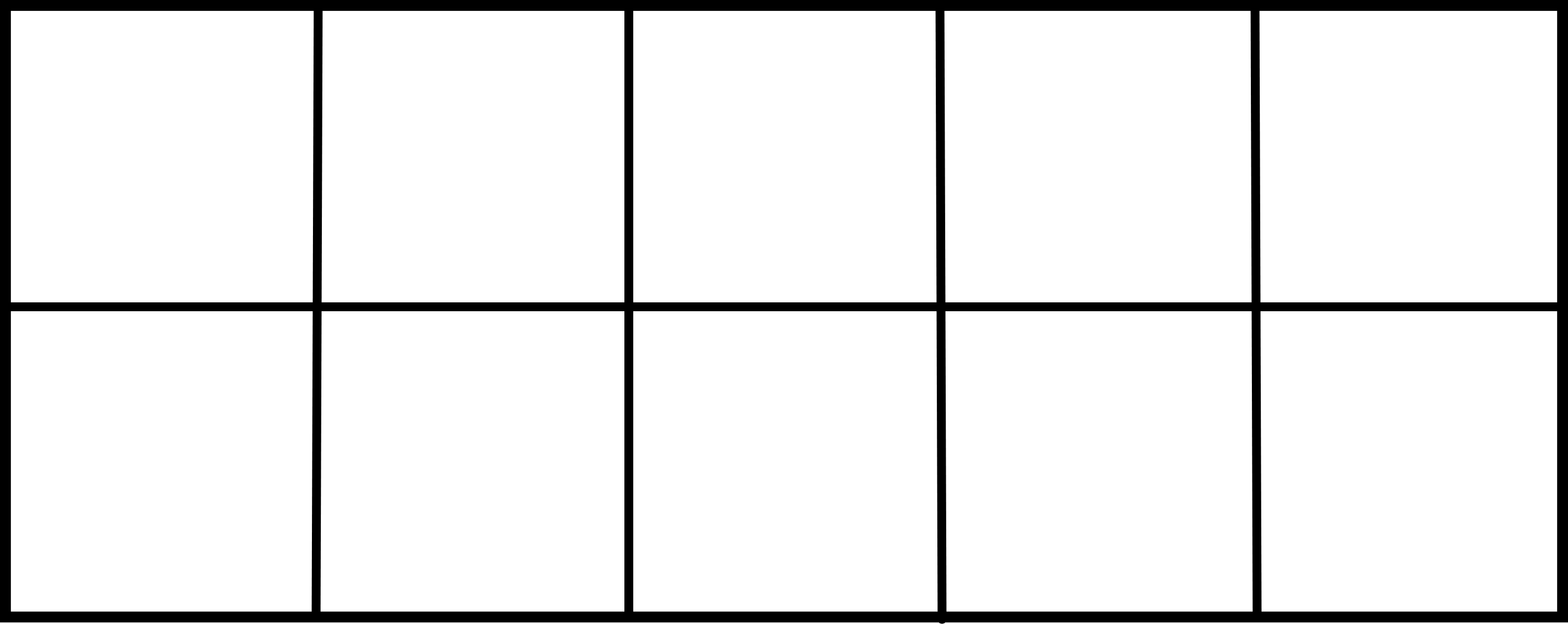 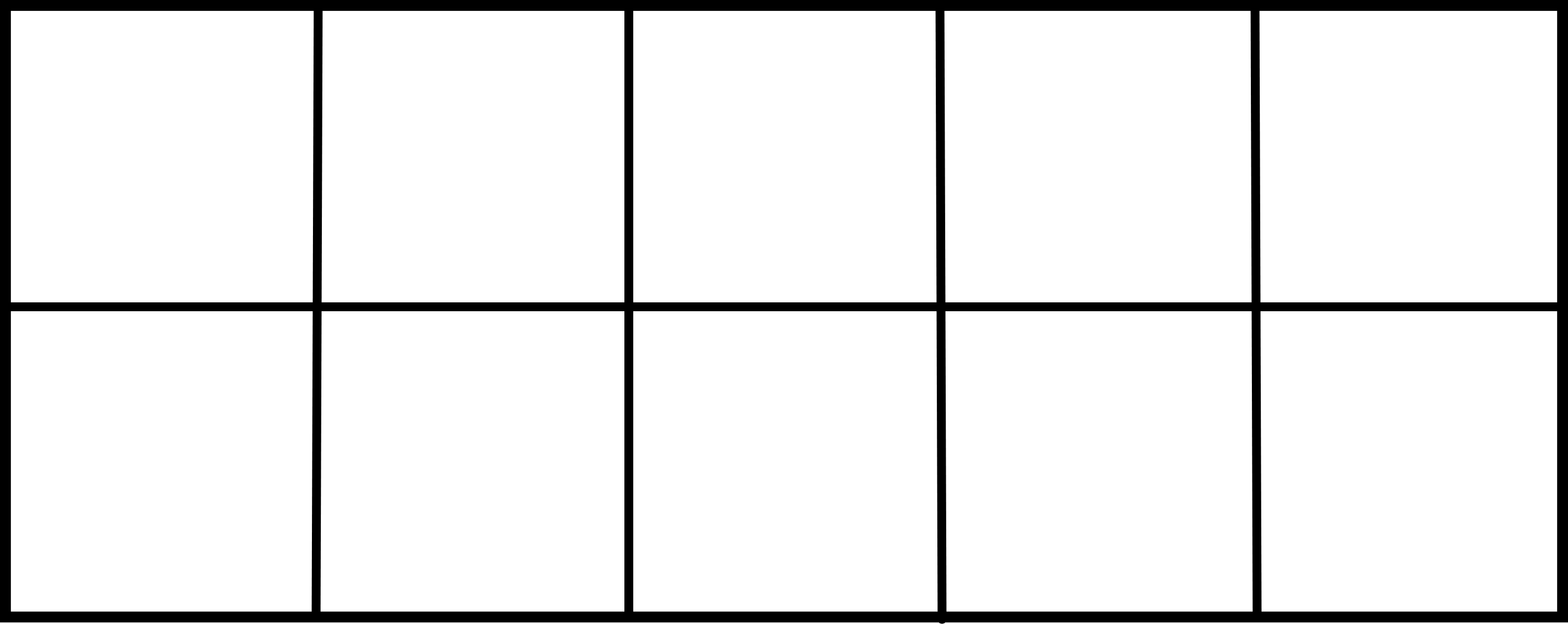 = 16
6 + 10
= 10 + 6
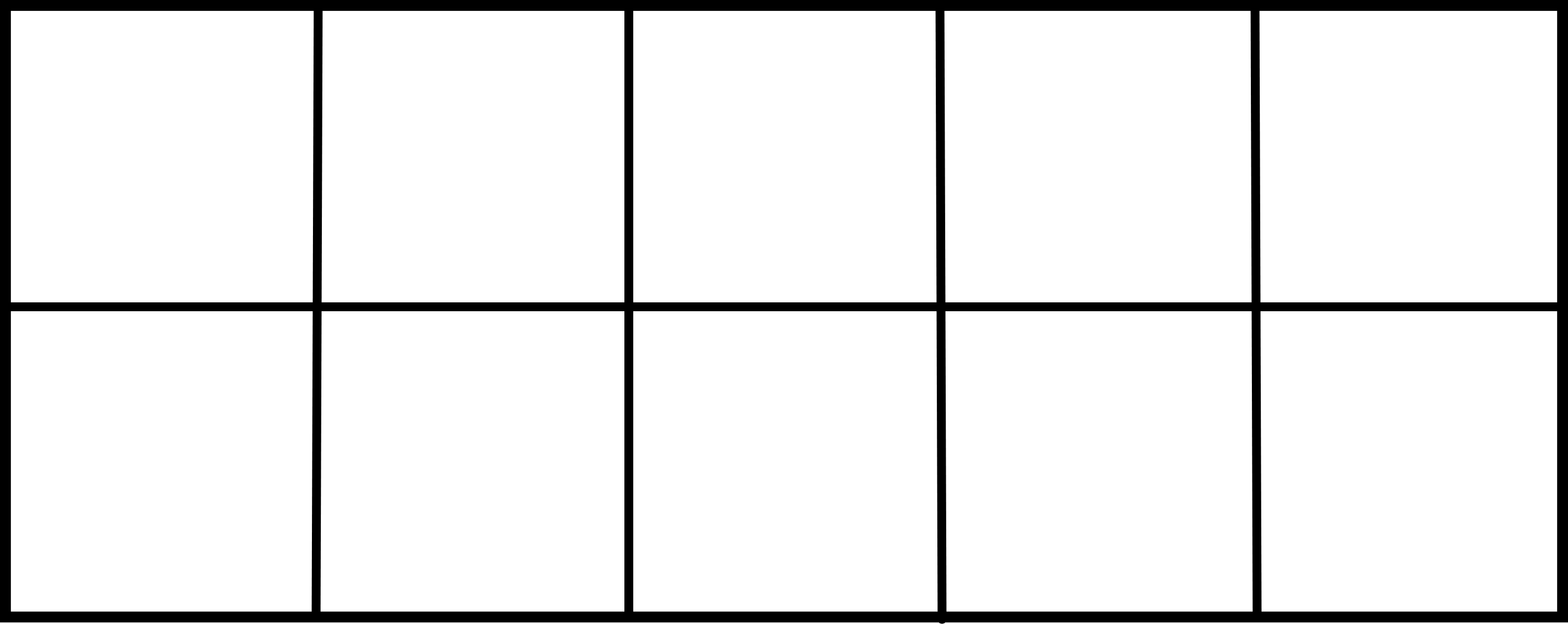 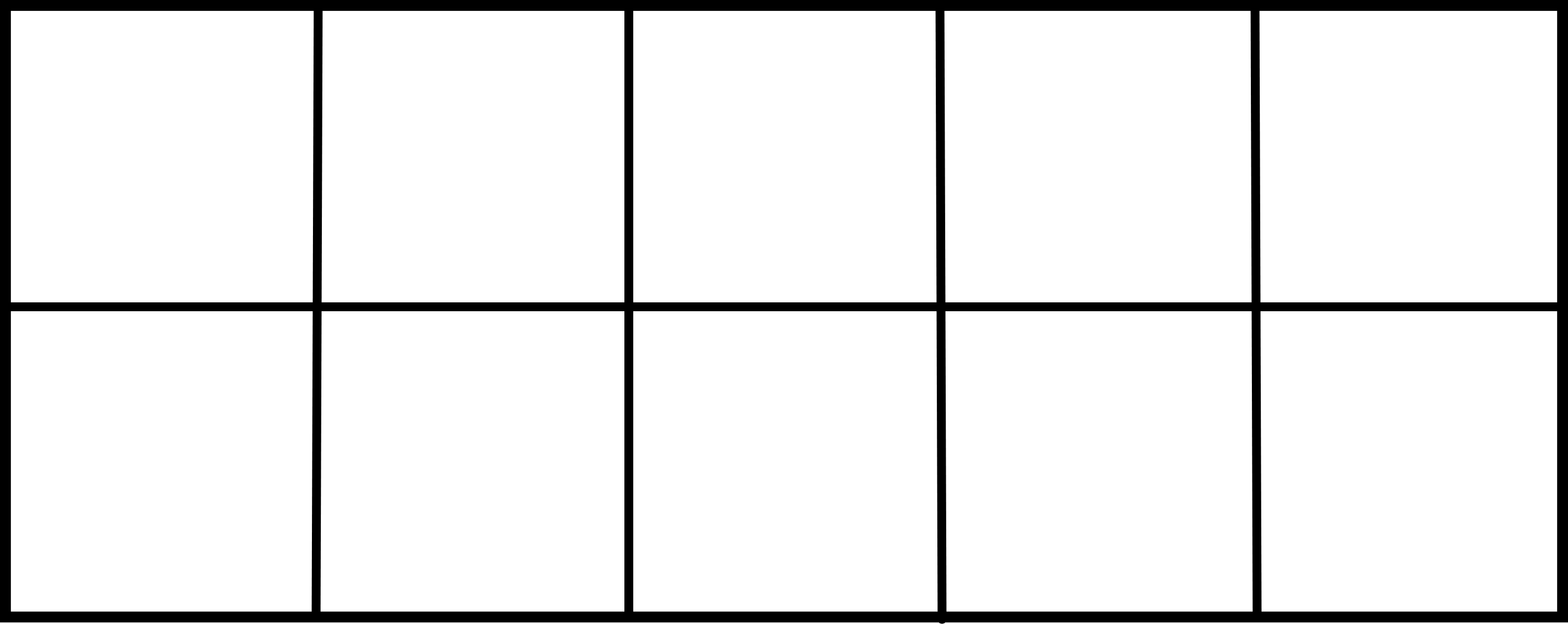 = 19
9 + 10
= 10 + 9
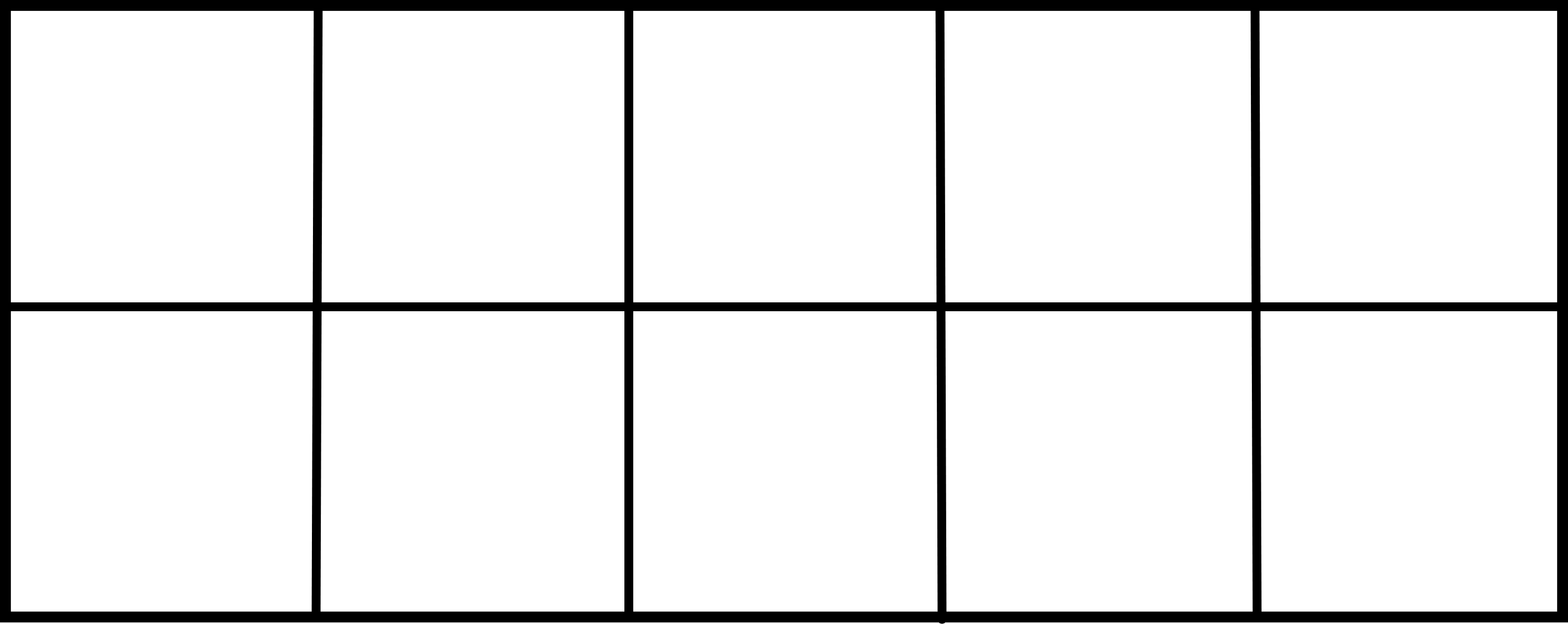 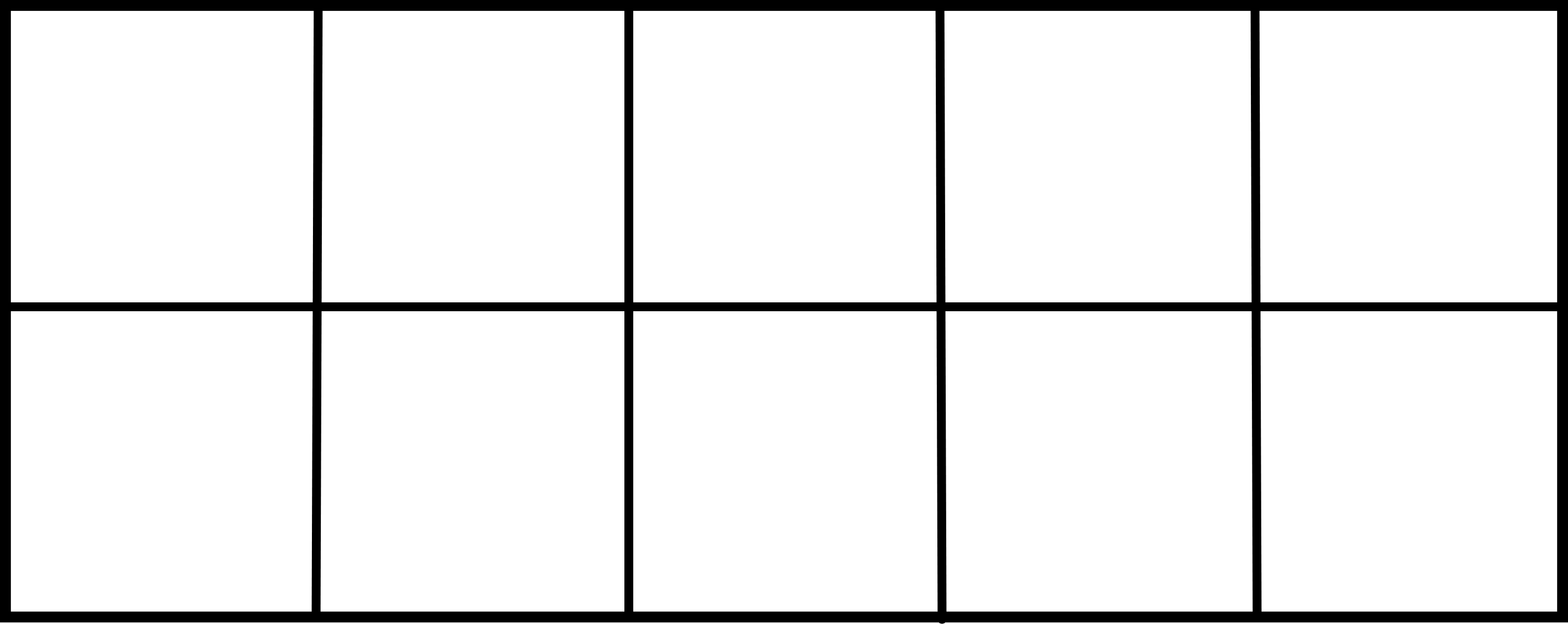 = 10 + 7
= 17
7 + 10
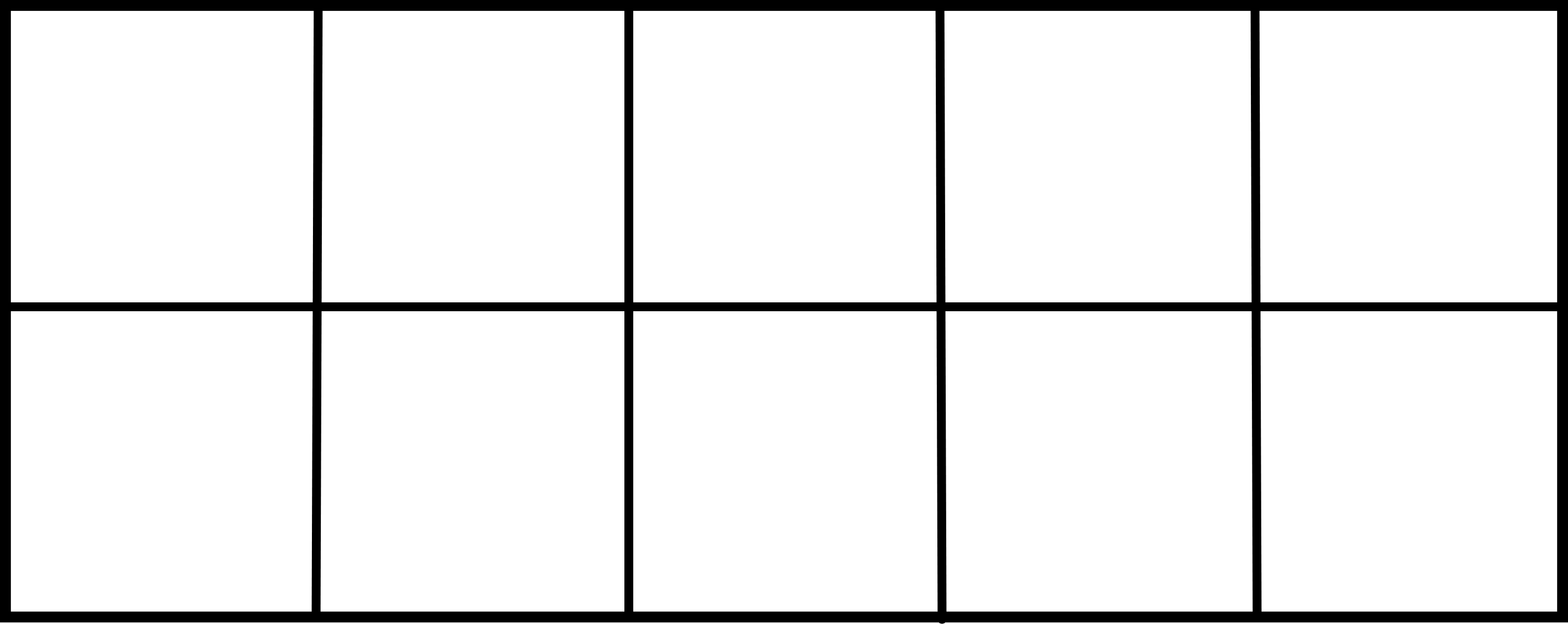 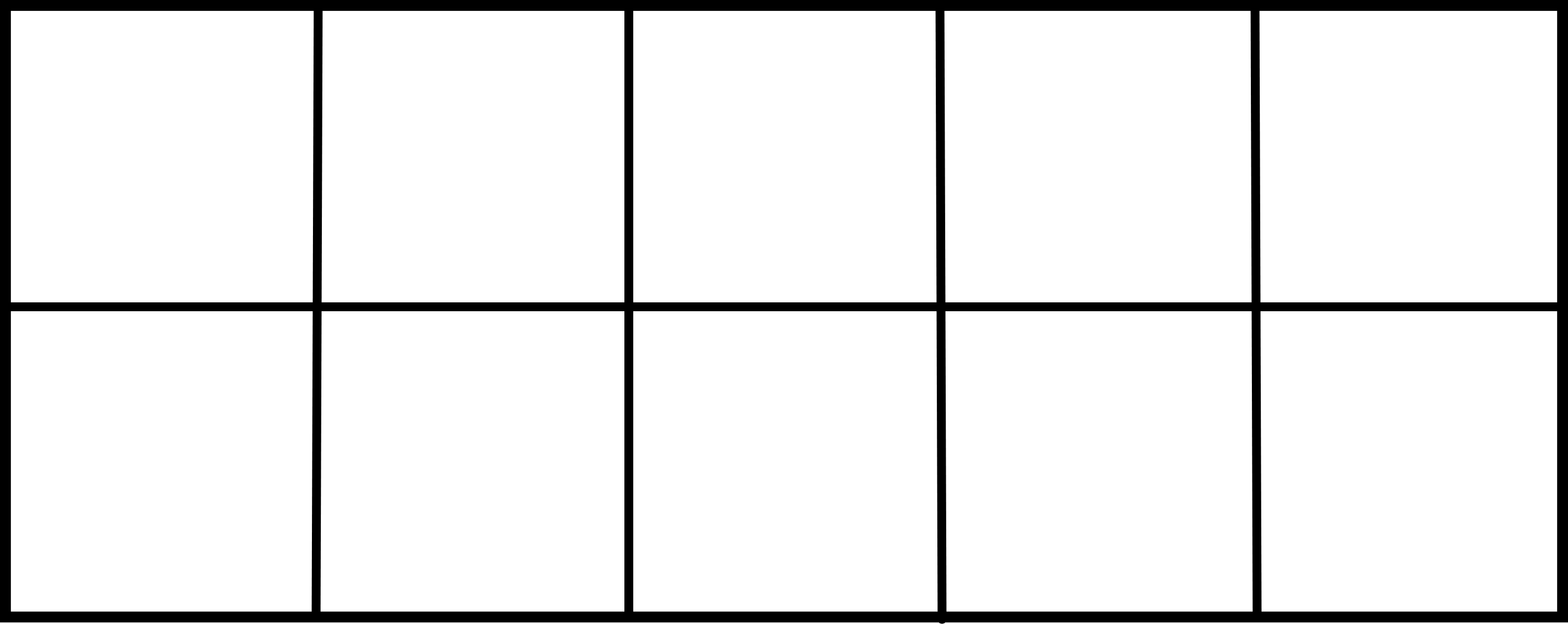 = 10 + 5
= 15
5 + 10
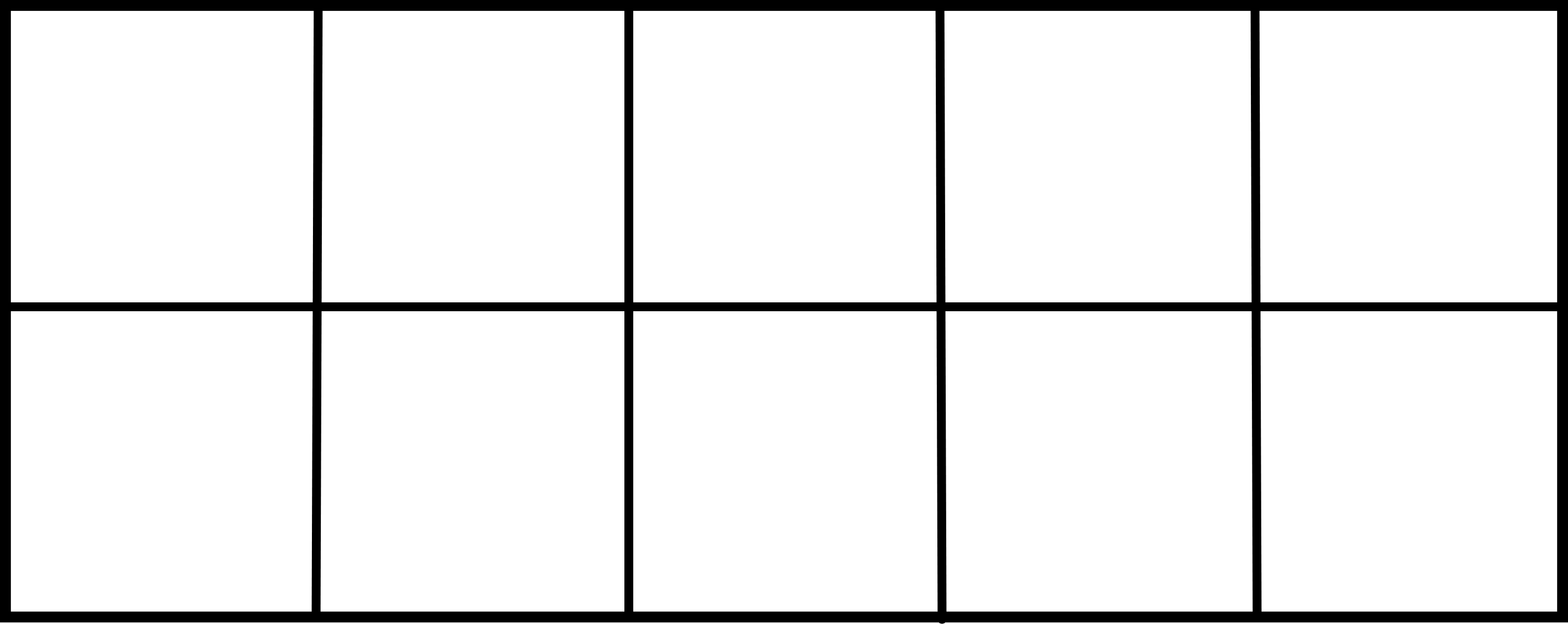 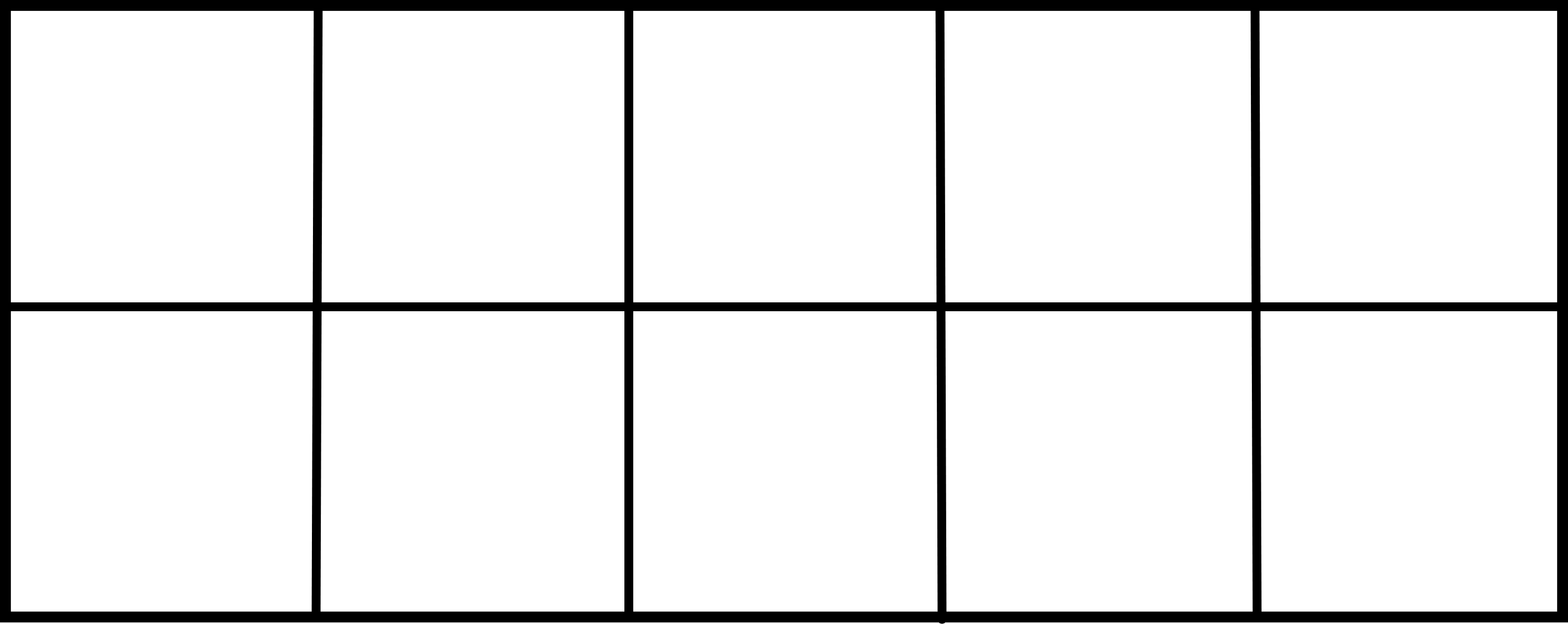 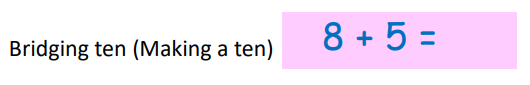 = 11
= 10 + 1
3 + 8
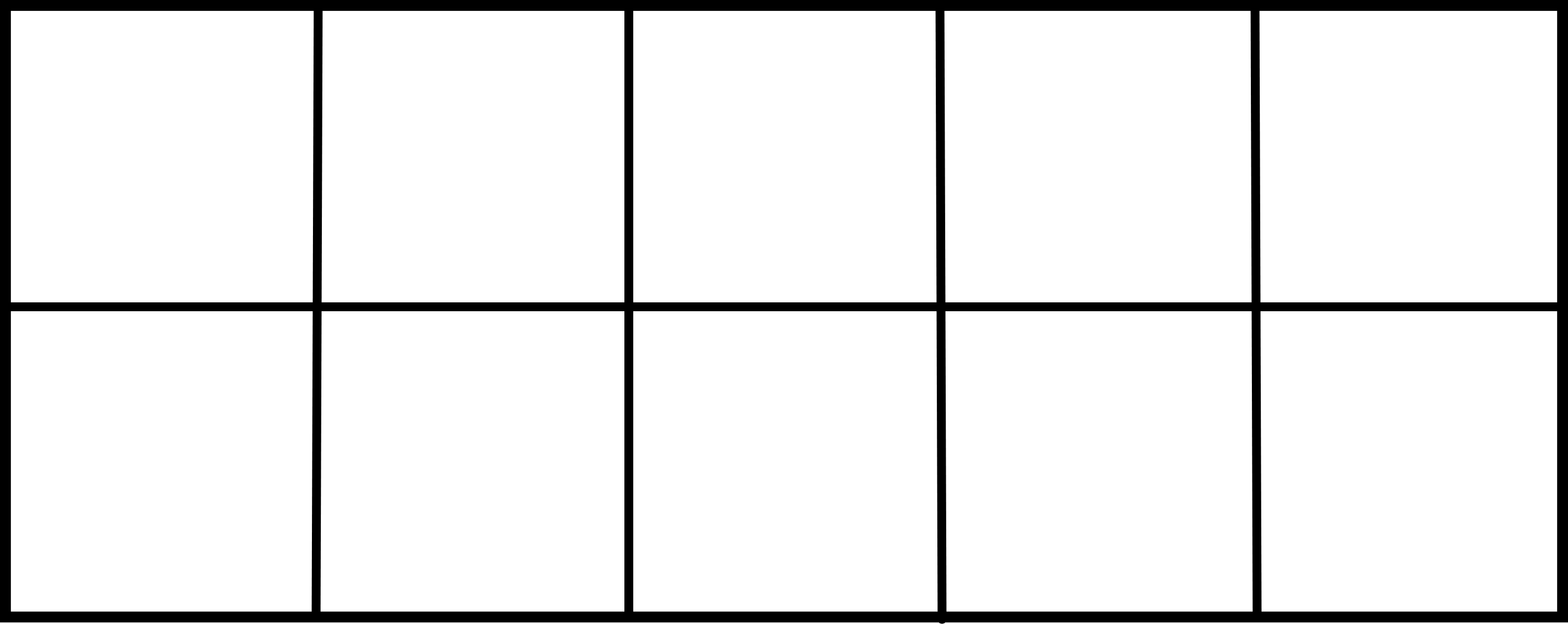 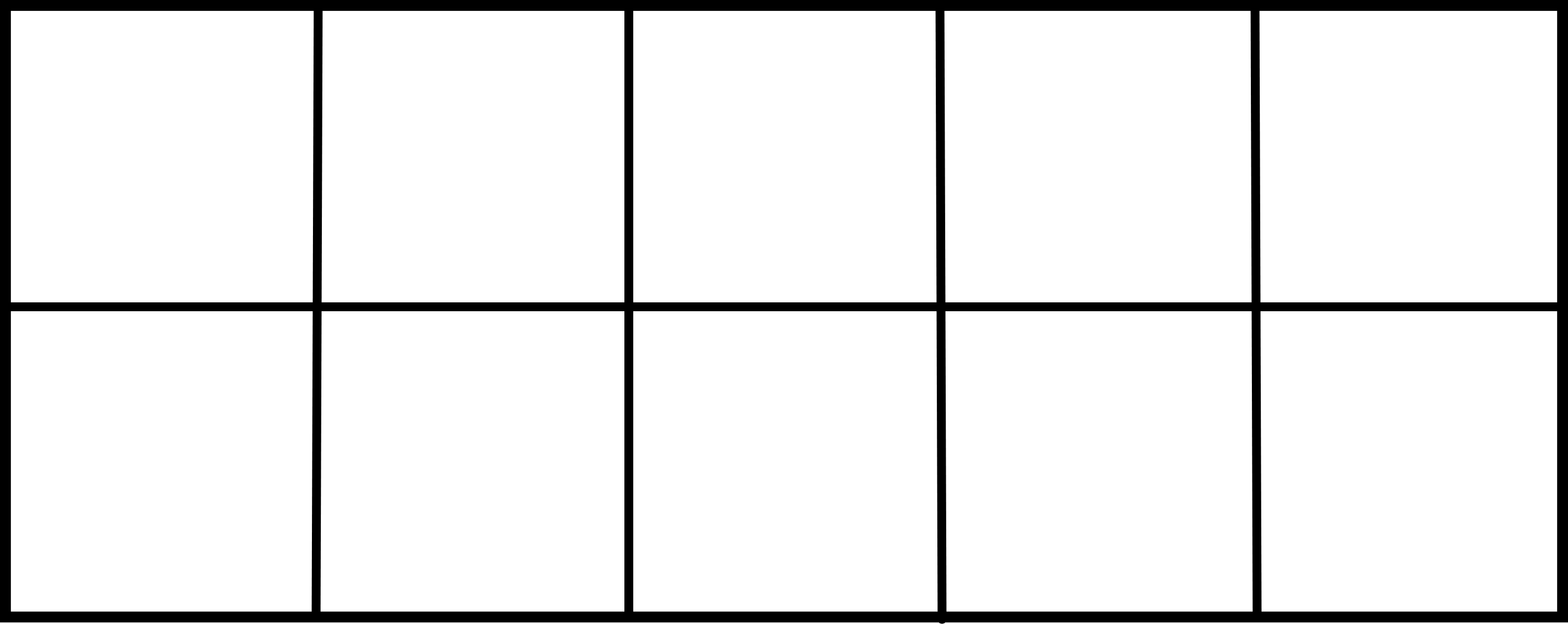 = 11
= 10 + 1
4 + 7
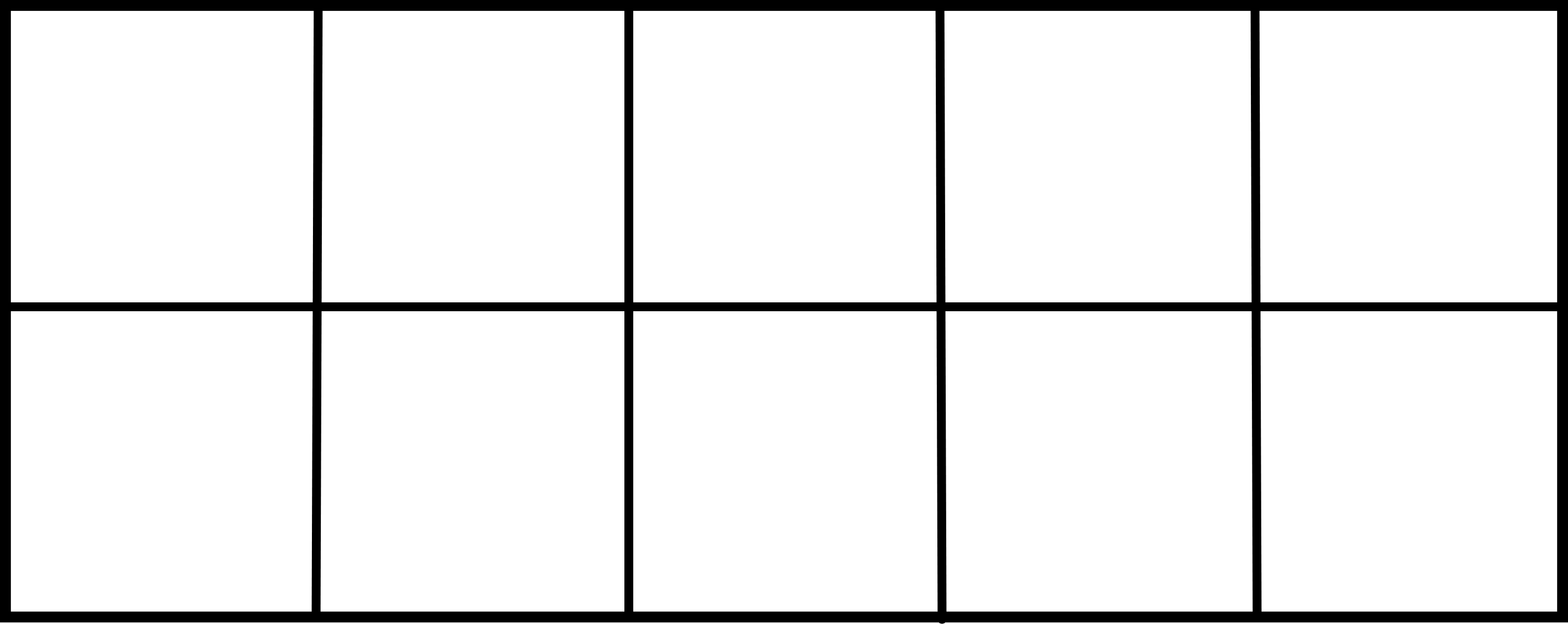 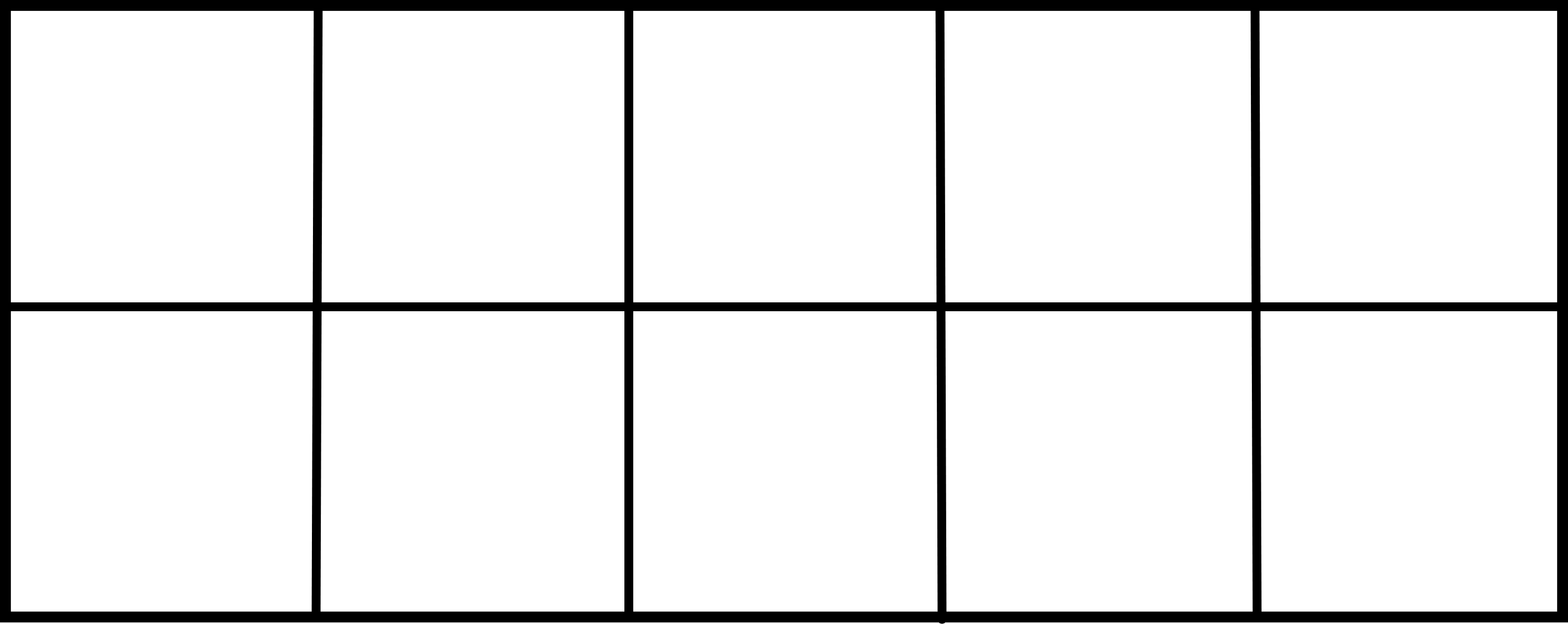 = 12
= 10 + 2
8 + 4
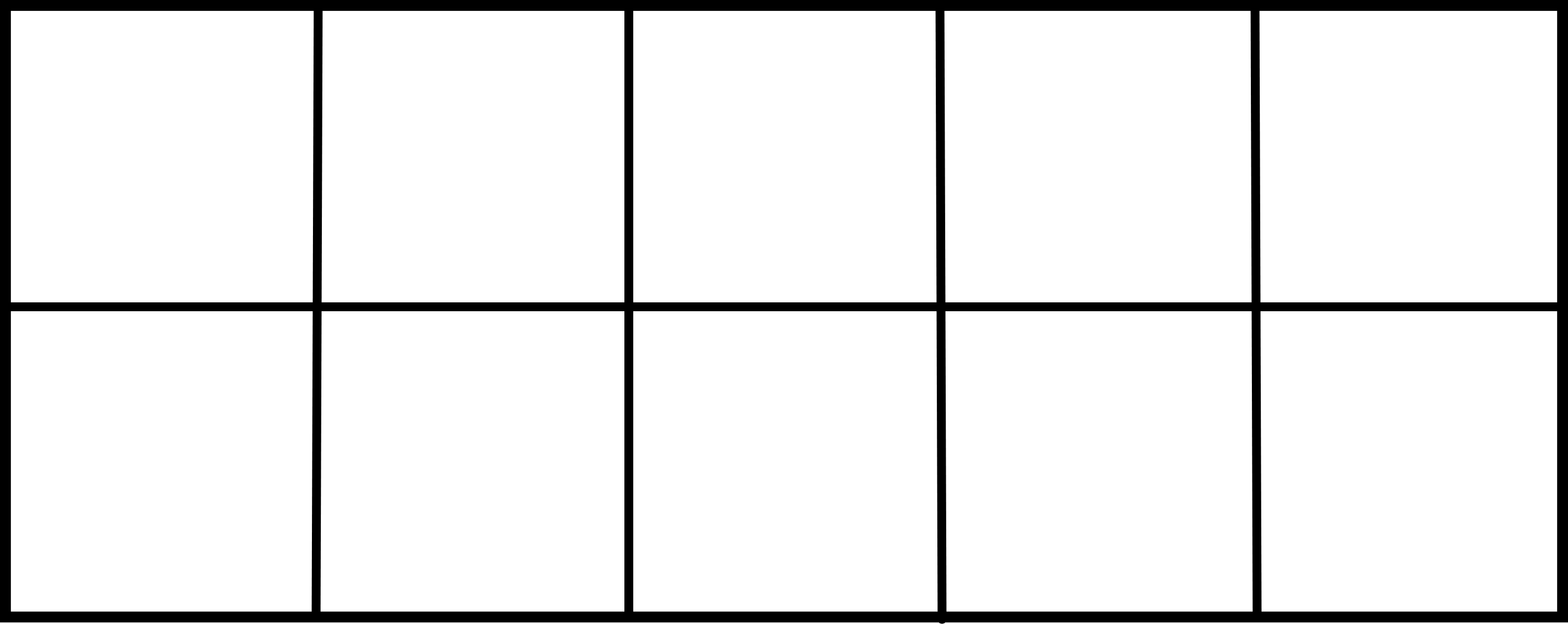 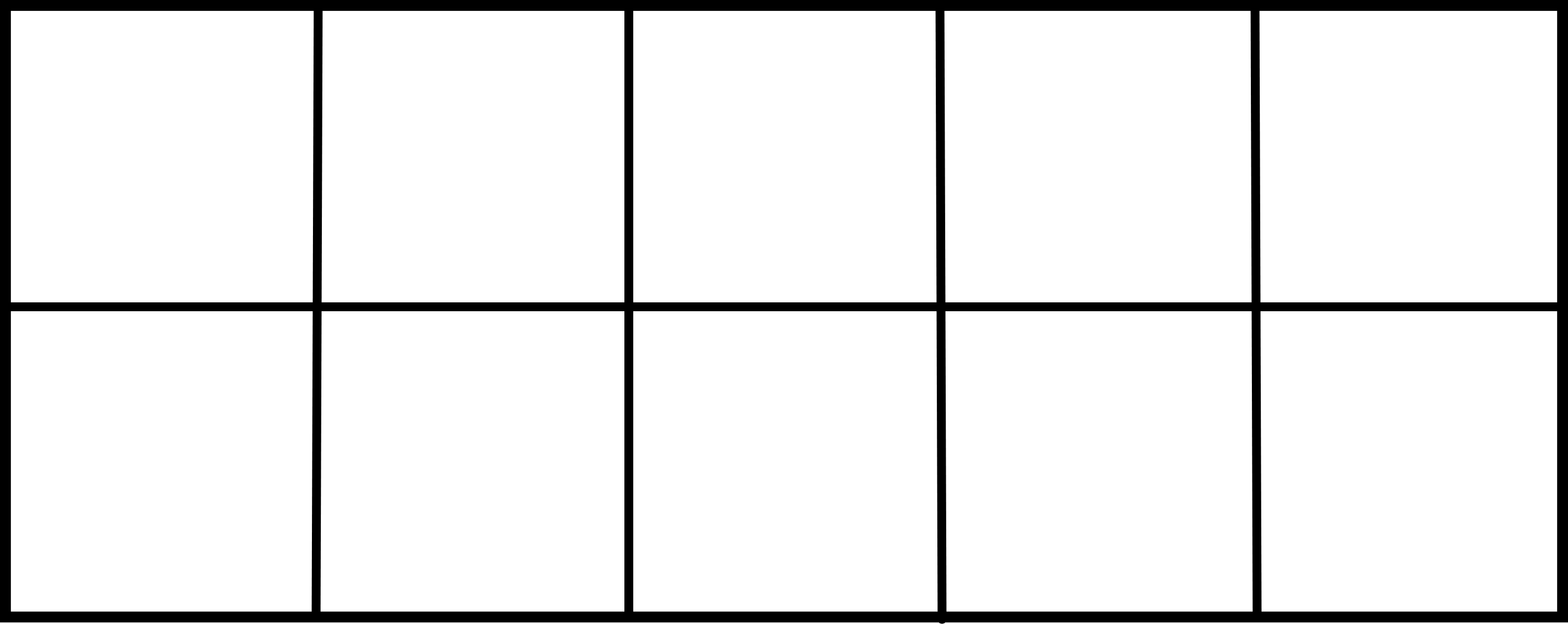 = 13
= 10 + 3
8 + 5
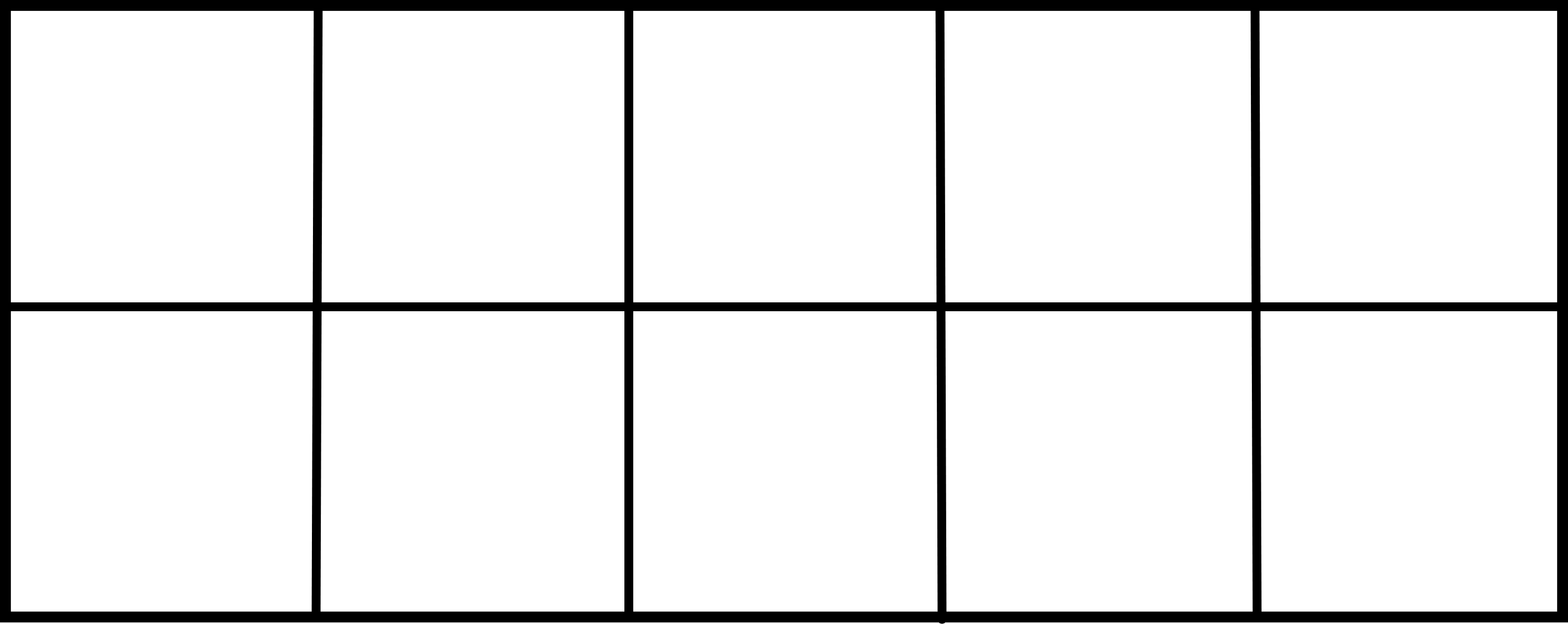 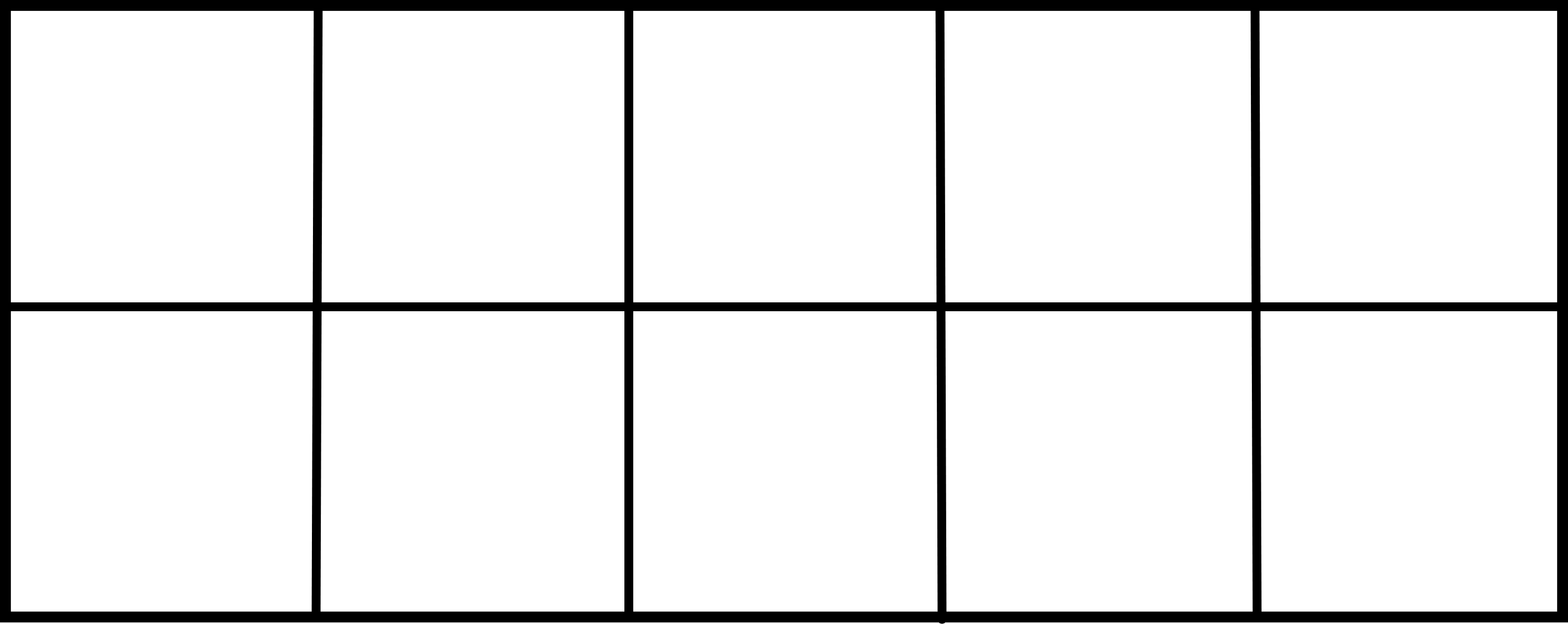 = 11
= 10 + 1
7 + 4
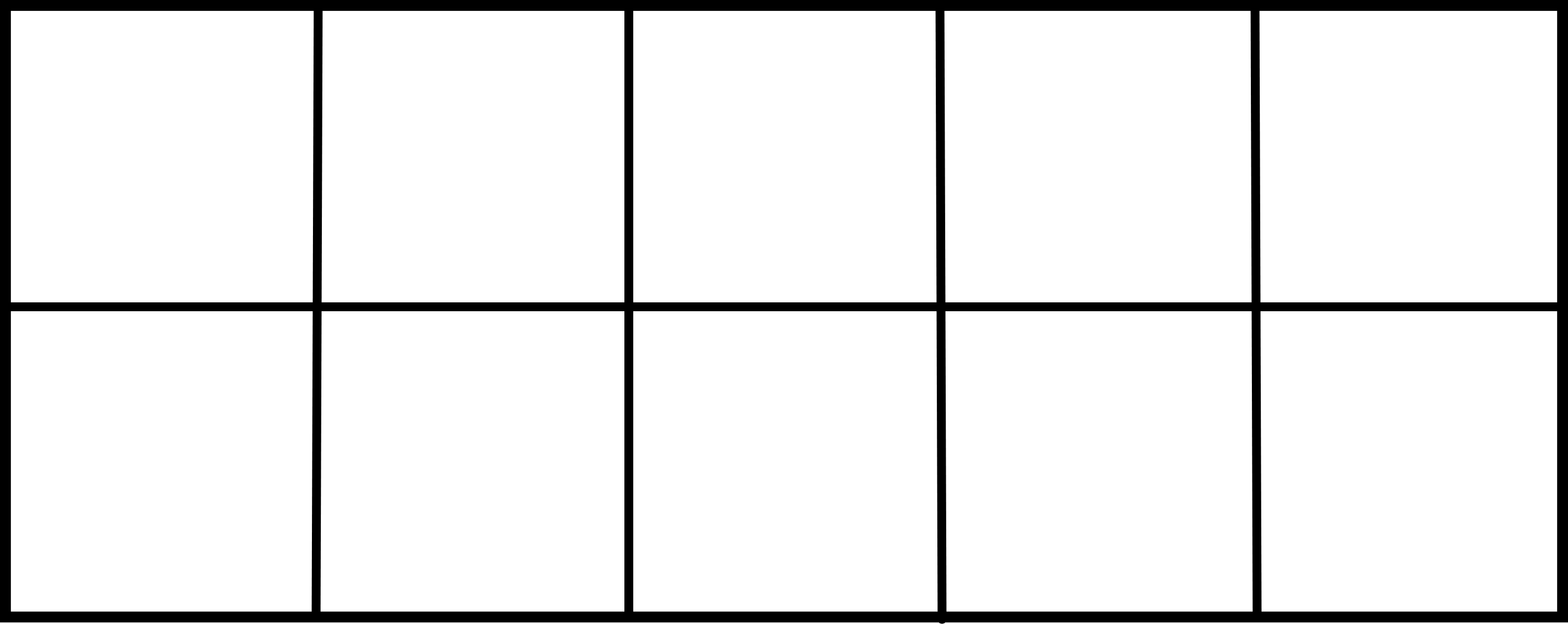 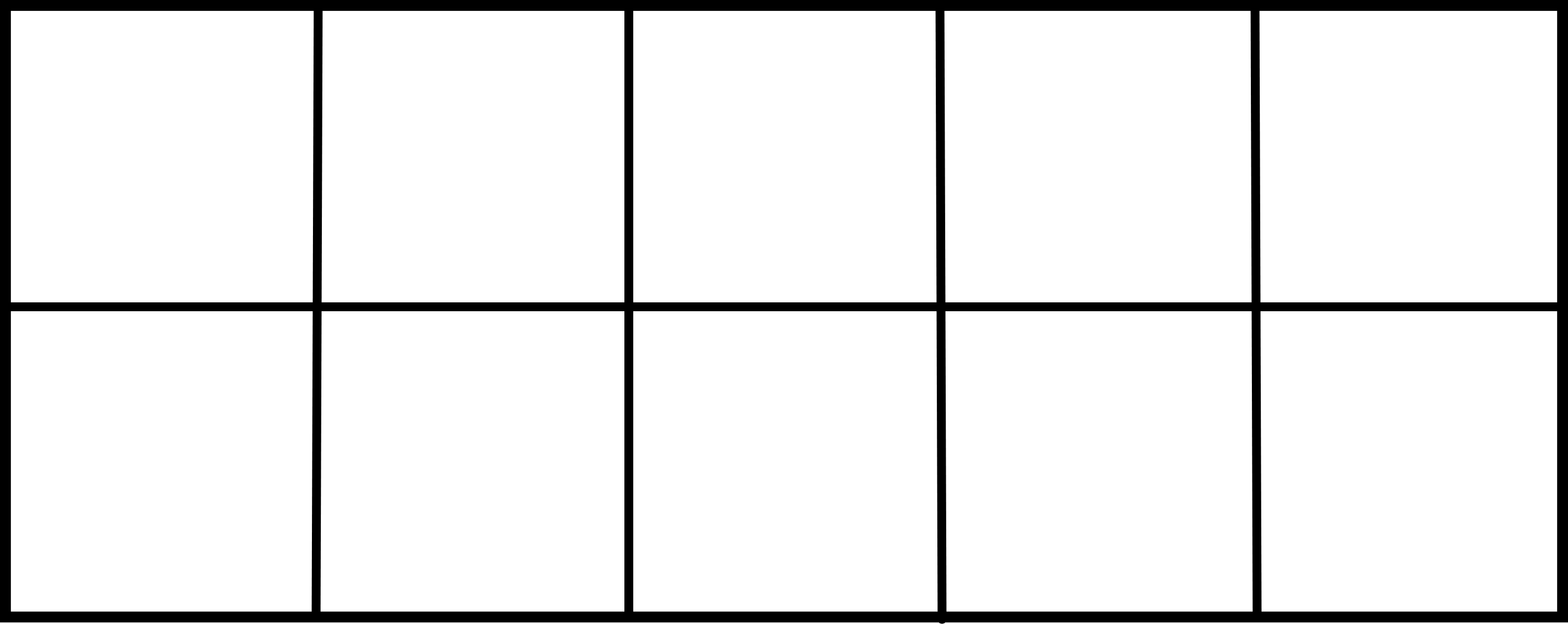 = 11
= 10 + 1
8 + 3
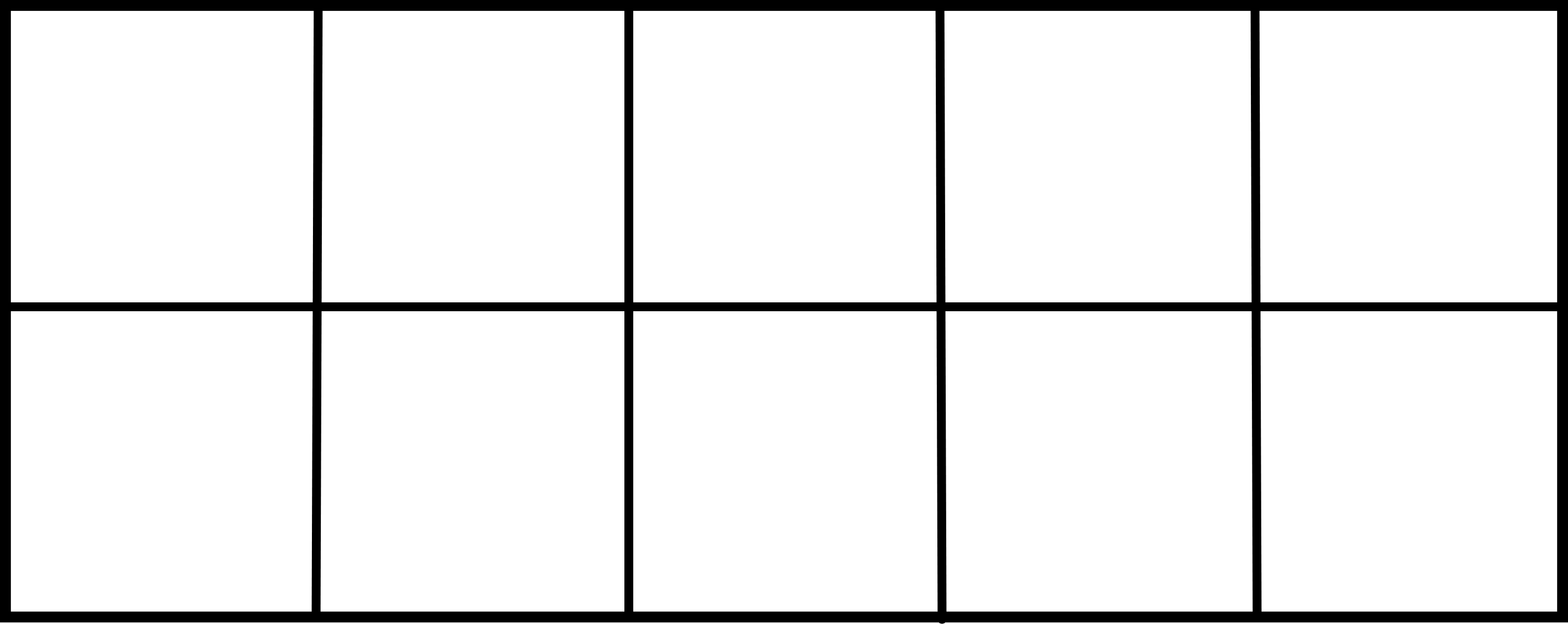 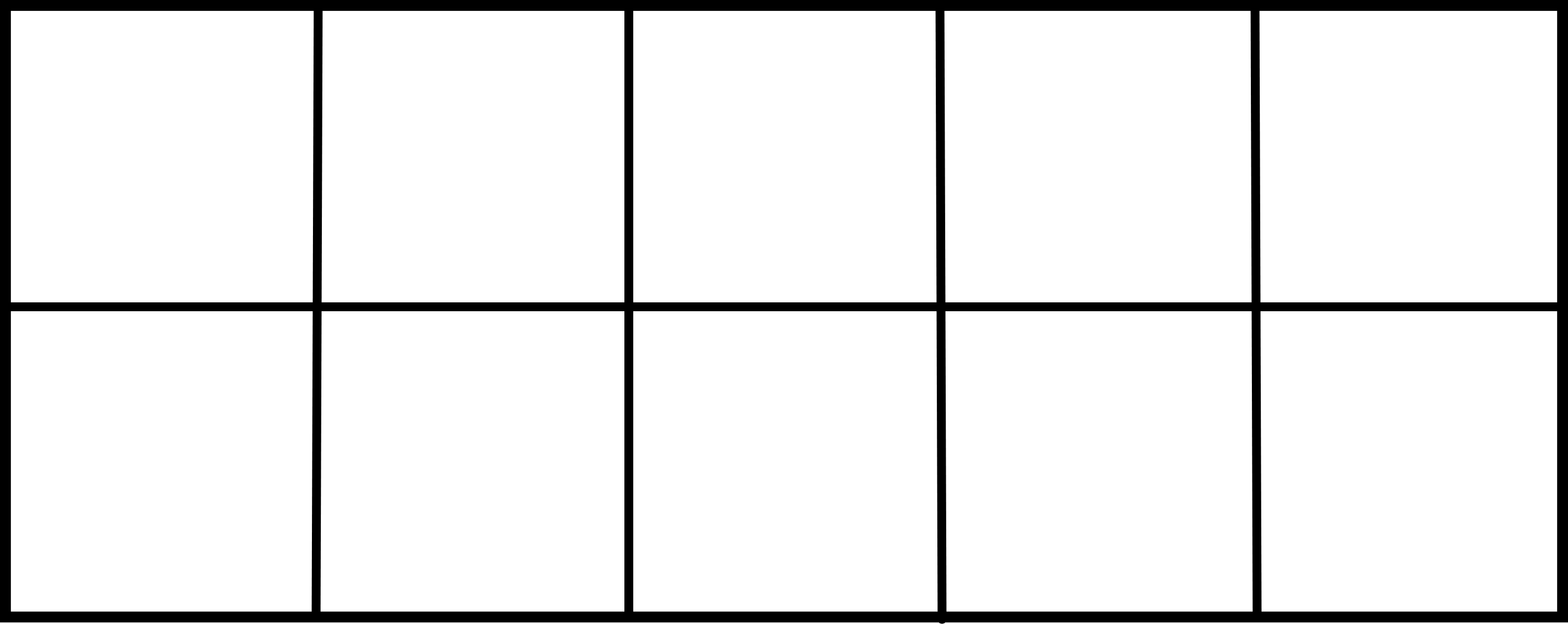 = 12
= 10 + 2
4 + 8
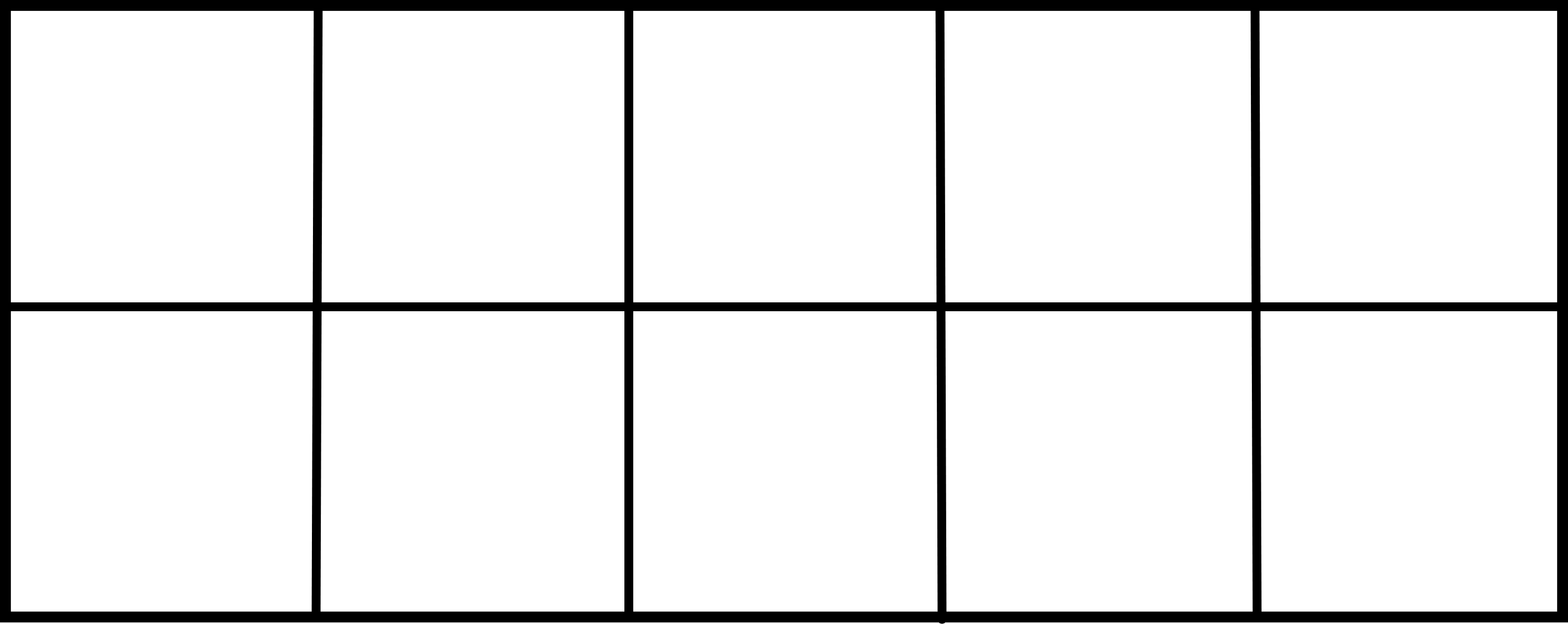 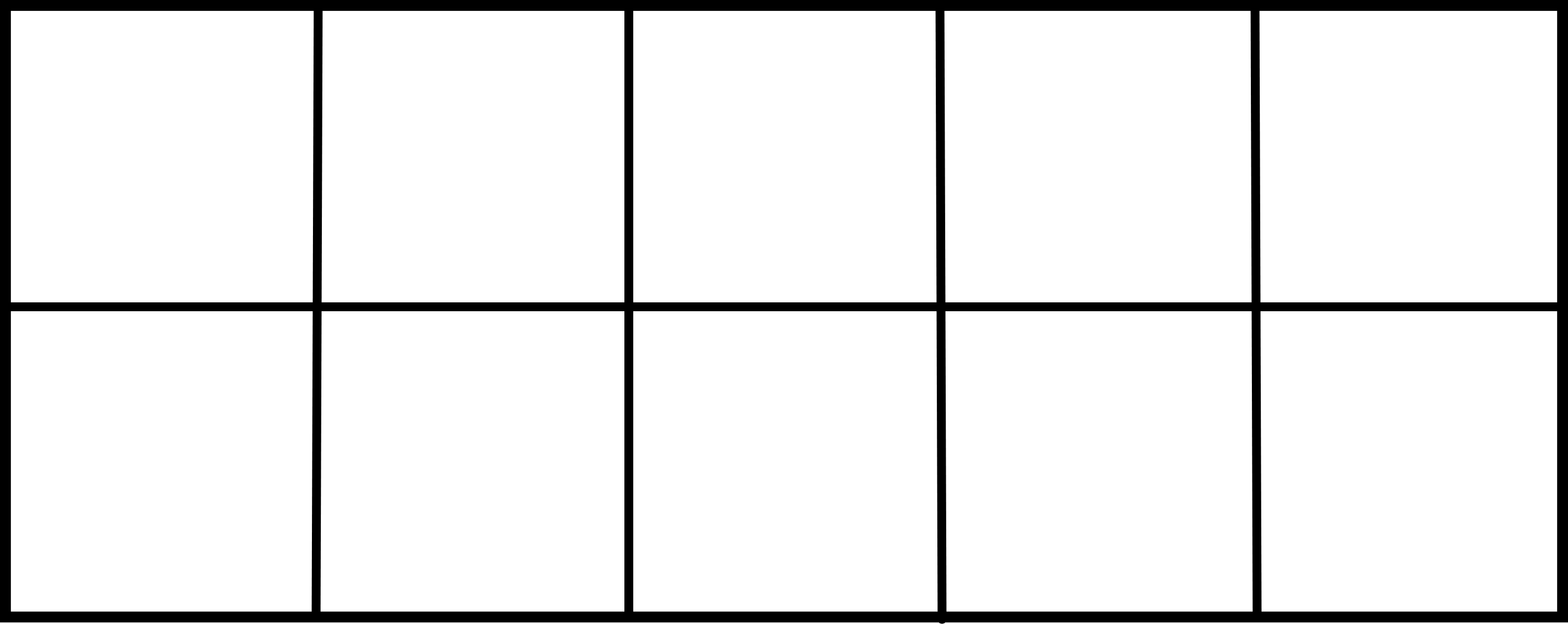 = 13
= 10 + 3
5 + 8
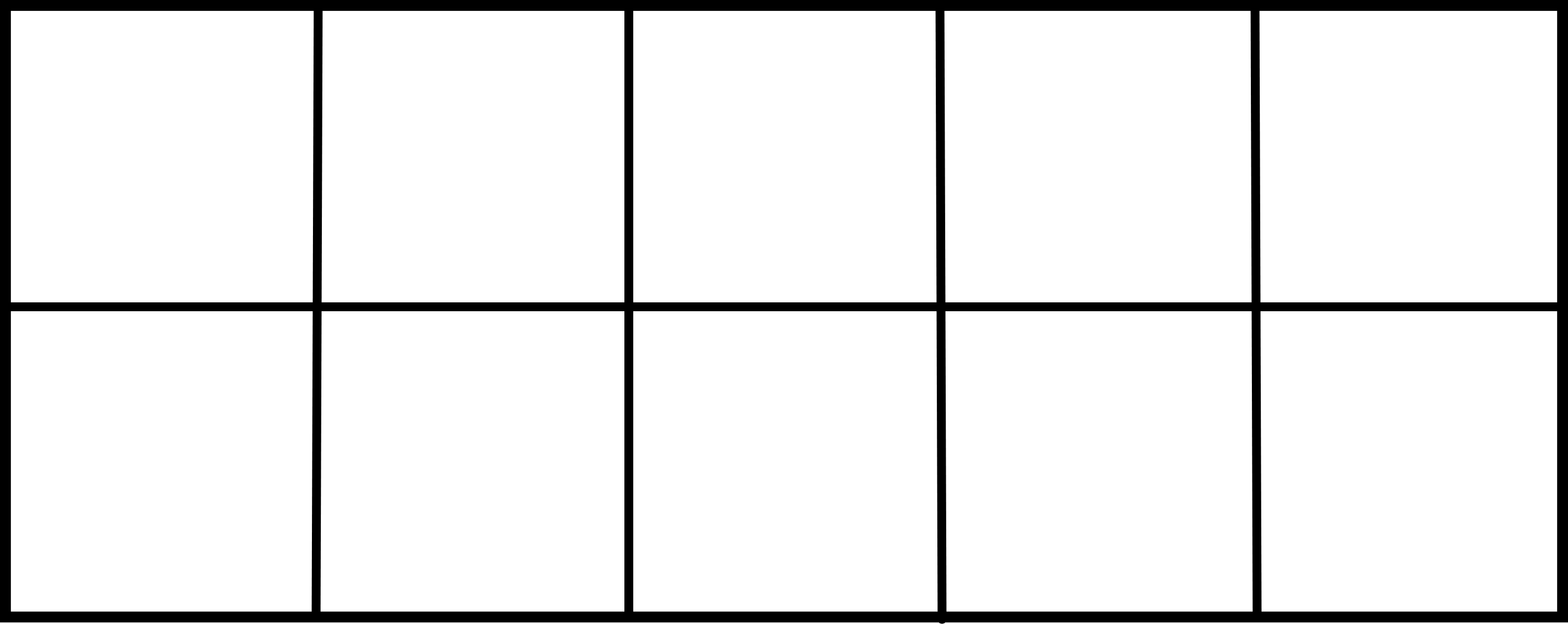 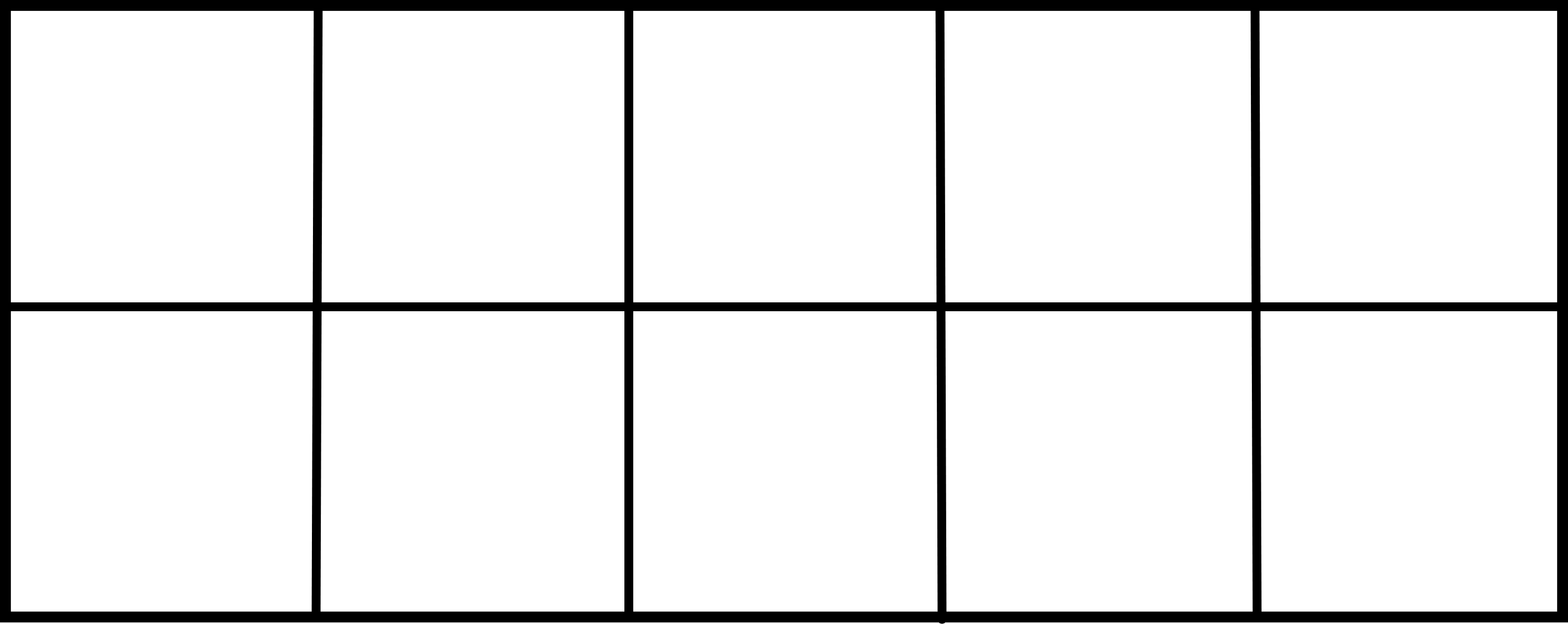 = 14
= 10 + 4
8 + 6
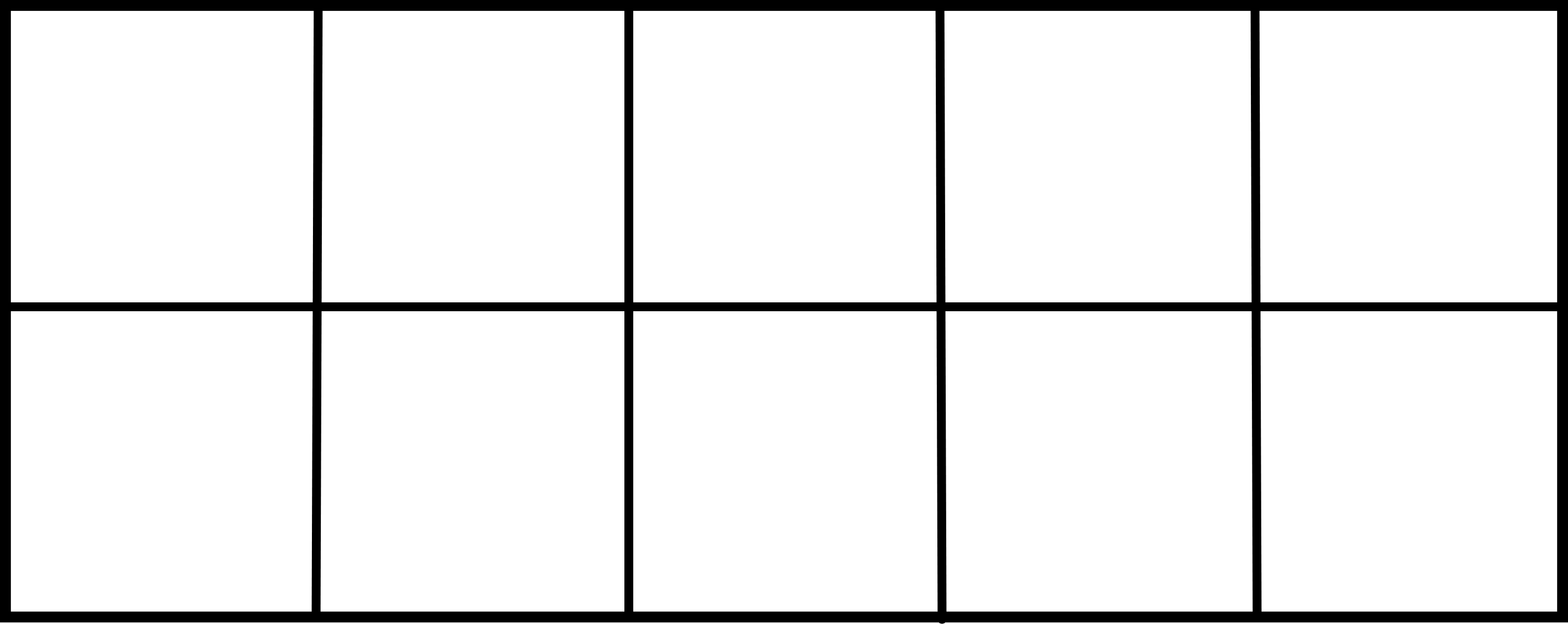 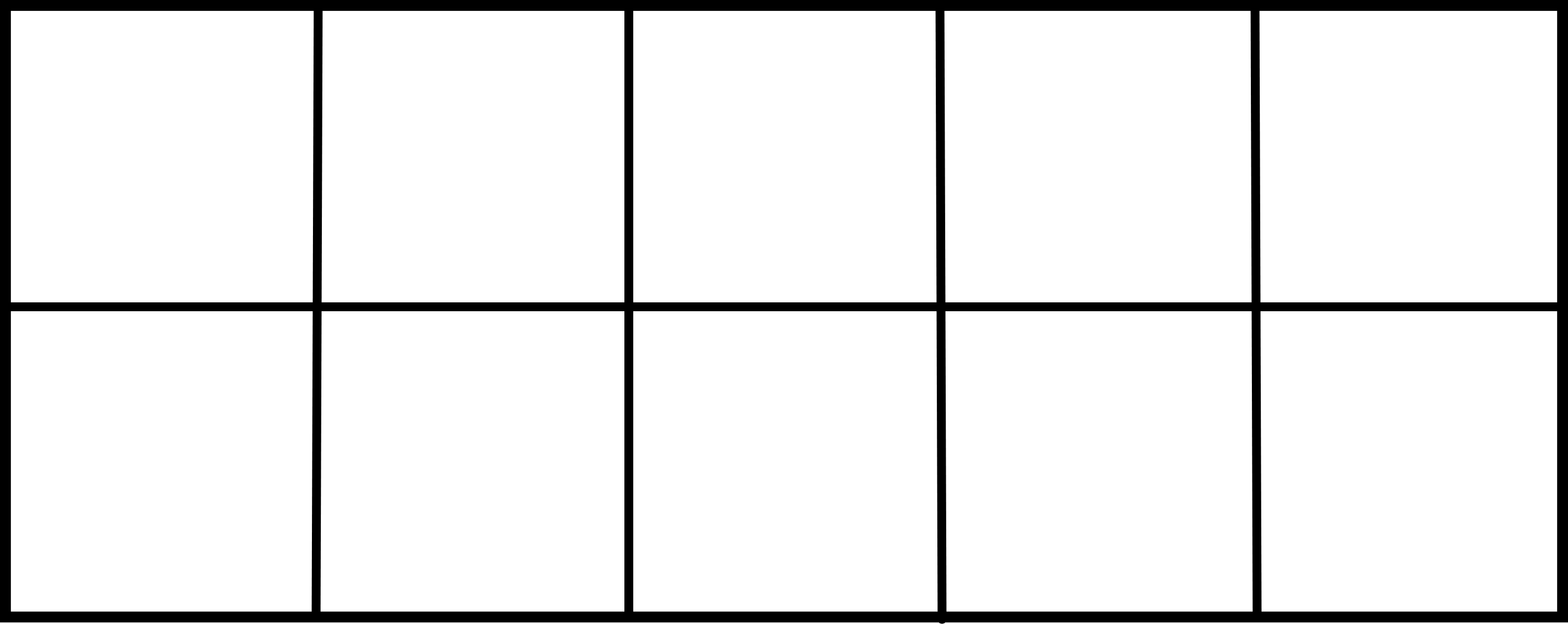 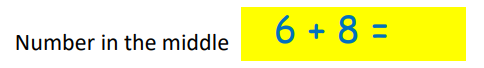 3 + 5
= 8
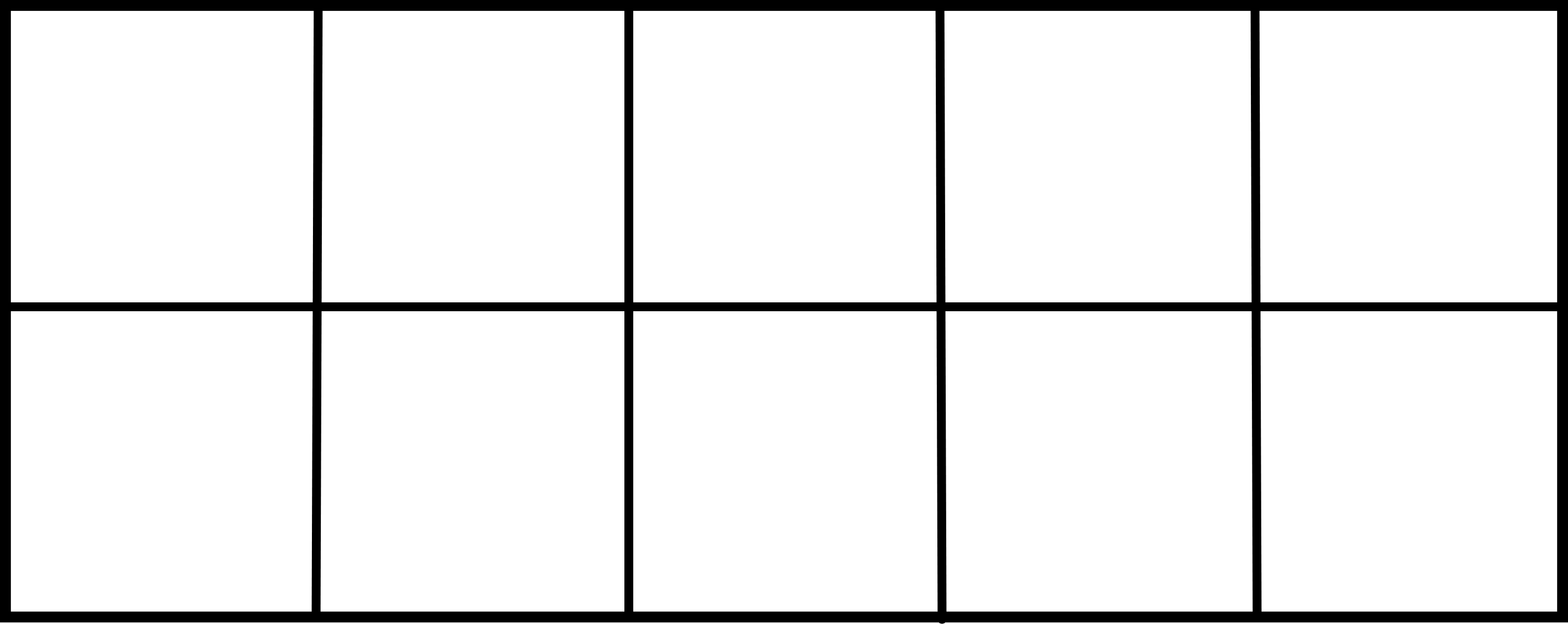 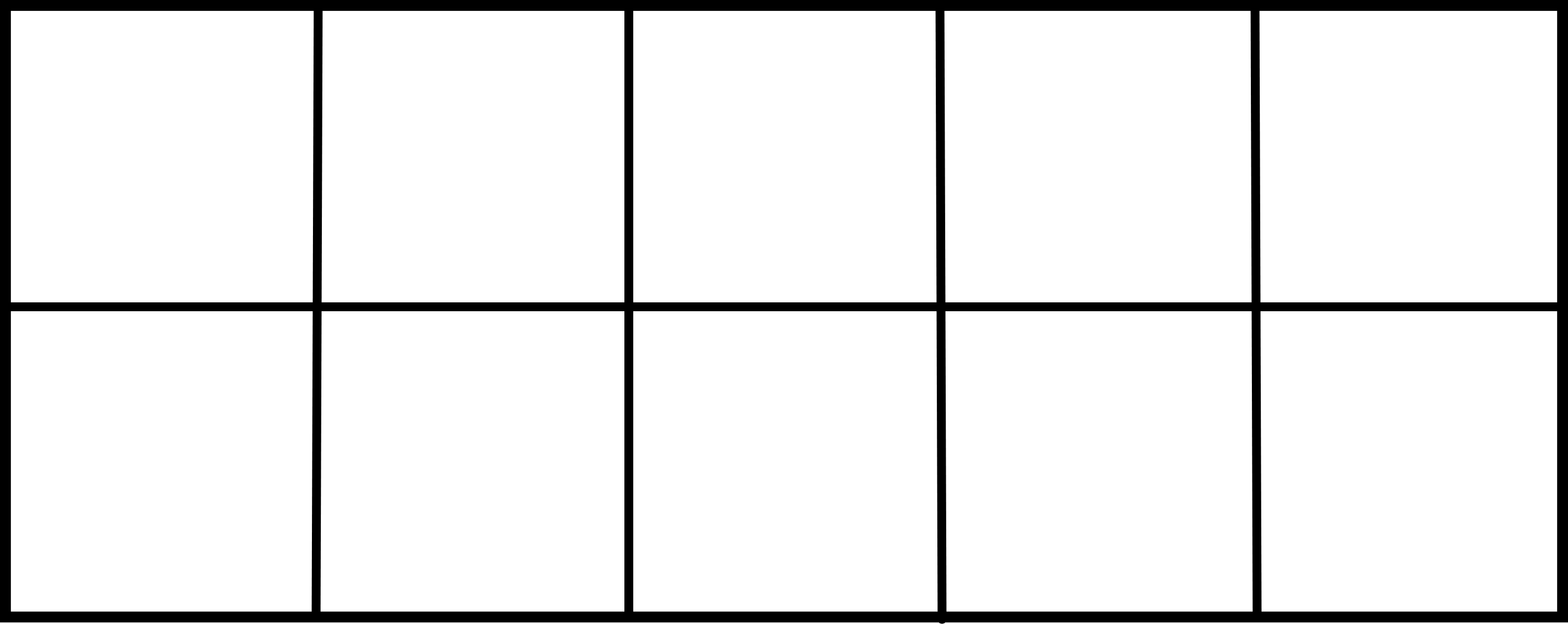 3 + 5
= 4 + 4
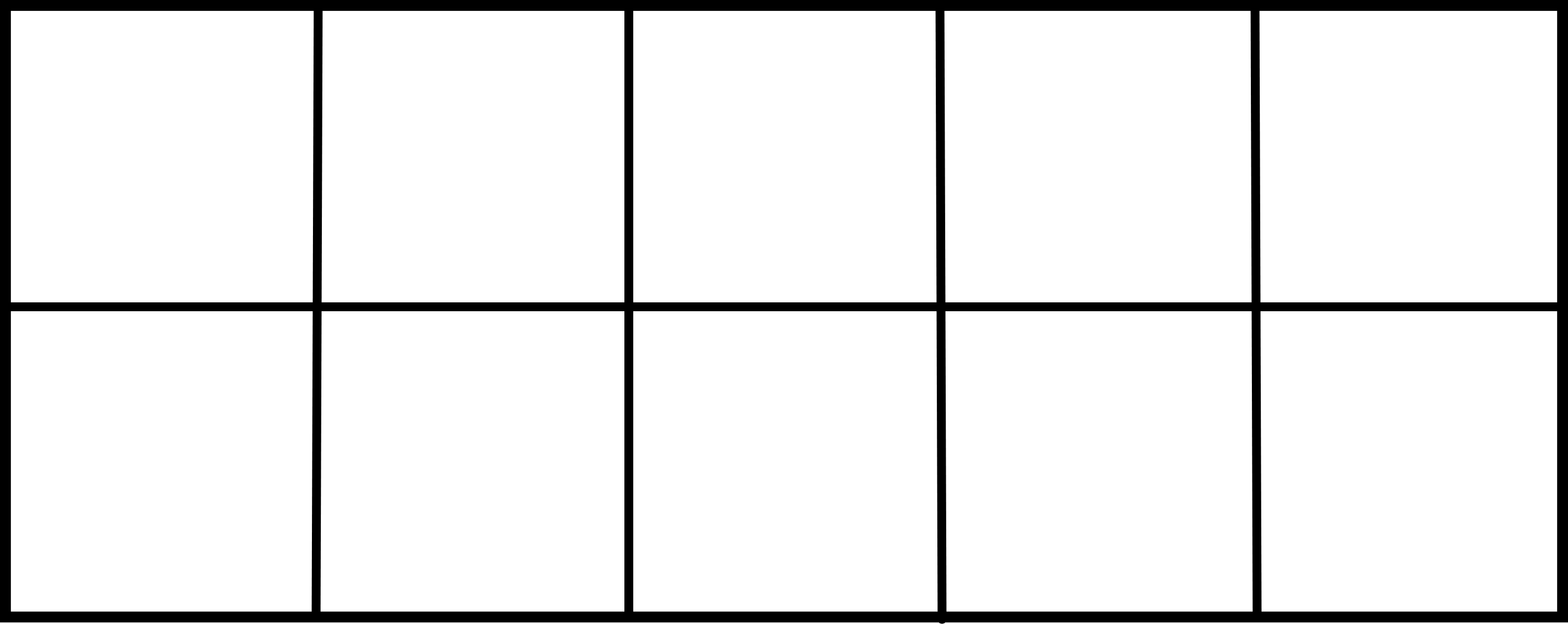 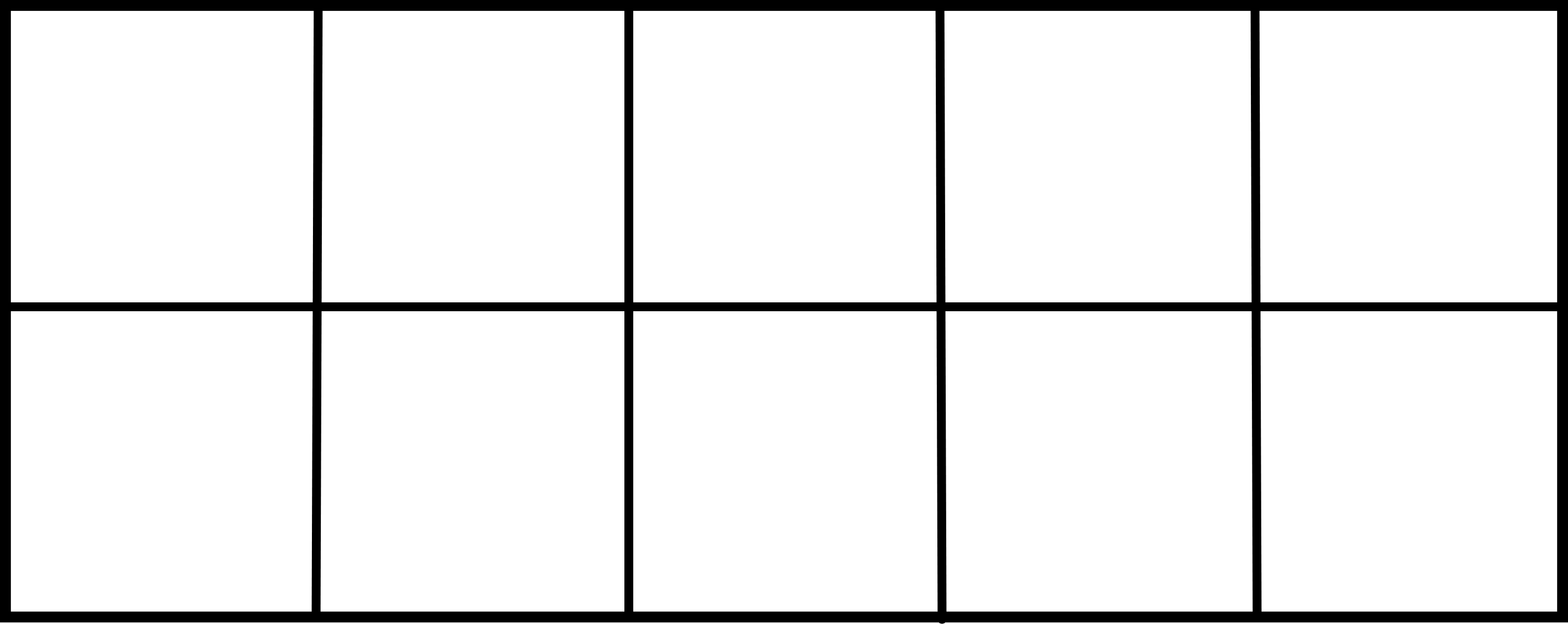 = 12
= 10 + 2
7 + 5
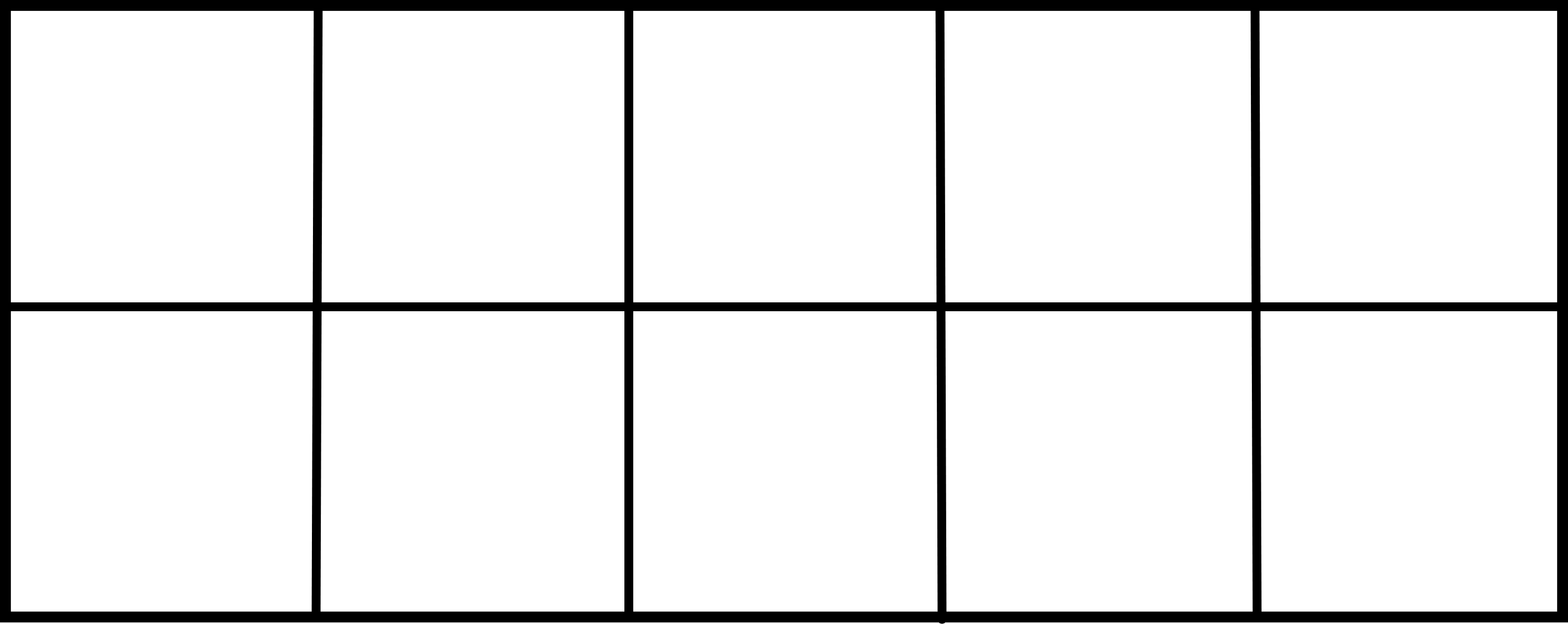 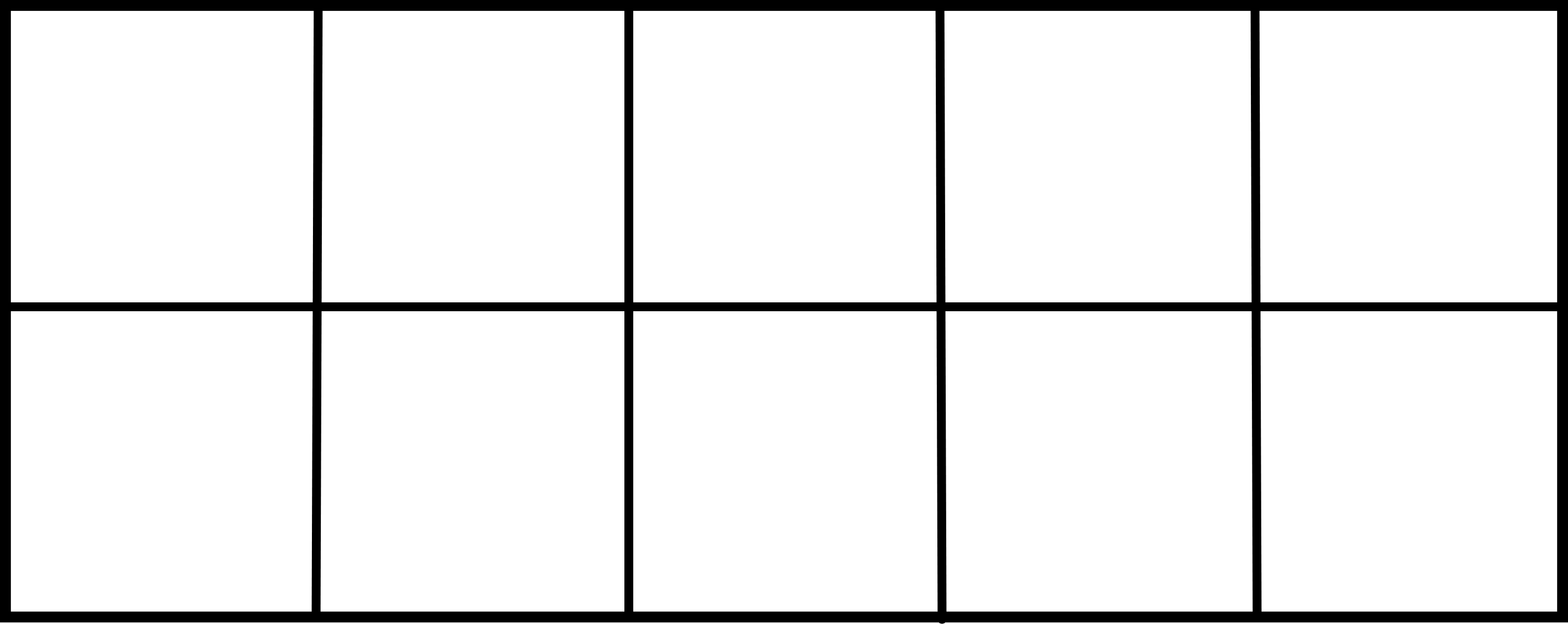 = 6 + 6
7 + 5
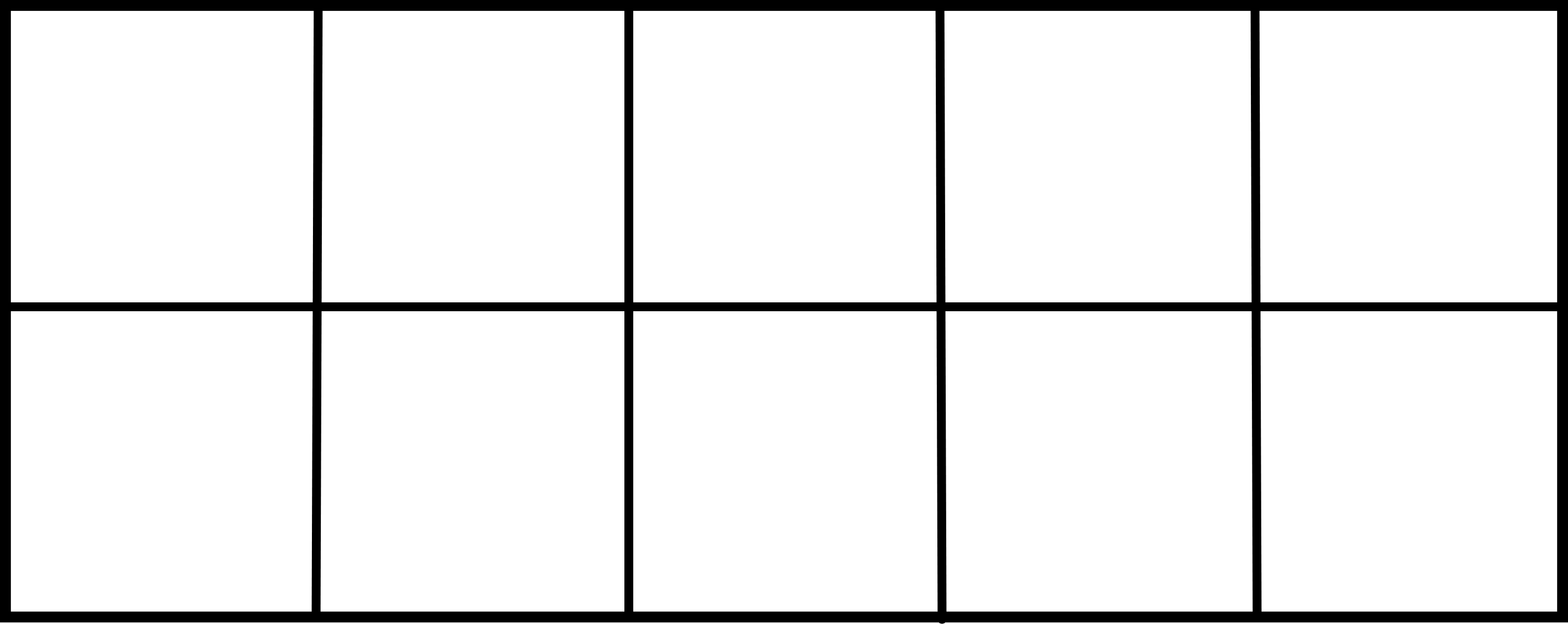 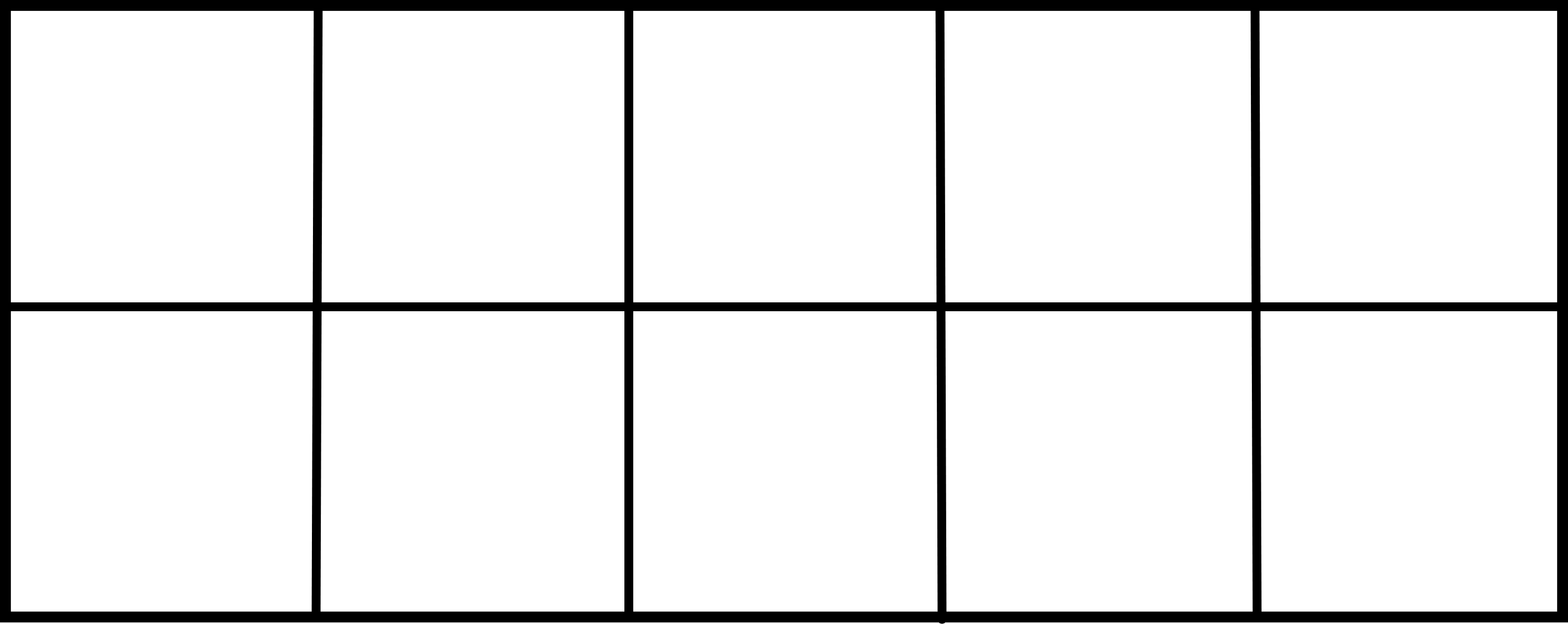 = 14
= 10 + 4
6 + 8
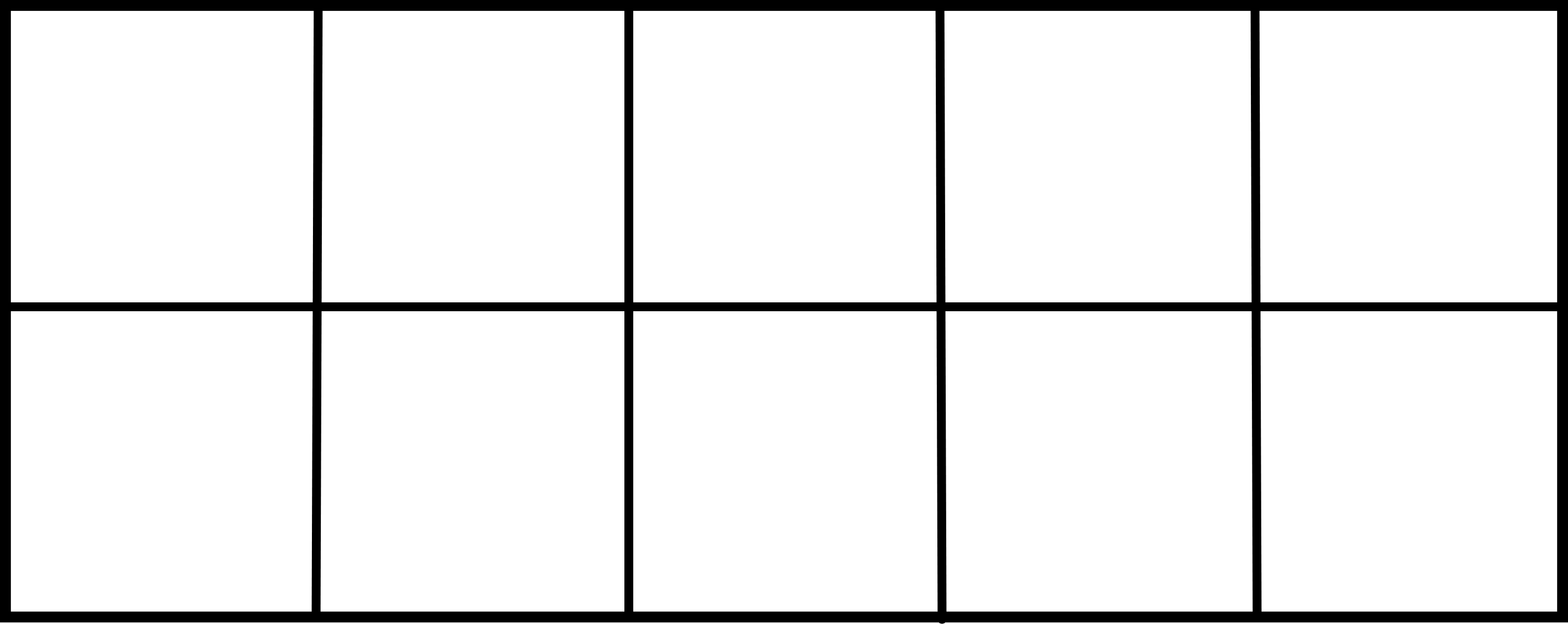 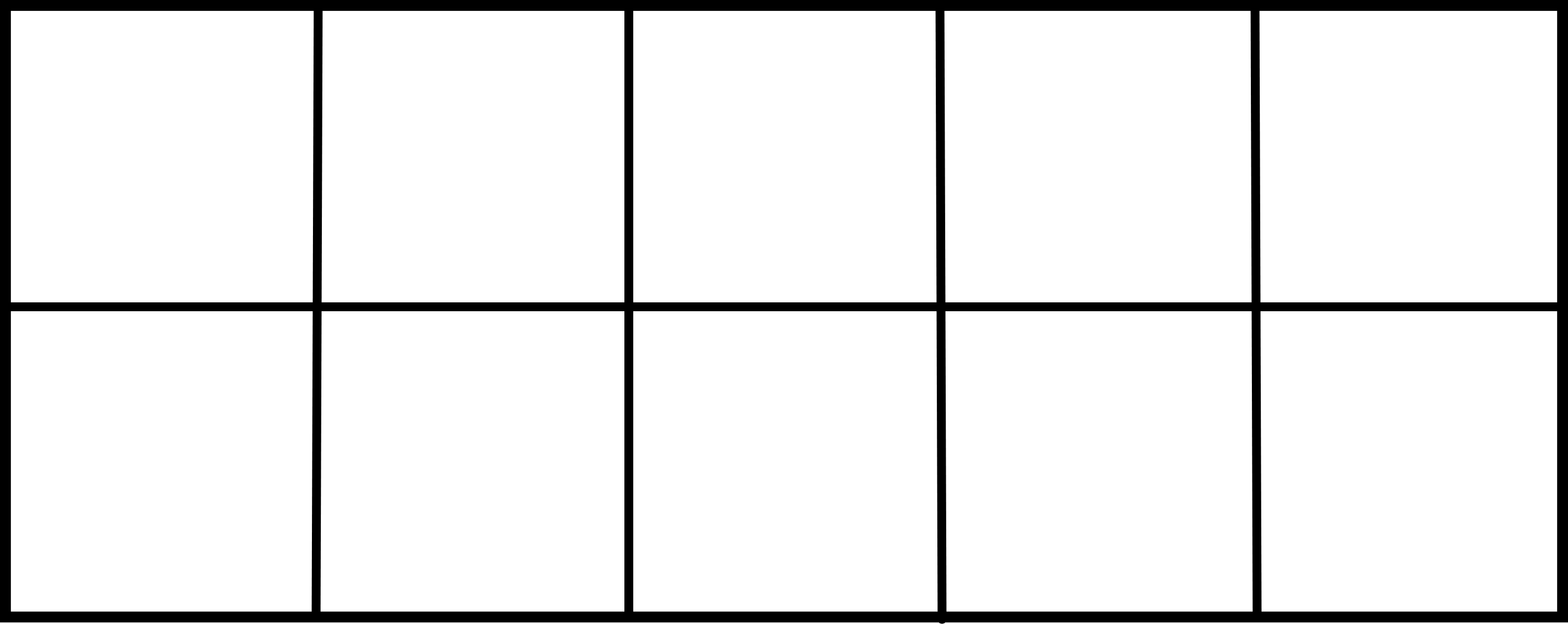 = 7 + 7
6 + 8
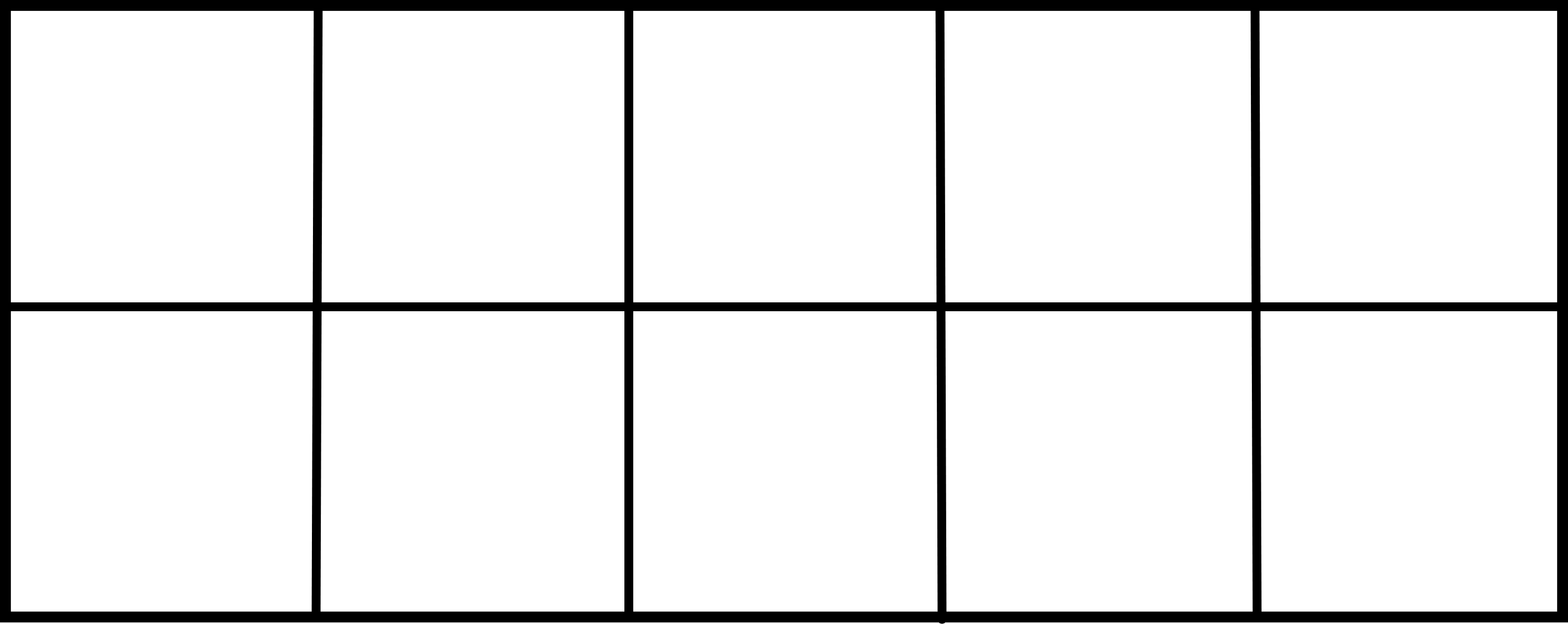 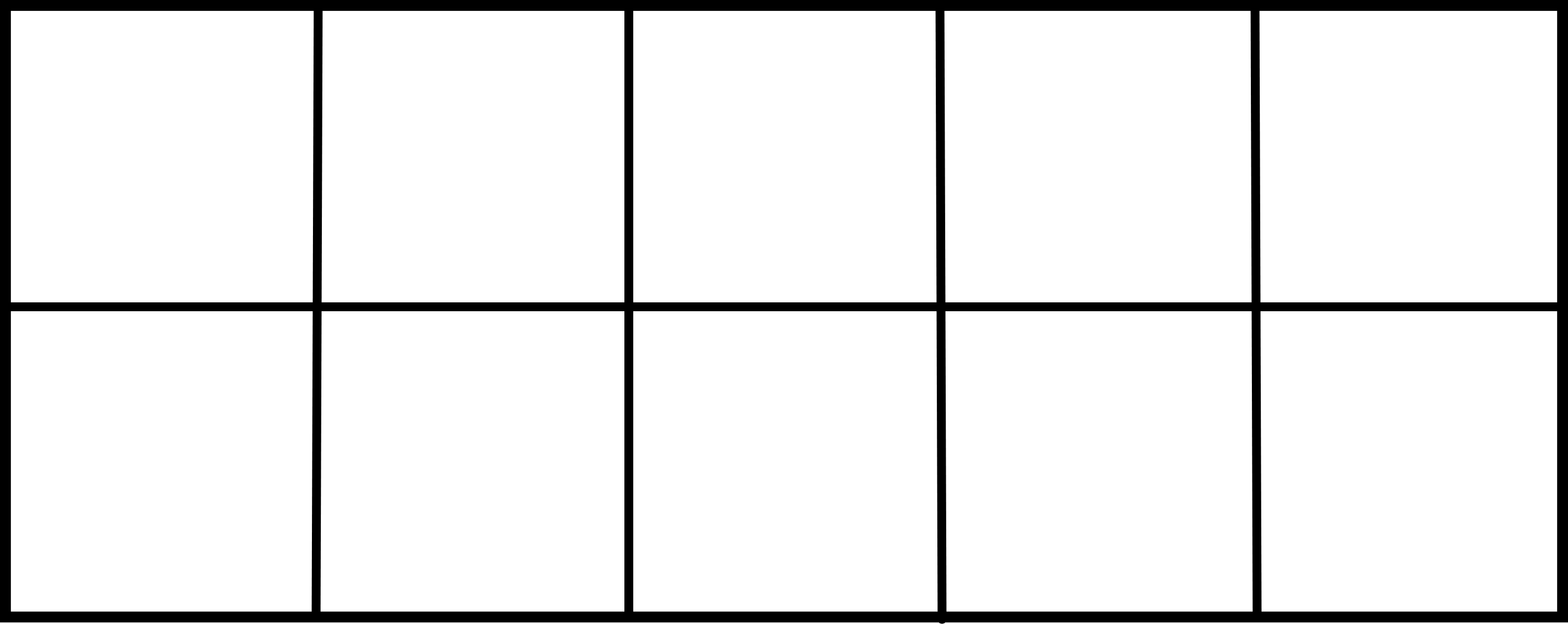 = 14
= 10 + 4
8 + 6
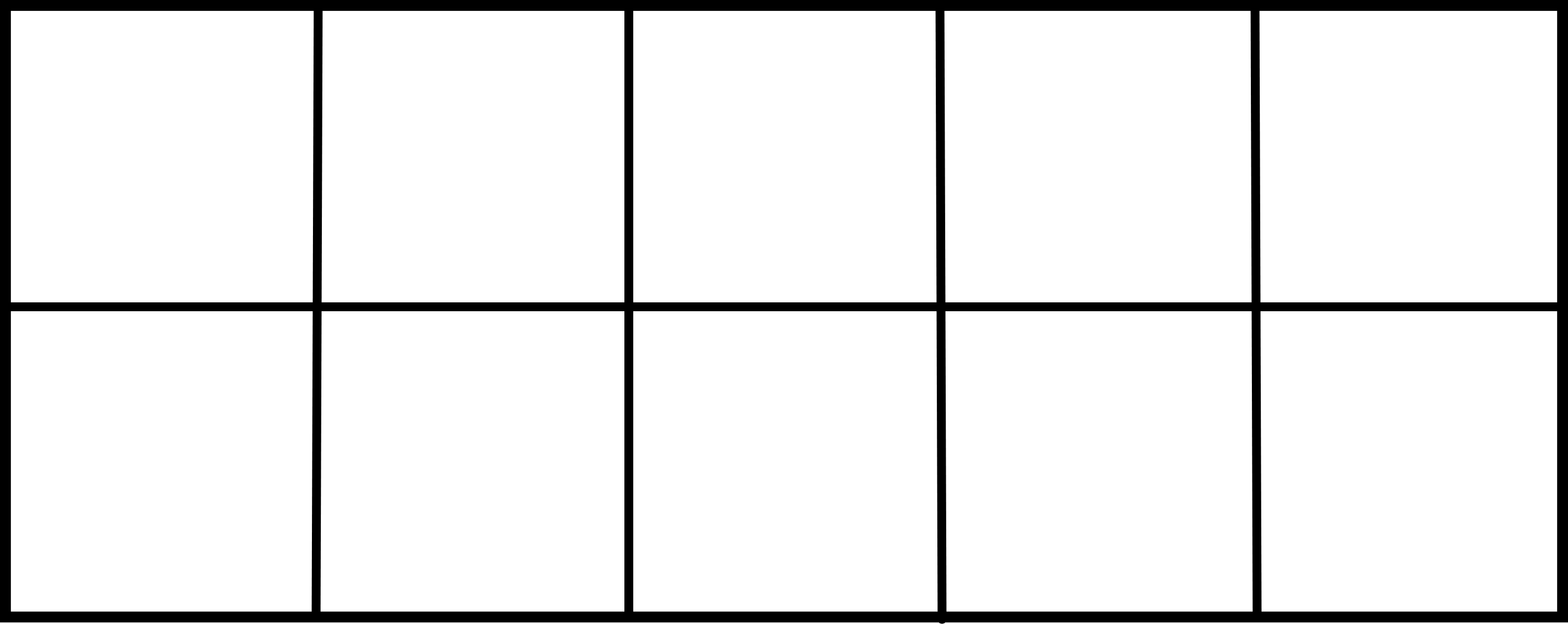 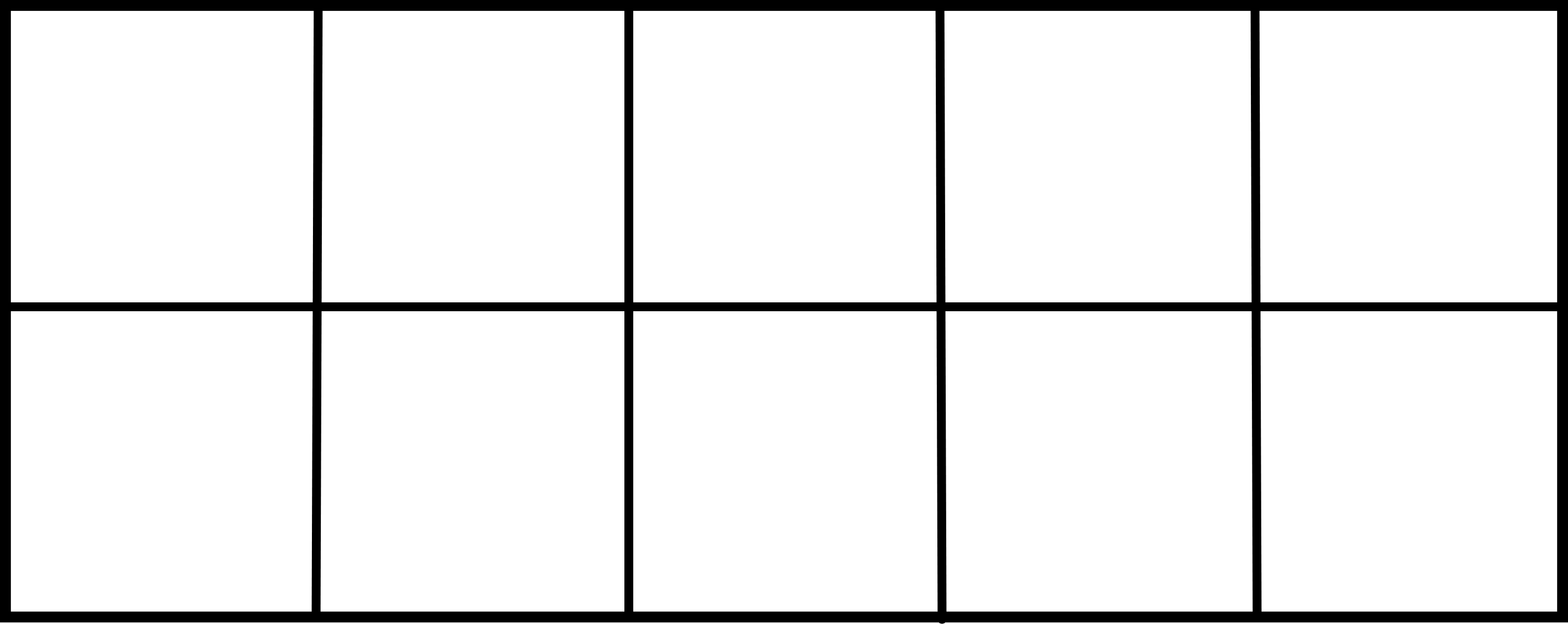 = 7 + 7
8 + 6
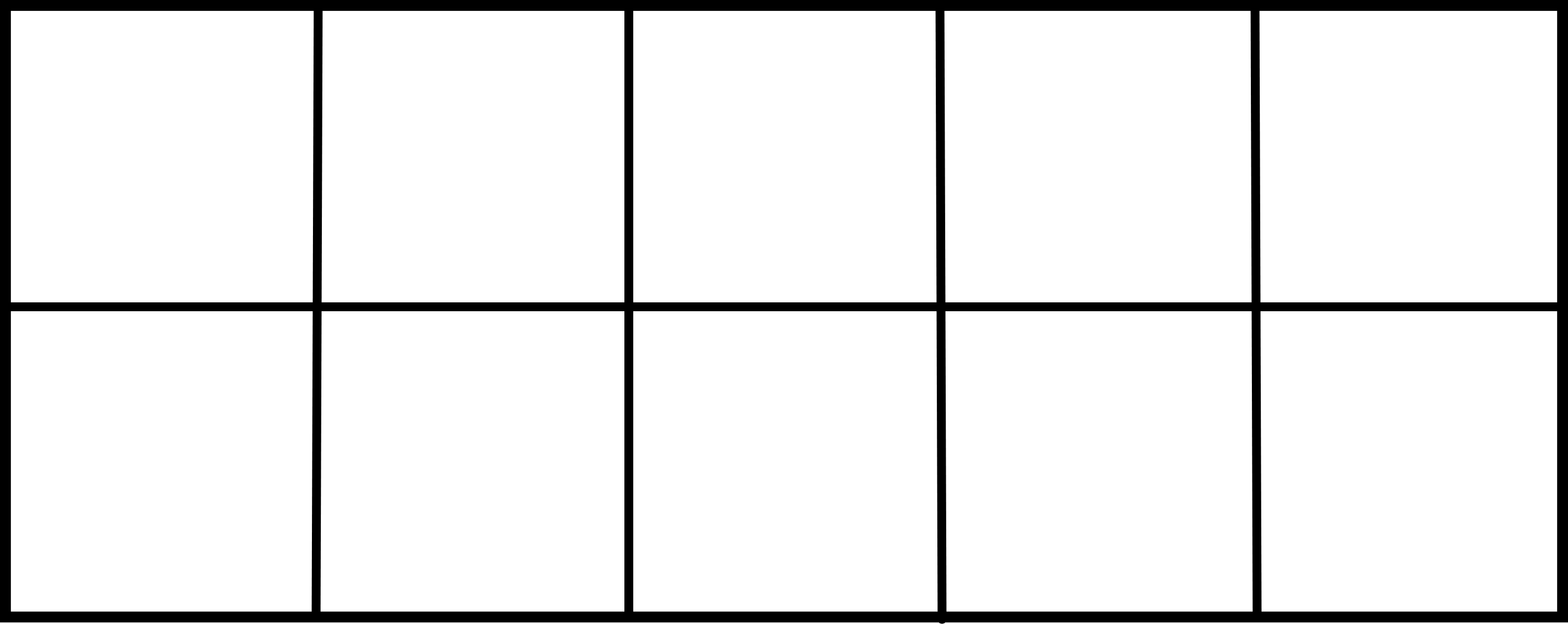 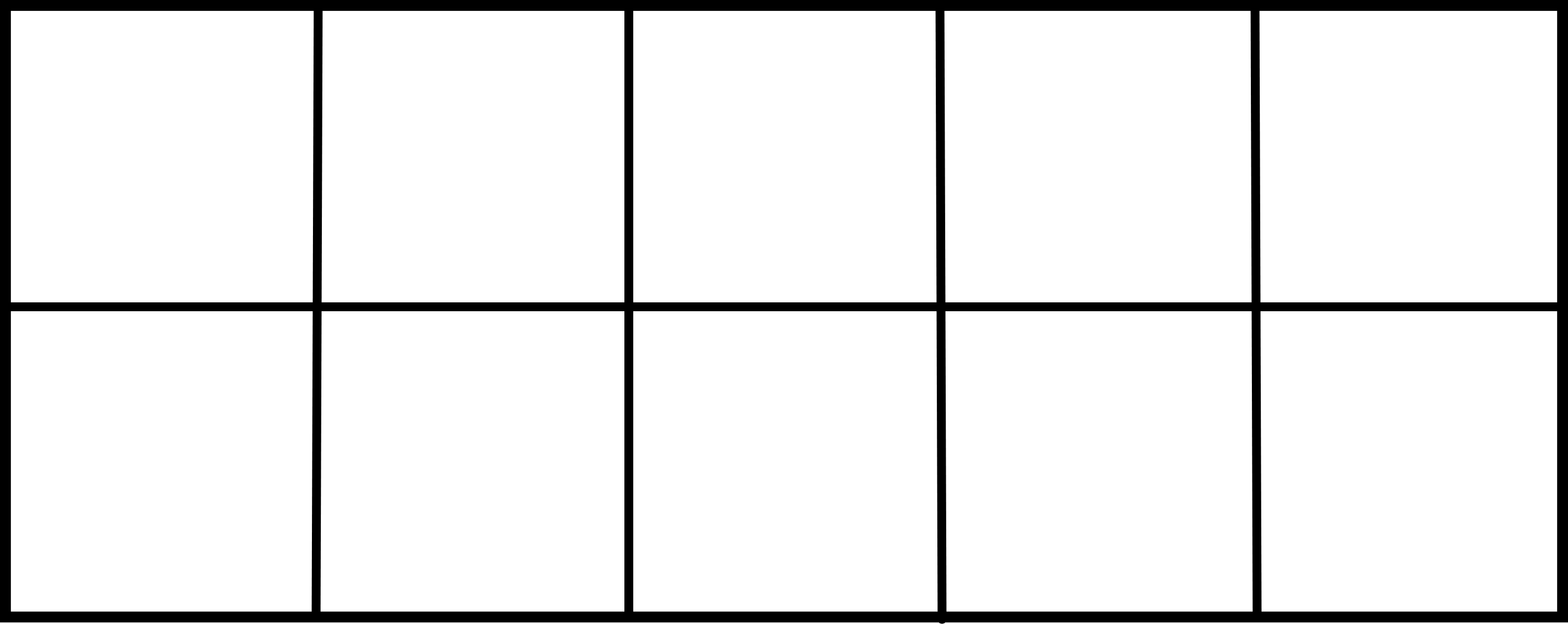 = 12
= 10 + 2
5 + 7
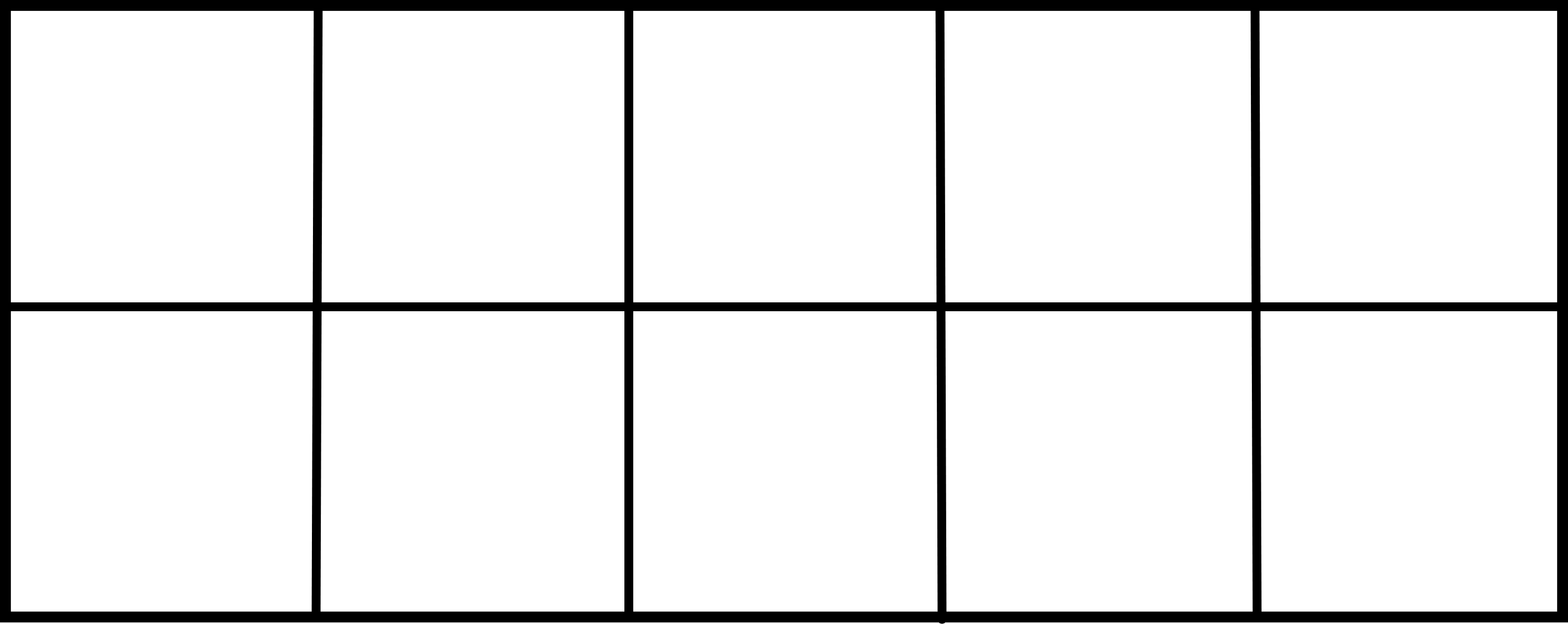 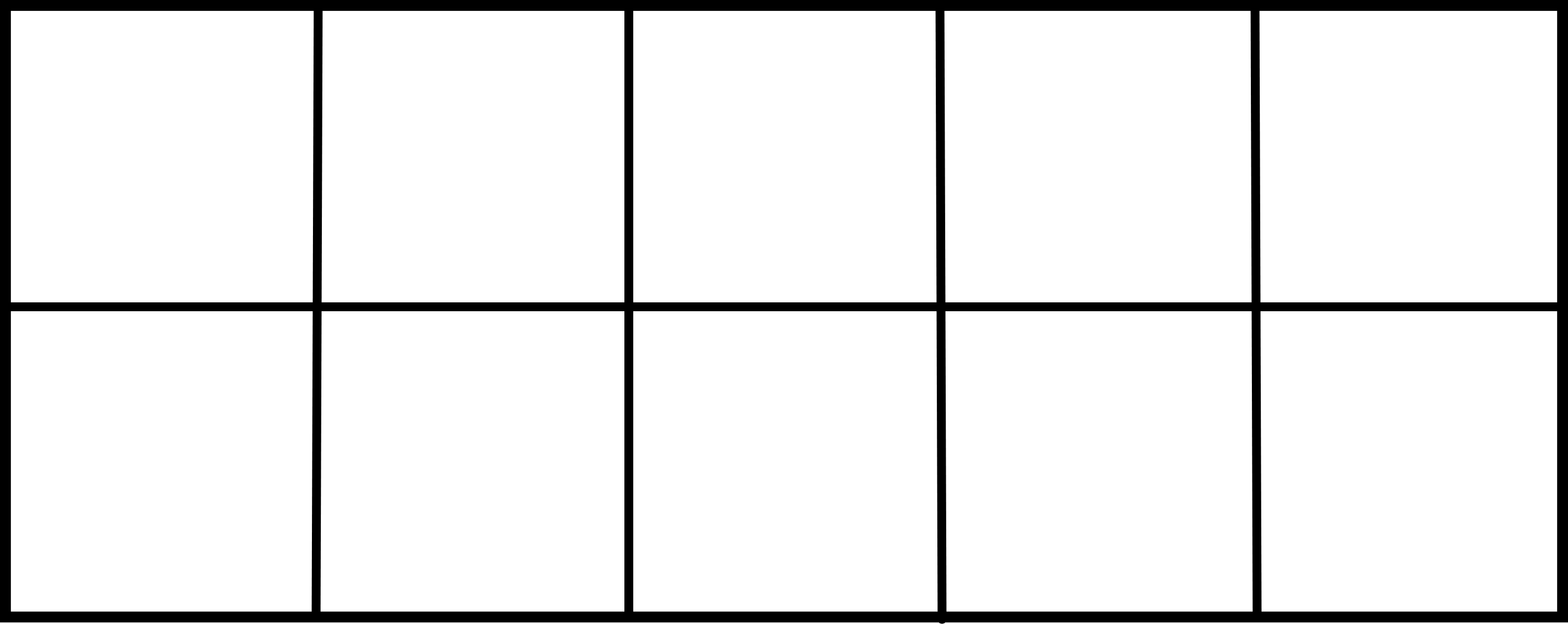 = 6 + 6
5 + 7
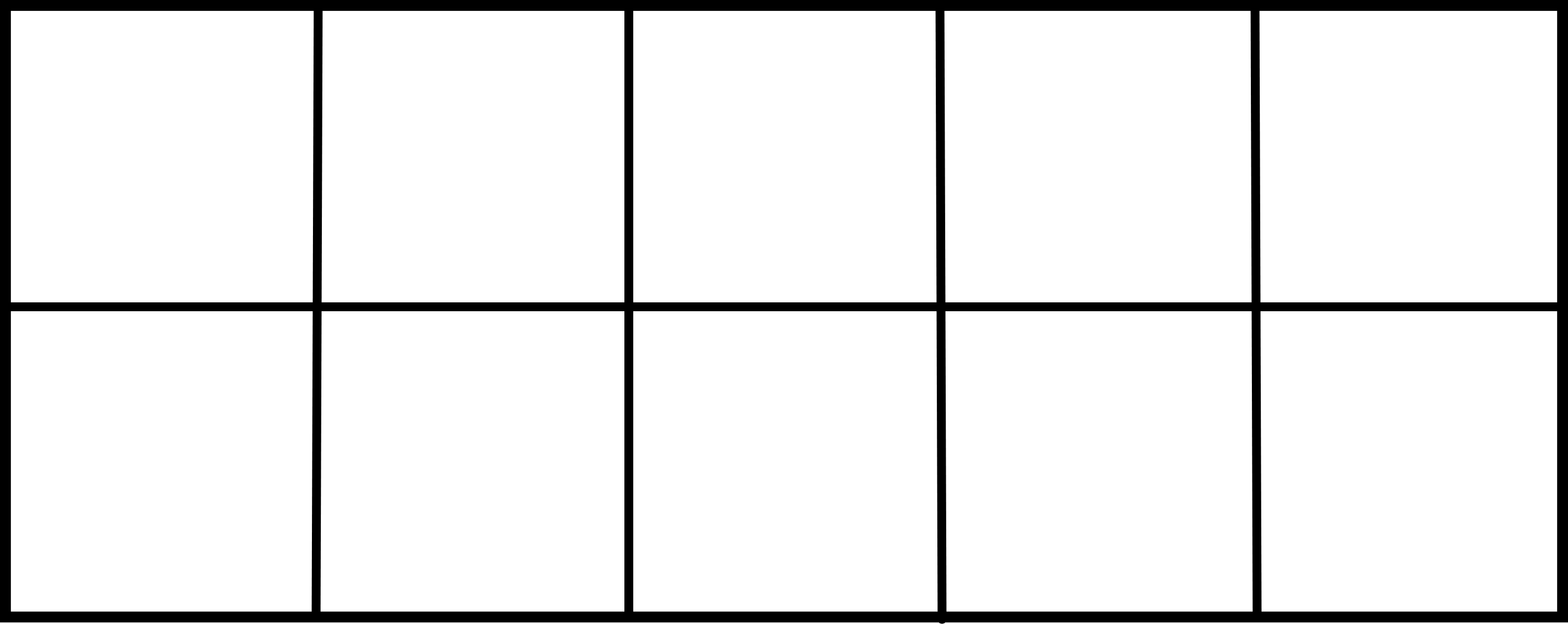 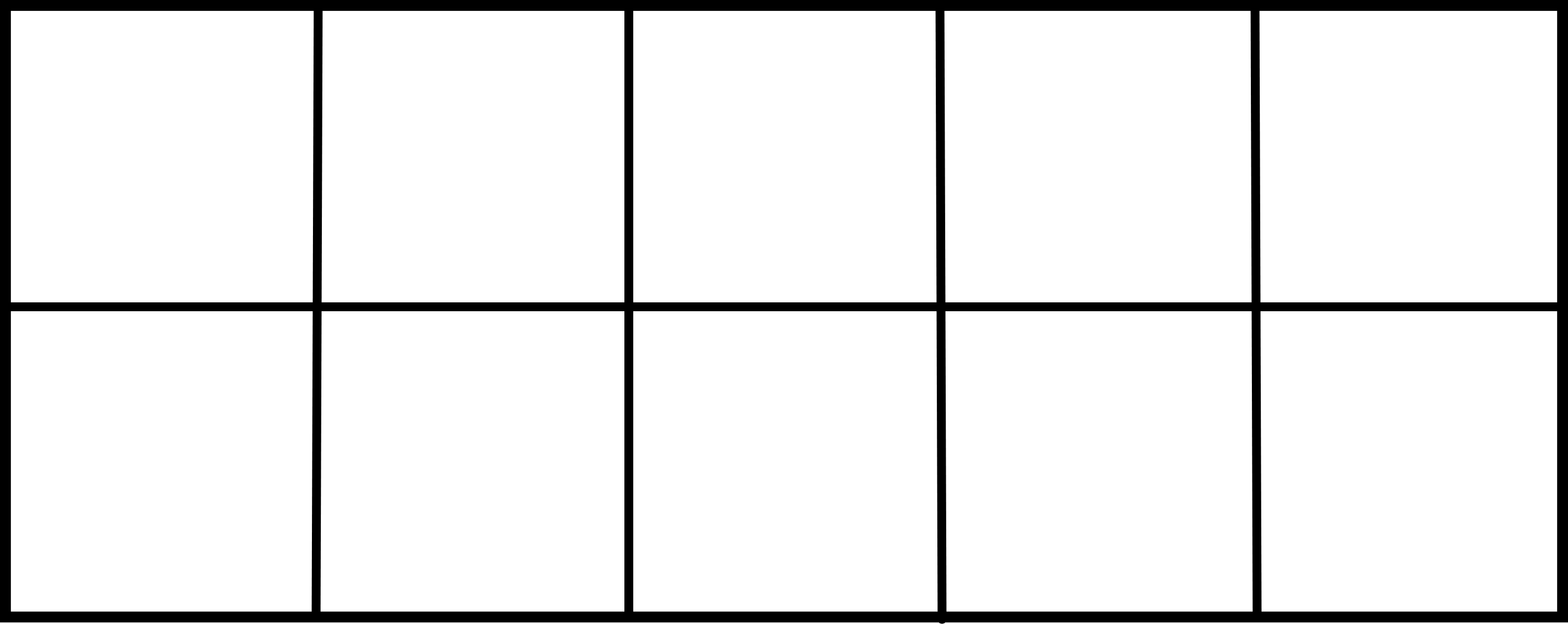 5 + 3
= 8
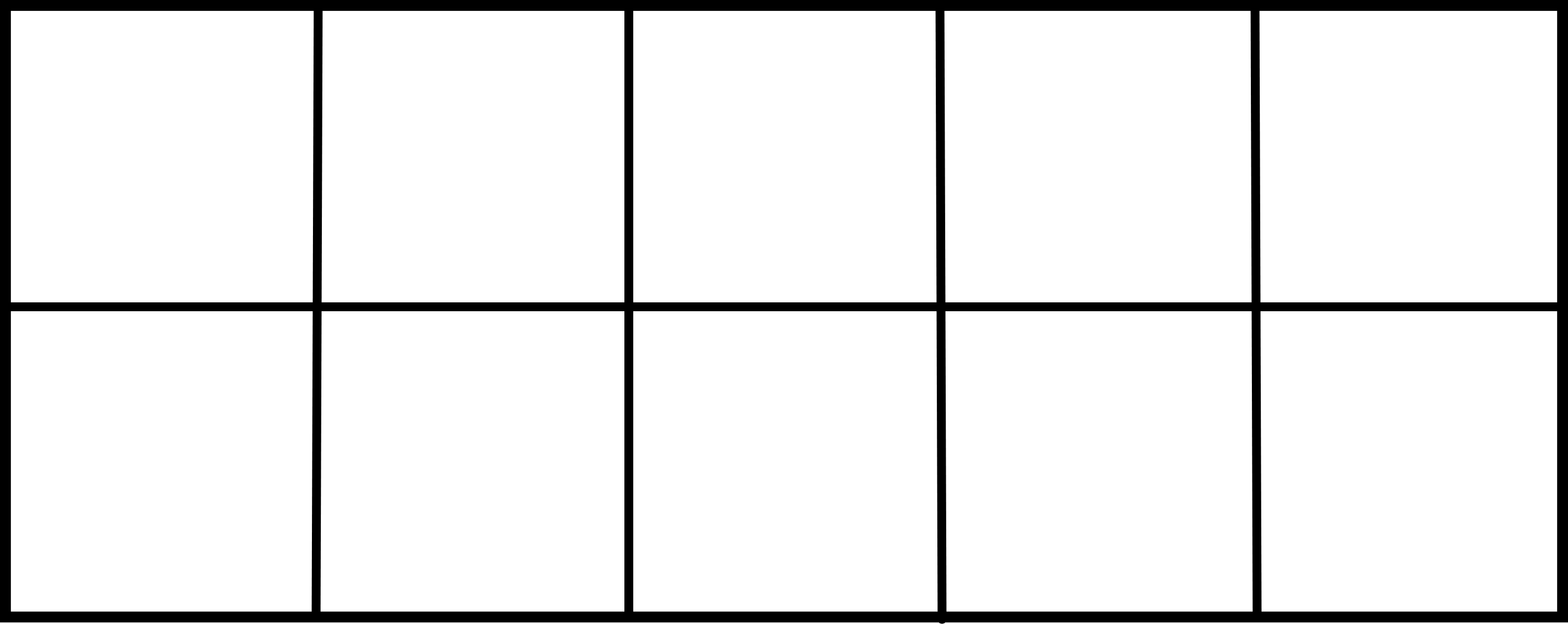 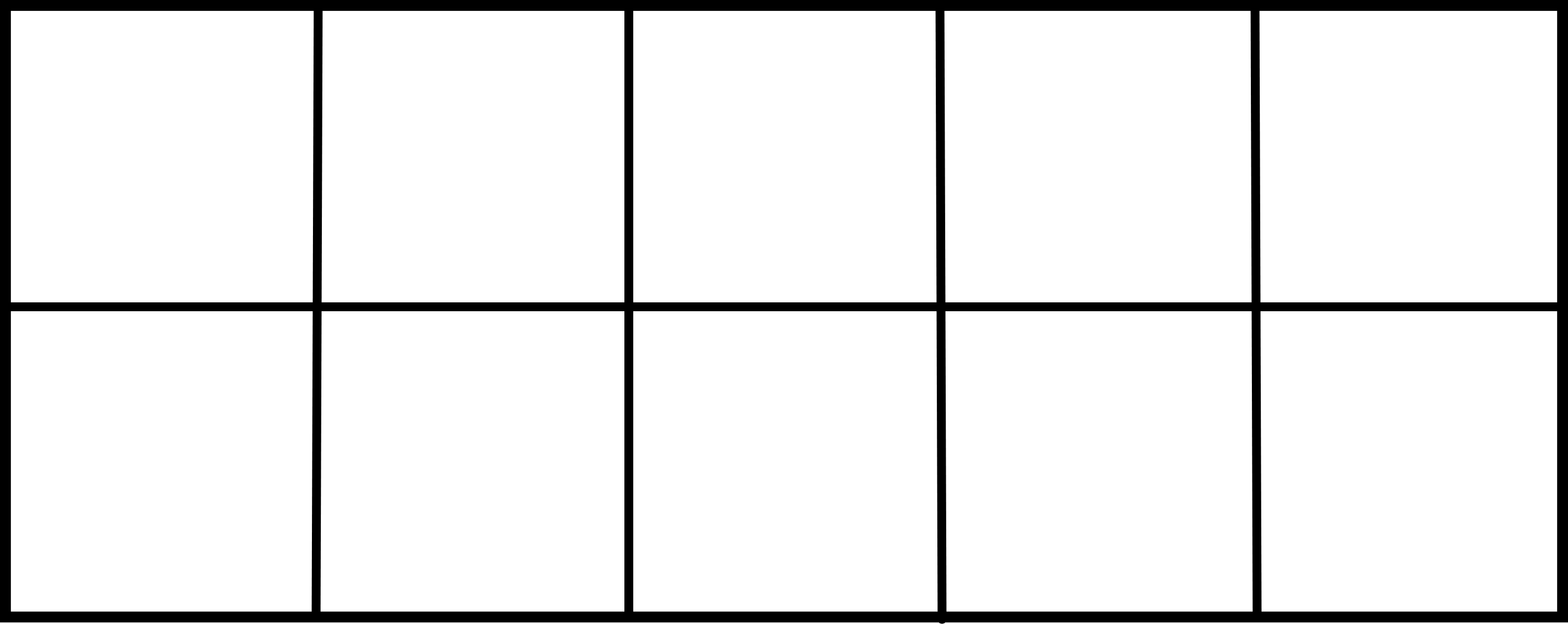 5 + 3
= 4 + 4
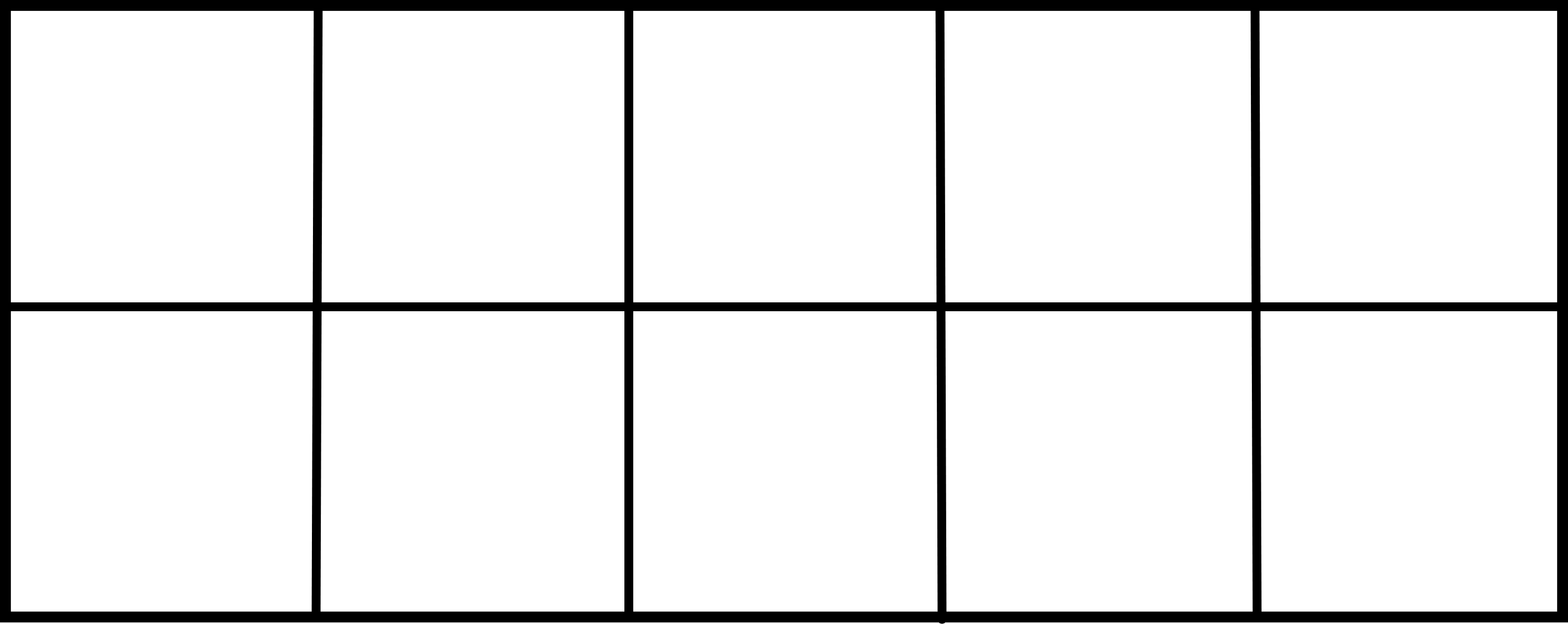 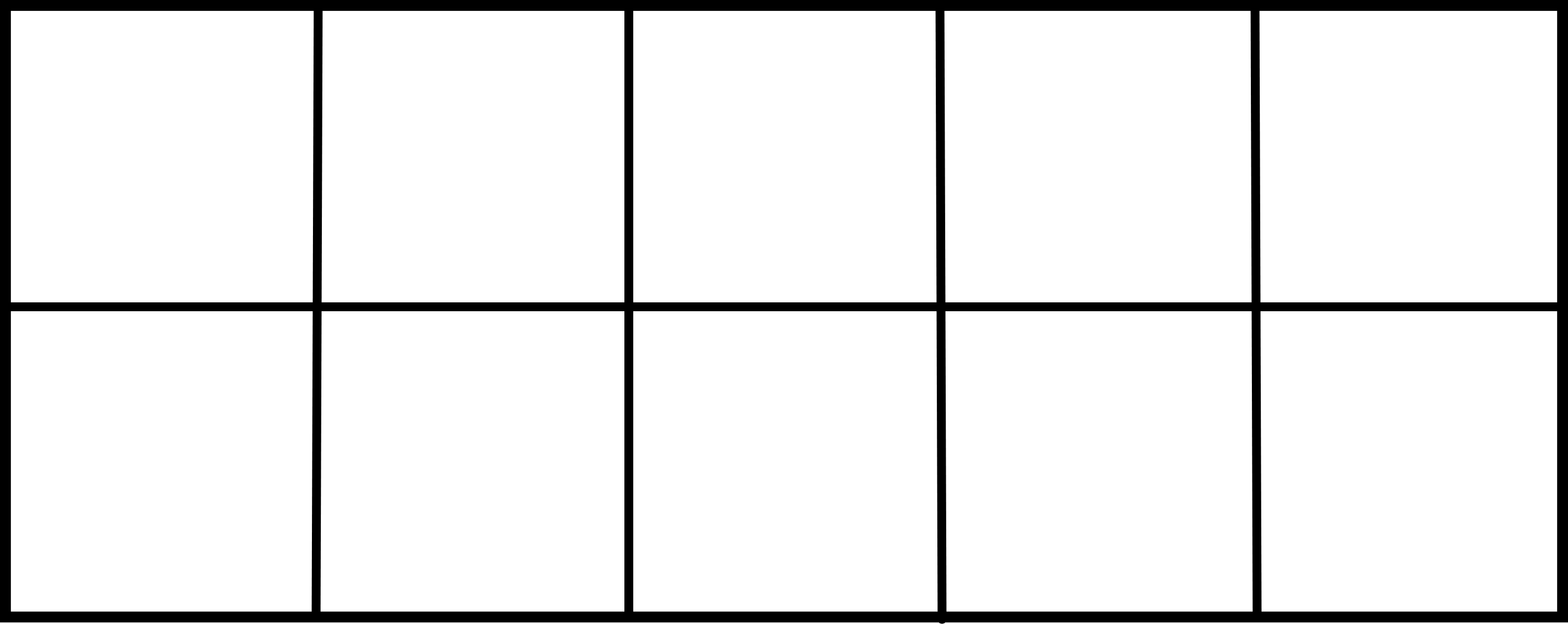 = 16
= 10 + 6
7 + 9
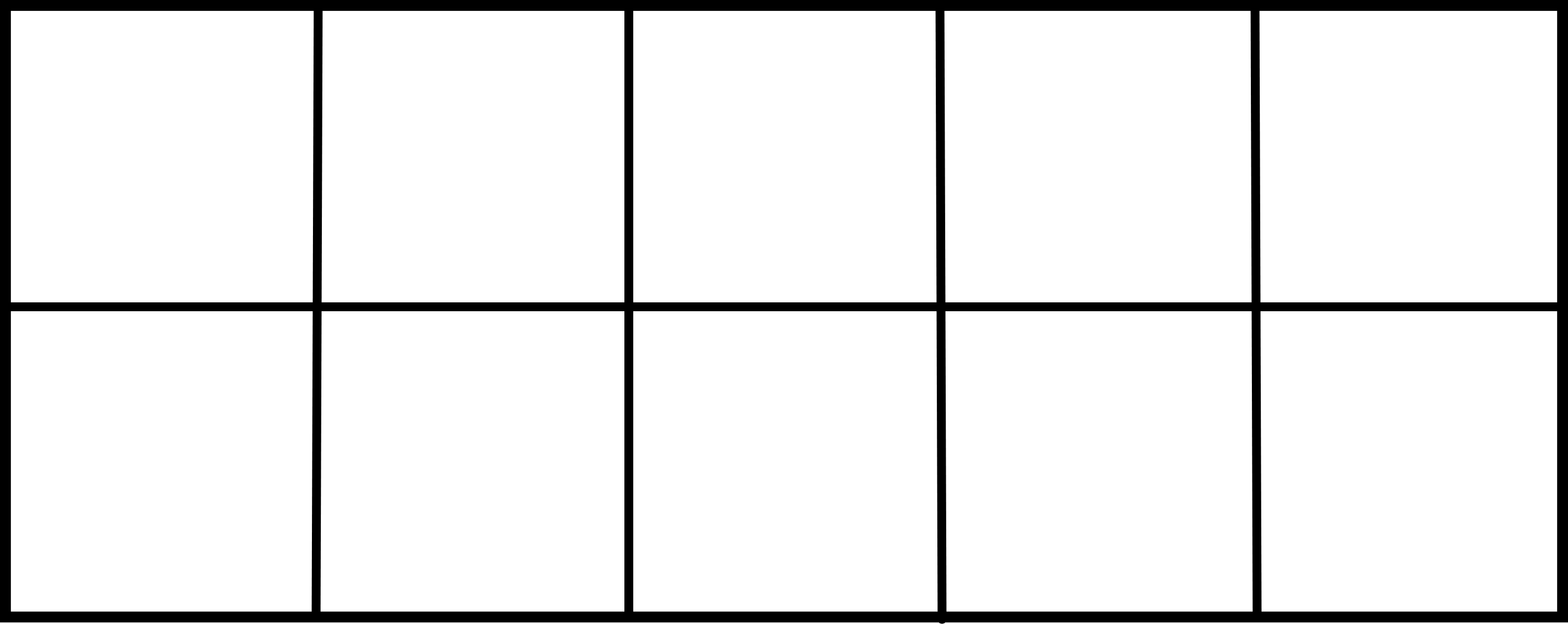 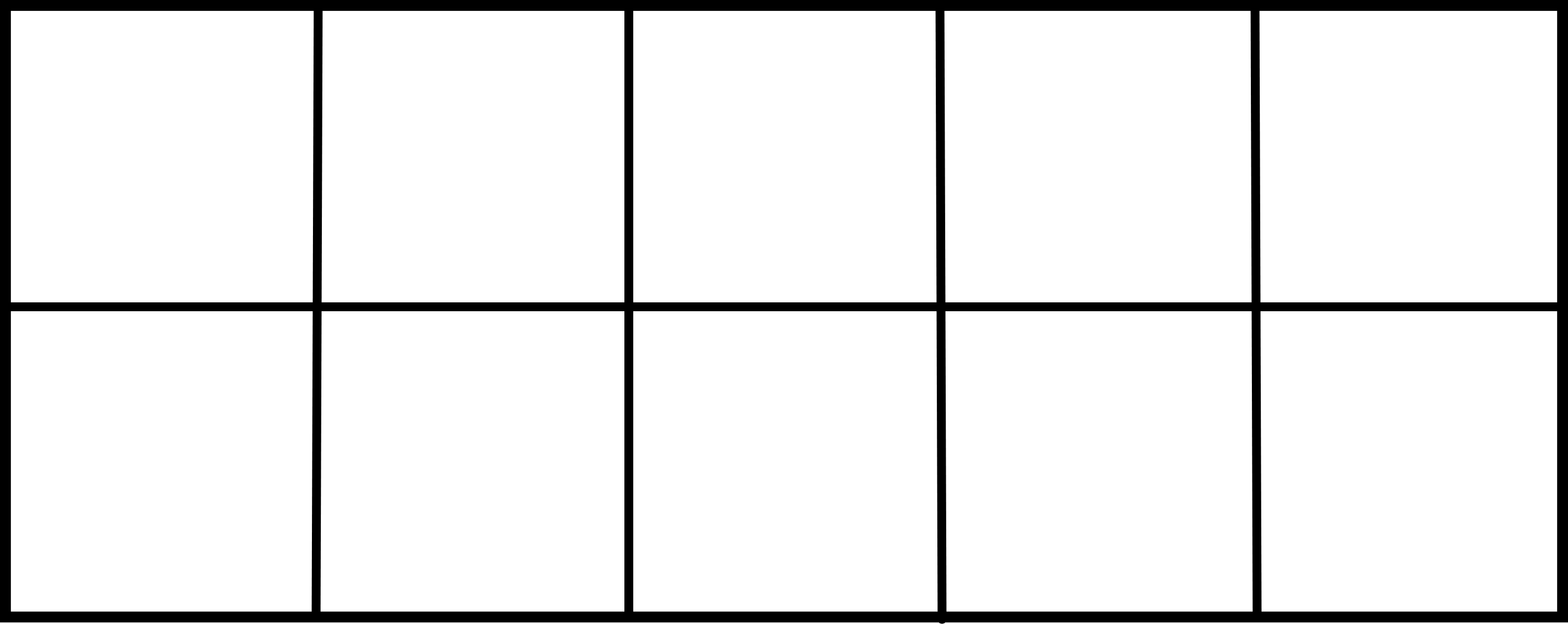 = 8 + 8
7 + 9
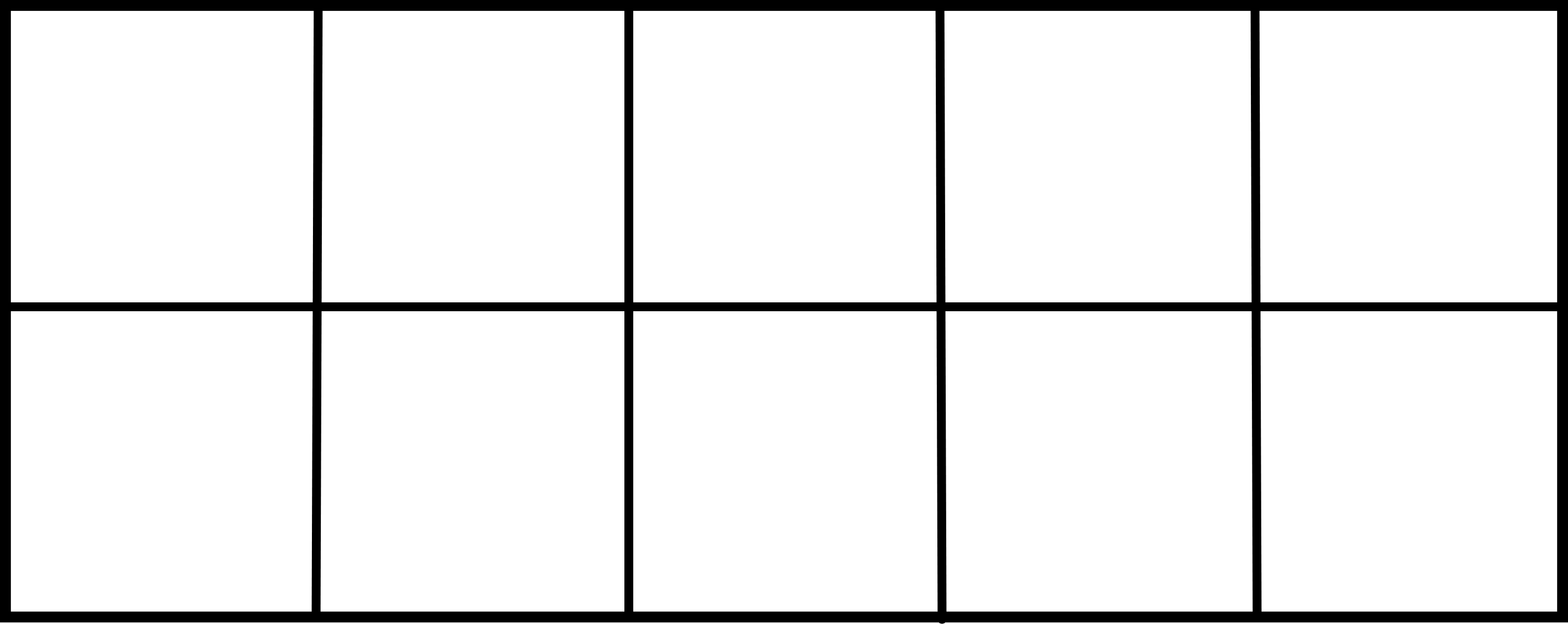 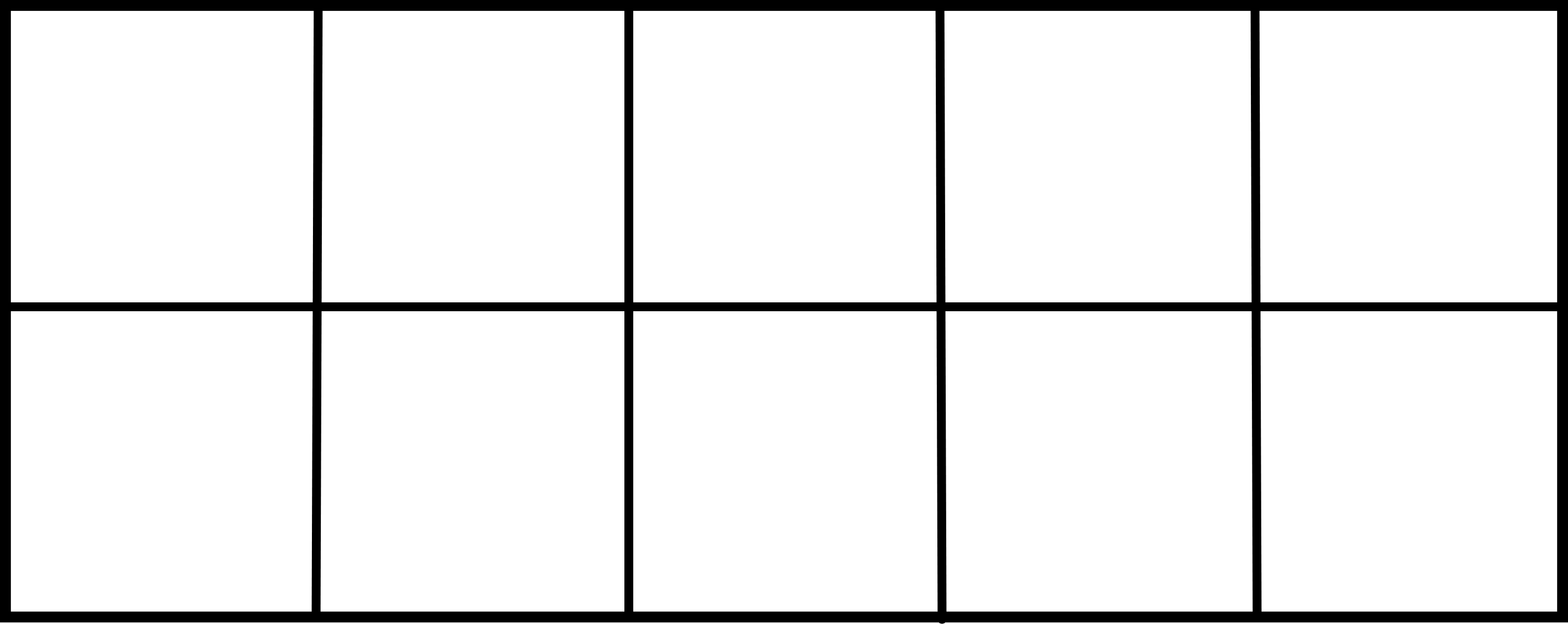 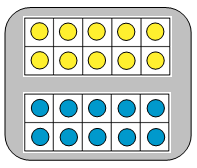 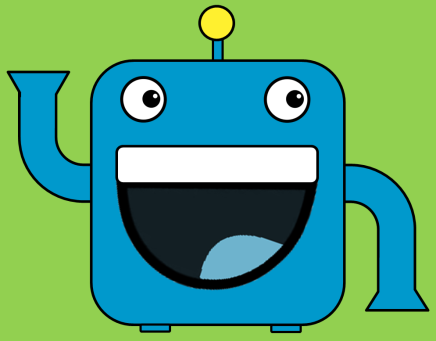 Nottingham’s Number Fluency Project



Find more resources at Primary Teaching & Learning: bit.ly/PrimaryTL
Thank you to Hannah Cousins from Heathfield Primary School for all her work on the project.
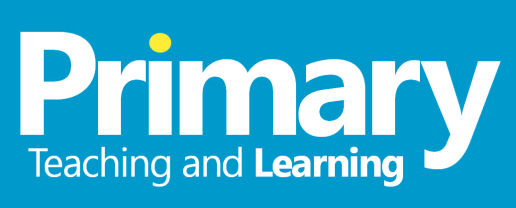 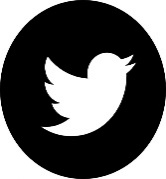 @PrimaryTL